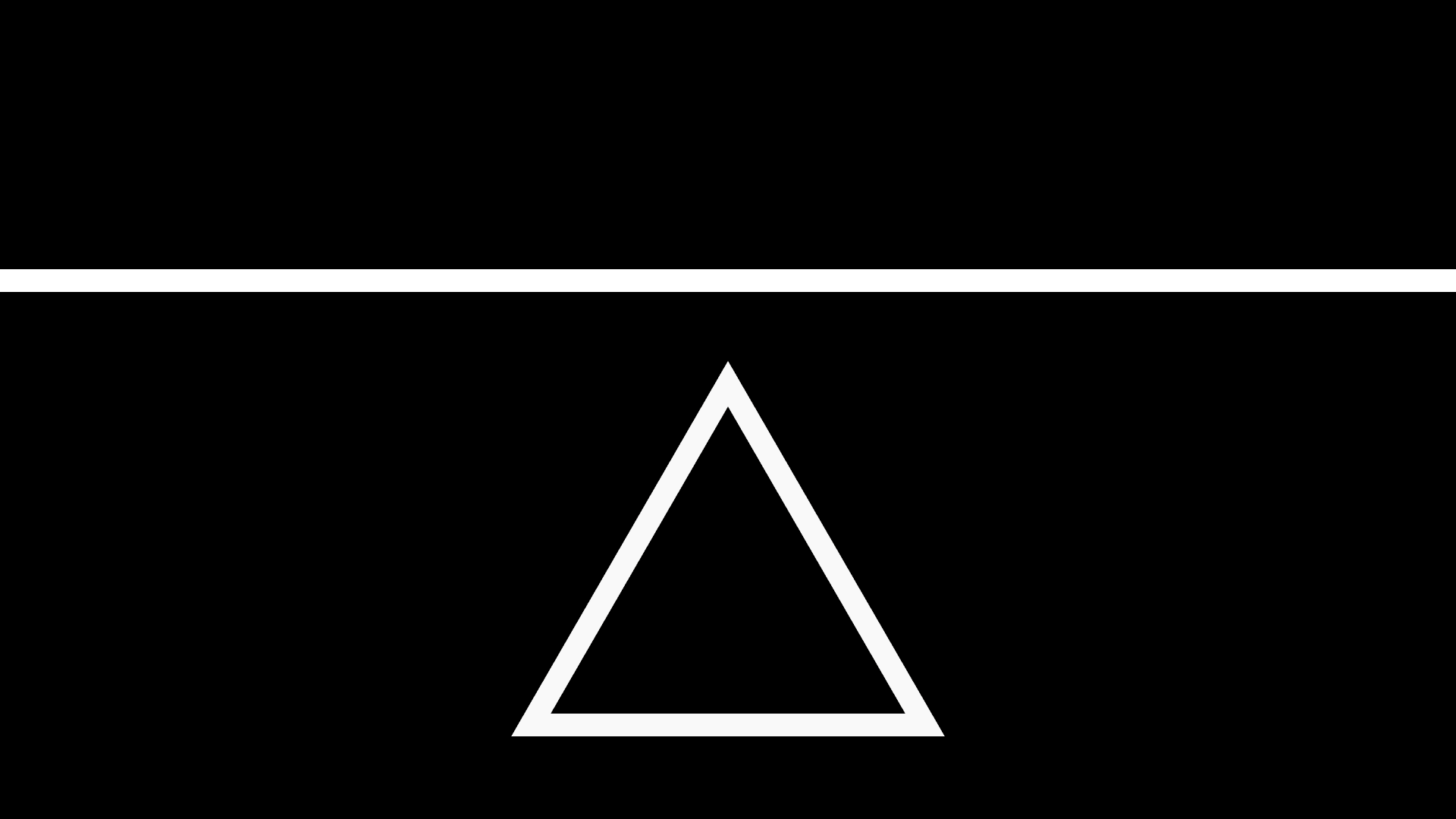 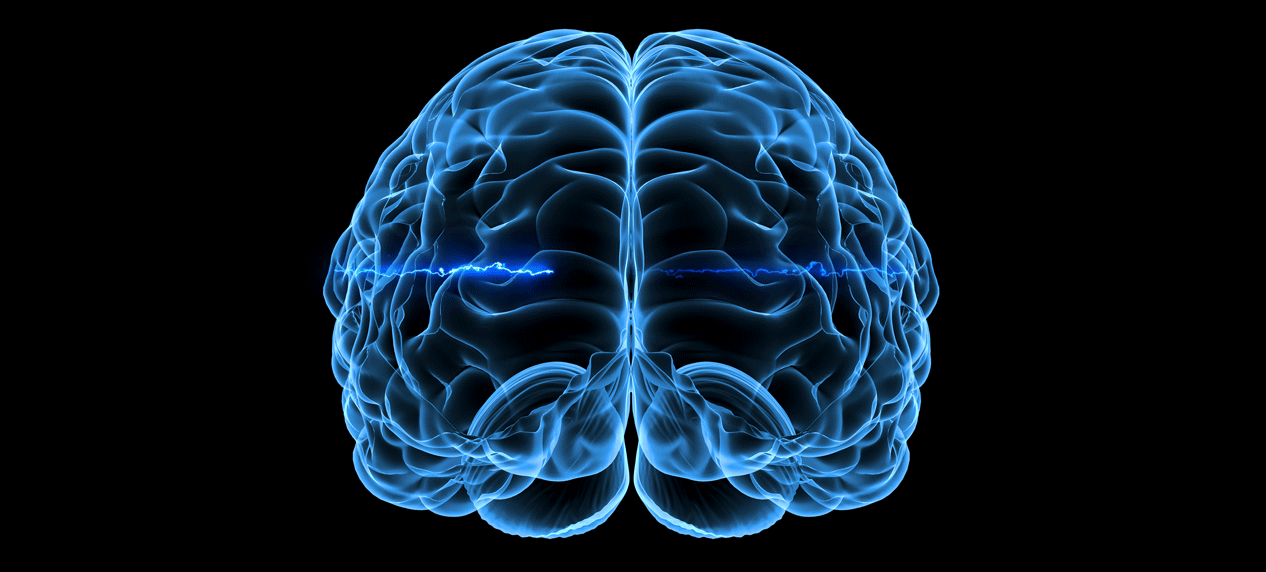 w
O
E
P
R
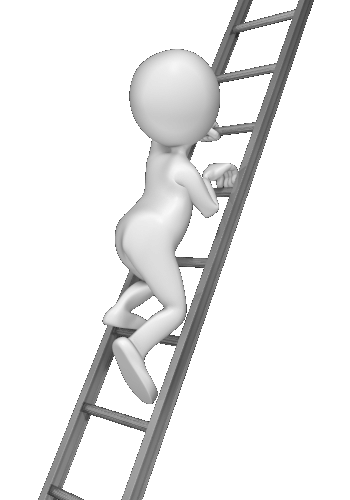 YOUR
B
N
R
I
A
QUIZ4YOU
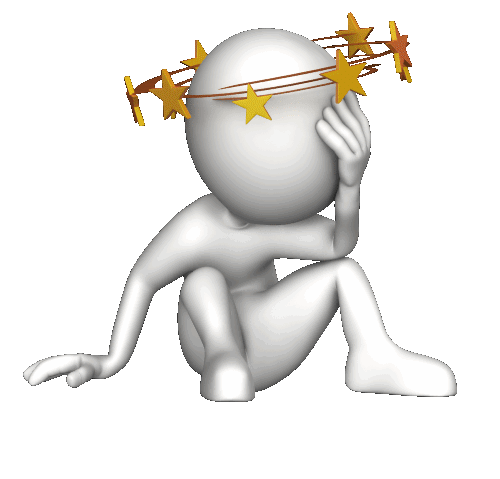 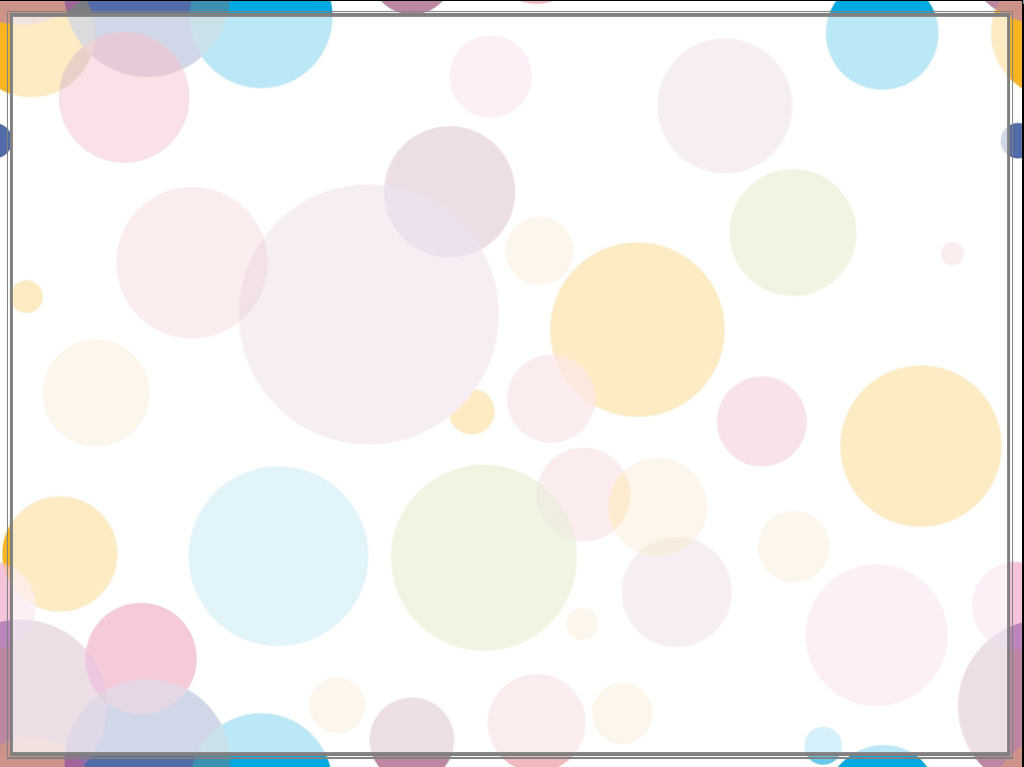 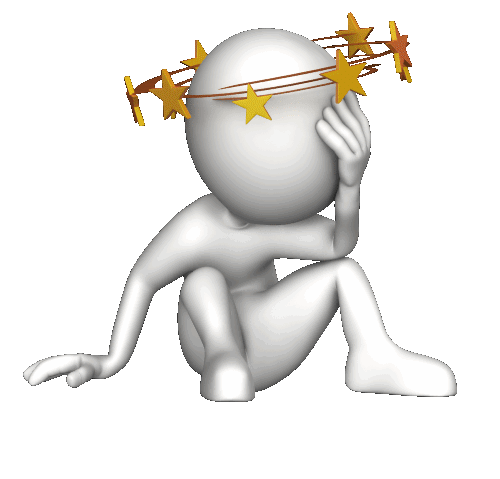 Quiz   4u
Round 1
Round 2
Final Round
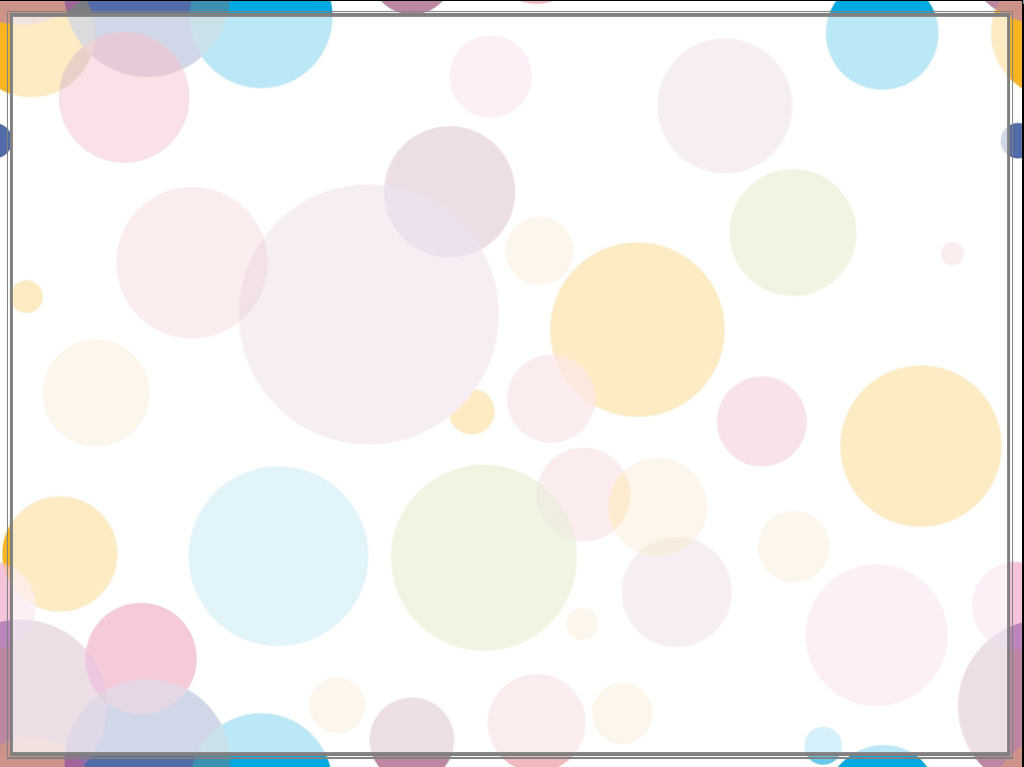 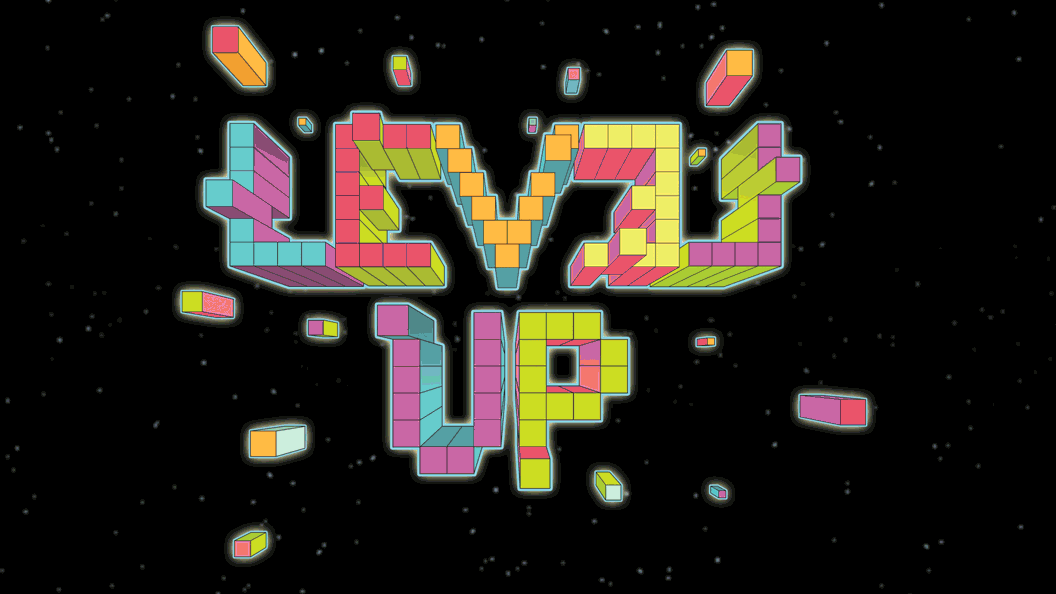 Round 1
Compound Words
1
2
3
4
5
6
7
8
9
10
Listening
1
2
3
4
5
6
7
8
9
10
Because, Because of or So
1
2
3
4
5
6
7
8
9
10
Round 2
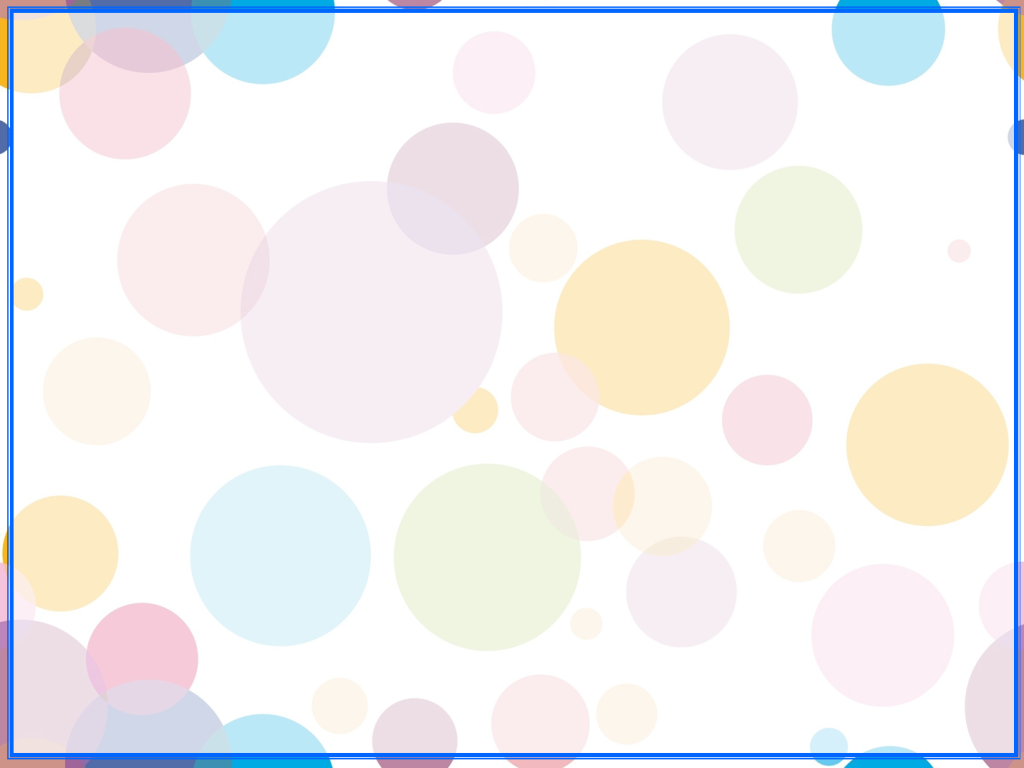 What are  compound words?
A compound word is a combination of two or more words that form one new word with a new meaning. 
Guess the compound words by putting the pictures together.
+
=
hotdog
hot
dog
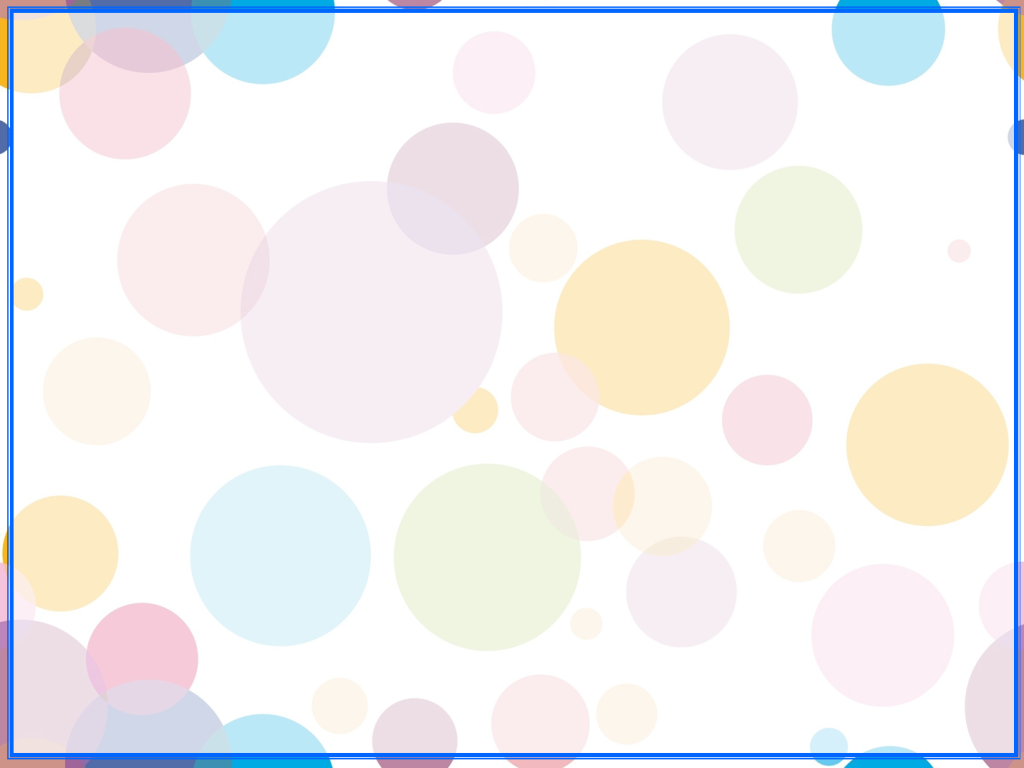 Guess the compound and make 
a sentence with it
1
11
15
14
13
12
10
09
08
07
06
05
04
03
02
01
00
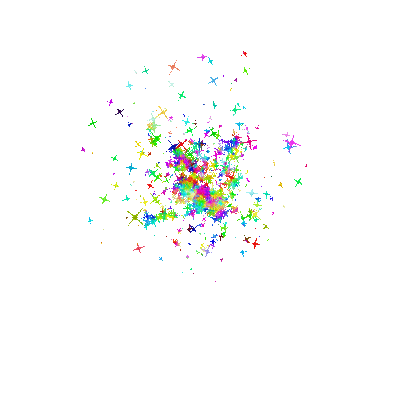 +
=
play
ground
playground
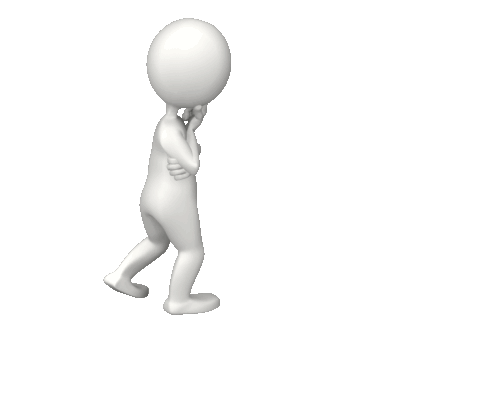 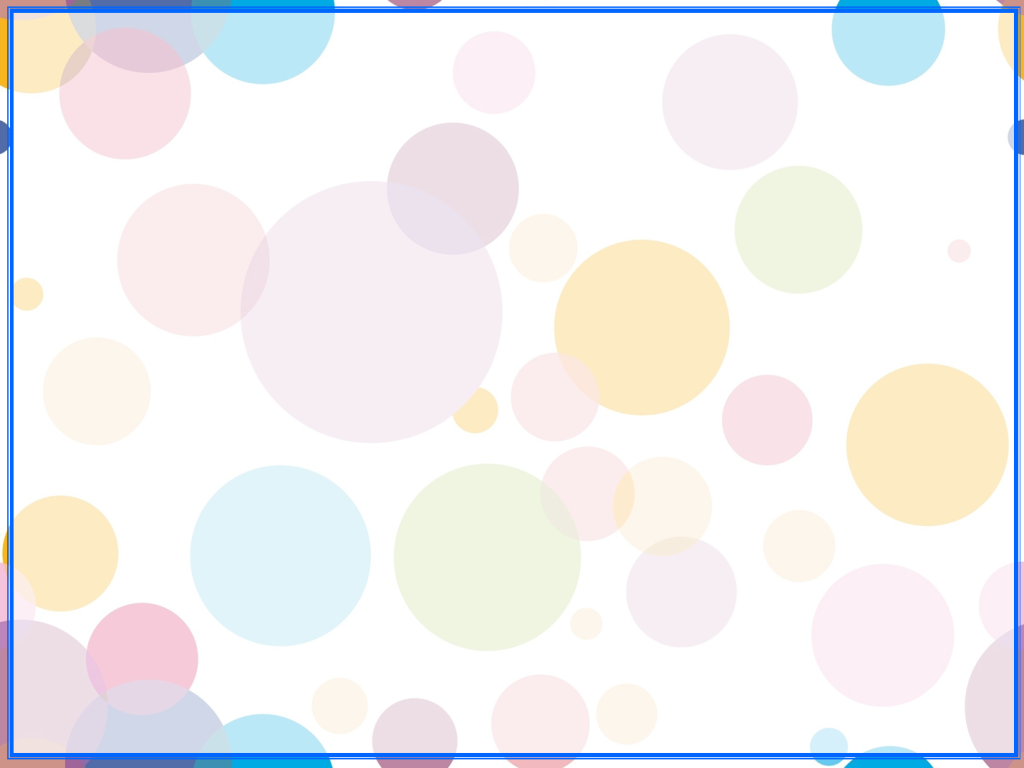 Guess the compound and make 
a sentence with it
2
15
14
13
12
11
10
09
08
07
06
05
04
03
02
01
00
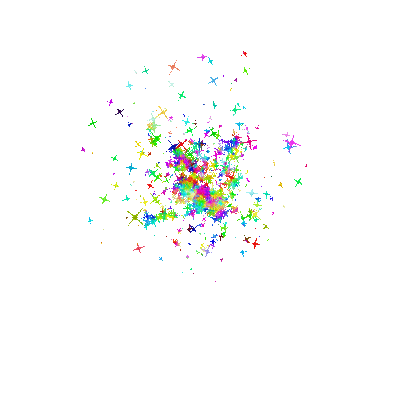 +
=
rain
bow
rainbow
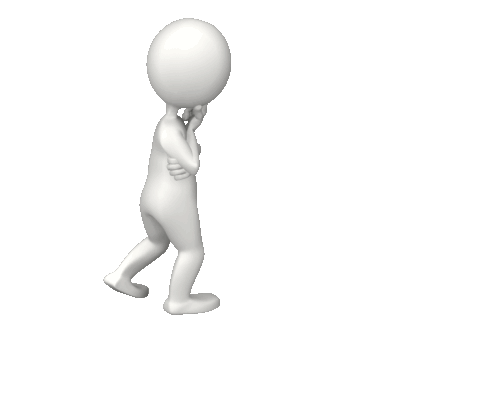 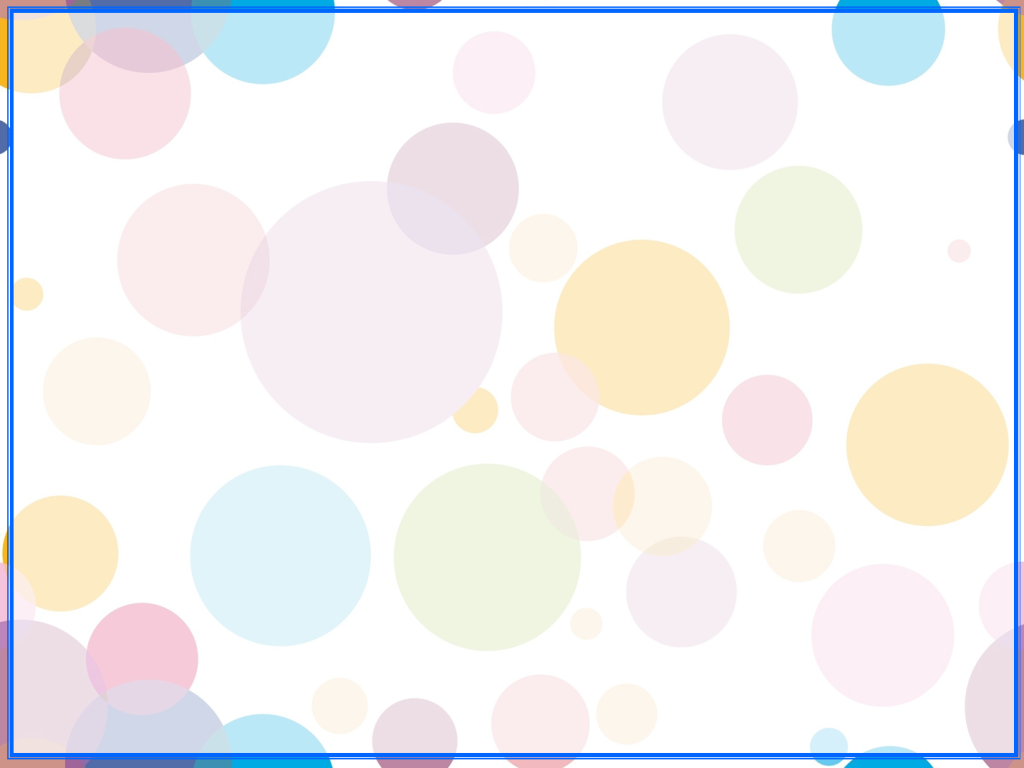 Guess the compound and make 
a sentence with it
3
15
14
13
12
11
10
09
08
07
06
05
04
03
02
01
00
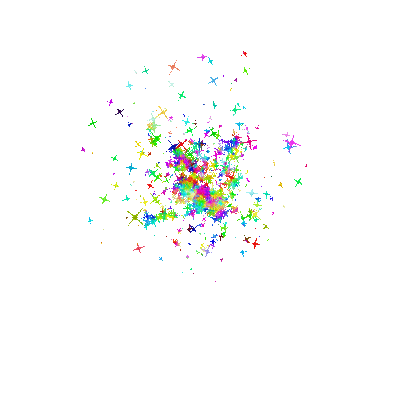 +
=
lighthouse
light
house
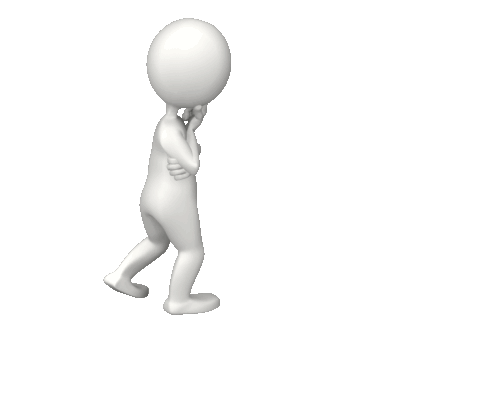 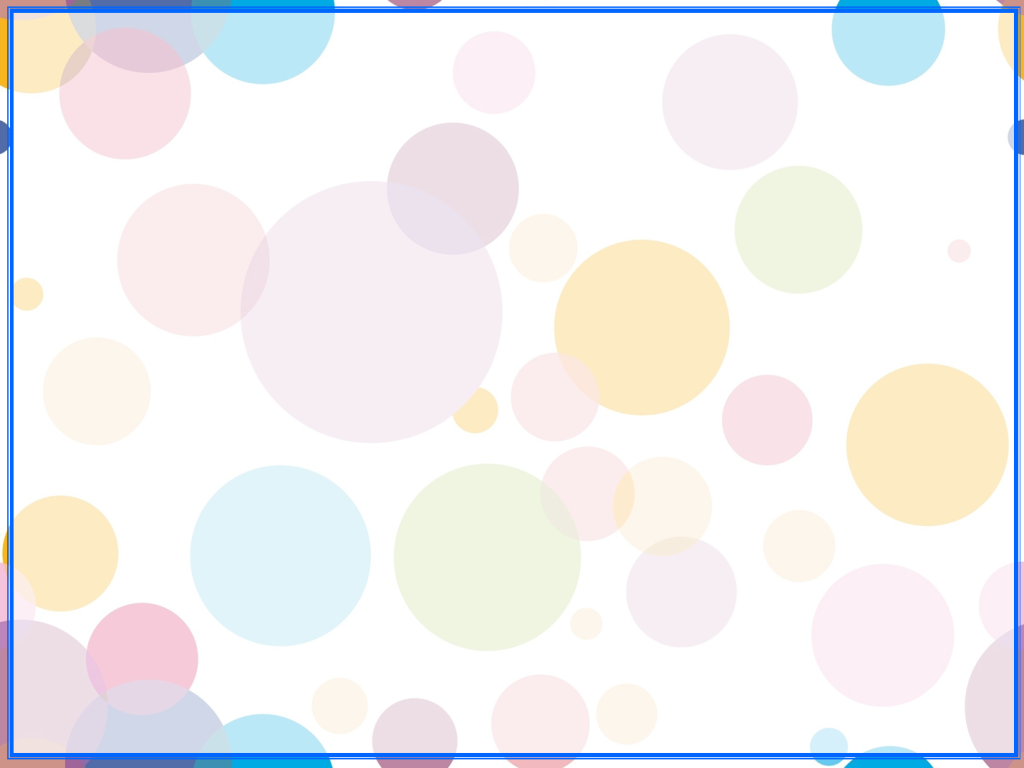 Guess the compound and make 
a sentence with it
4
11
15
14
13
12
10
09
08
07
06
05
04
03
02
01
00
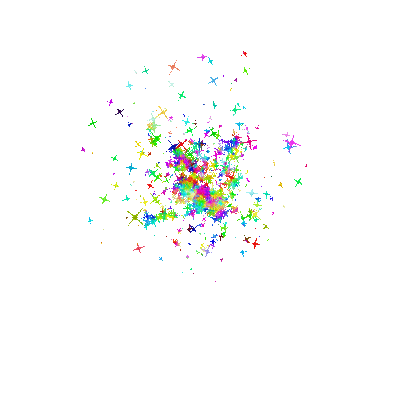 +
=
fireman
fire
man
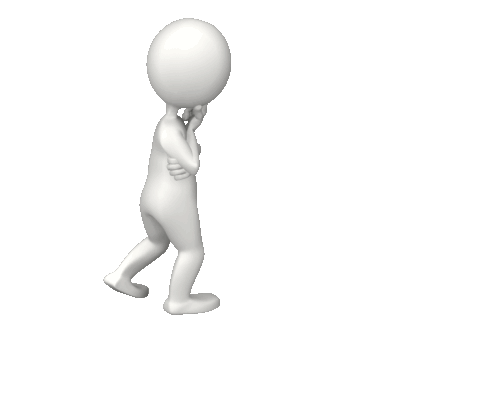 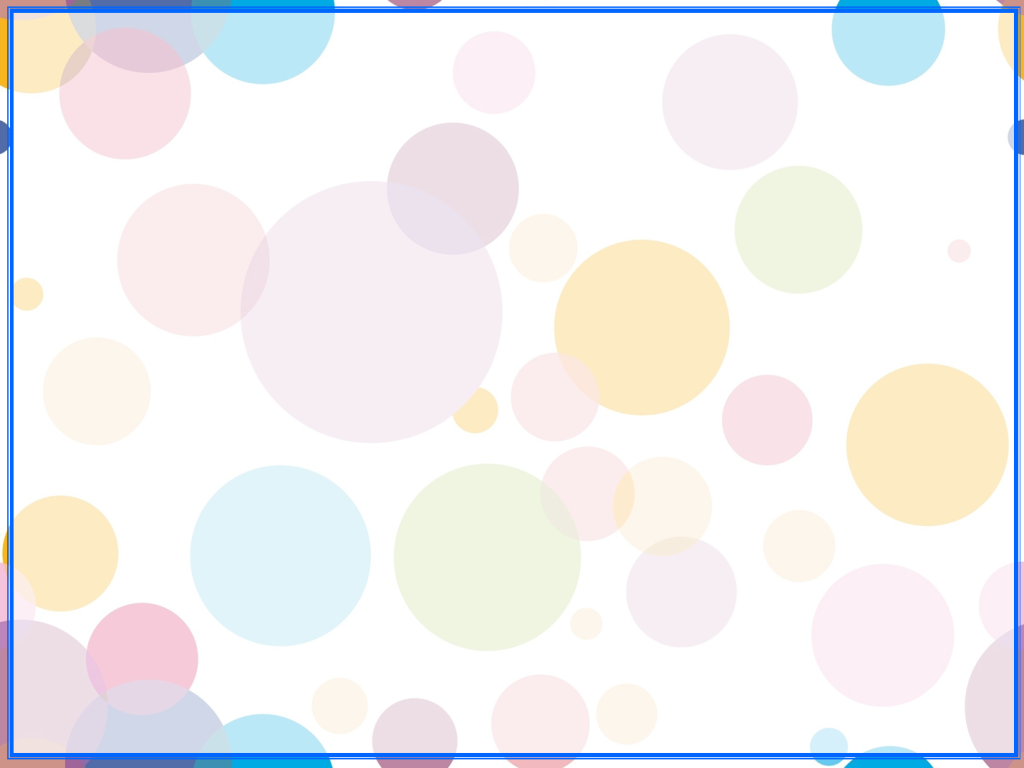 Guess the compound and make 
a sentence with it
5
15
14
13
12
11
10
09
08
07
06
05
04
03
02
01
00
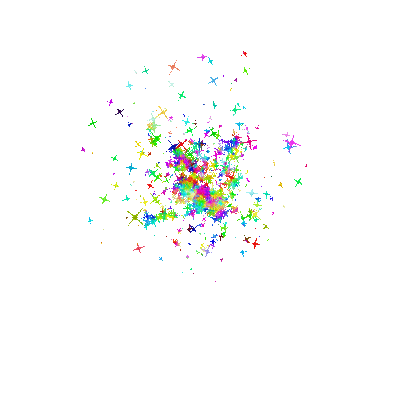 +
=
ice-cream
ice
cream
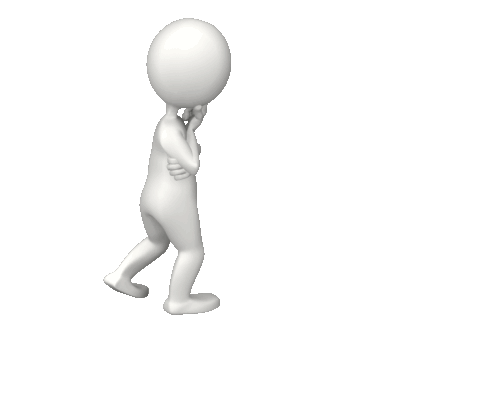 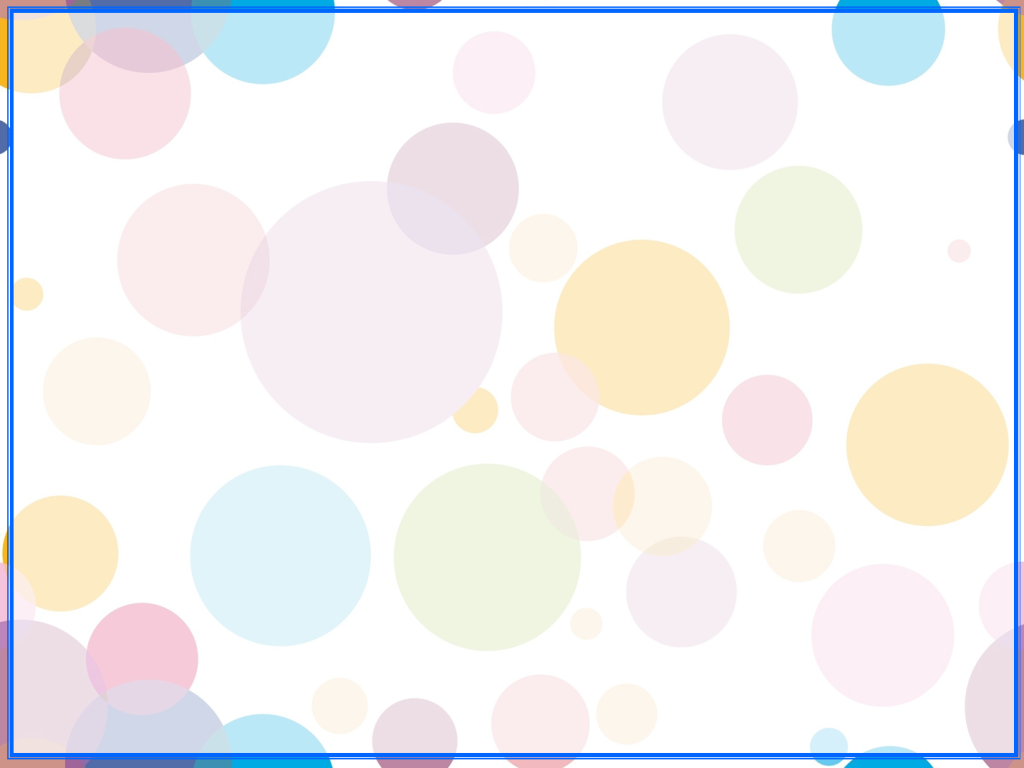 Guess the compound and make 
a sentence with it
6
15
14
13
12
11
10
09
08
07
06
05
04
03
02
01
00
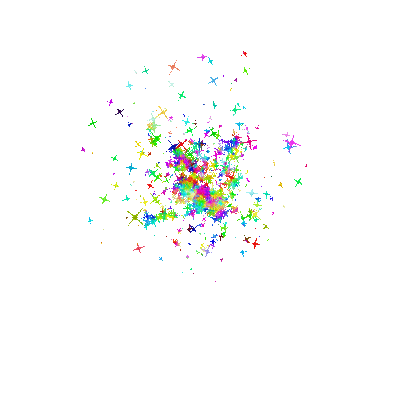 +
=
sun
flower
sunflower
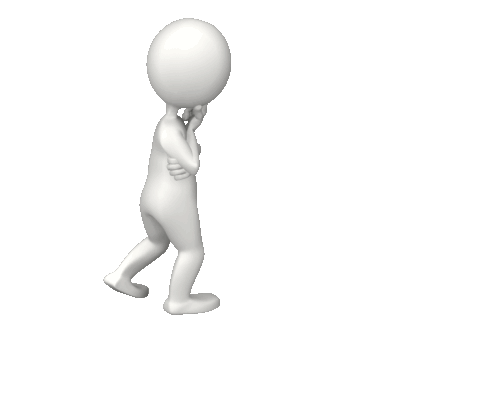 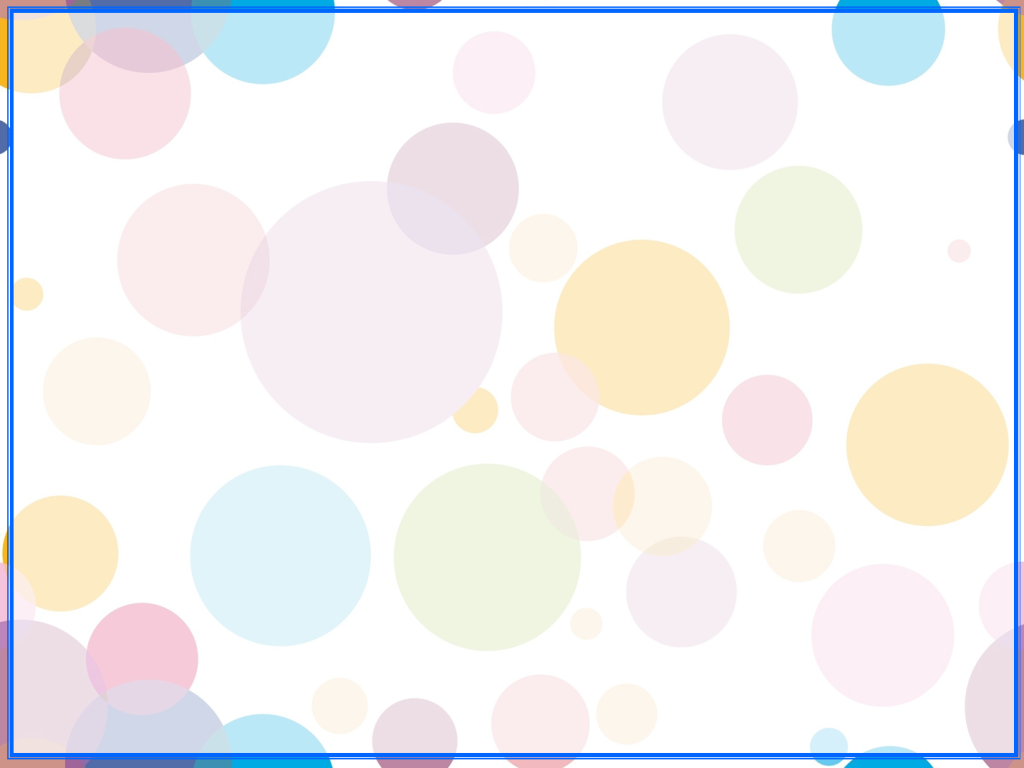 Guess the compound and make 
a sentence with it
7
15
14
13
12
11
10
09
08
07
06
05
04
03
02
01
00
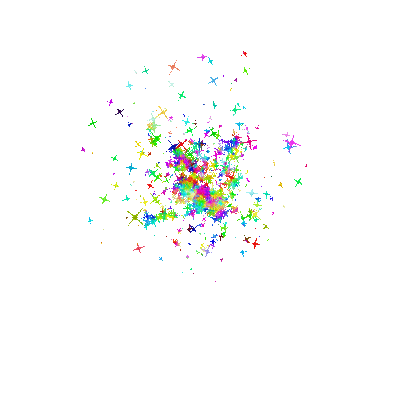 +
=
tooth
brush
toothbrush
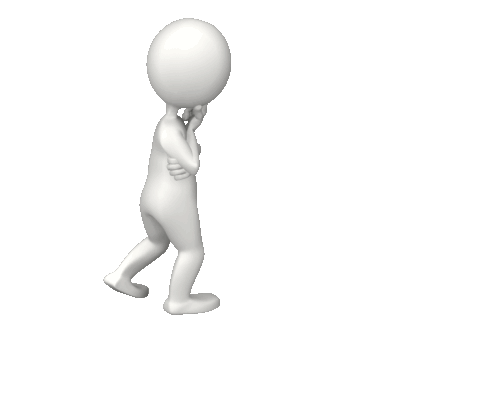 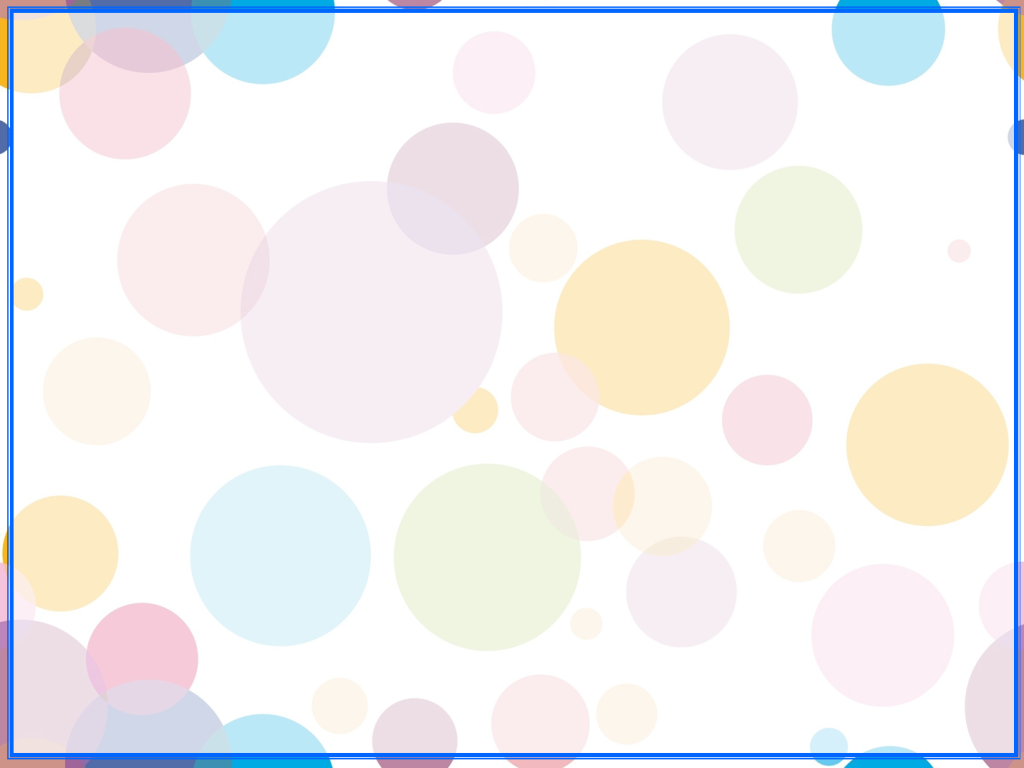 Guess the compound and make 
a sentence with it
8
15
14
13
12
11
10
09
08
07
06
05
04
03
02
01
00
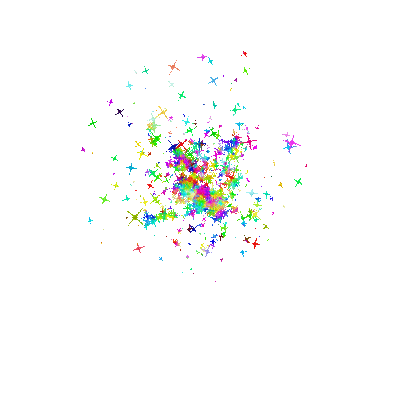 +
=
pineapple
pine
apple
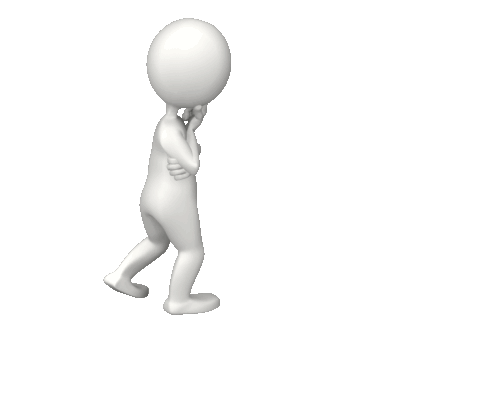 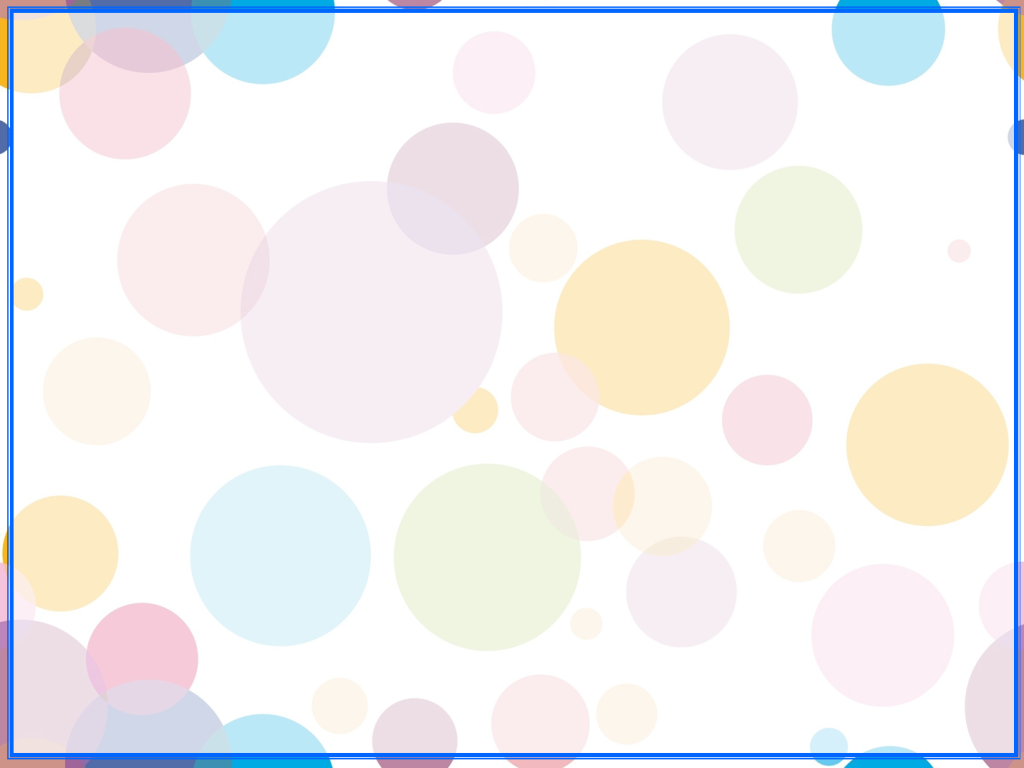 Guess the compound and make 
a sentence with it
9
11
15
14
13
12
10
09
08
07
06
05
04
03
02
01
00
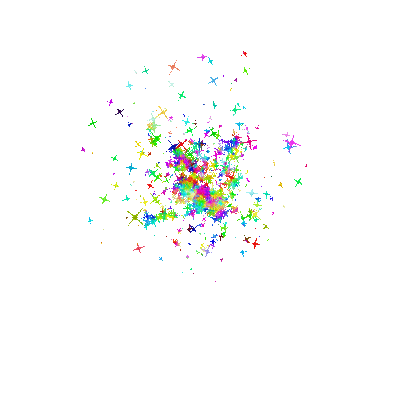 +
=
dragon
fly
dragonfly
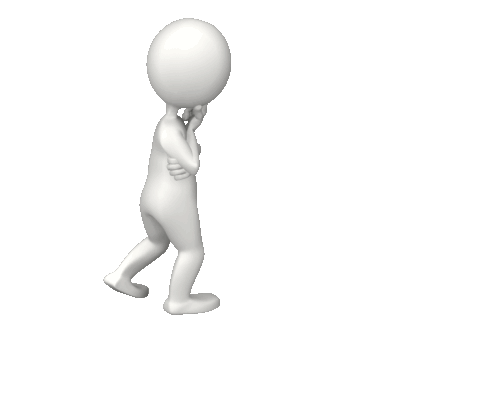 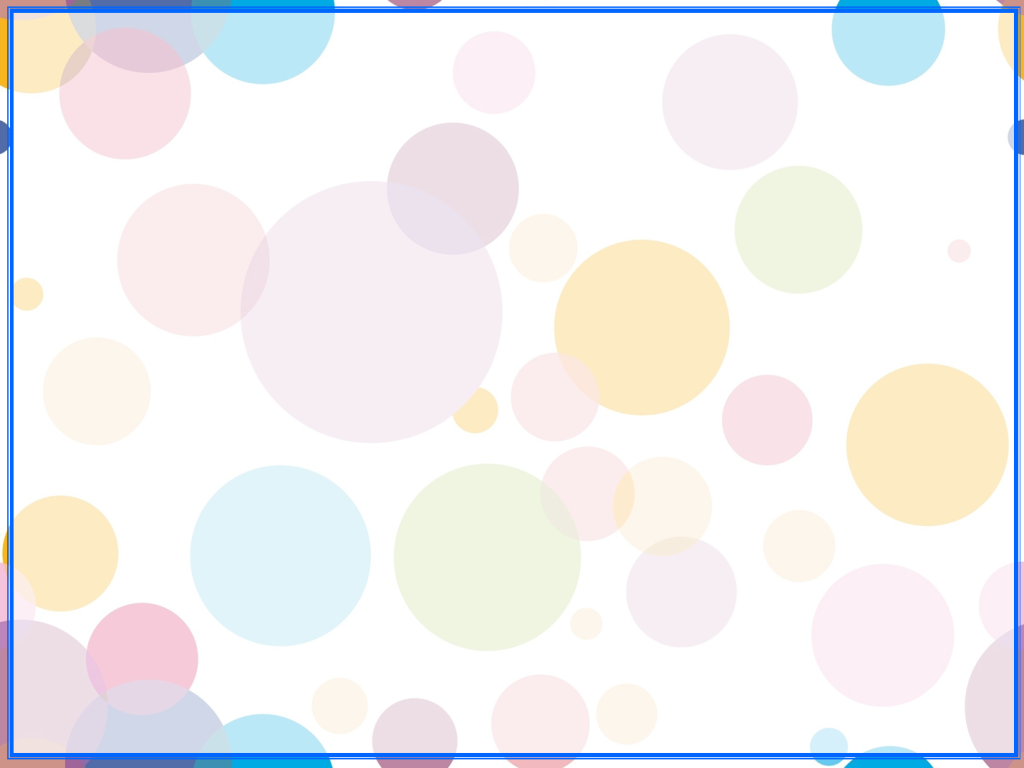 Guess the compound and make 
a sentence with it
10
11
15
14
13
12
10
09
08
07
06
05
04
03
02
01
00
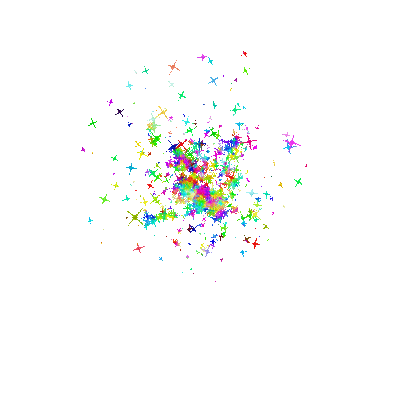 +
=
key
board
keyboard
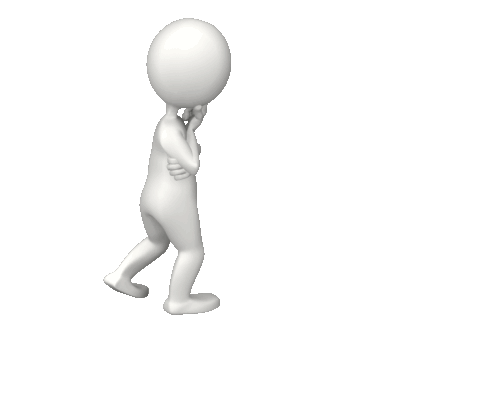 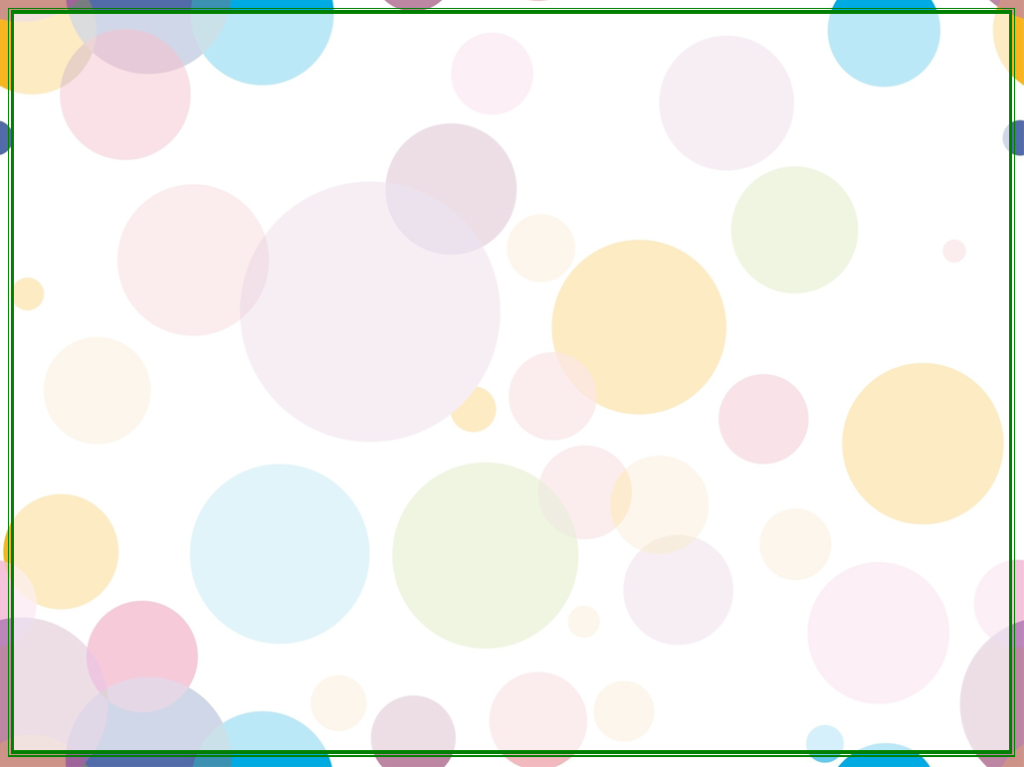 They both like …
1
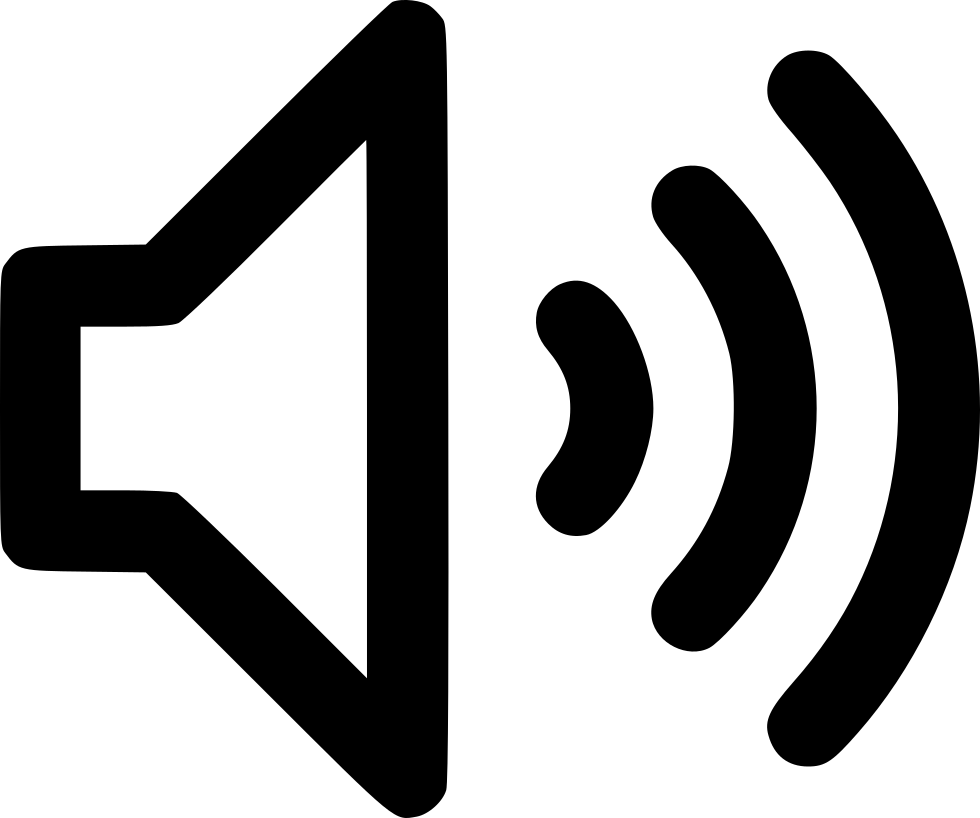 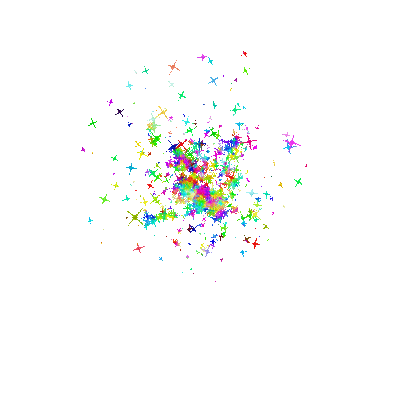 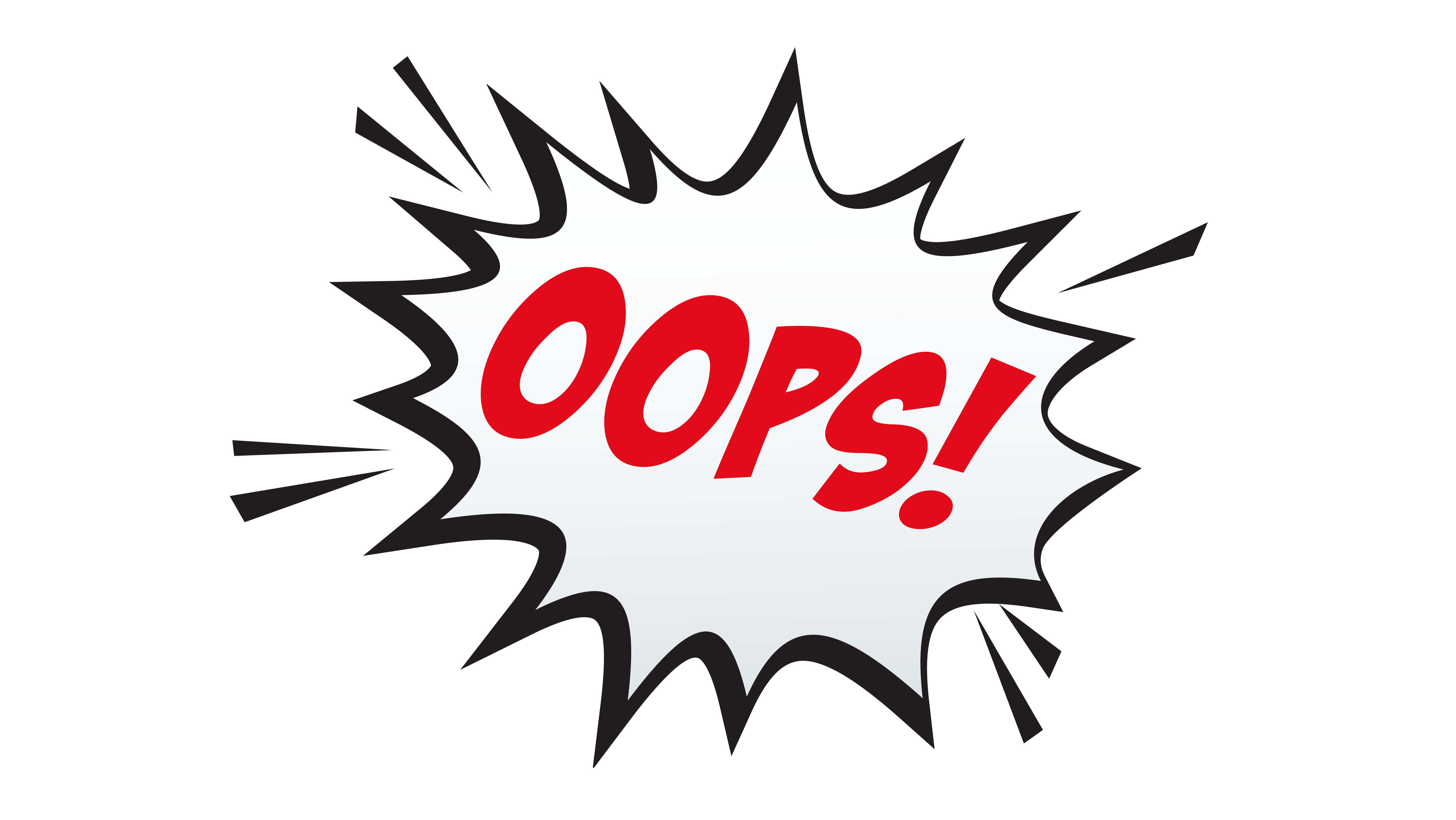 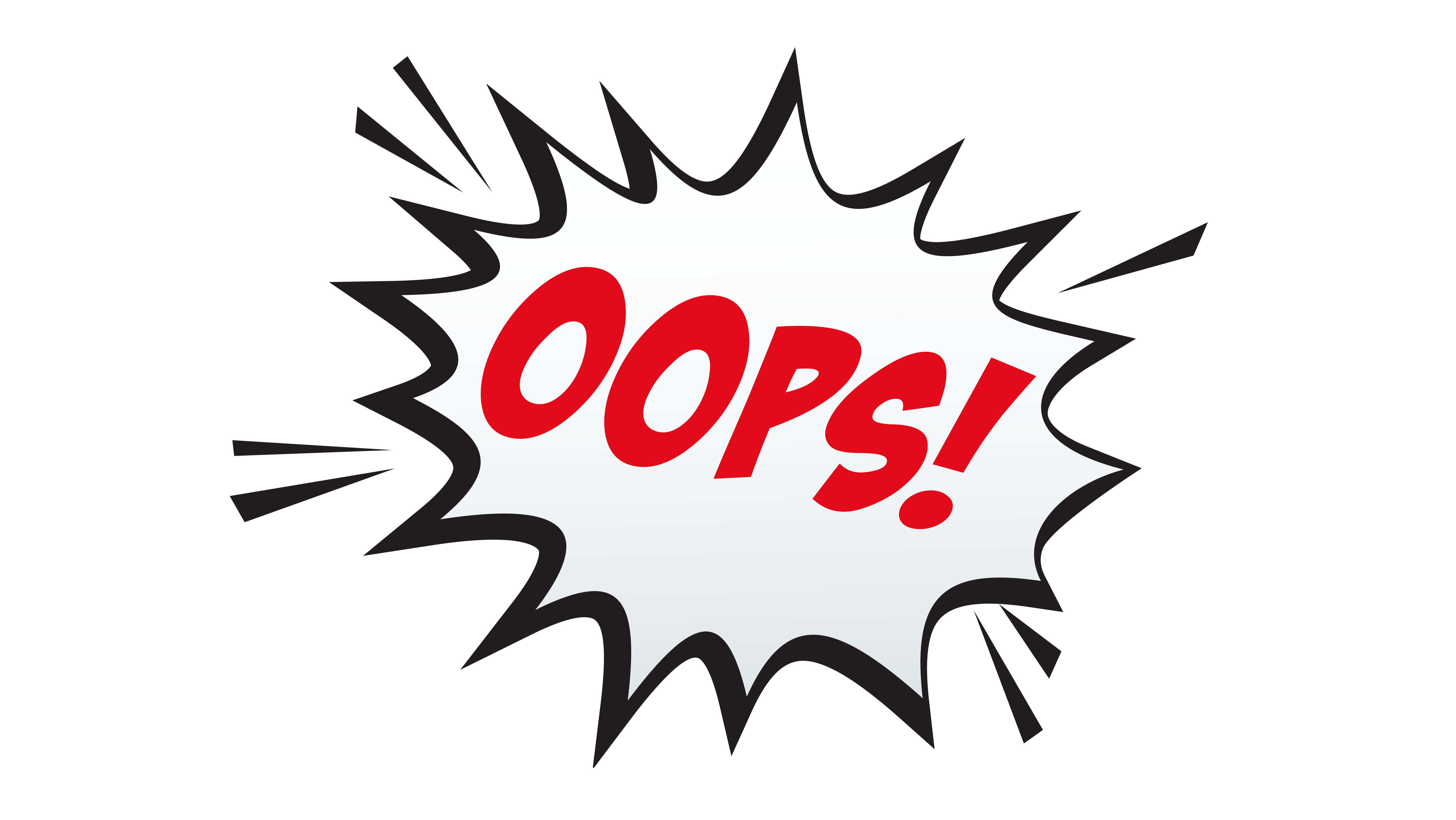 A
B
C
What is Mia doing today?
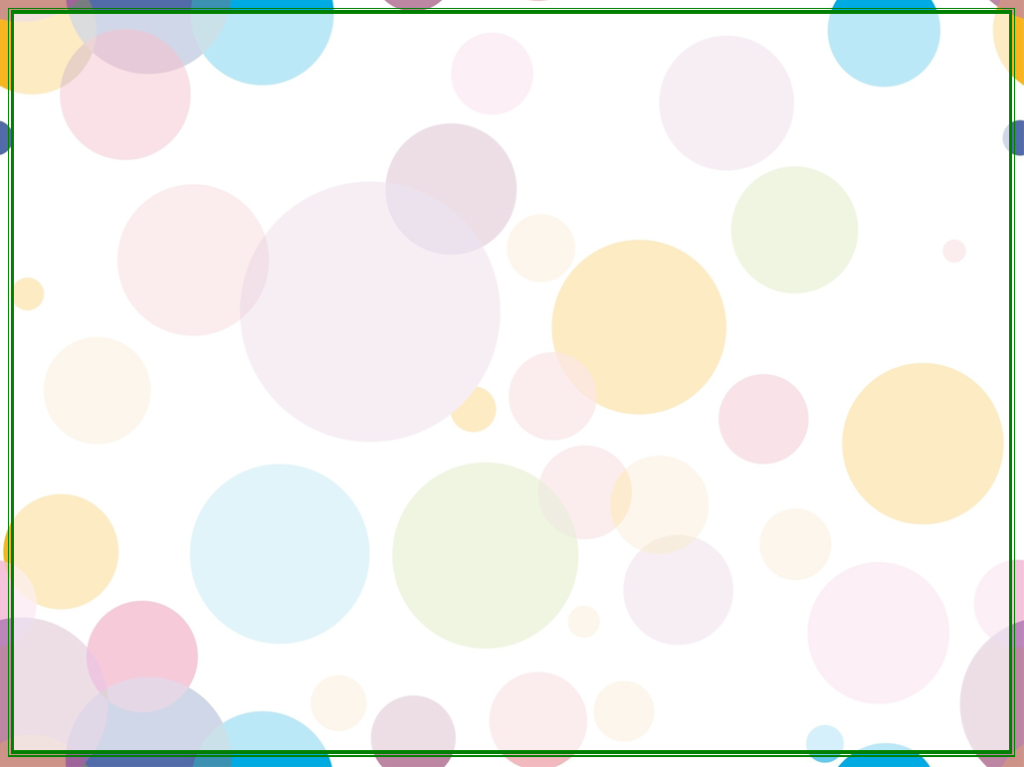 2
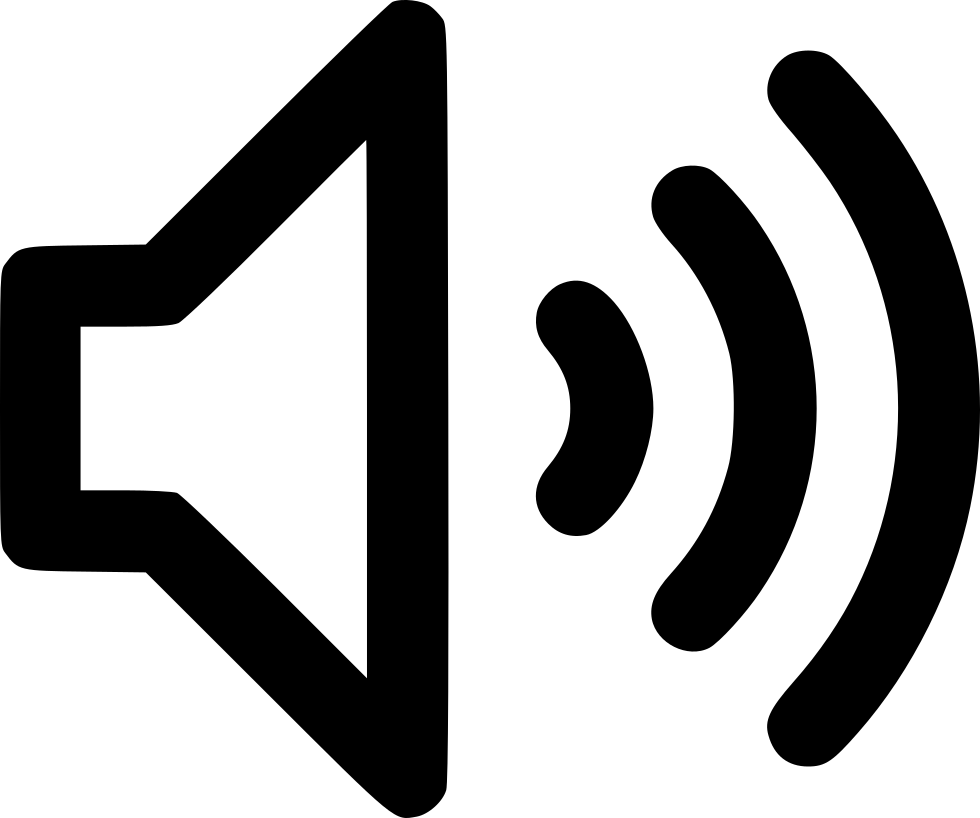 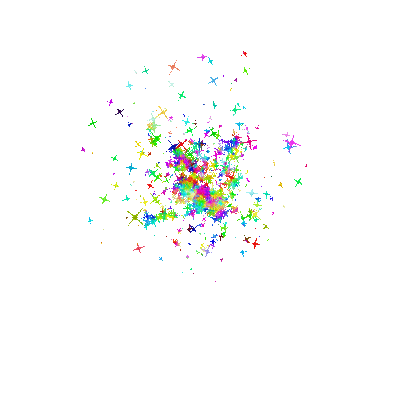 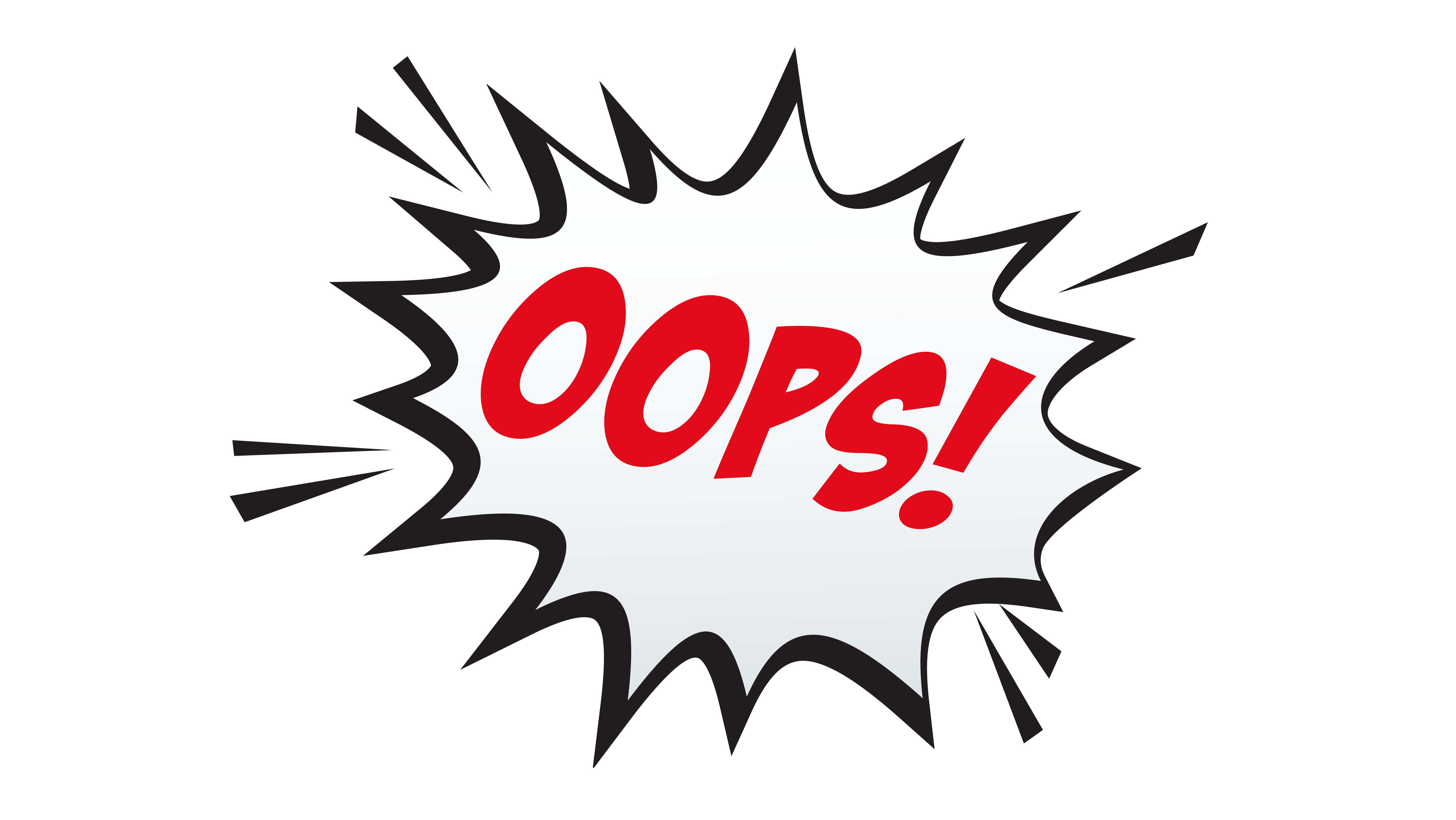 A
B
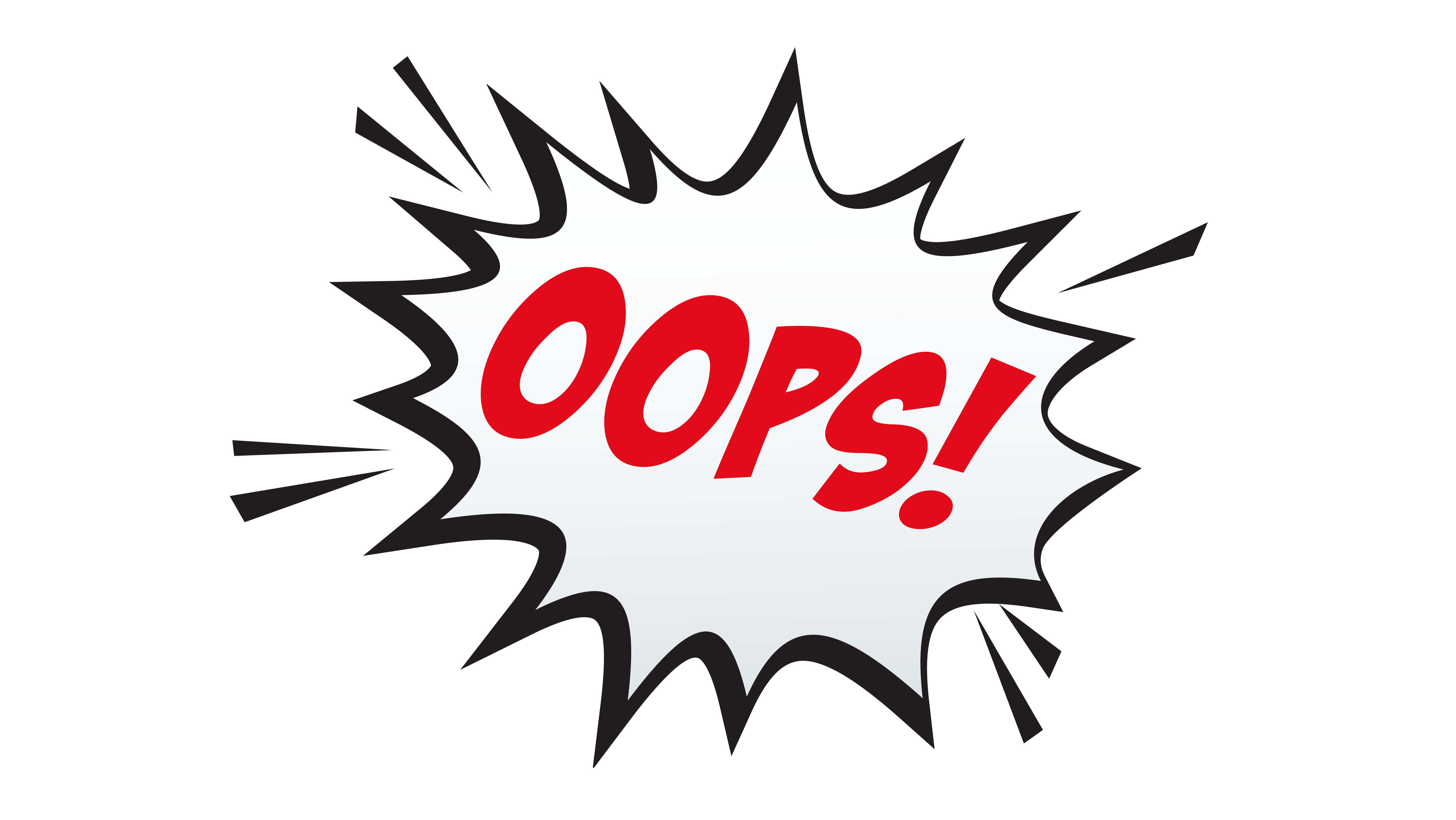 C
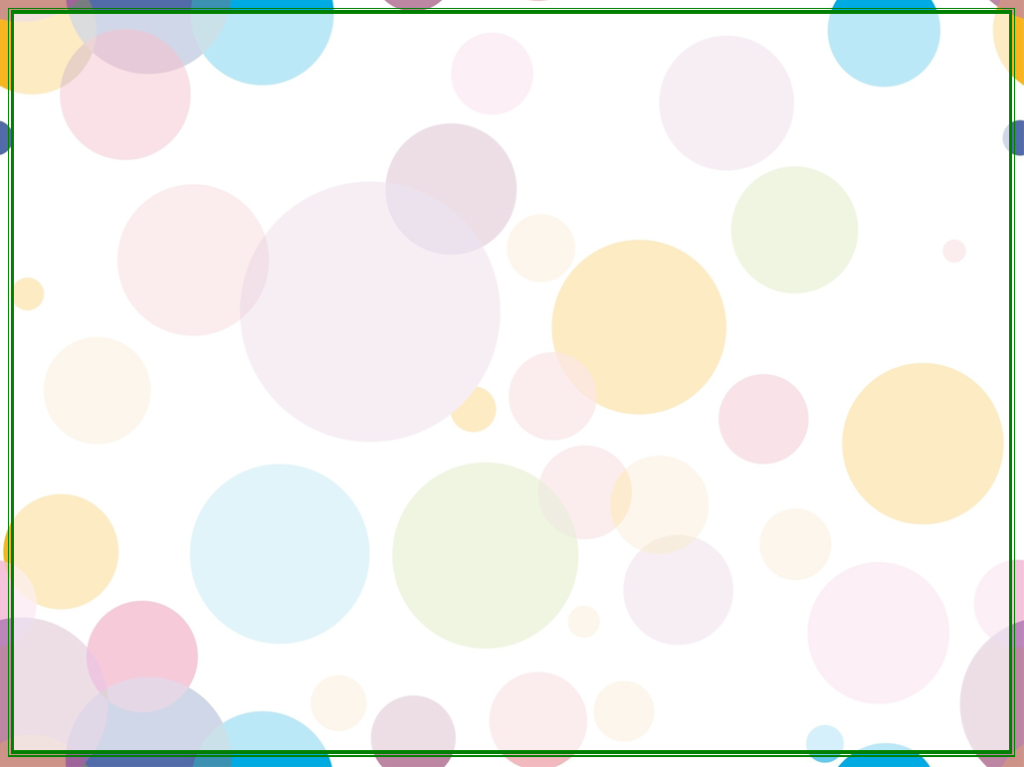 3
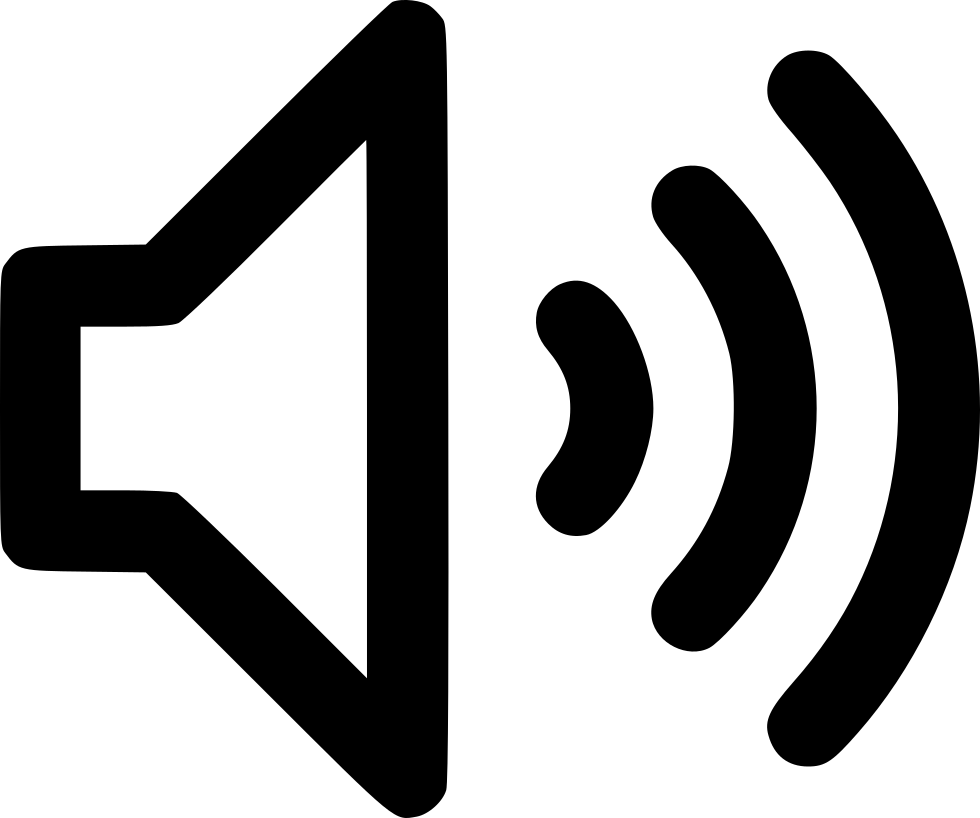 What sort of transport is the message about?
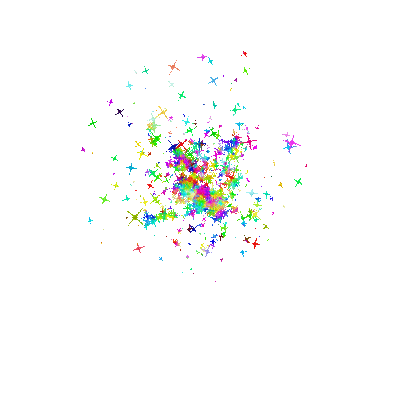 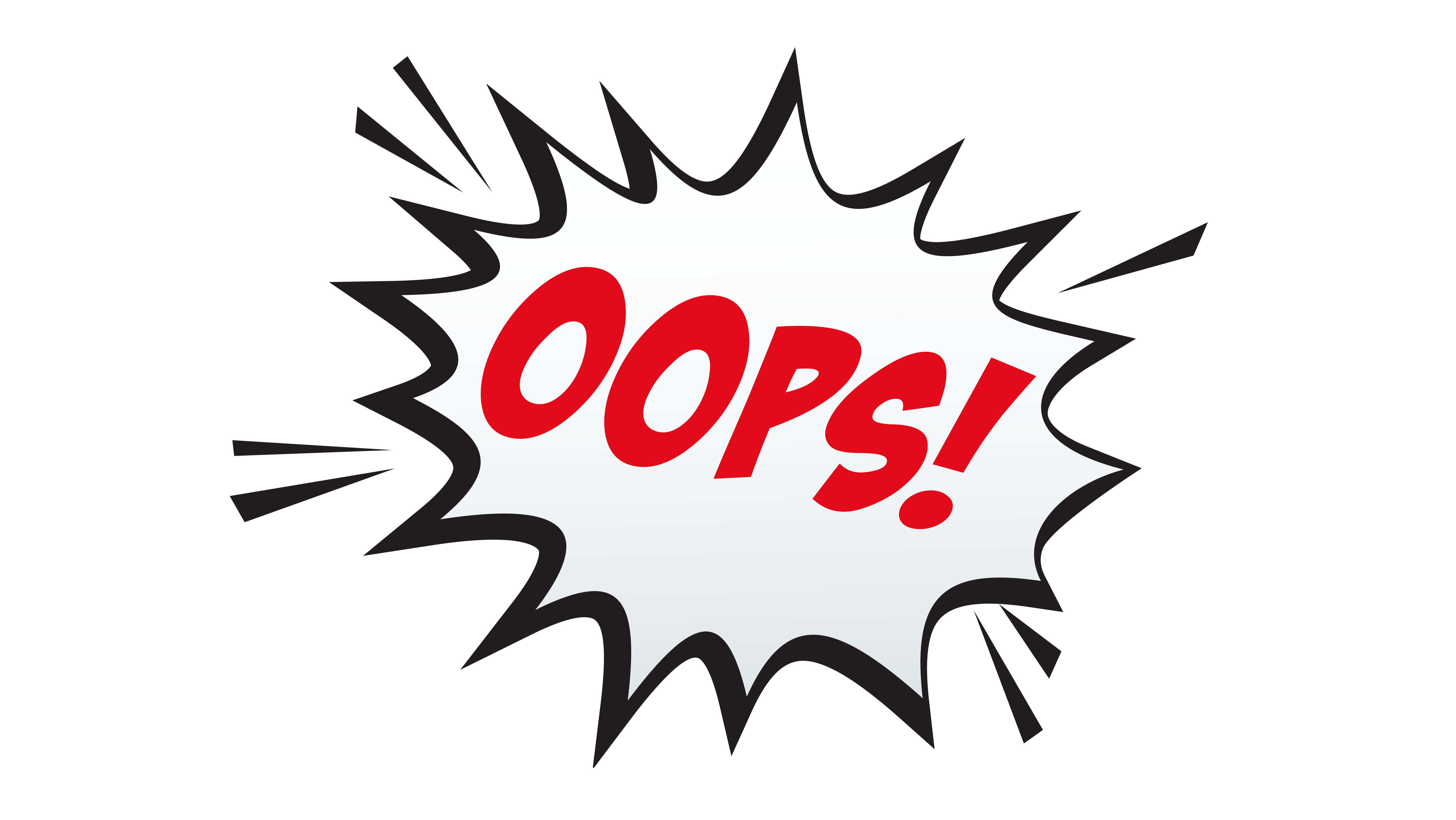 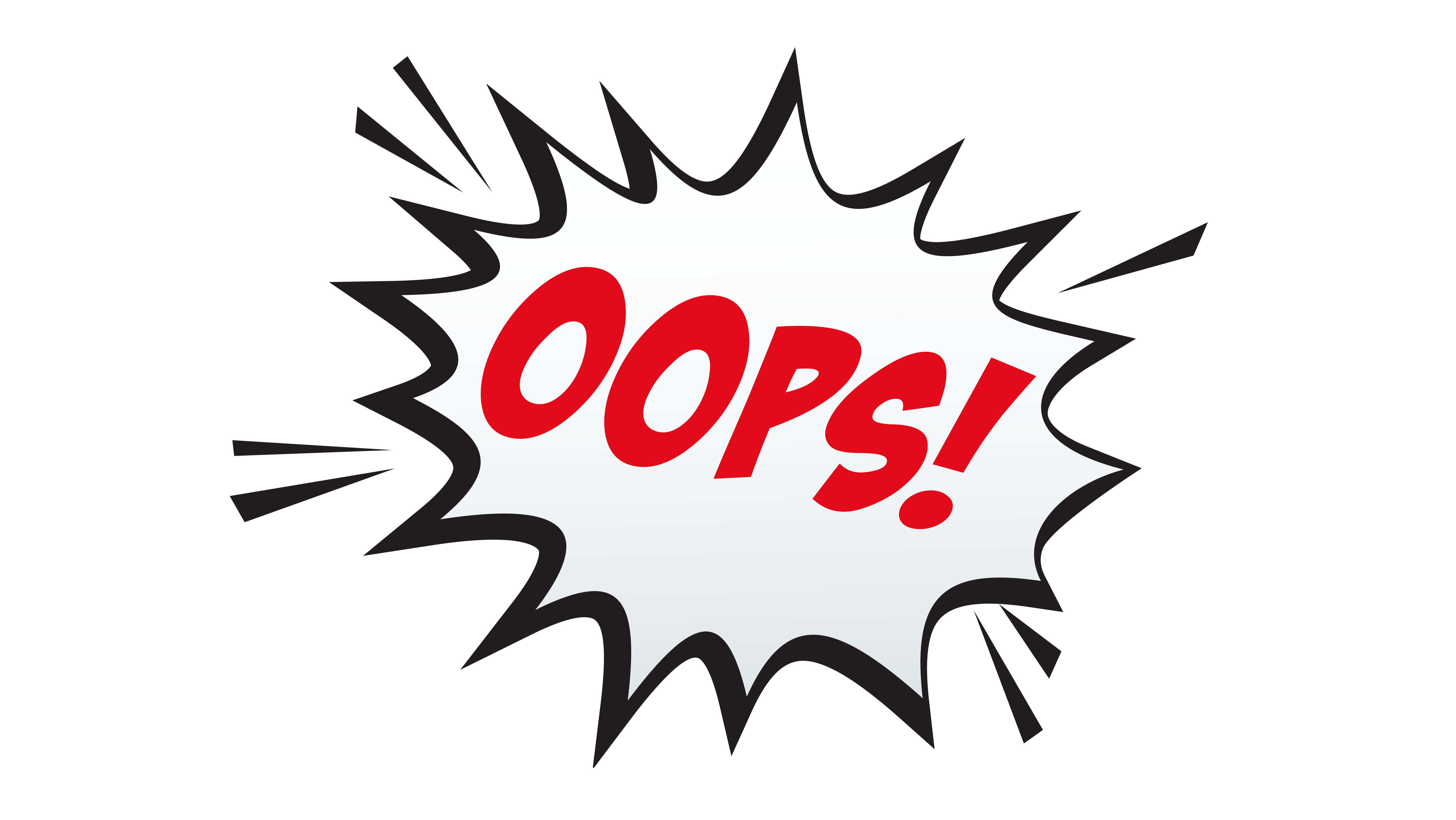 A
B
C
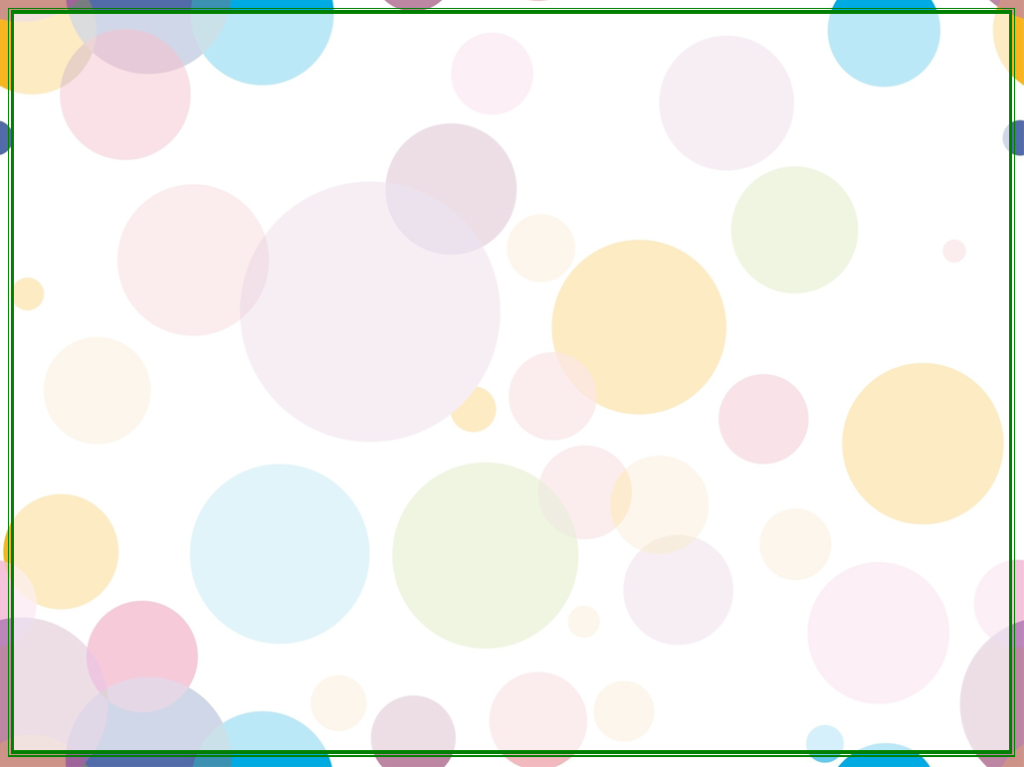 4
What does he do?
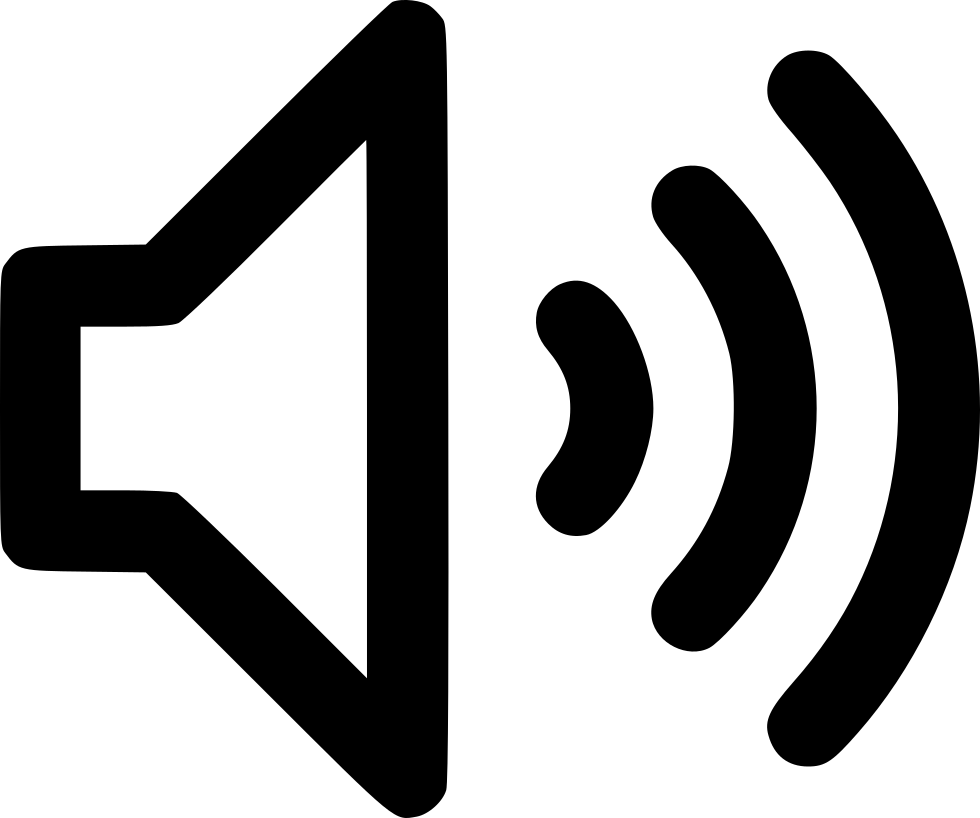 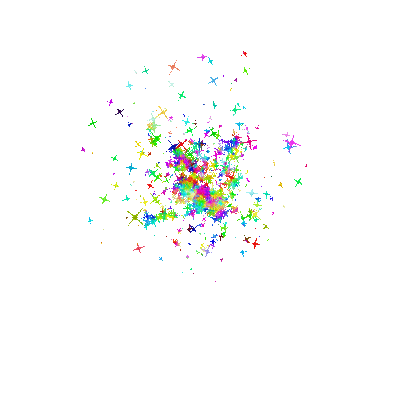 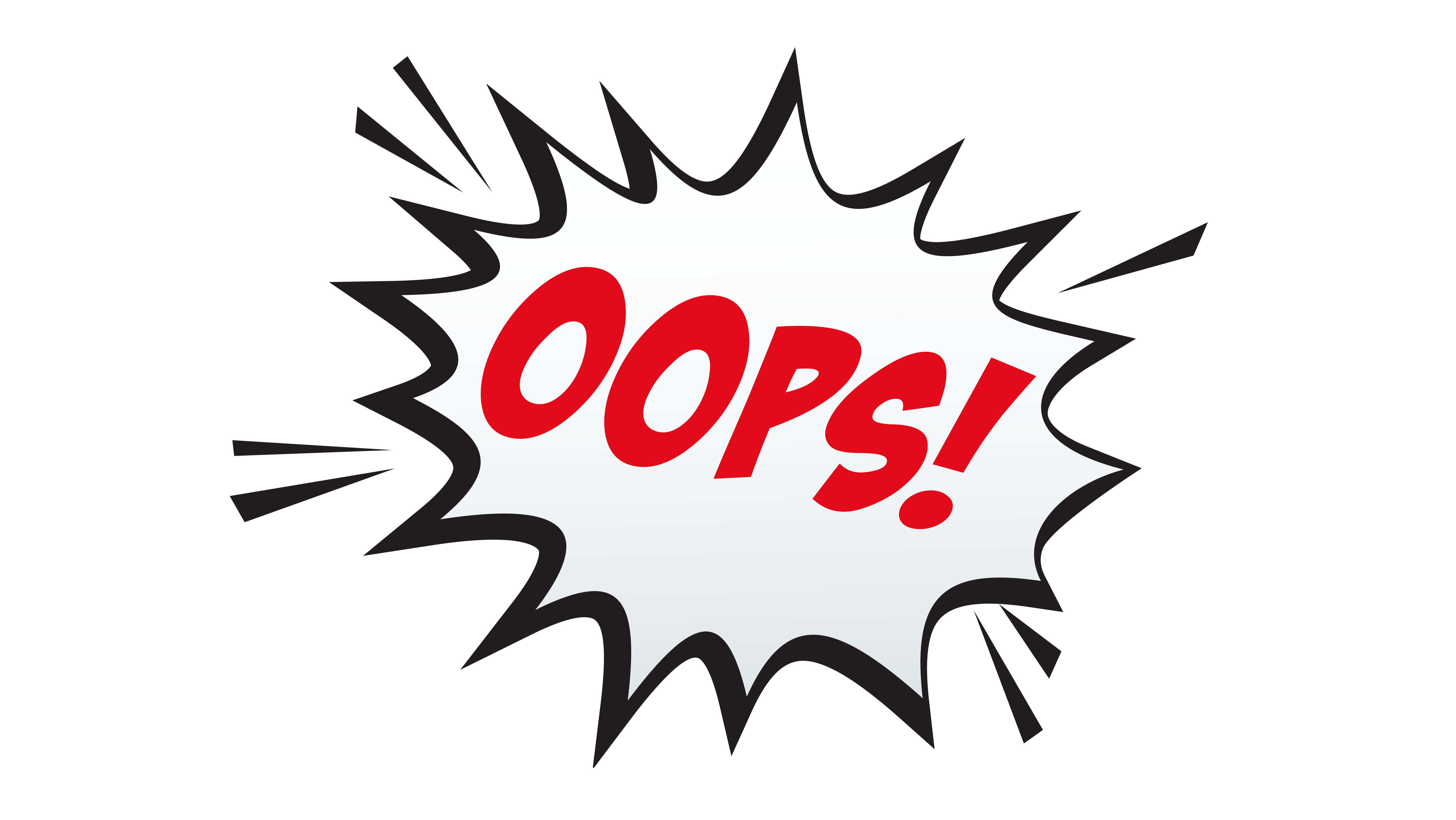 B
A
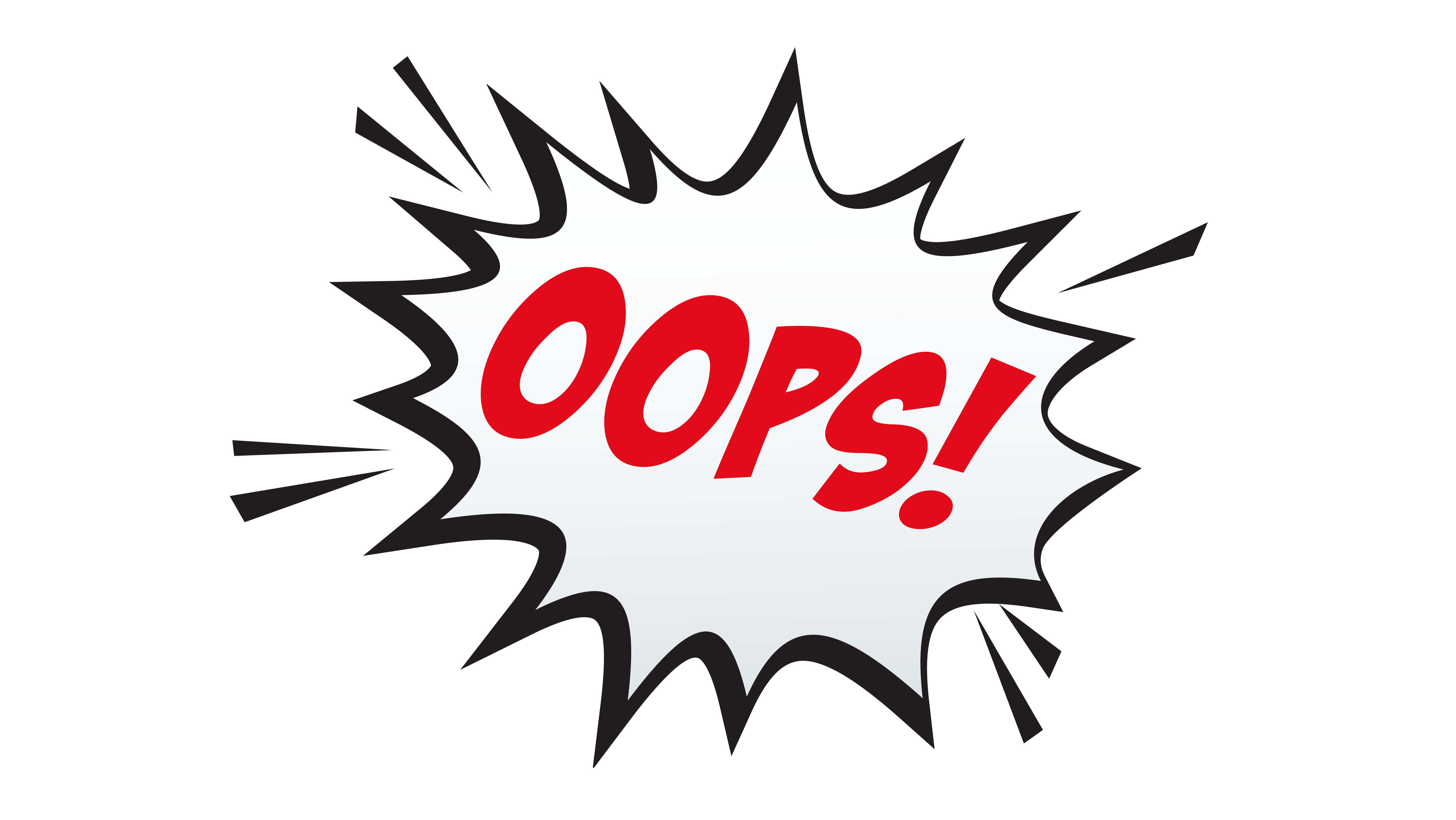 C
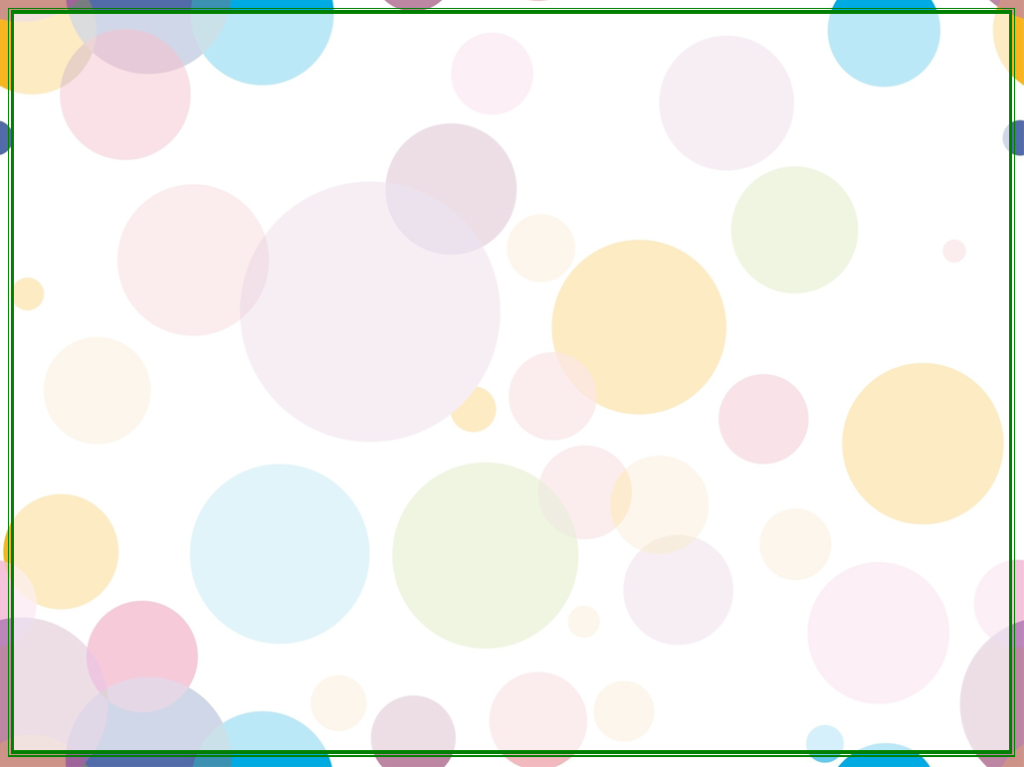 5
What is his favourite room?
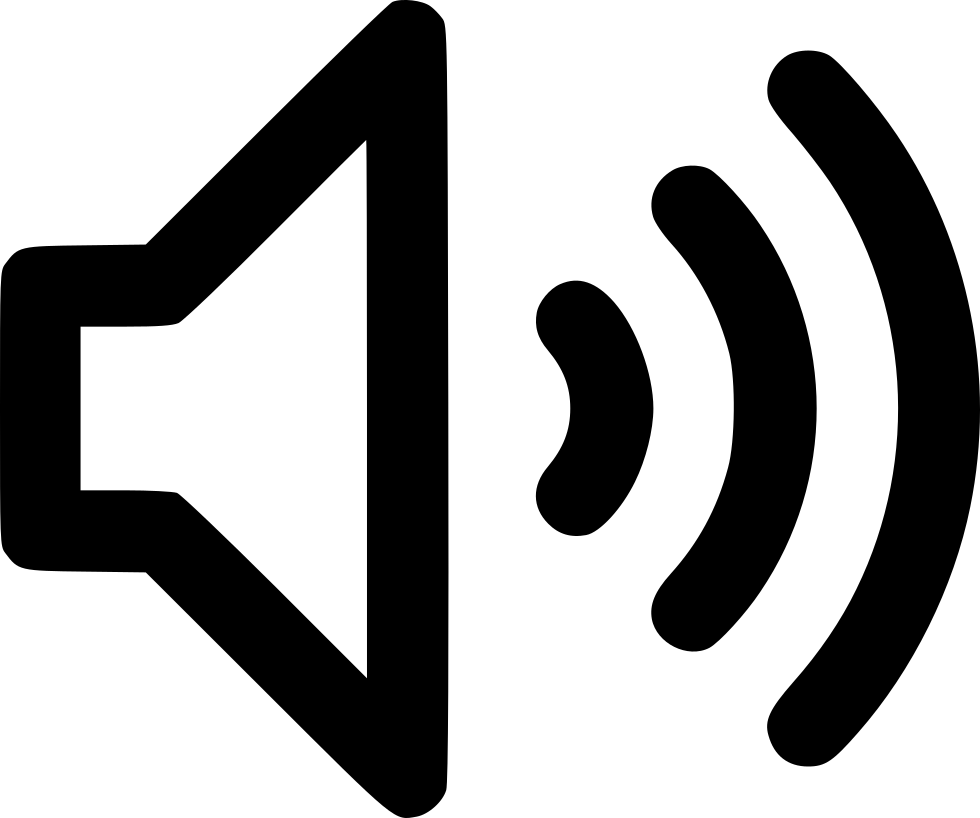 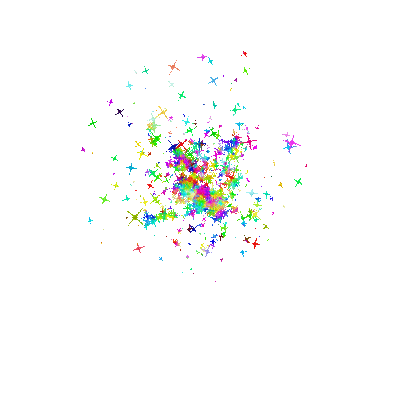 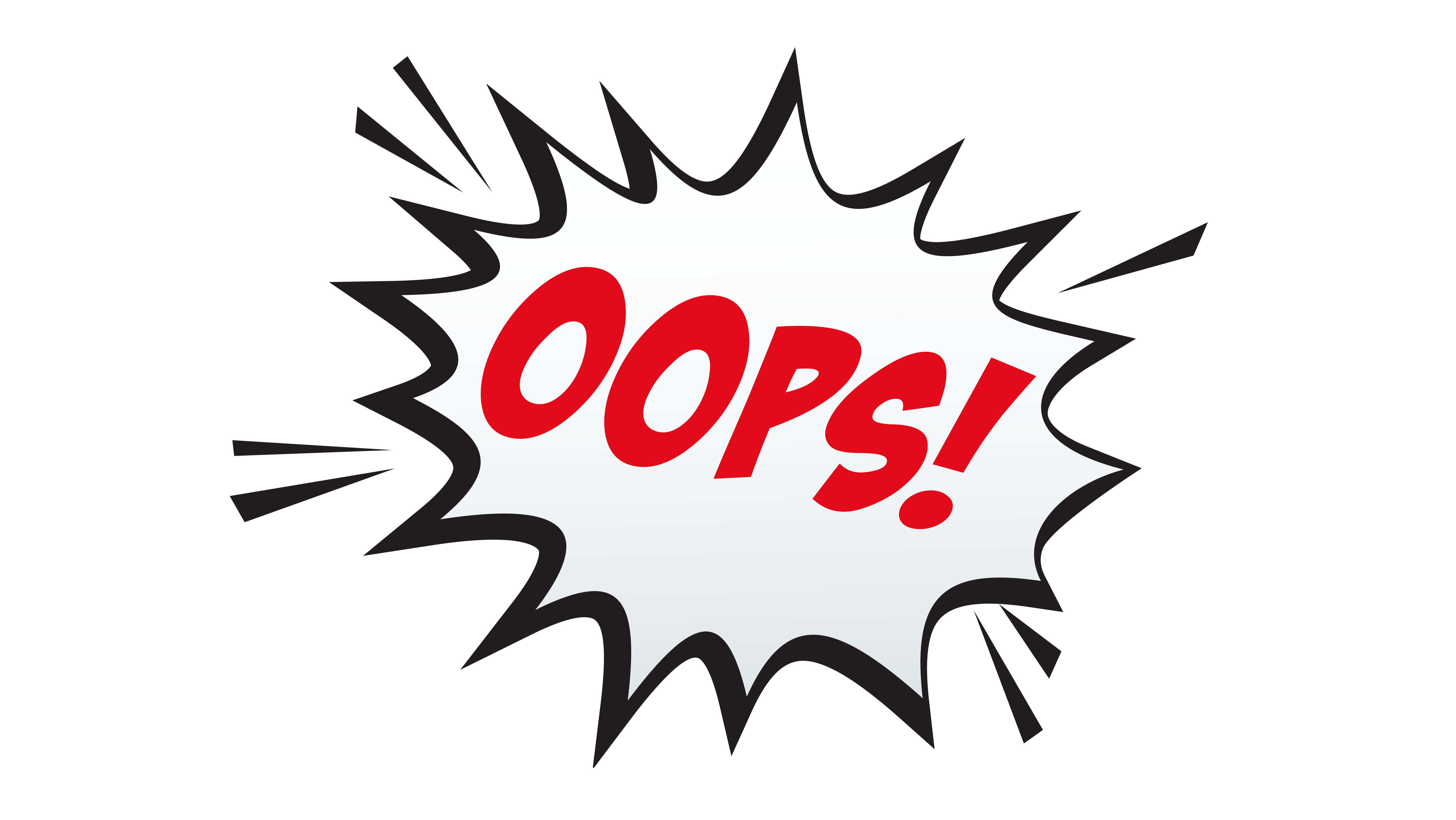 A
B
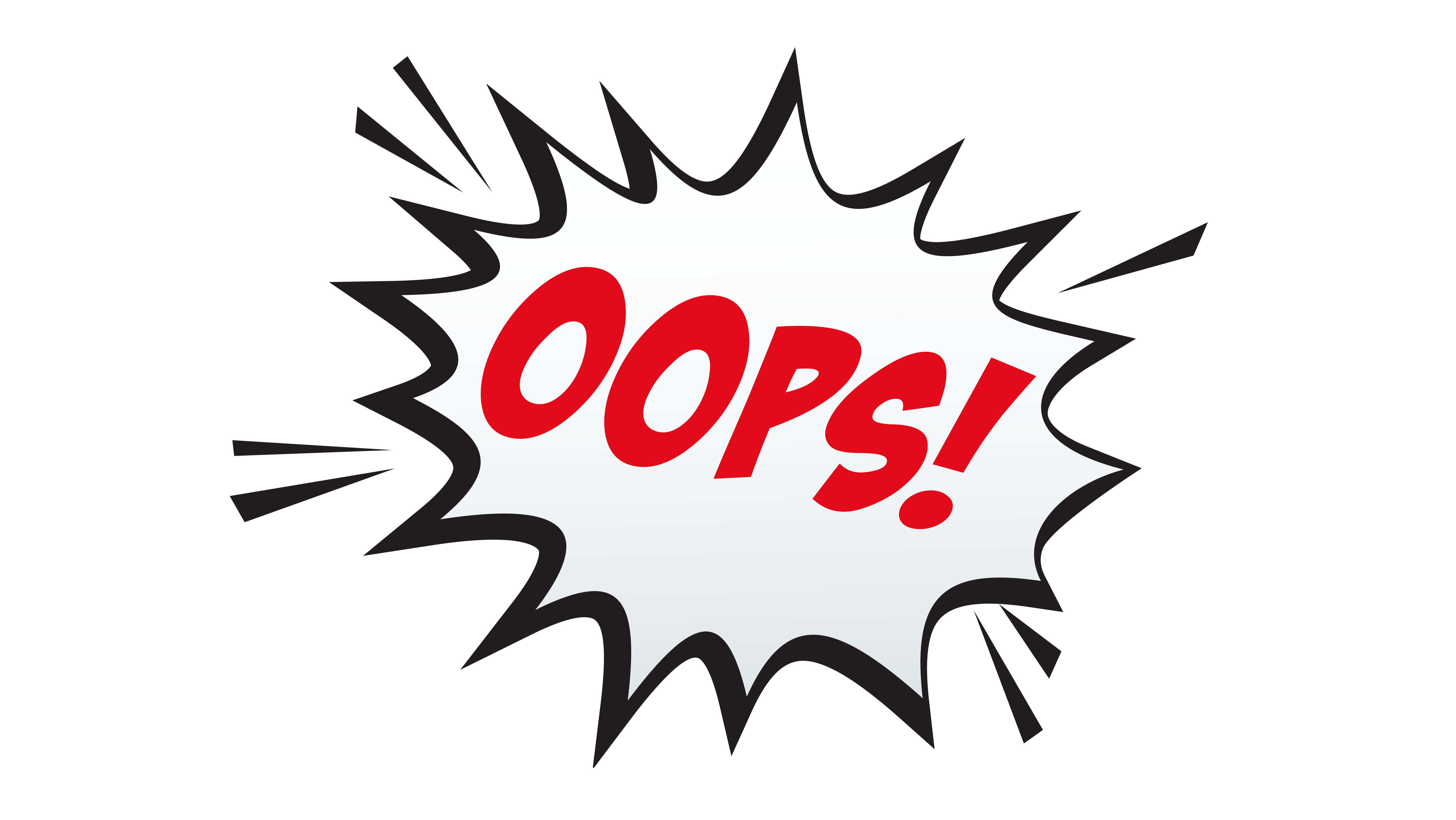 C
Which sport did Sue play?
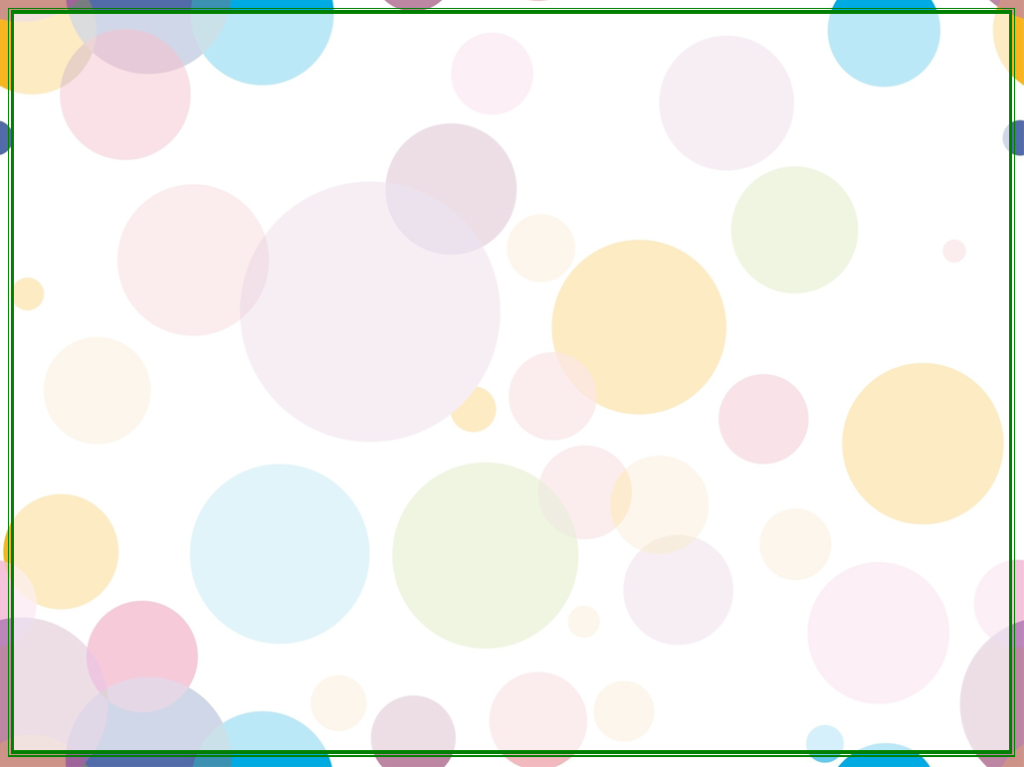 6
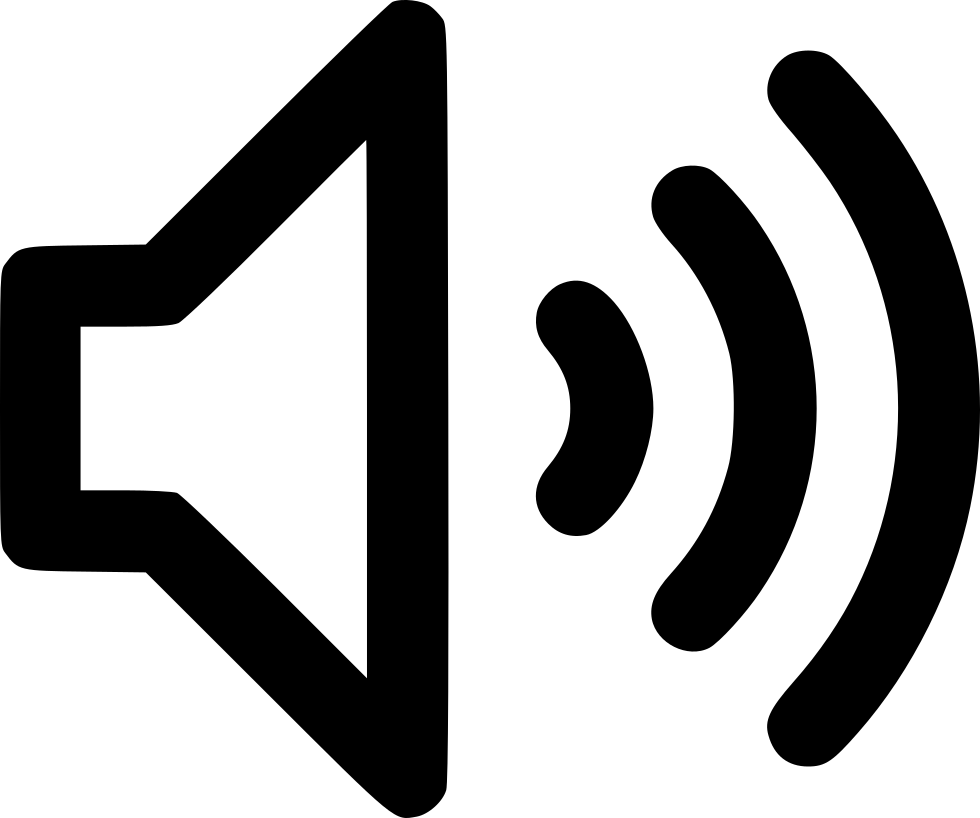 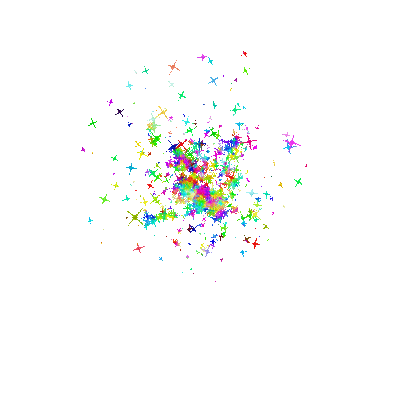 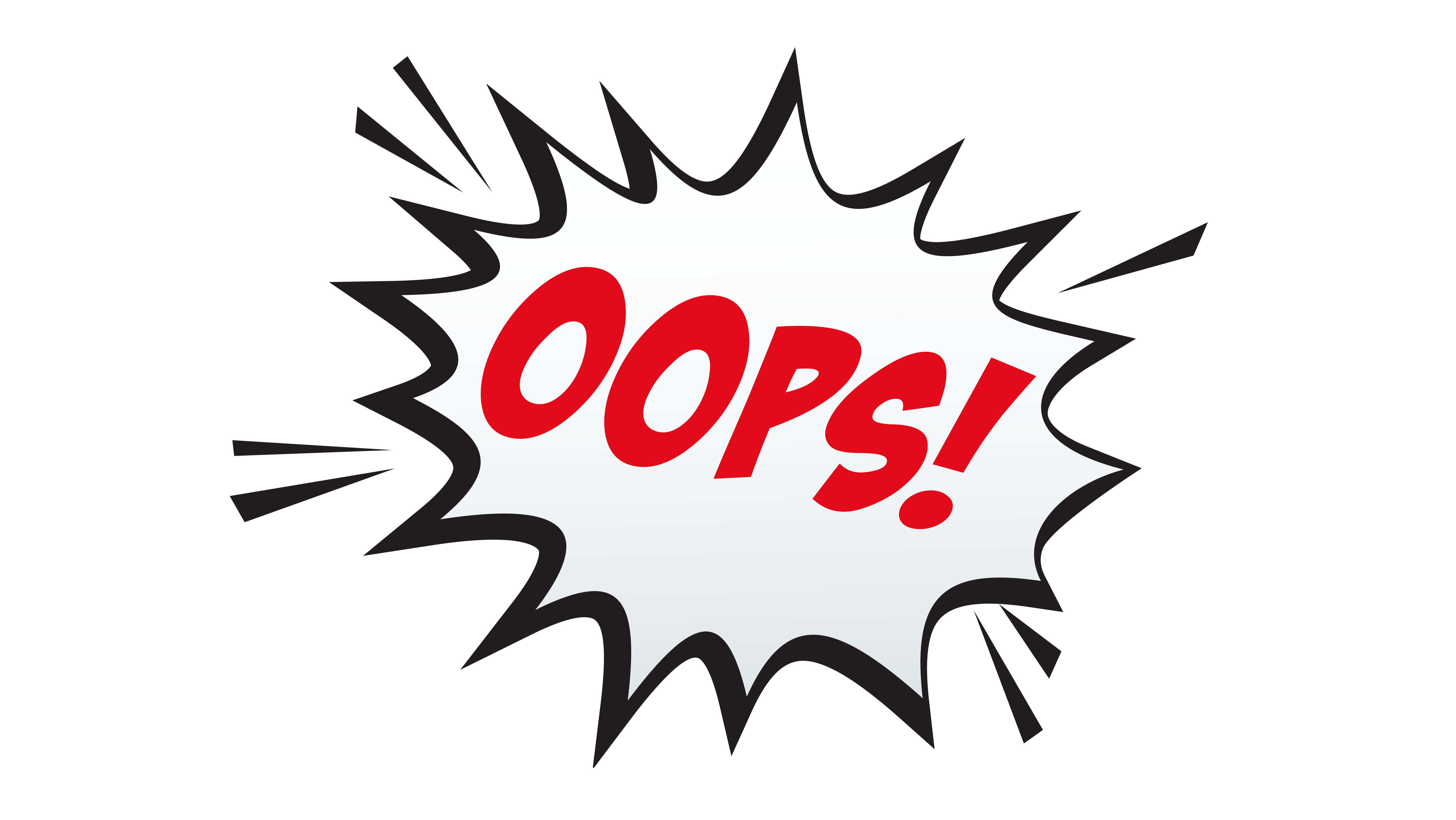 B
A
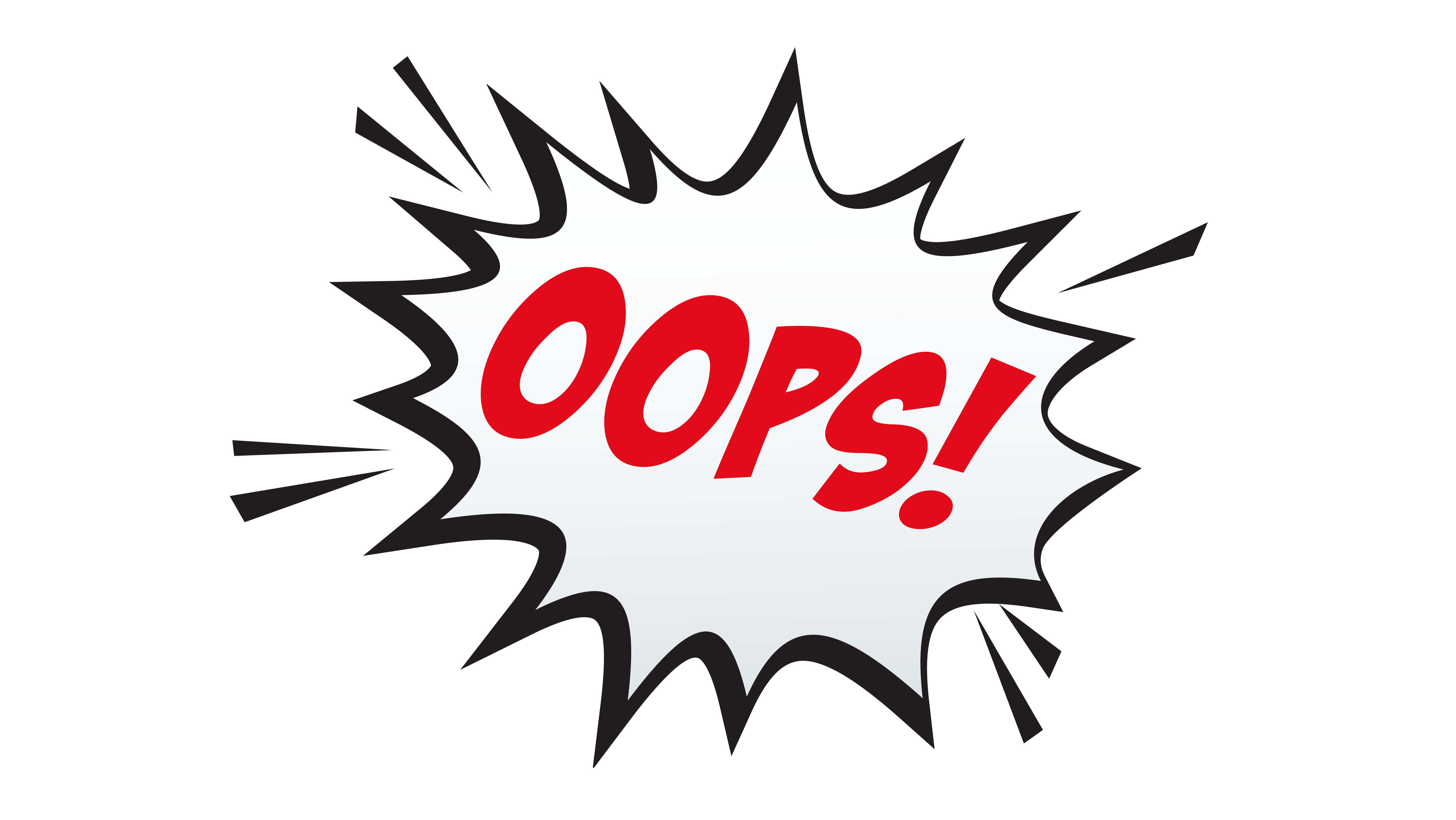 C
Where are they going for a dinner?
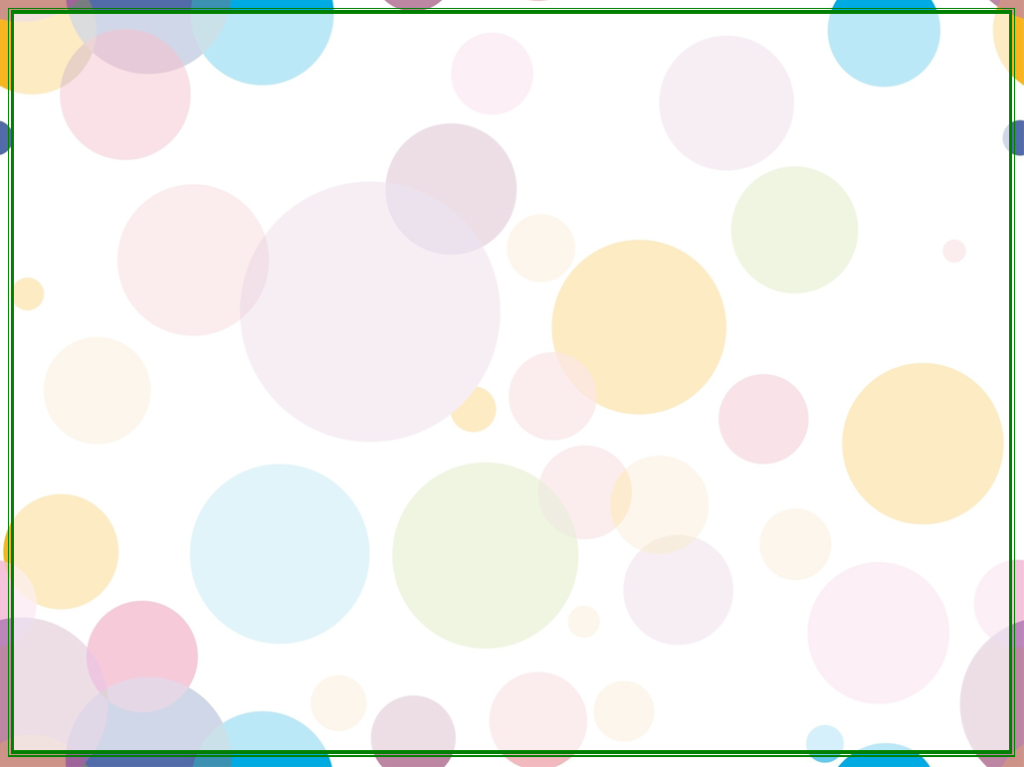 7
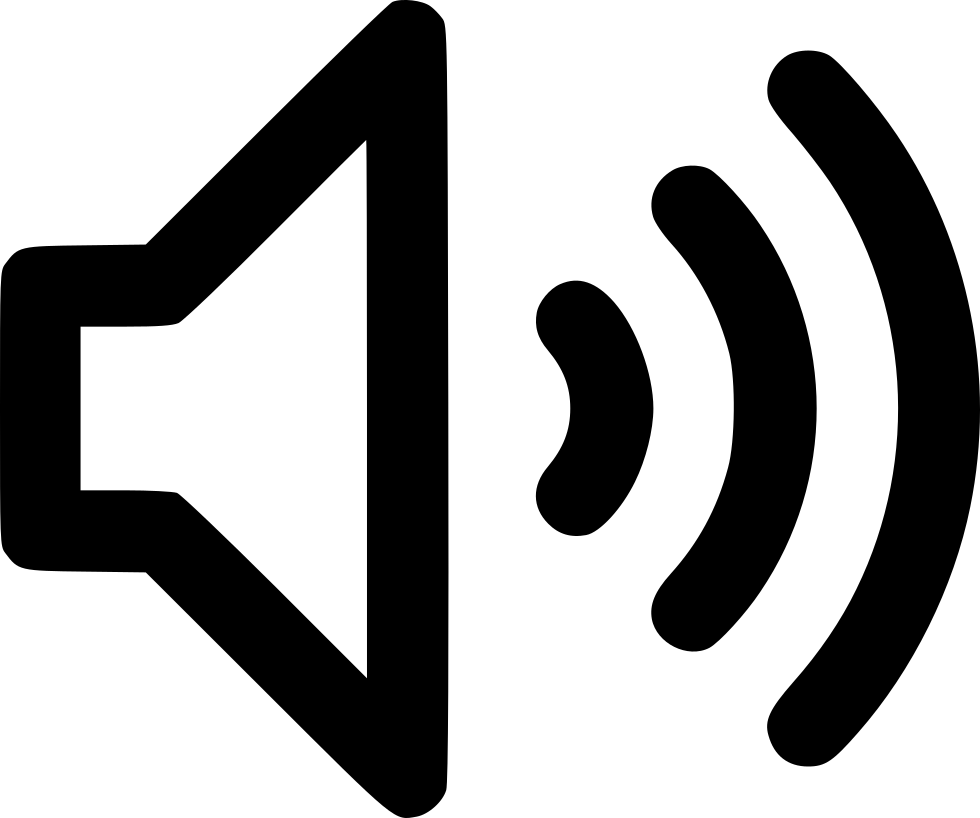 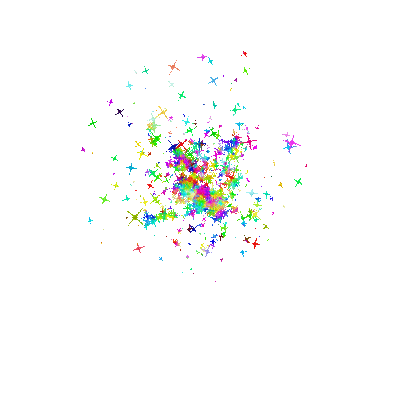 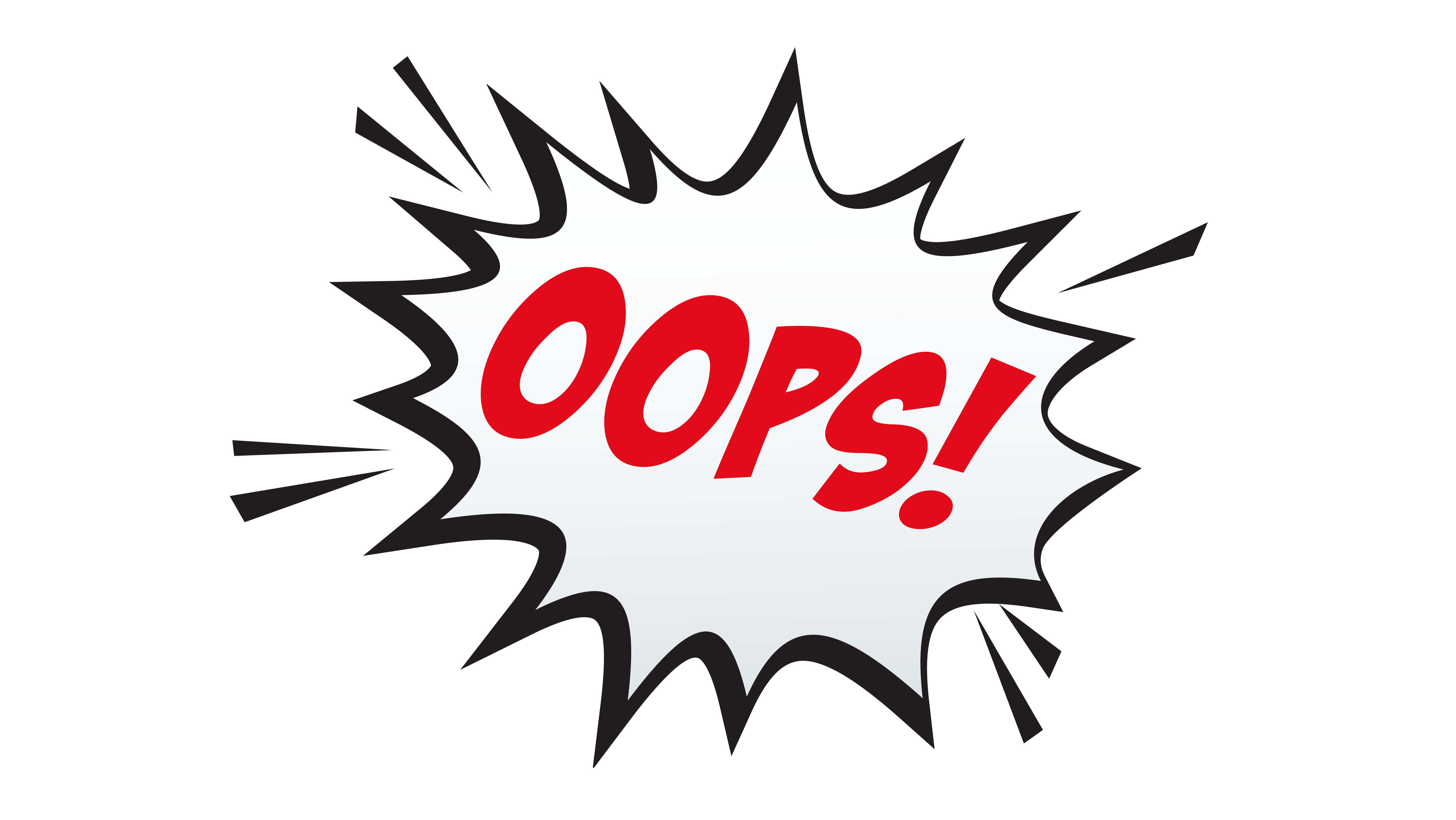 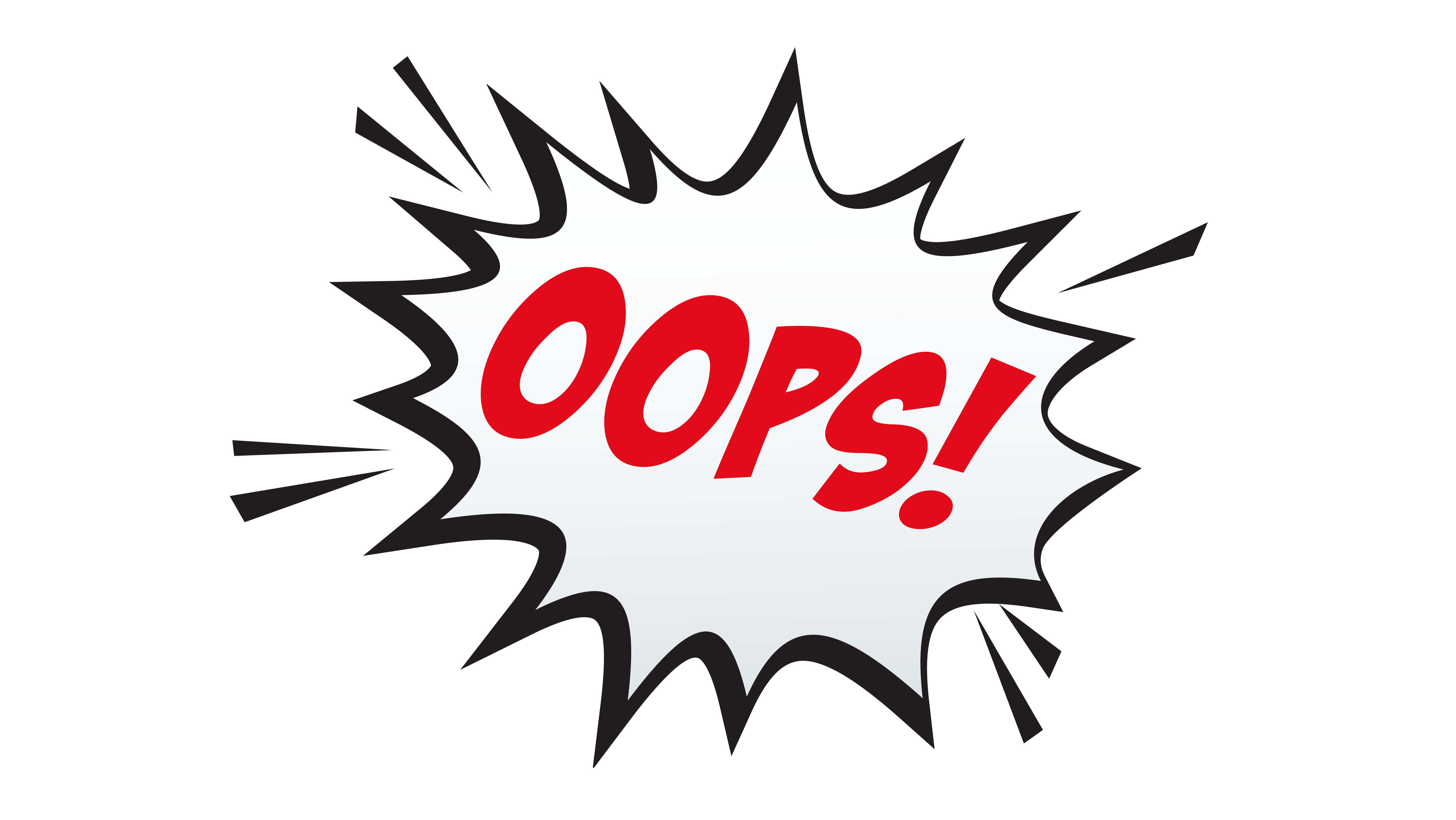 A
B
C
What must Sue bring for class?
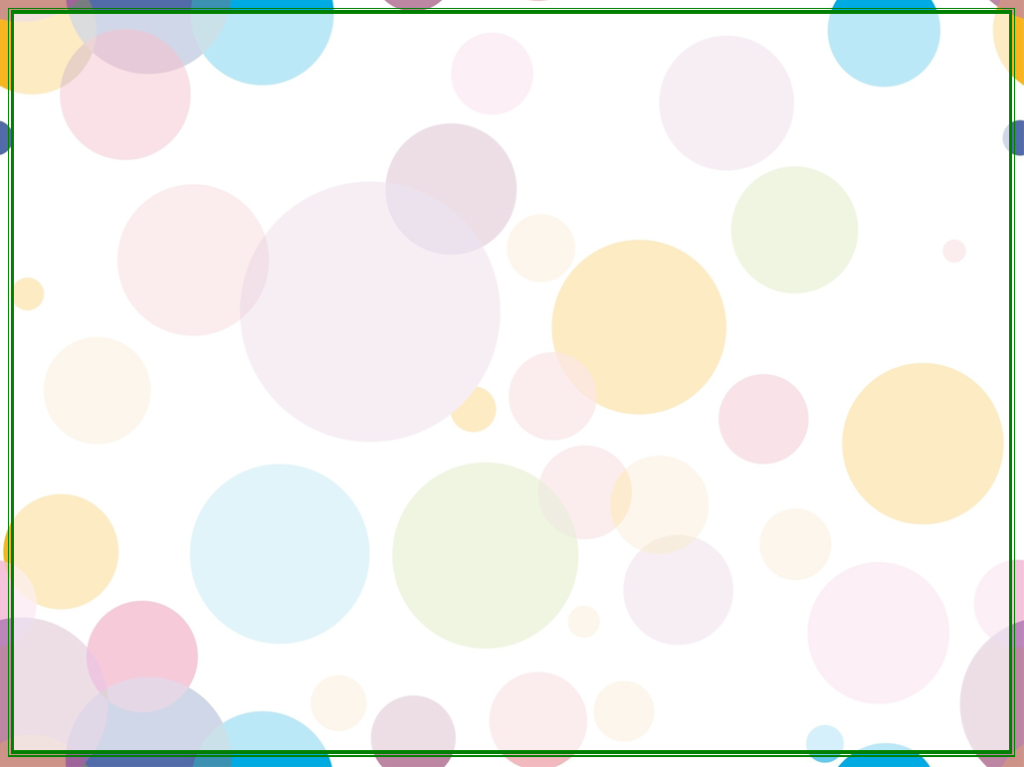 8
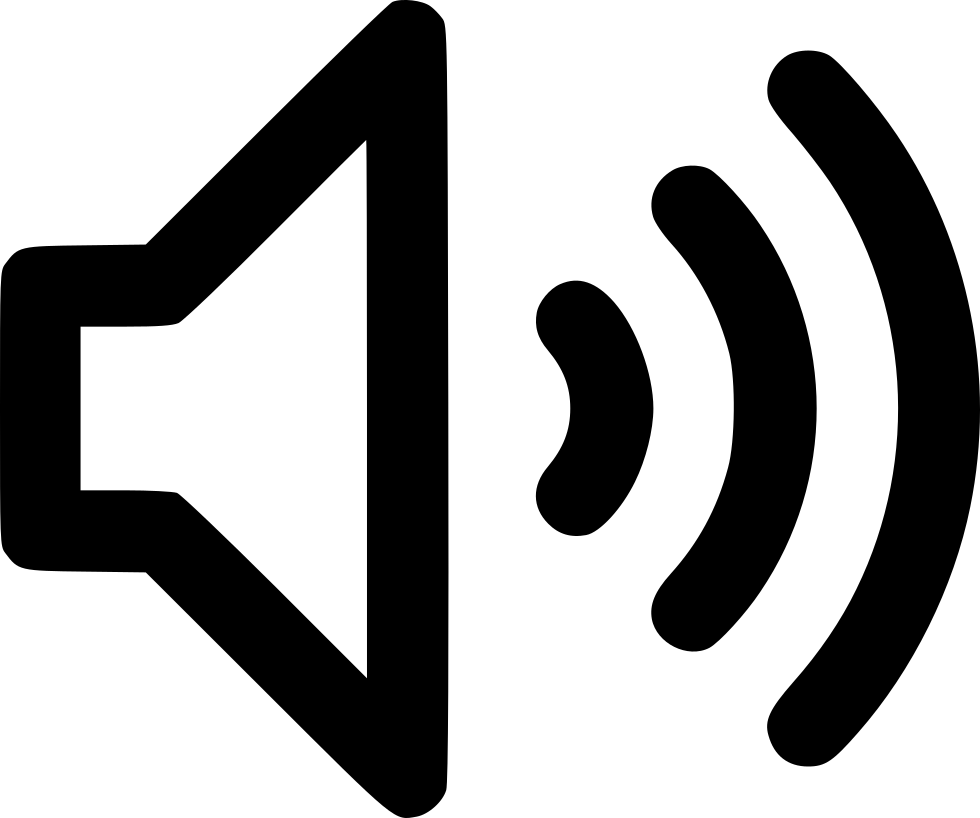 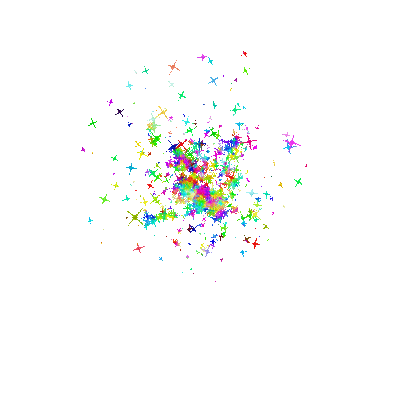 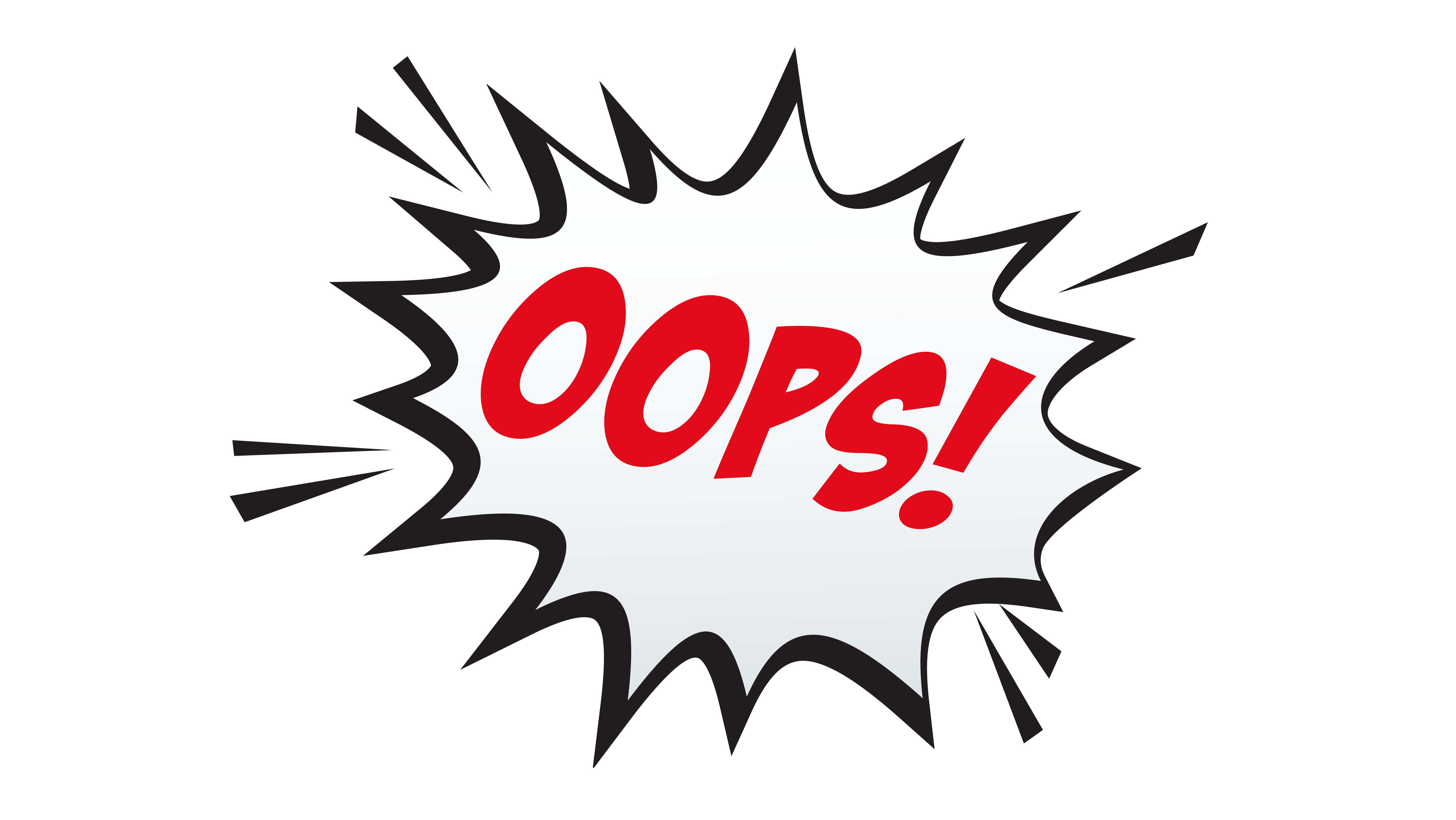 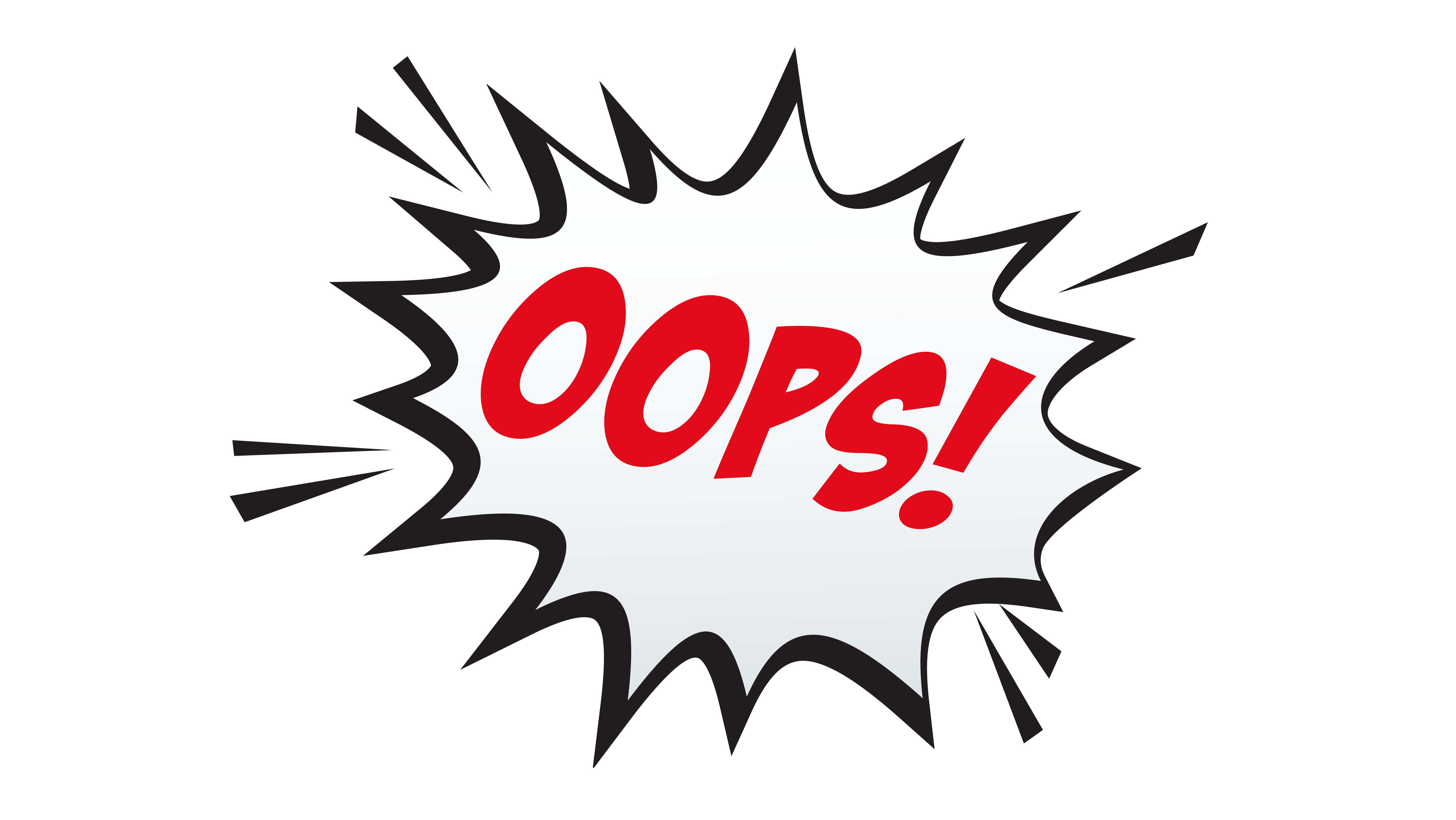 B
A
C
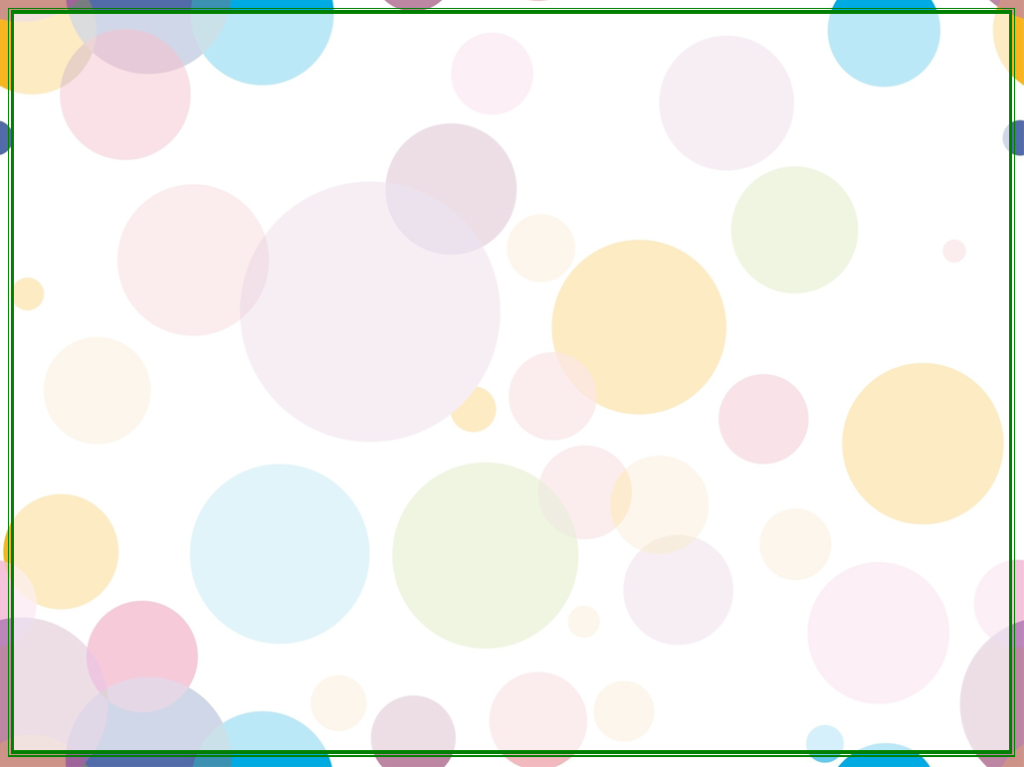 9
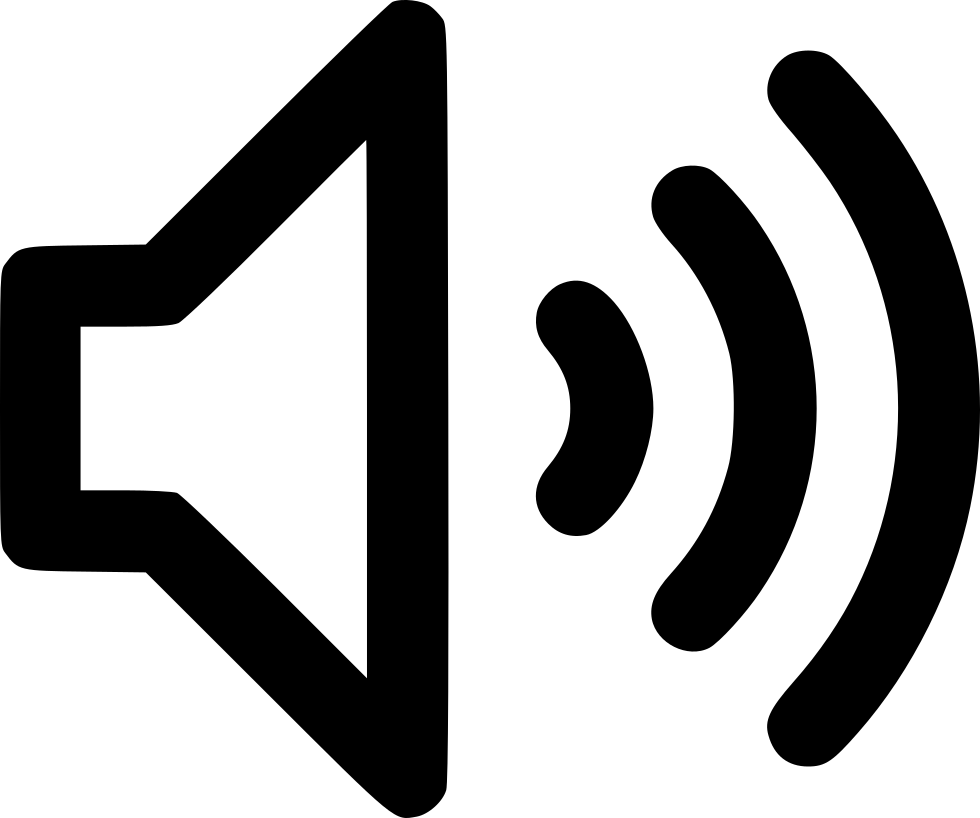 Which is Kim?
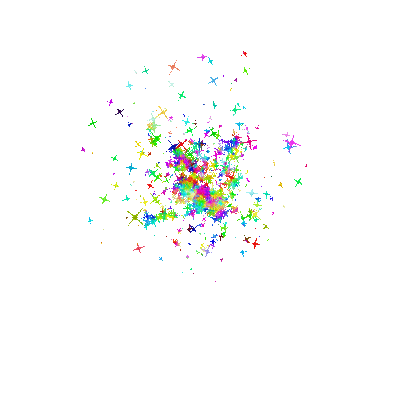 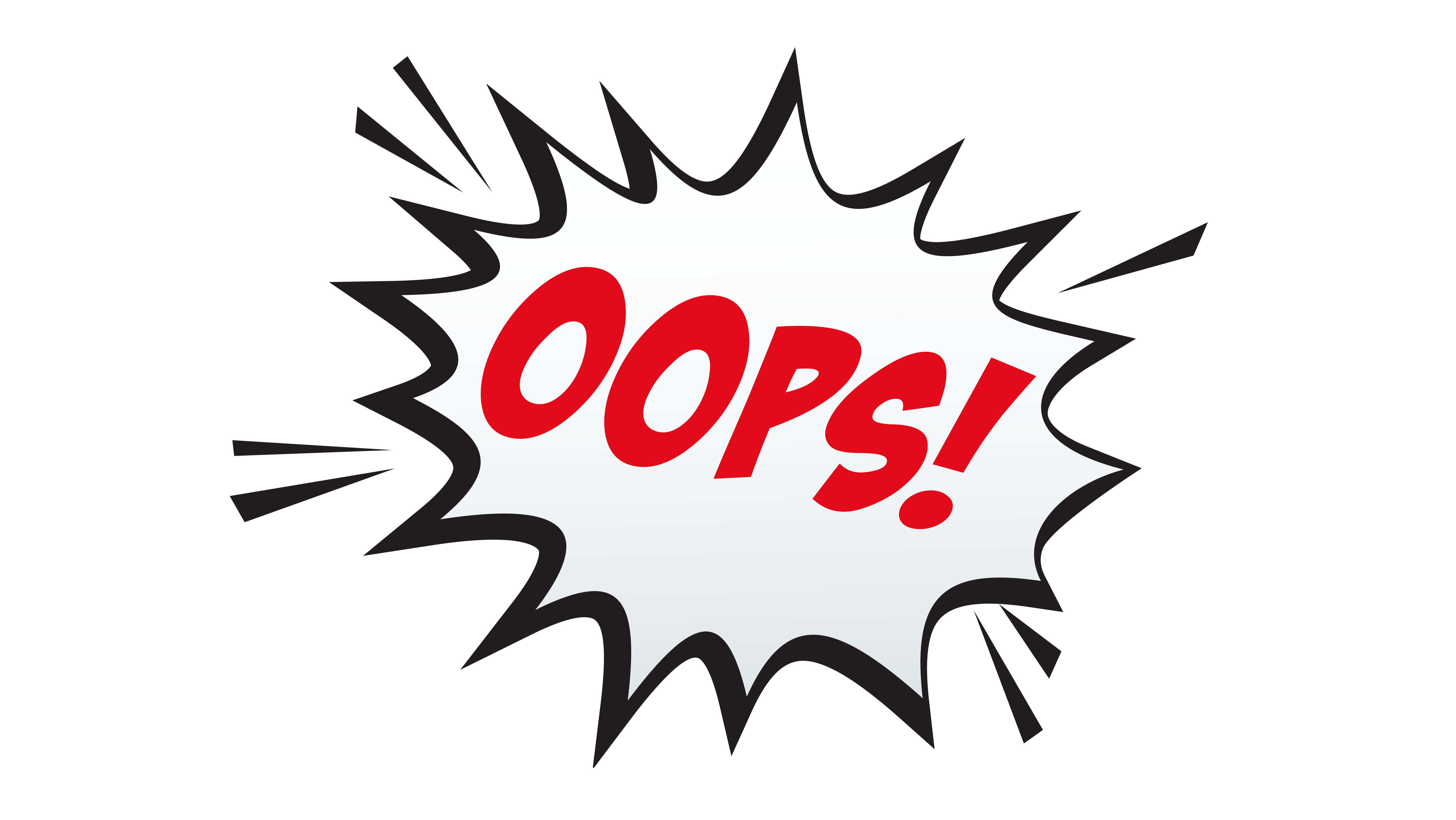 A
B
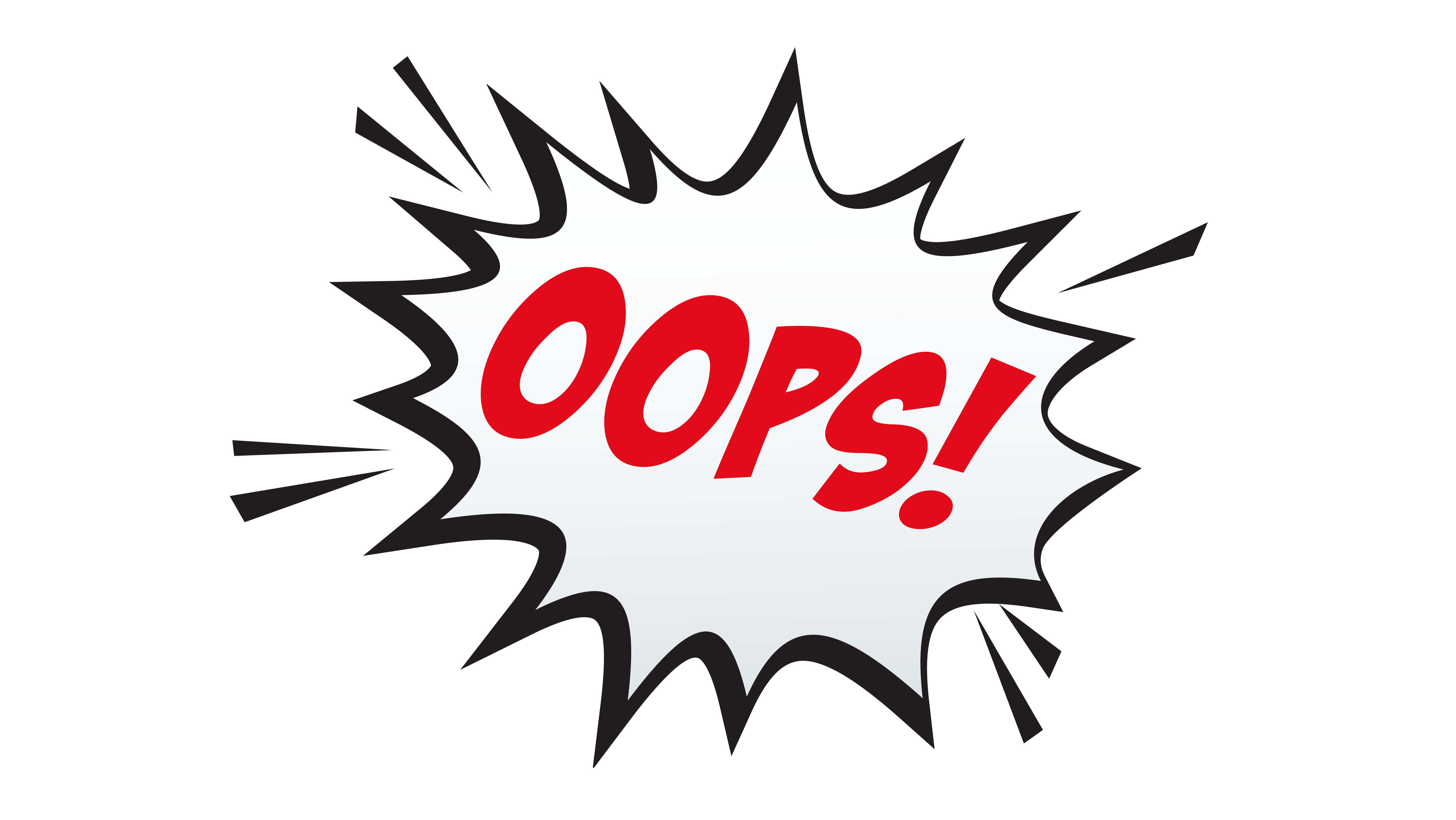 C
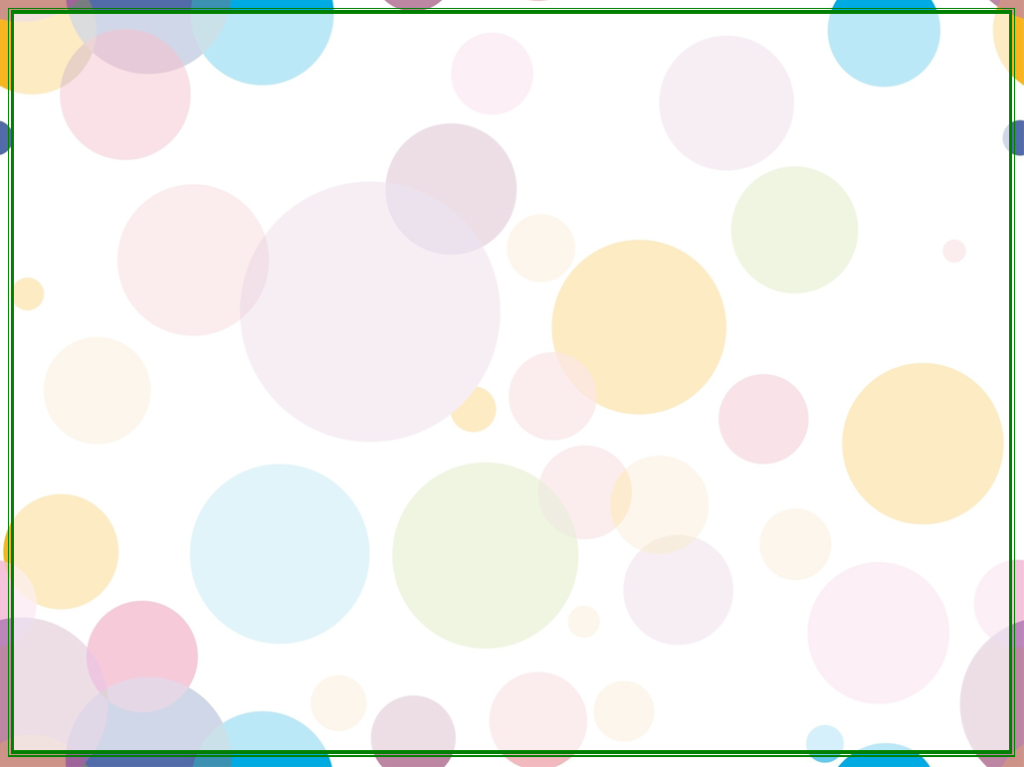 Where is the cat?
10
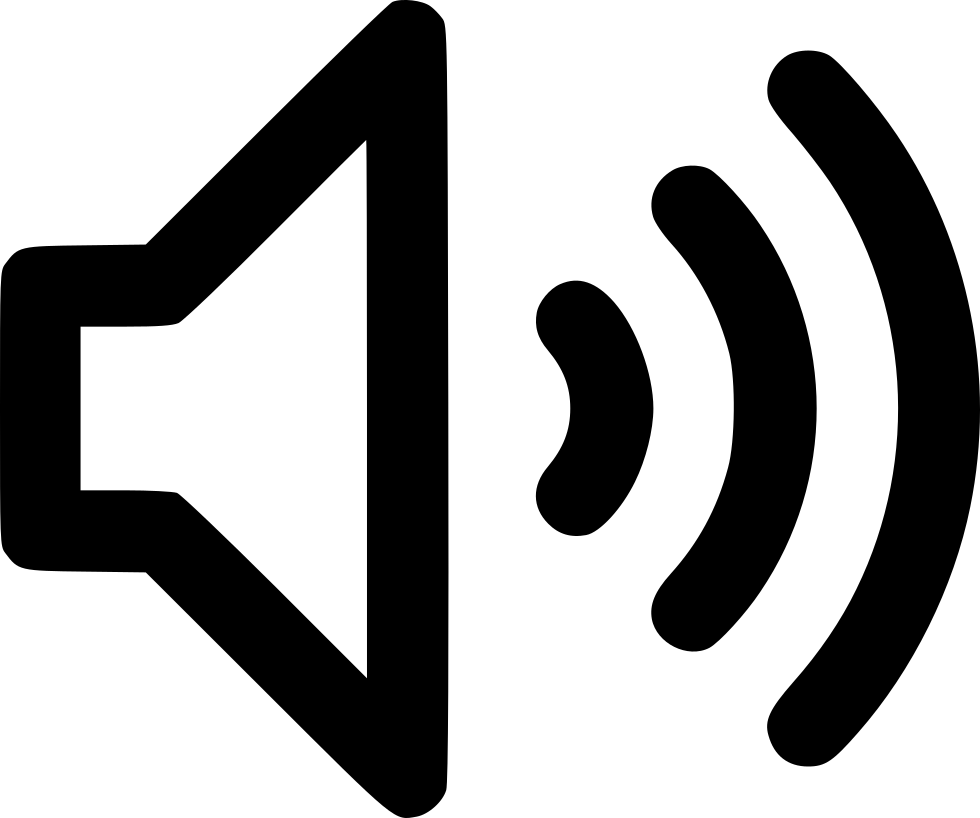 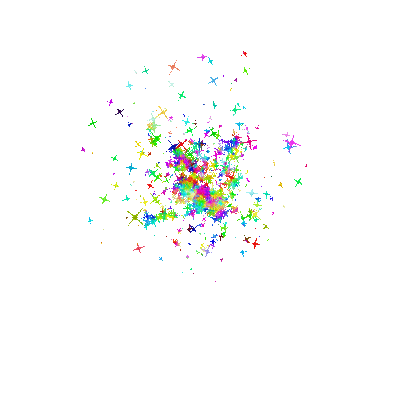 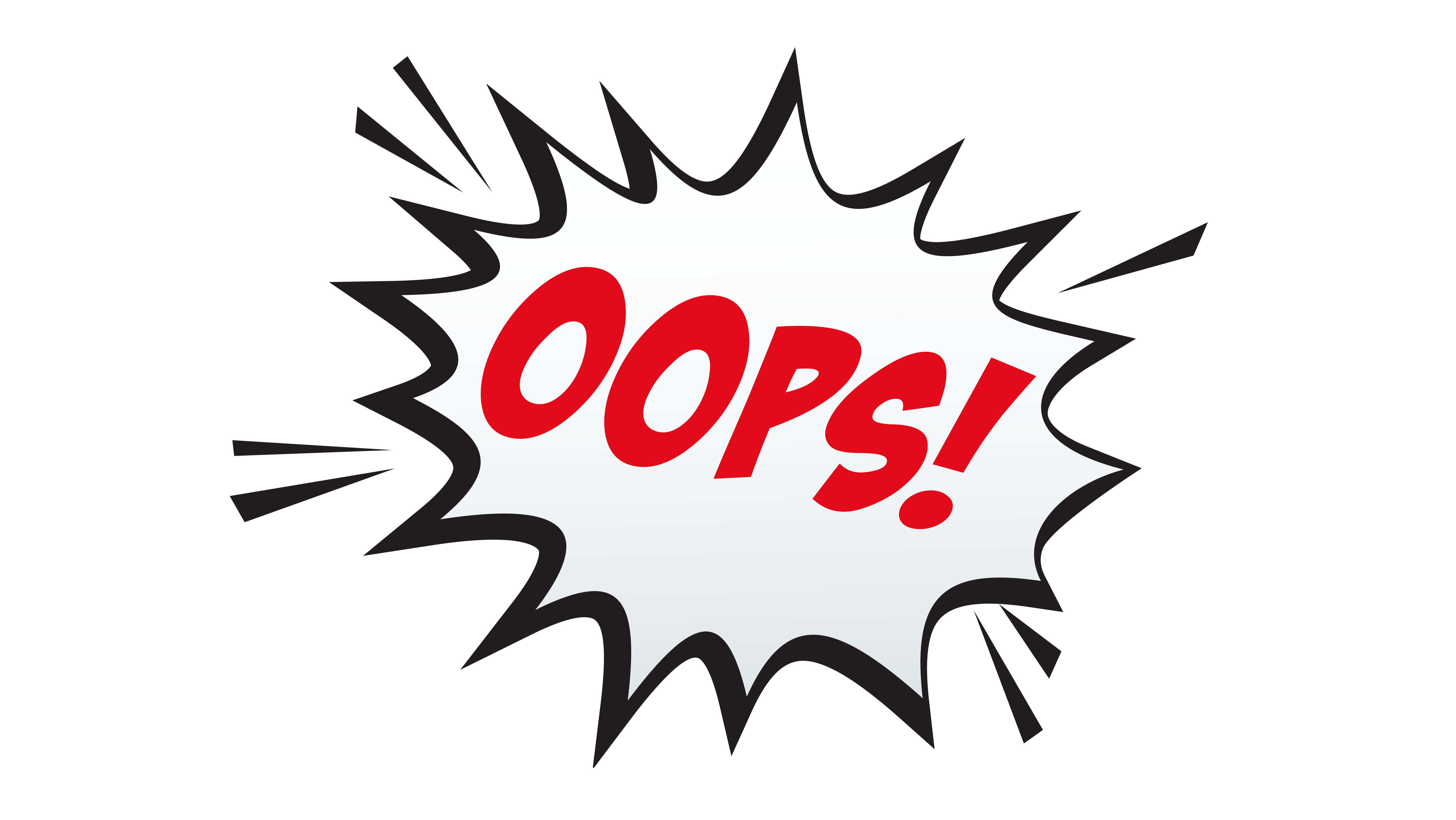 A
B
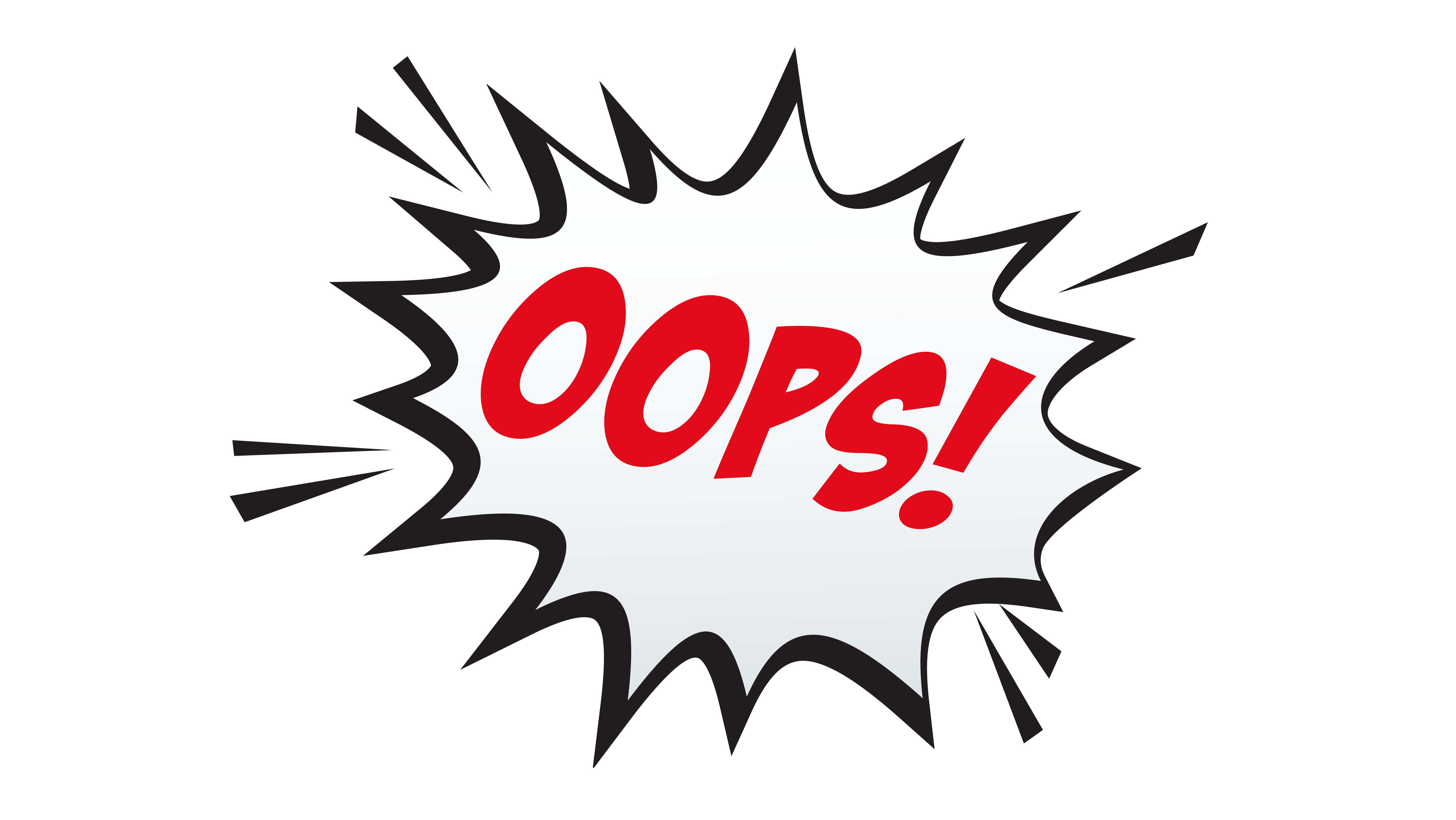 C
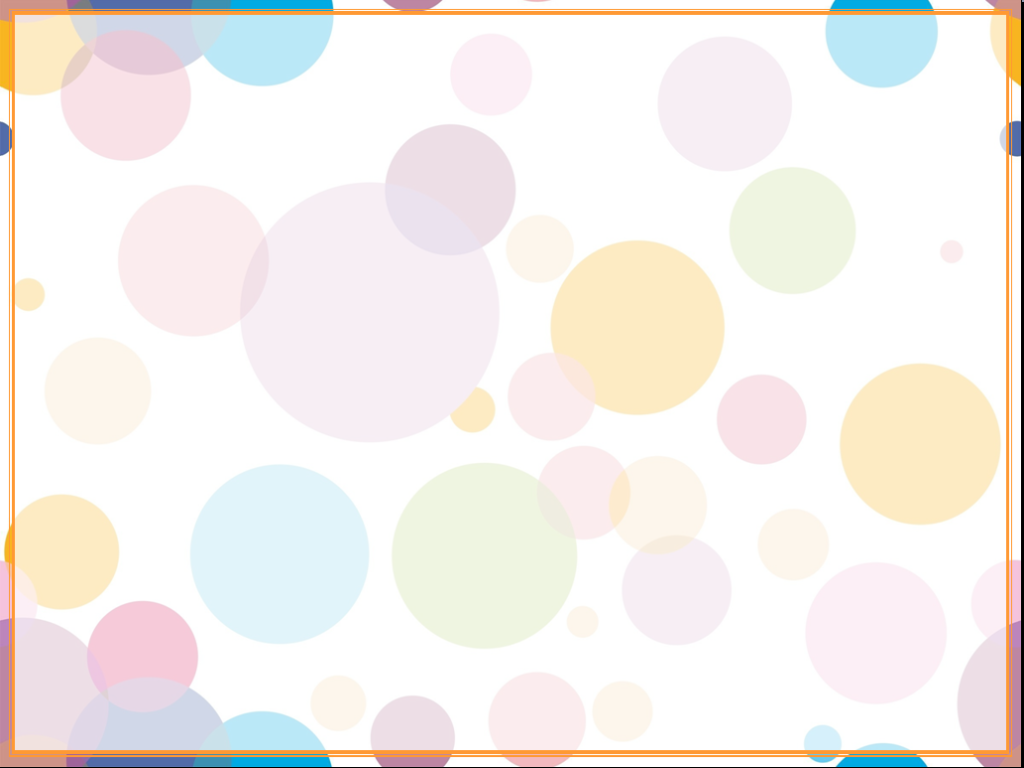 Because, Because of or So?
1
11
15
14
13
12
10
09
08
07
06
05
04
03
02
01
00
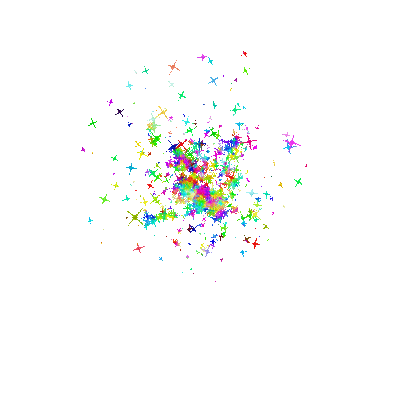 We postponed our picnic  _____________ the rain that started in the morning.
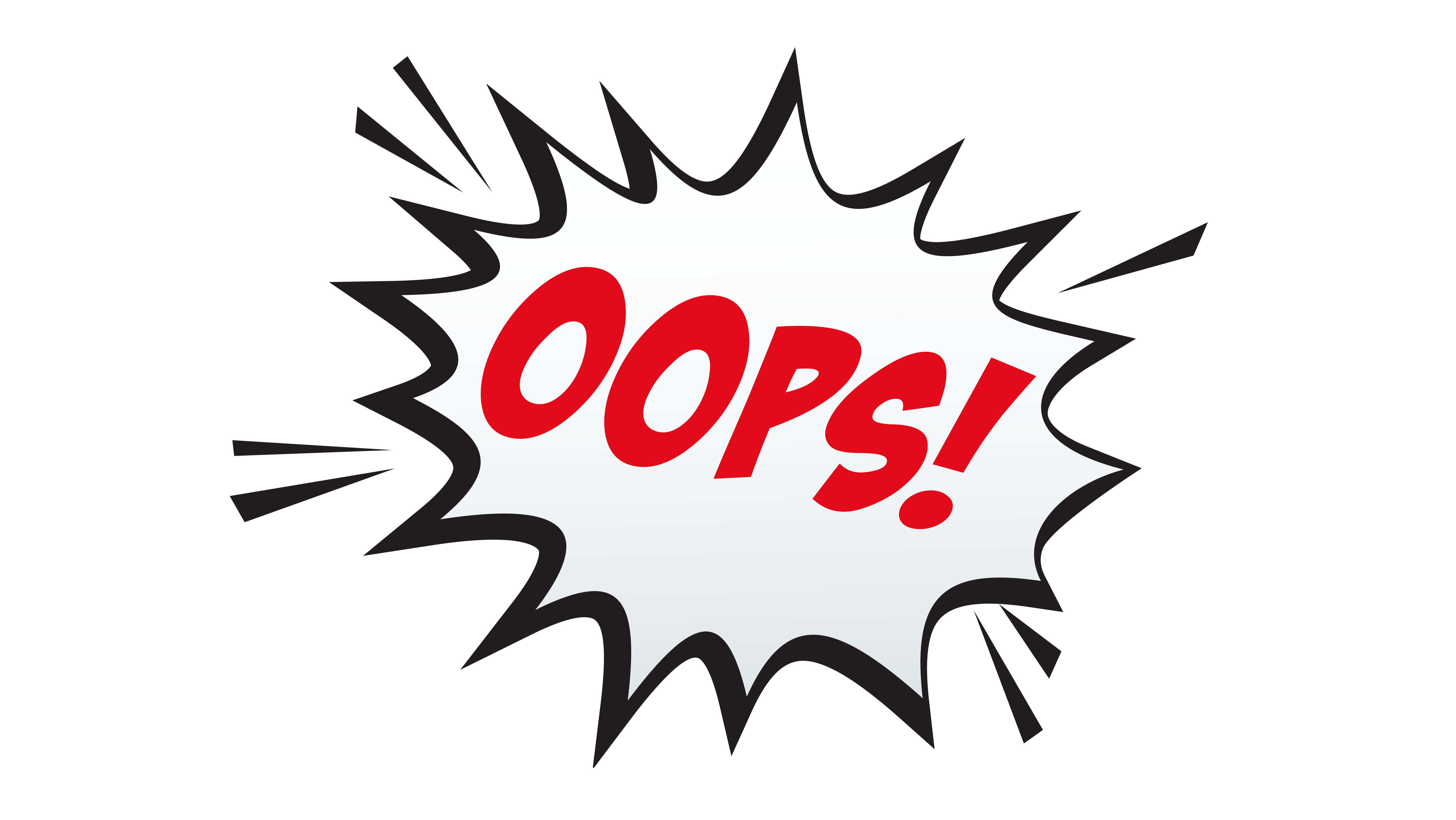 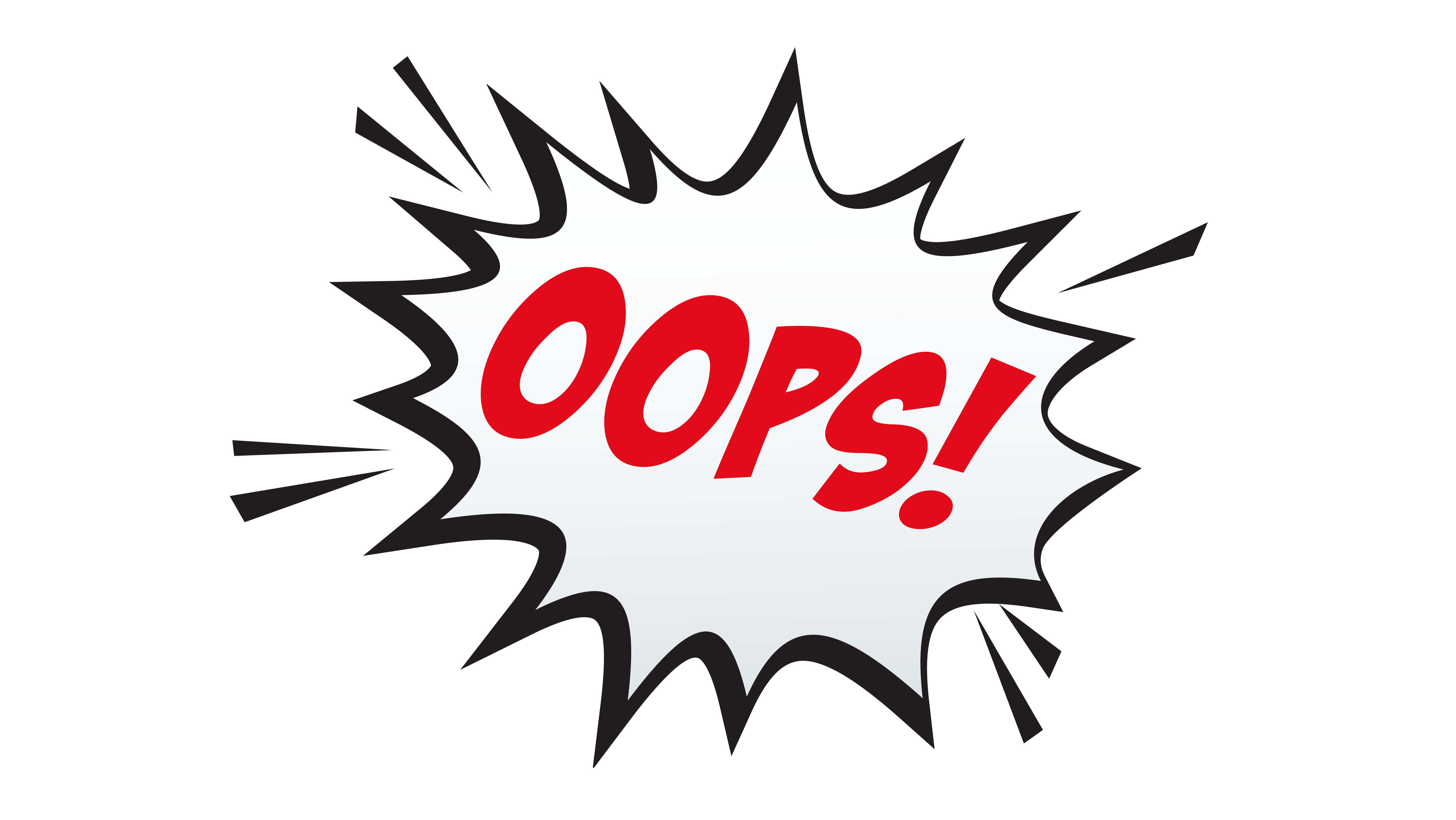 because
because of
so
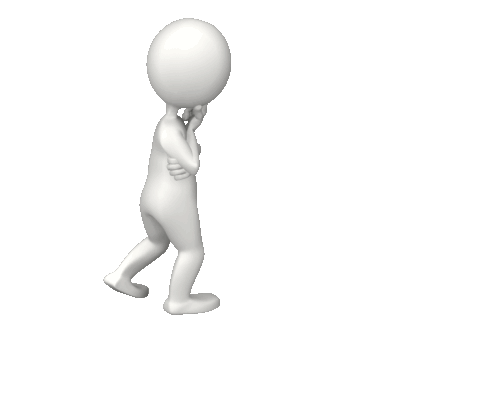 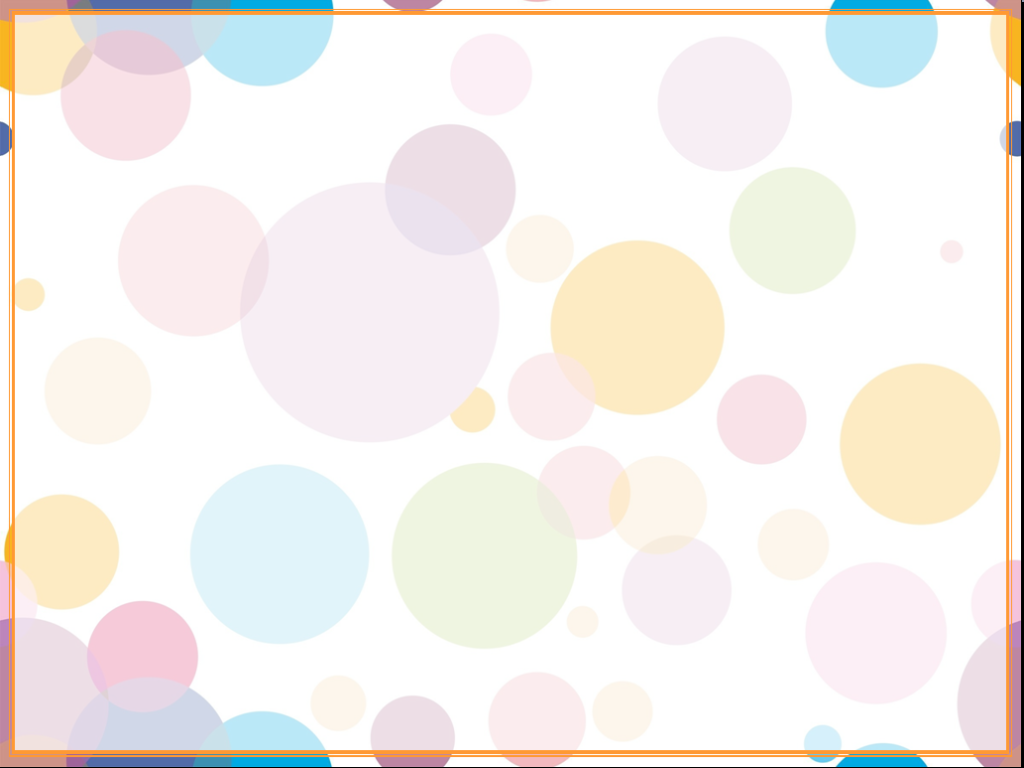 Because, Because of or So?
2
11
15
14
13
12
10
09
08
07
06
05
04
03
02
01
00
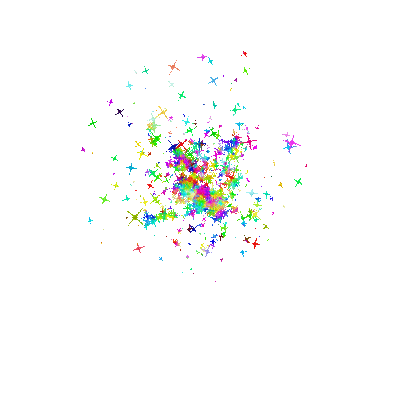 They came home late  _____________ there was heavy traffic on the highway.
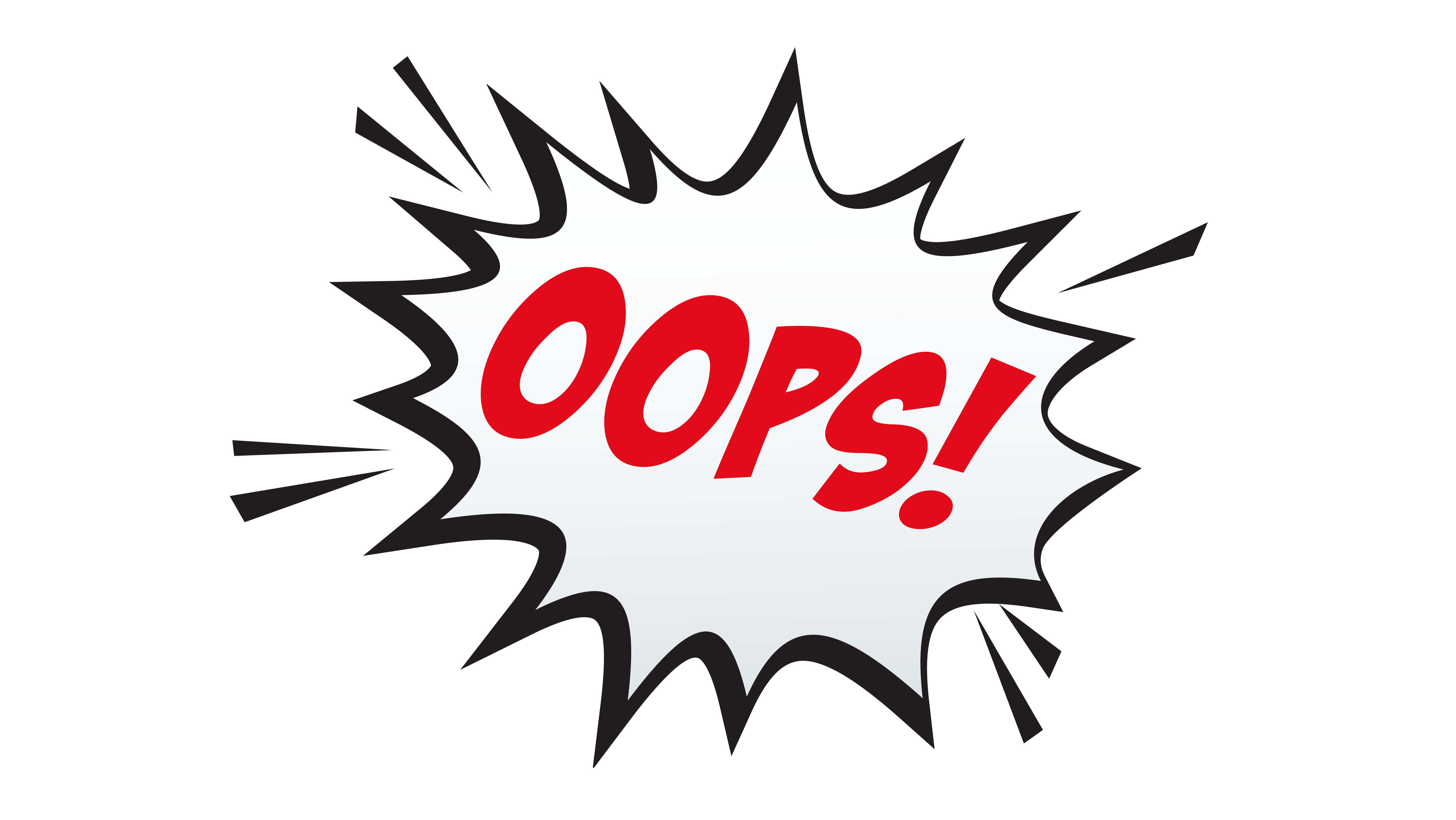 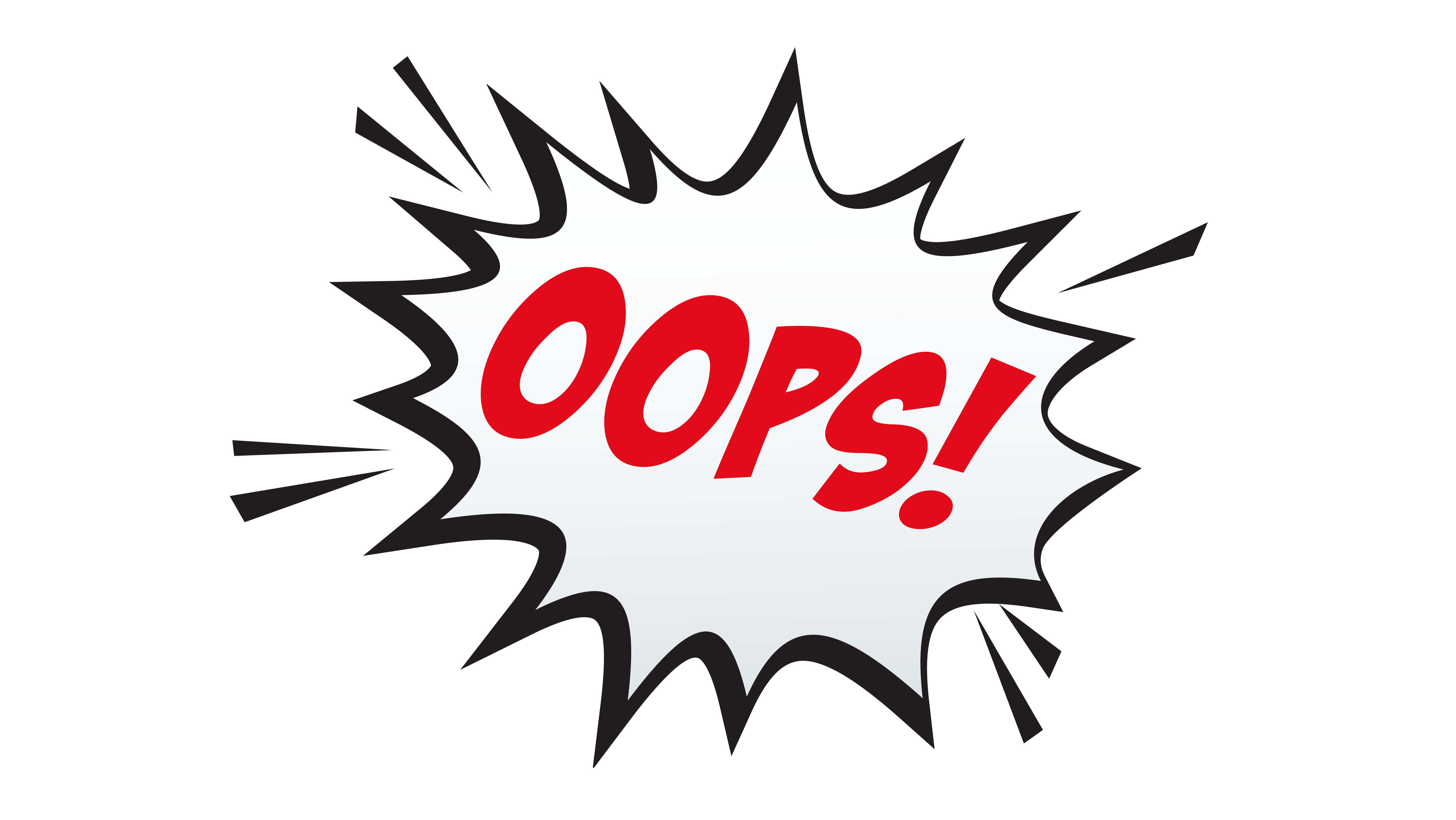 because
because of
so
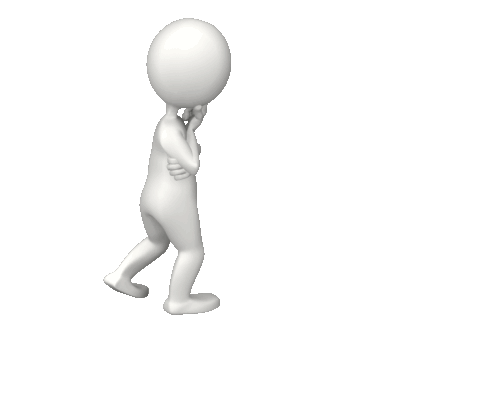 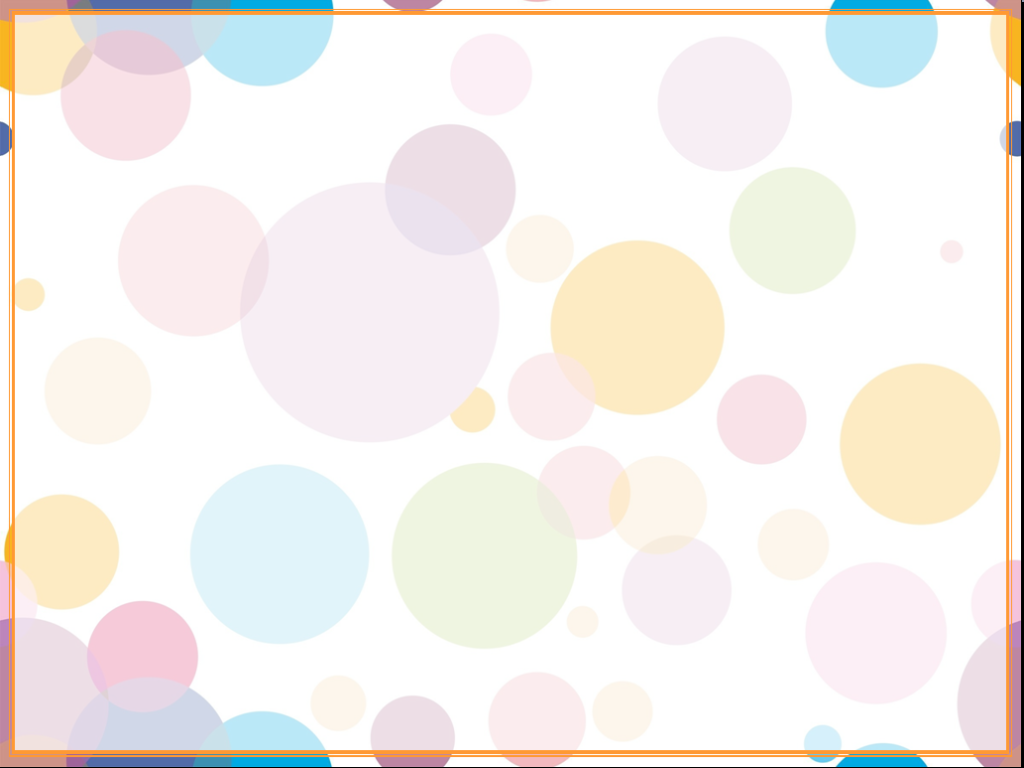 Because, Because of or So?
3
11
15
14
13
12
10
09
08
07
06
05
04
03
02
01
00
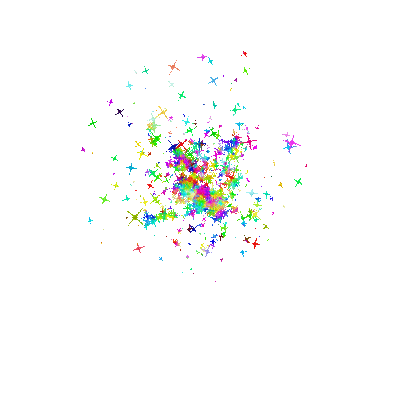 Terry didn’t go to school two days ago  _____________ the terrible flu he had.
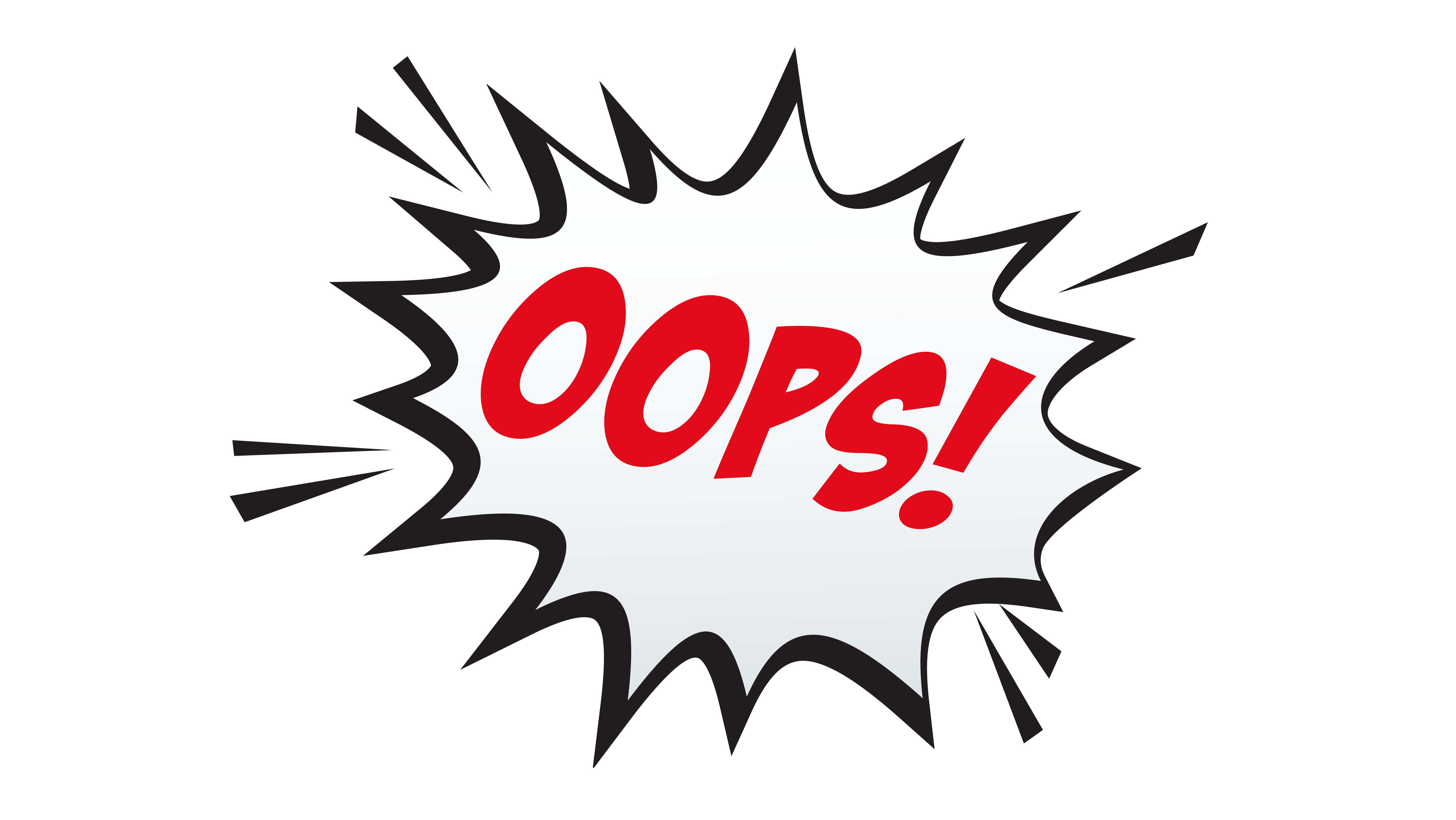 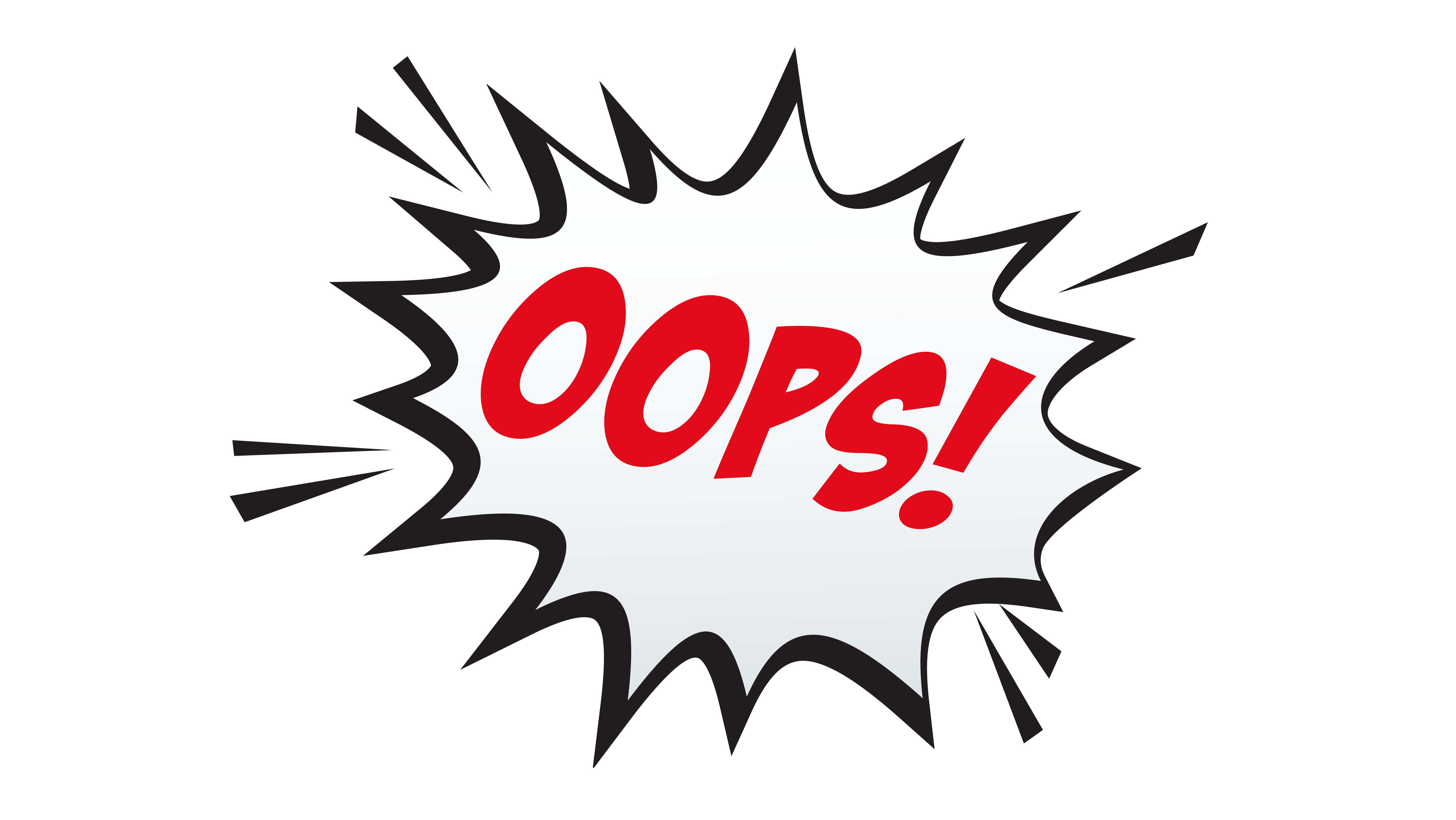 because
because of
so
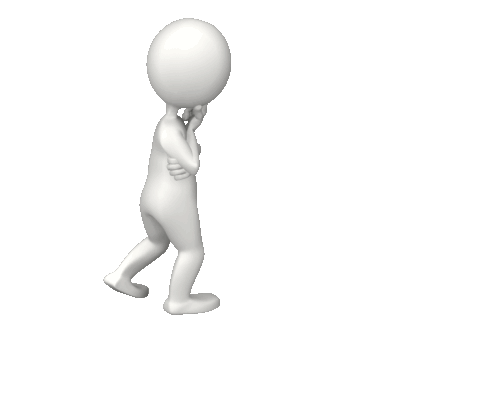 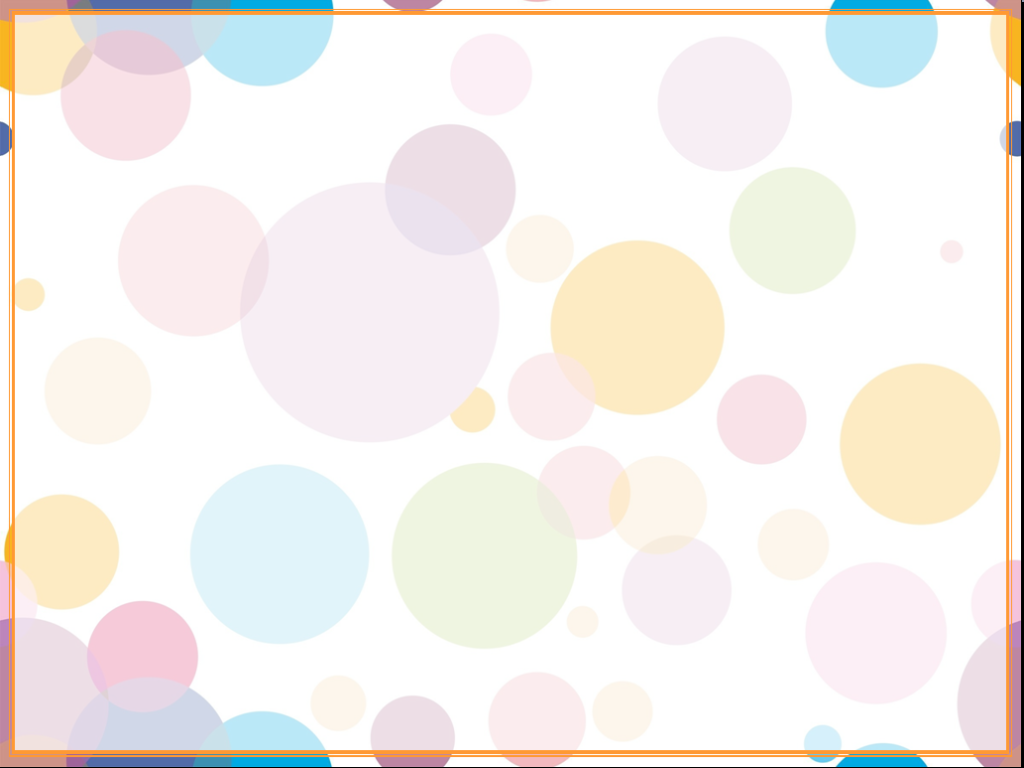 Because, Because of or So?
4
11
15
14
13
12
10
09
08
07
06
05
04
03
02
01
00
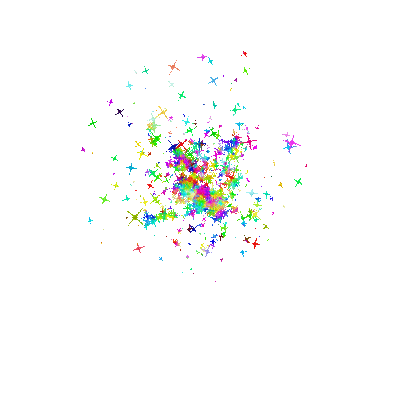 We can’t visit the museum tomorrow  _____________ it is not open.
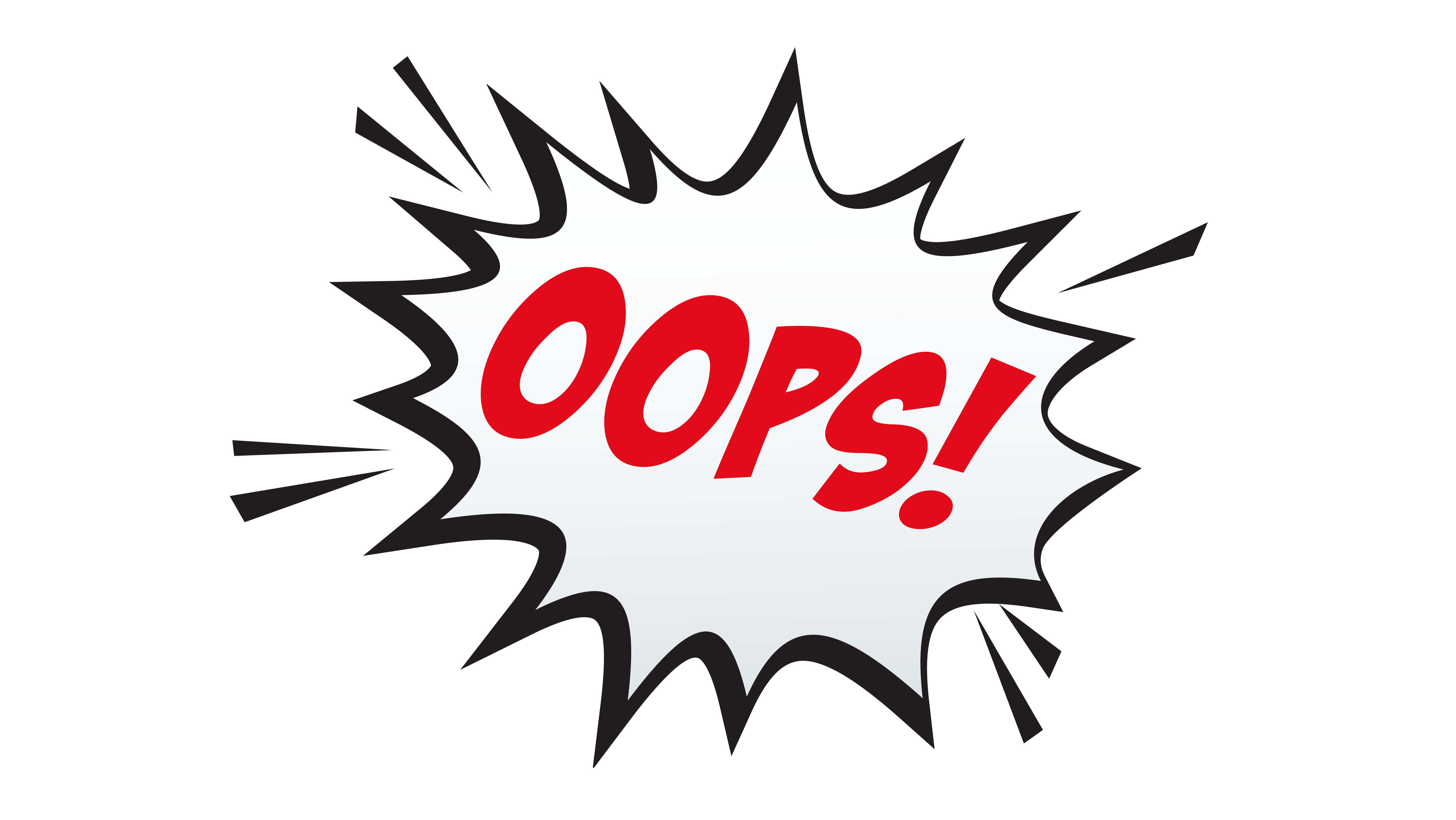 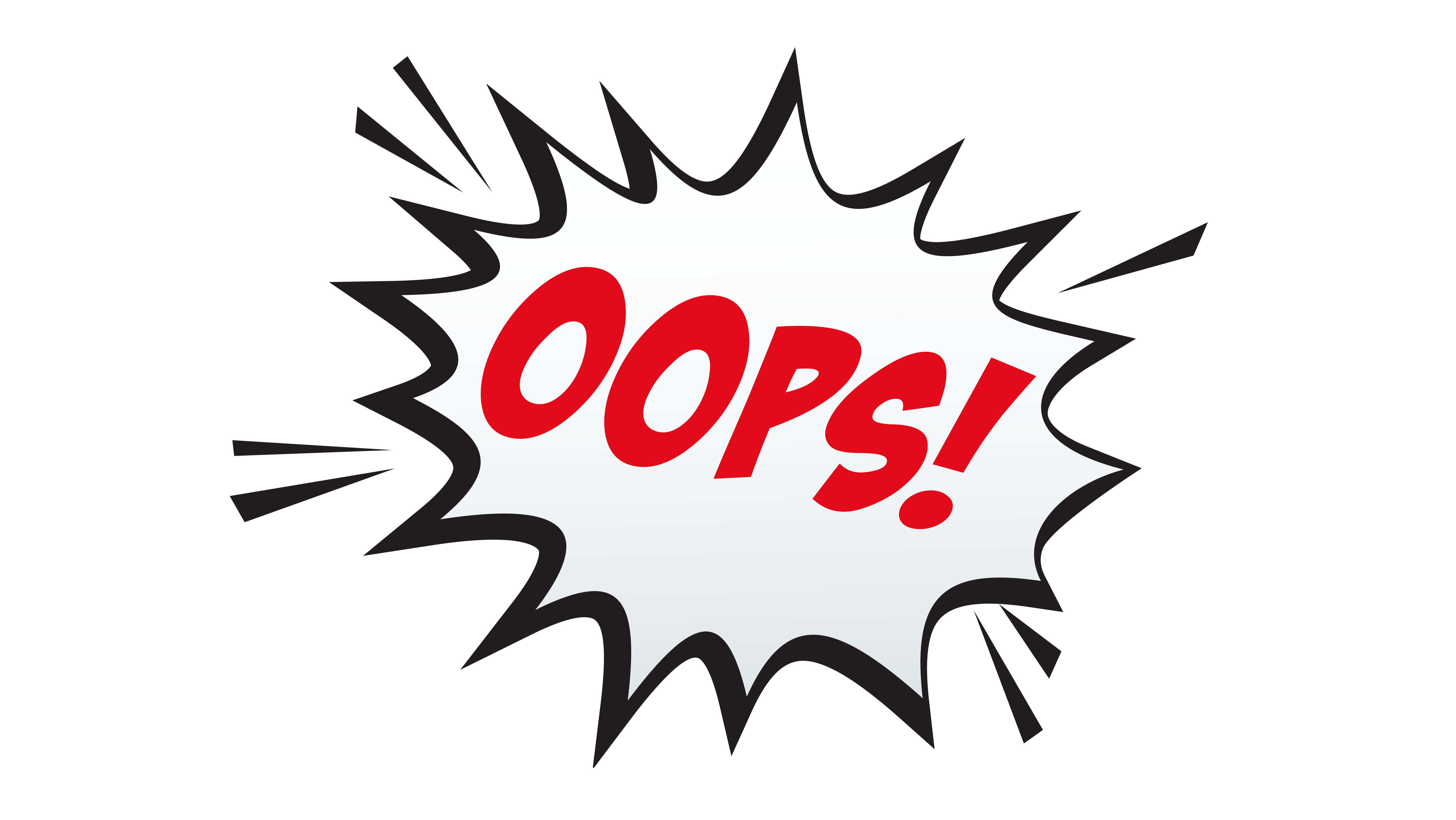 so
because
because of
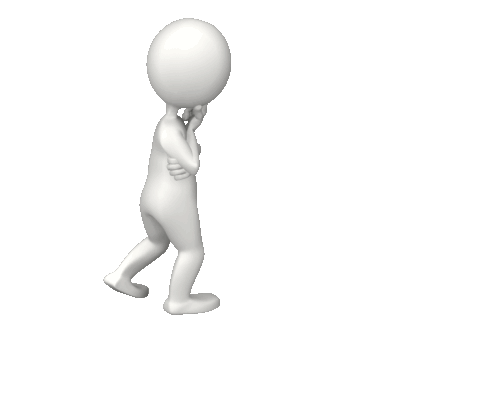 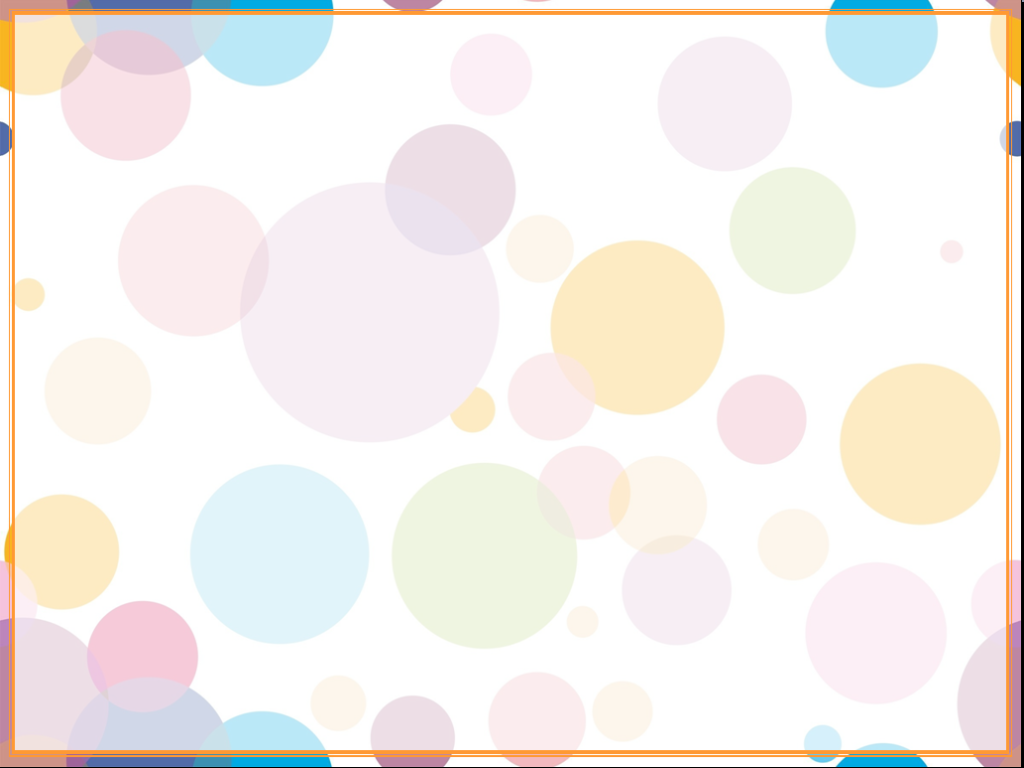 Because, Because of or So?
5
11
15
14
13
12
10
09
08
07
06
05
04
03
02
01
00
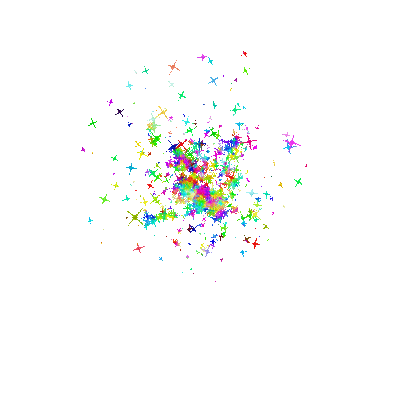 Kate wanted to learn English _____________ she took an English course.
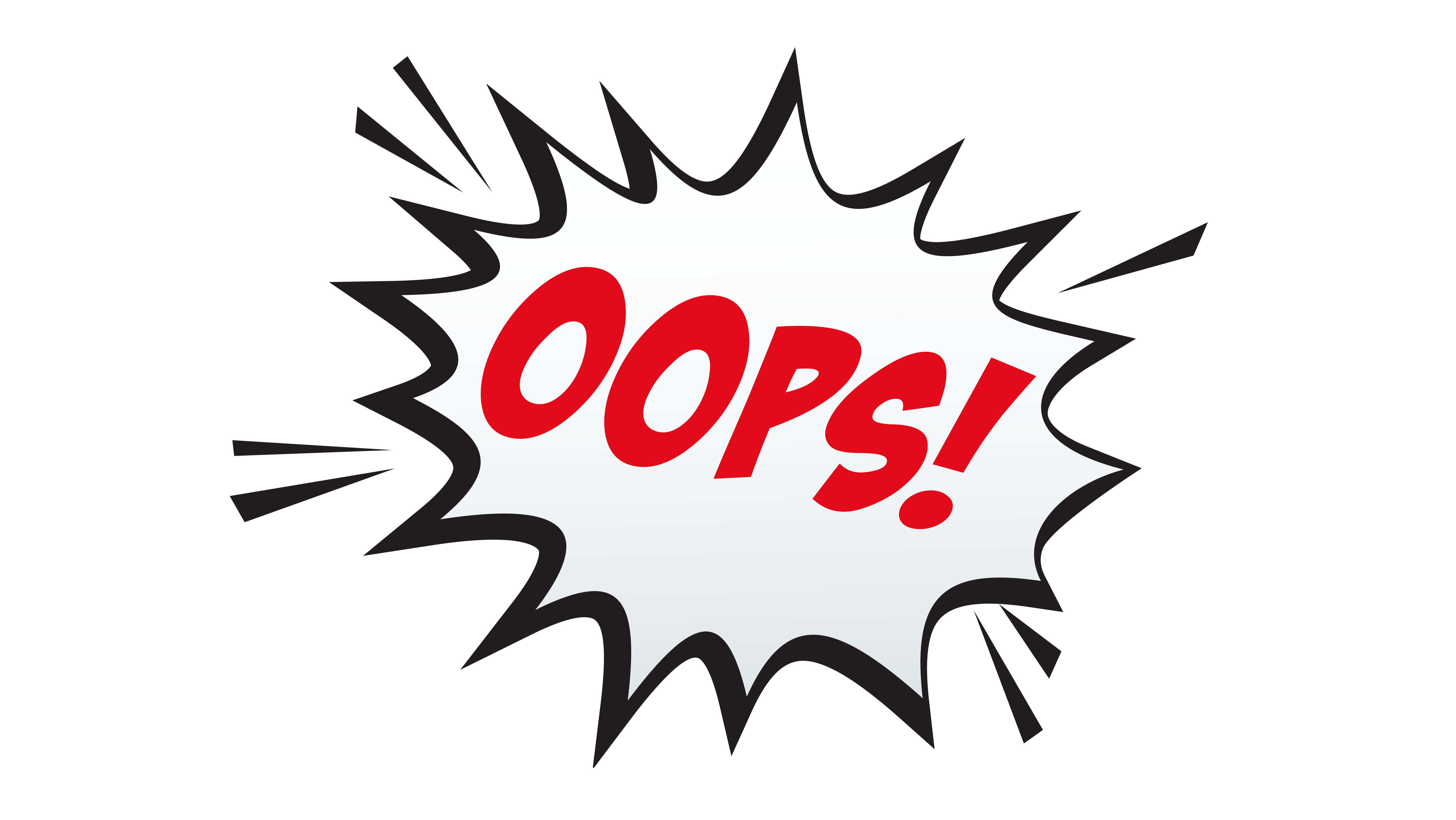 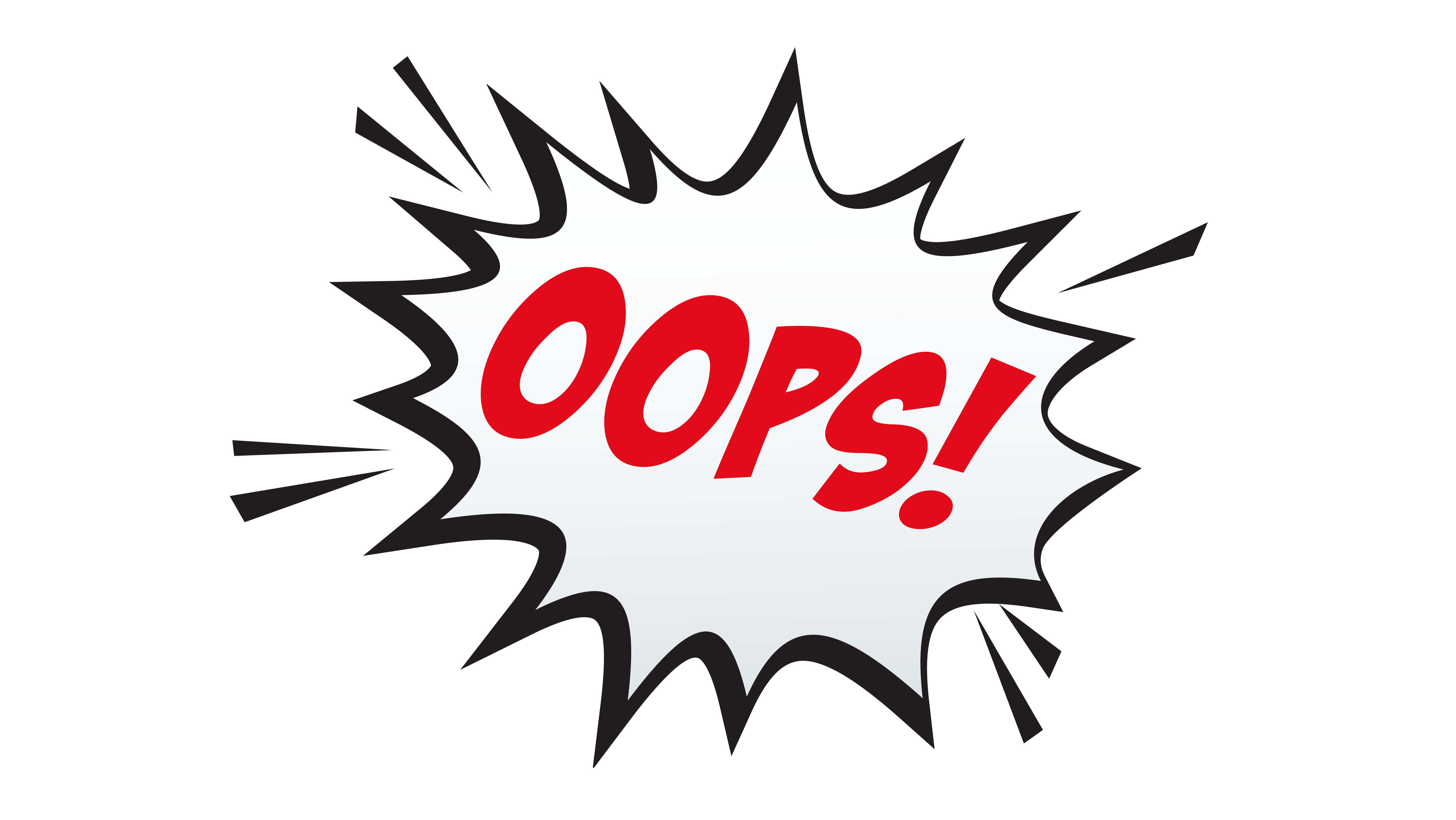 because
because of
so
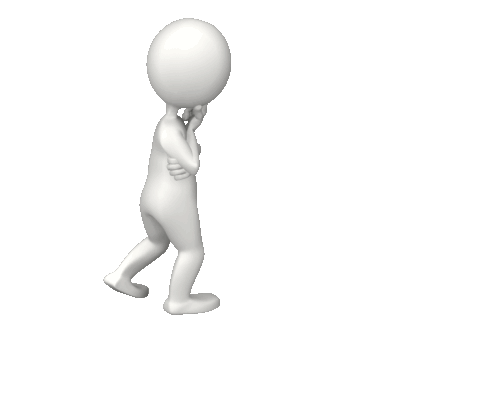 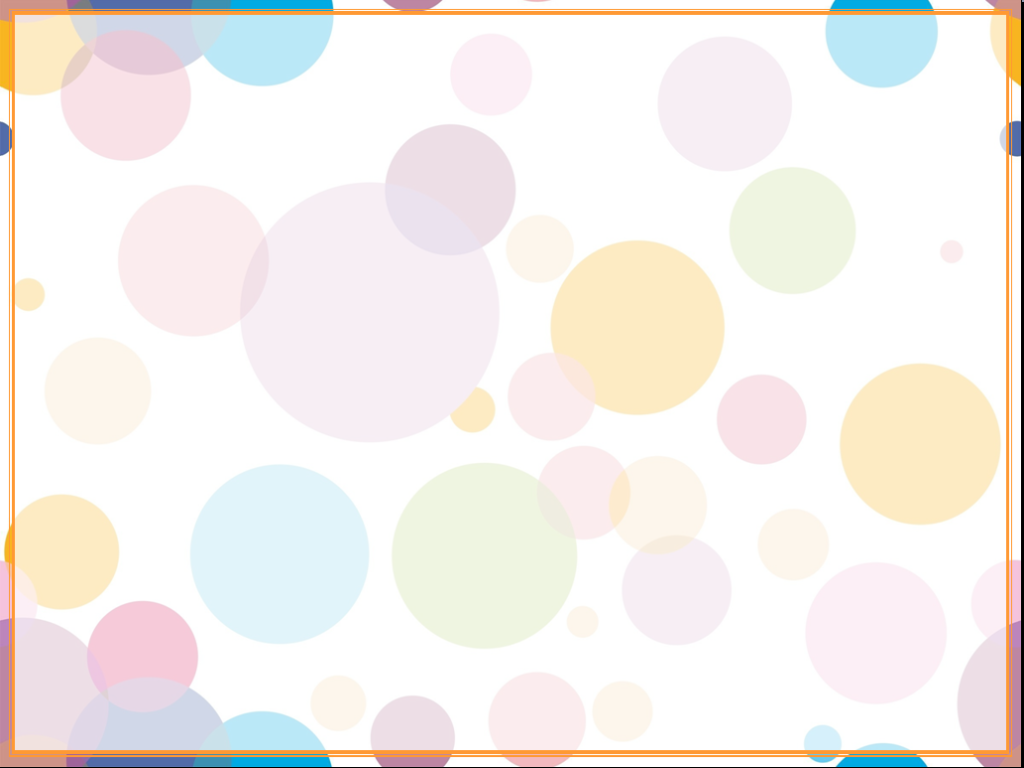 Because, Because of or So?
6
11
15
14
13
12
10
09
08
07
06
05
04
03
02
01
00
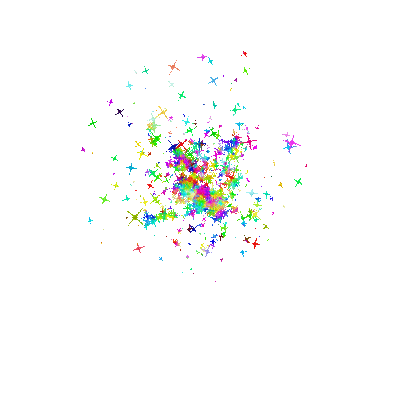 Jack had a toothache  _____________ he went to the dentist.
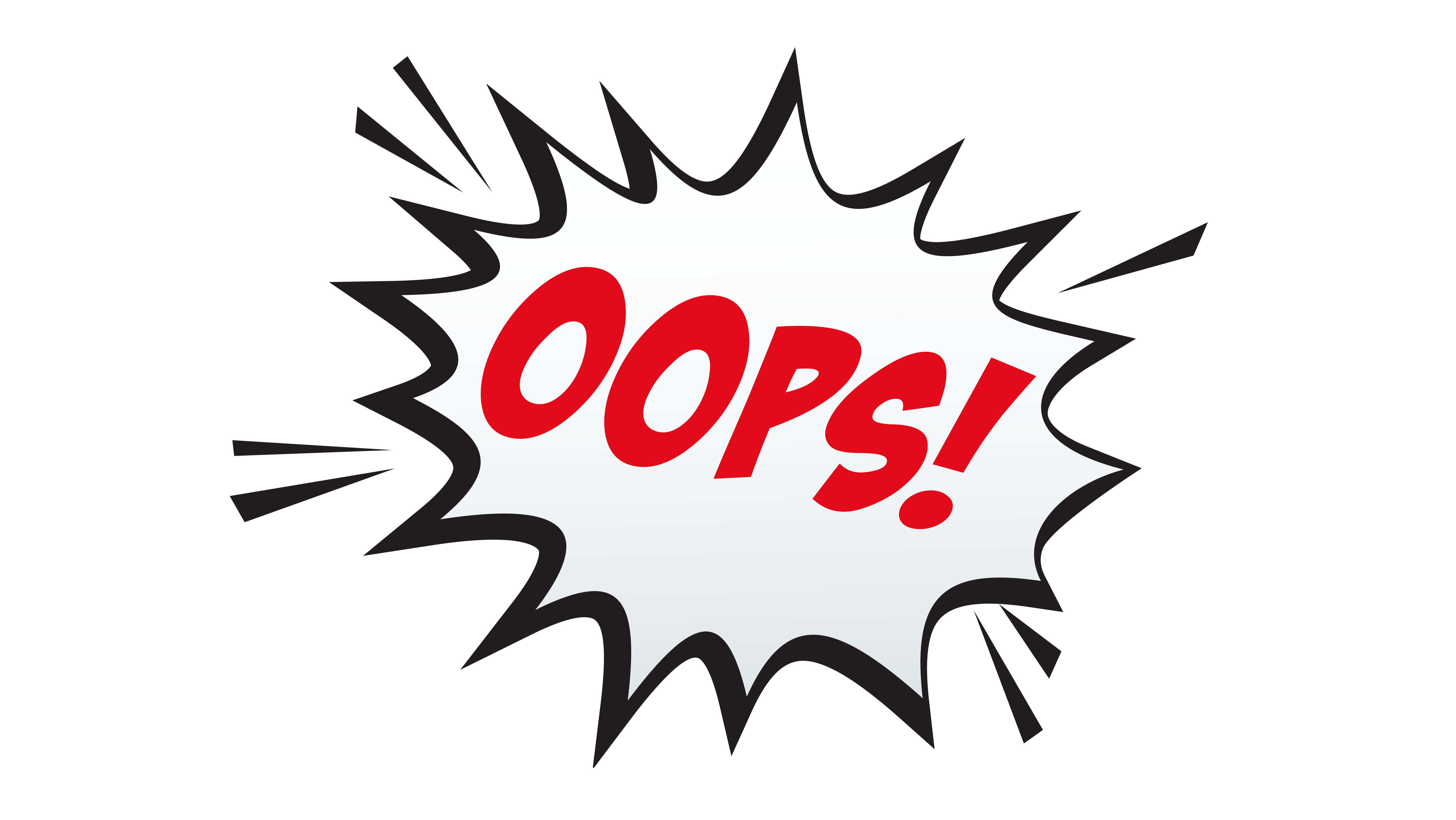 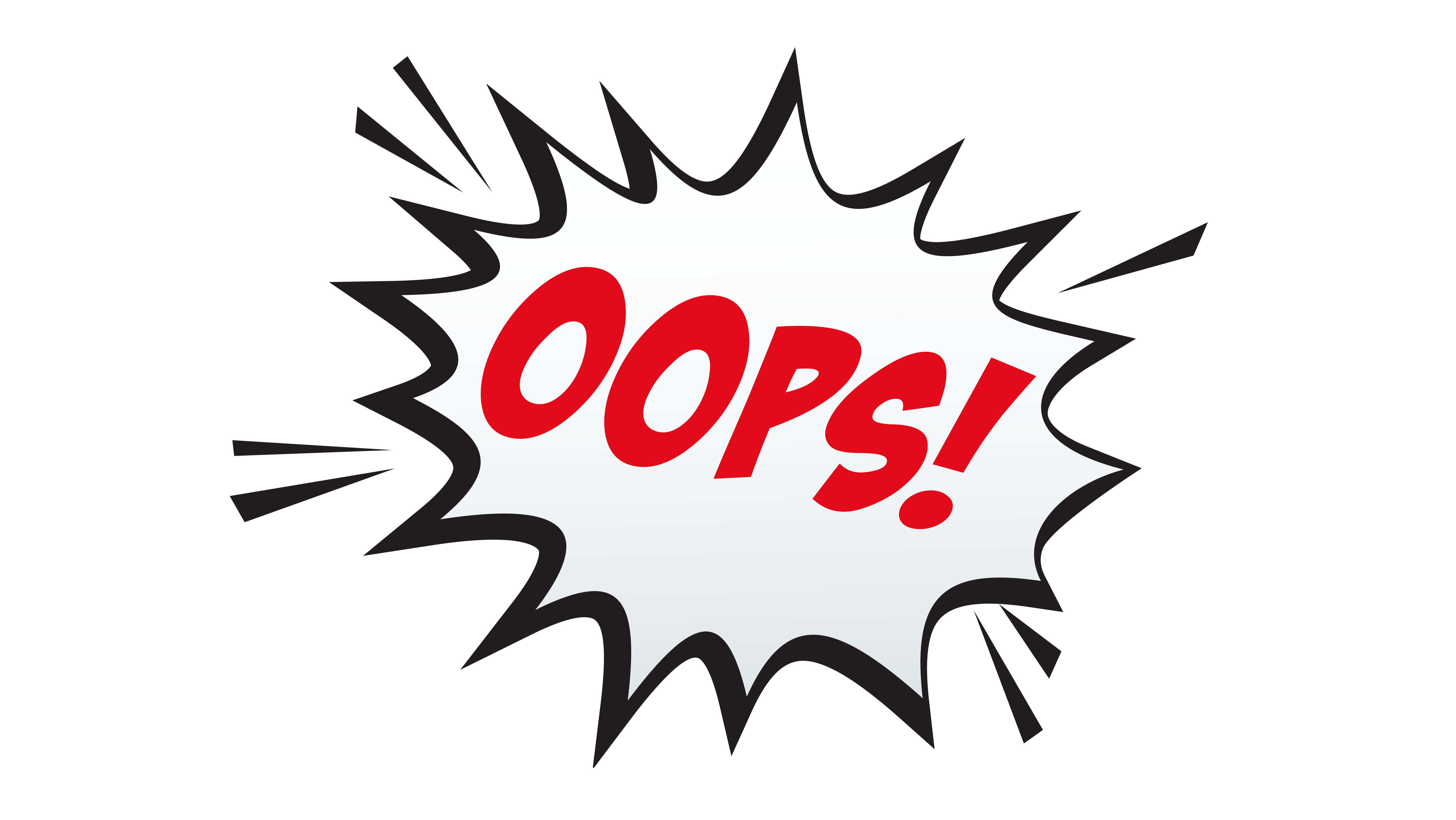 because
because of
so
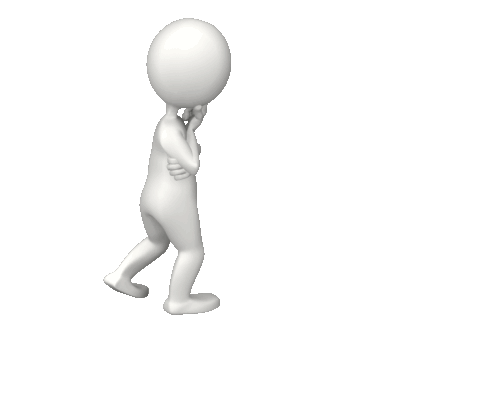 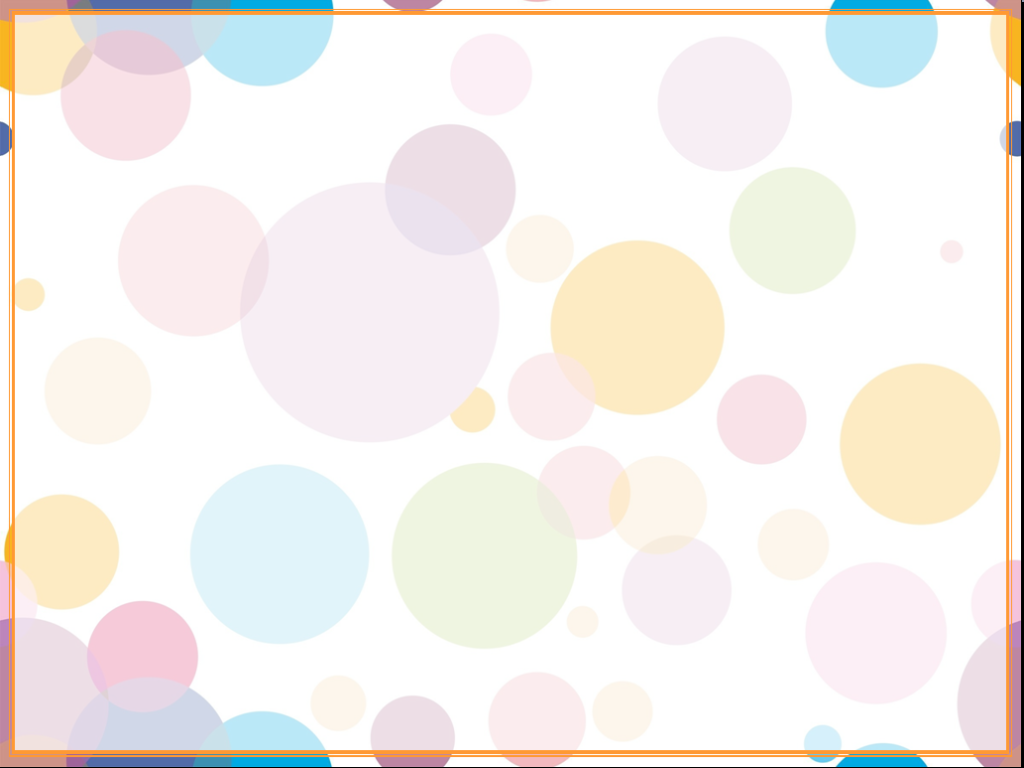 Because, Because of or So?
7
11
15
14
13
12
10
09
08
07
06
05
04
03
02
01
00
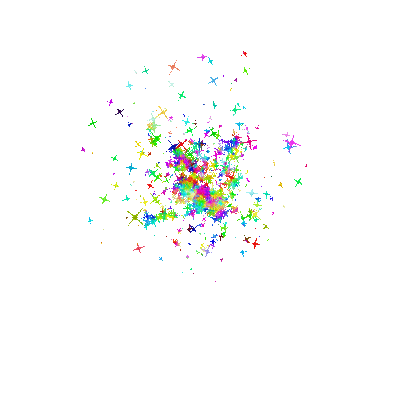 Jim had to give up jogging  _____________ his sprained ankle.
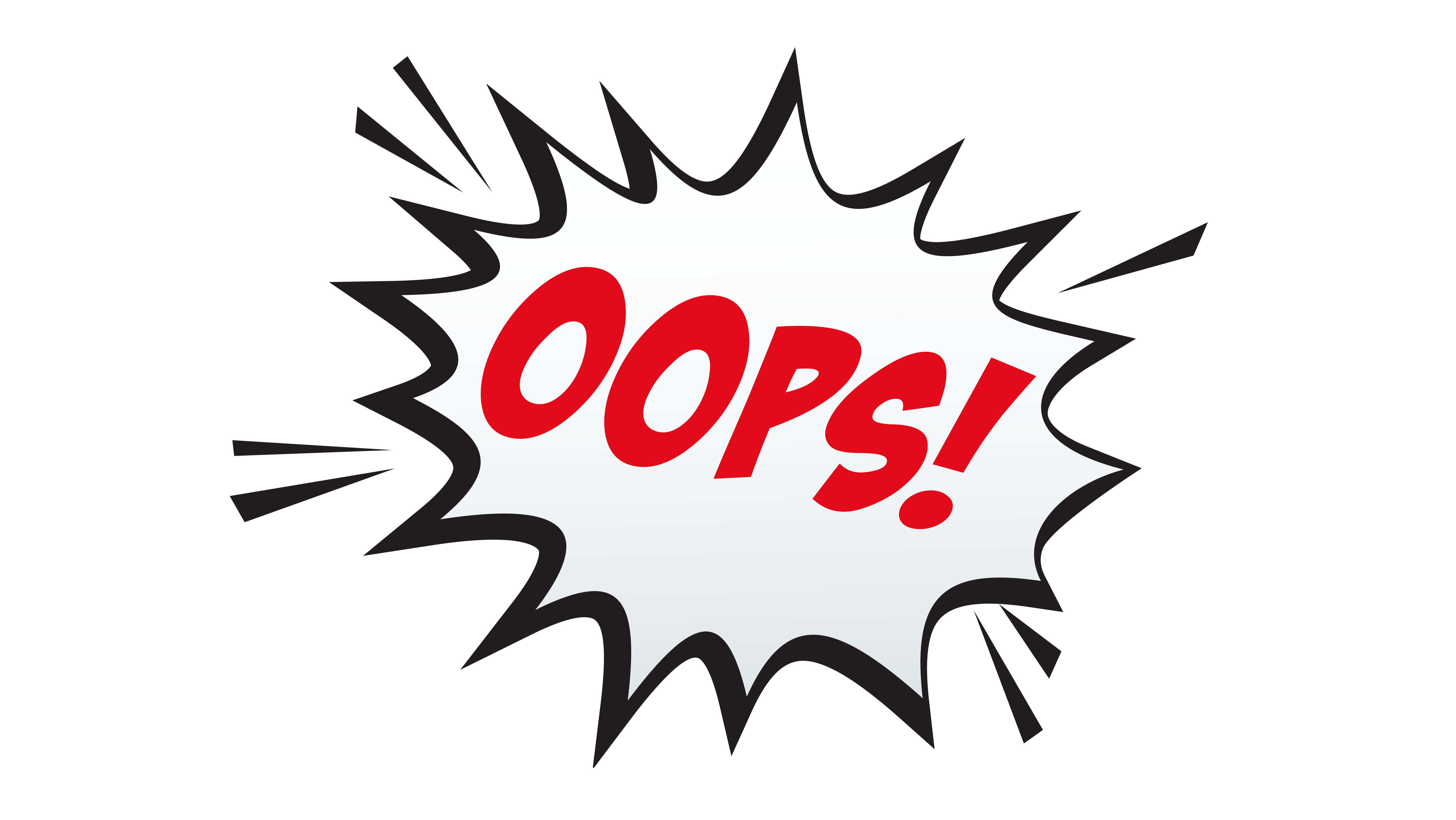 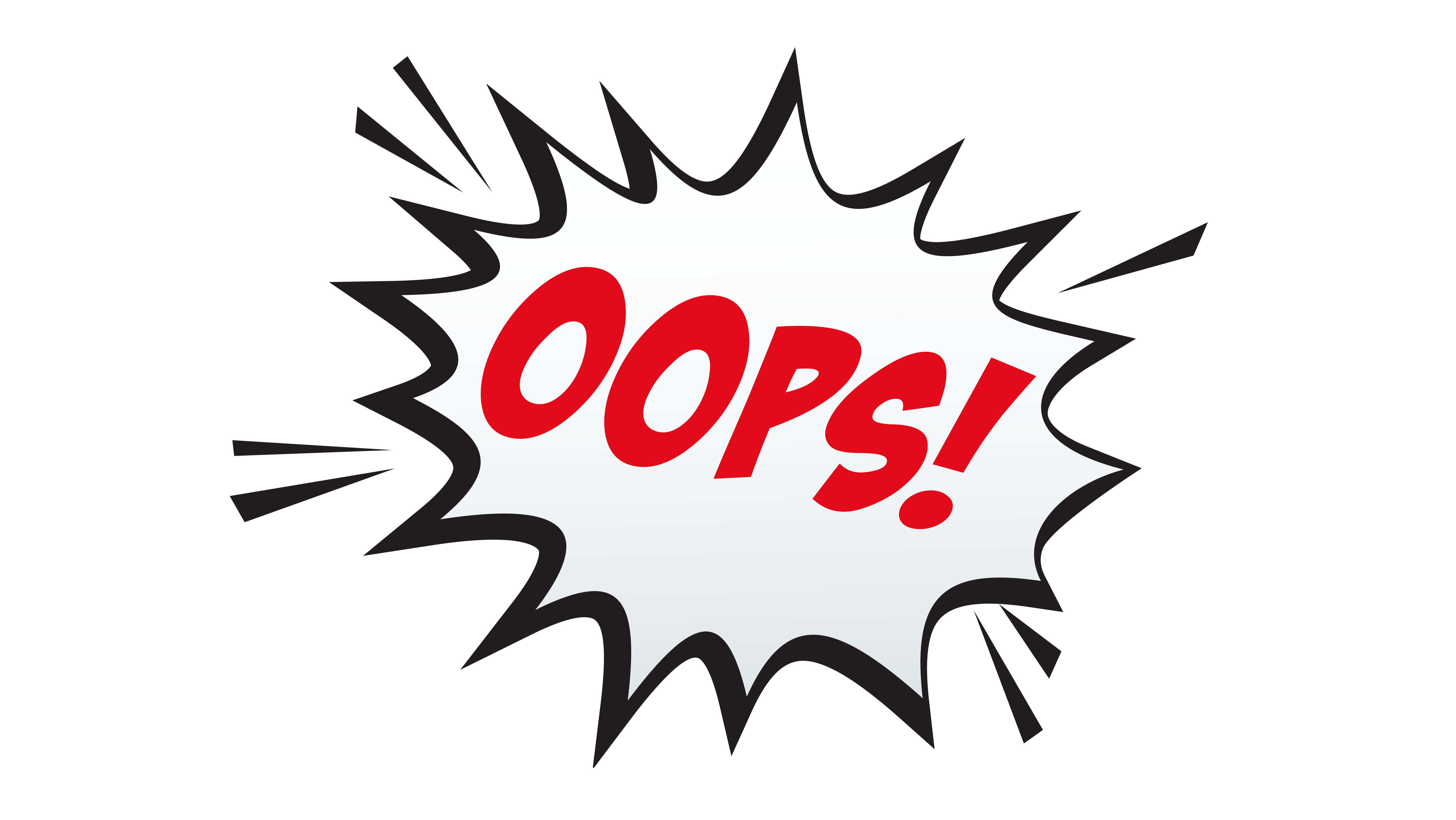 because
because of
so
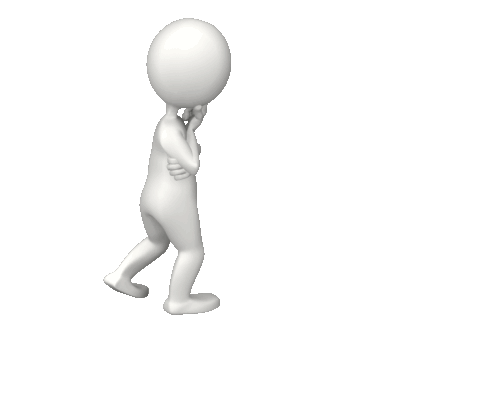 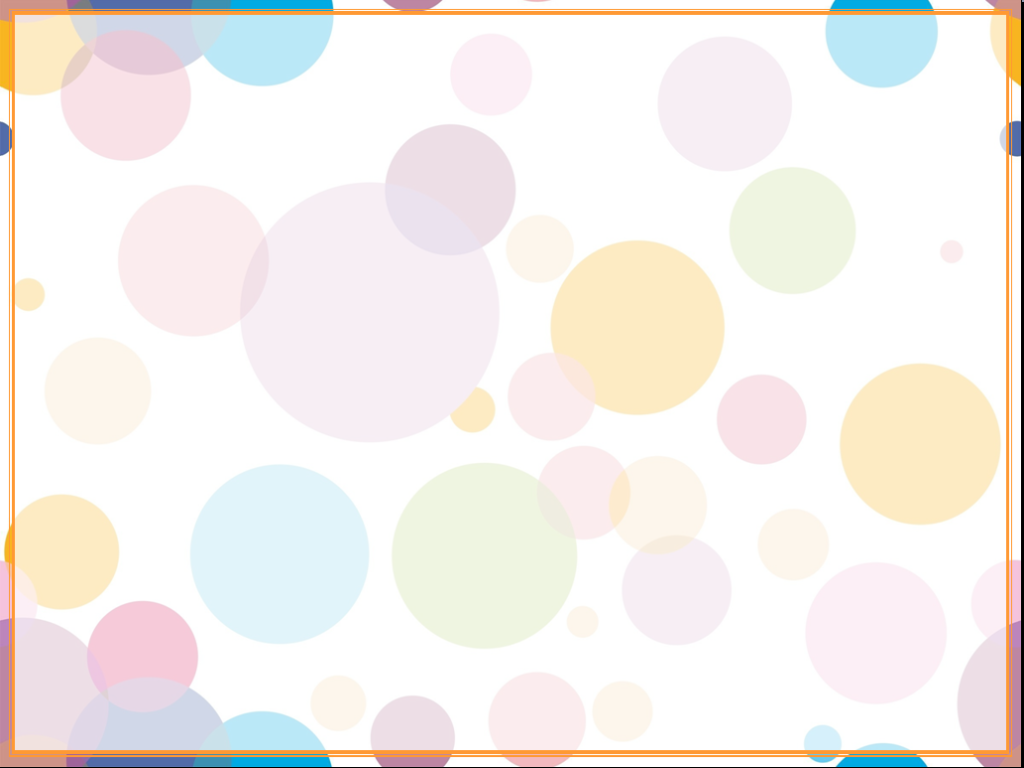 Because, Because of or So?
8
11
15
14
13
12
10
09
08
07
06
05
04
03
02
01
00
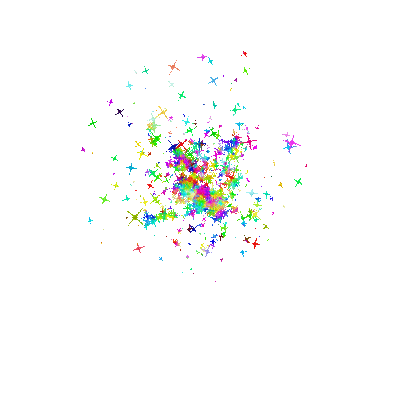 _____________ the lift didn’t work, we had to walk up six flights of stairs.
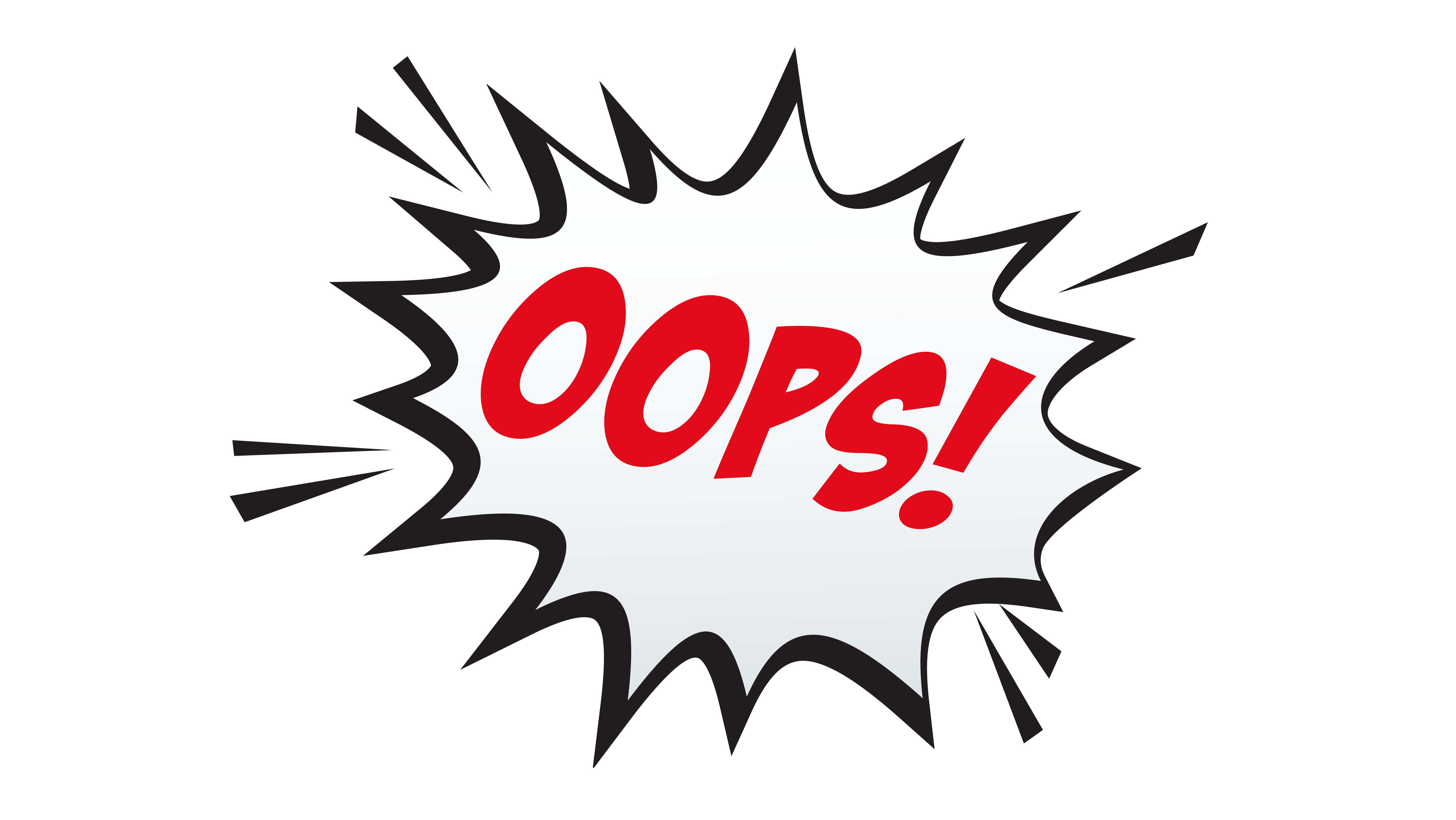 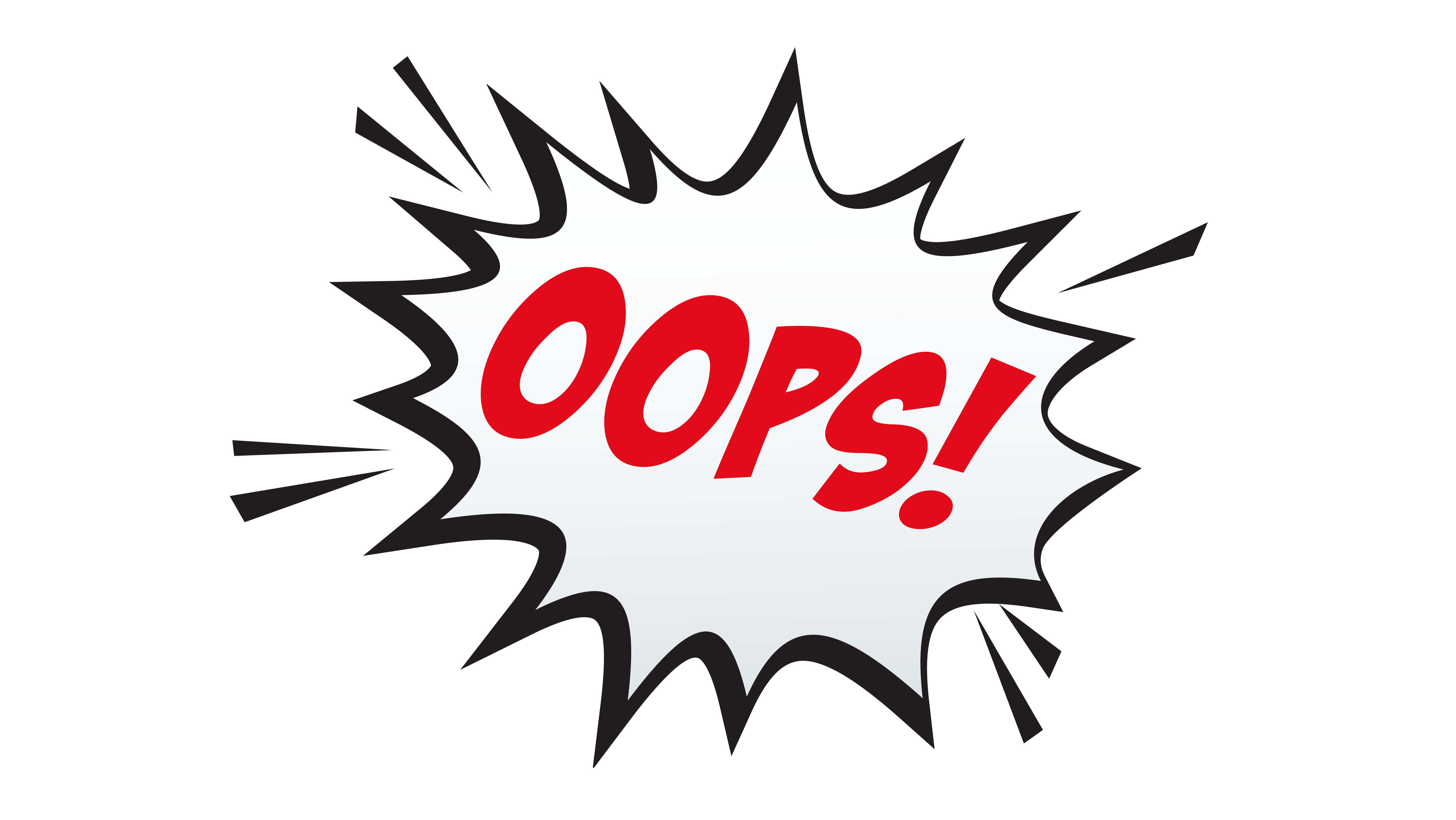 Because
Because of
So
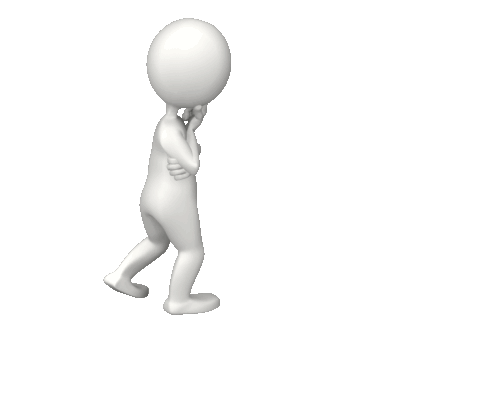 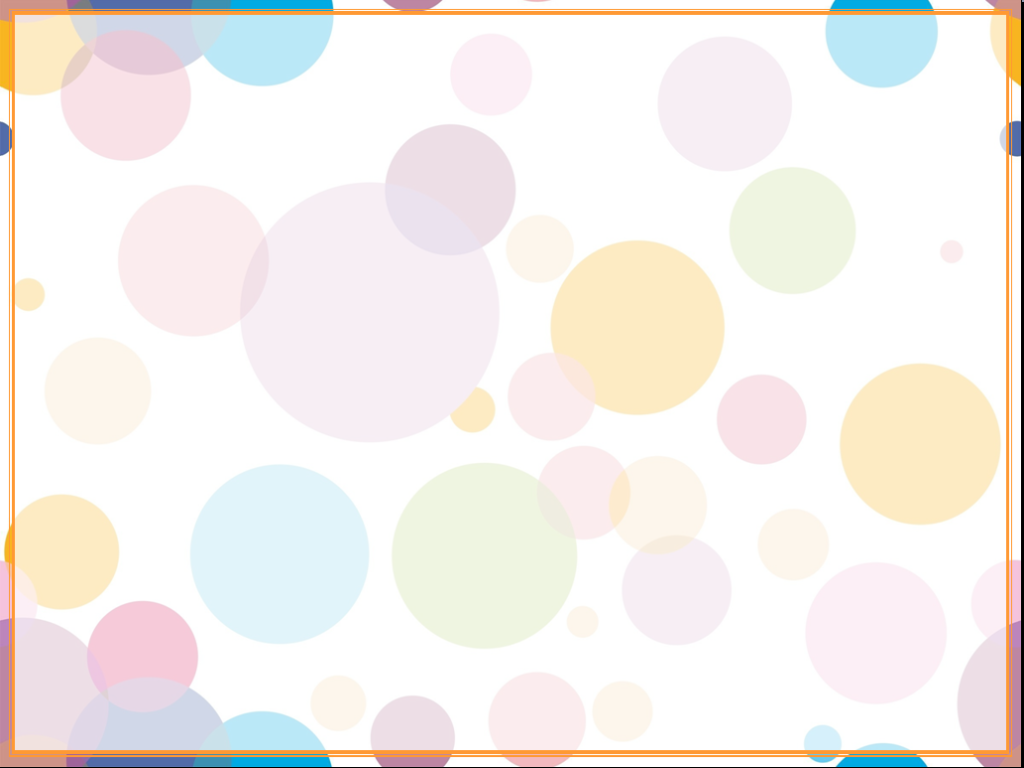 Because, Because of or So?
9
11
15
14
13
12
10
09
08
07
06
05
04
03
02
01
00
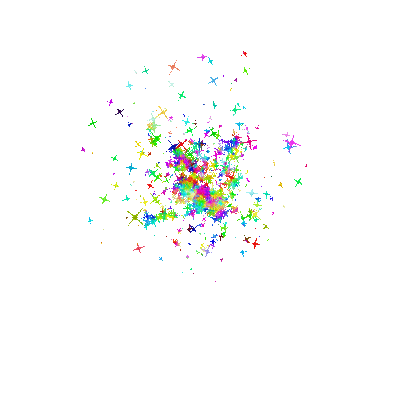 Sue’s eyes were red   _____________ she had been swimming in a chlorinated water.
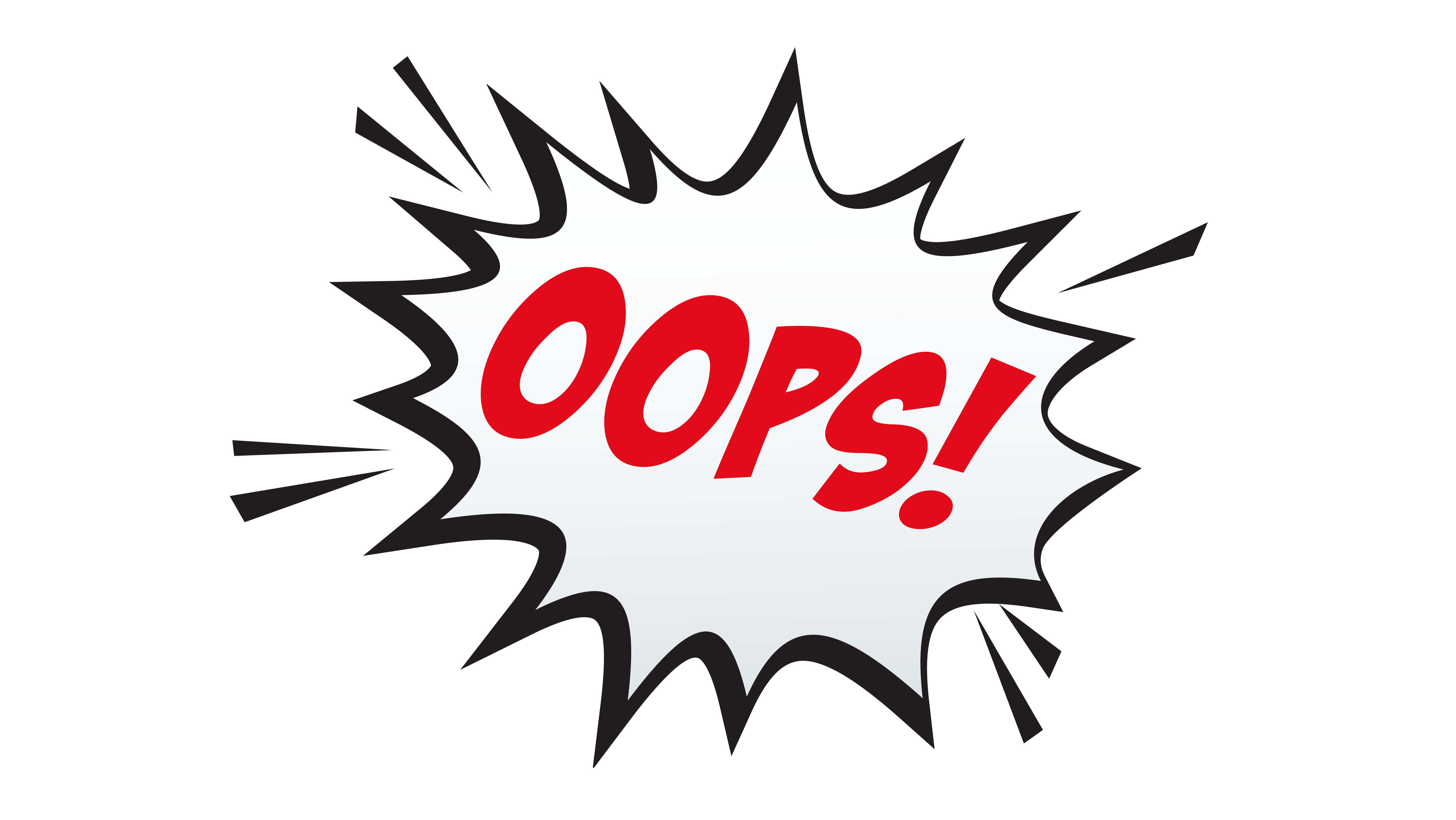 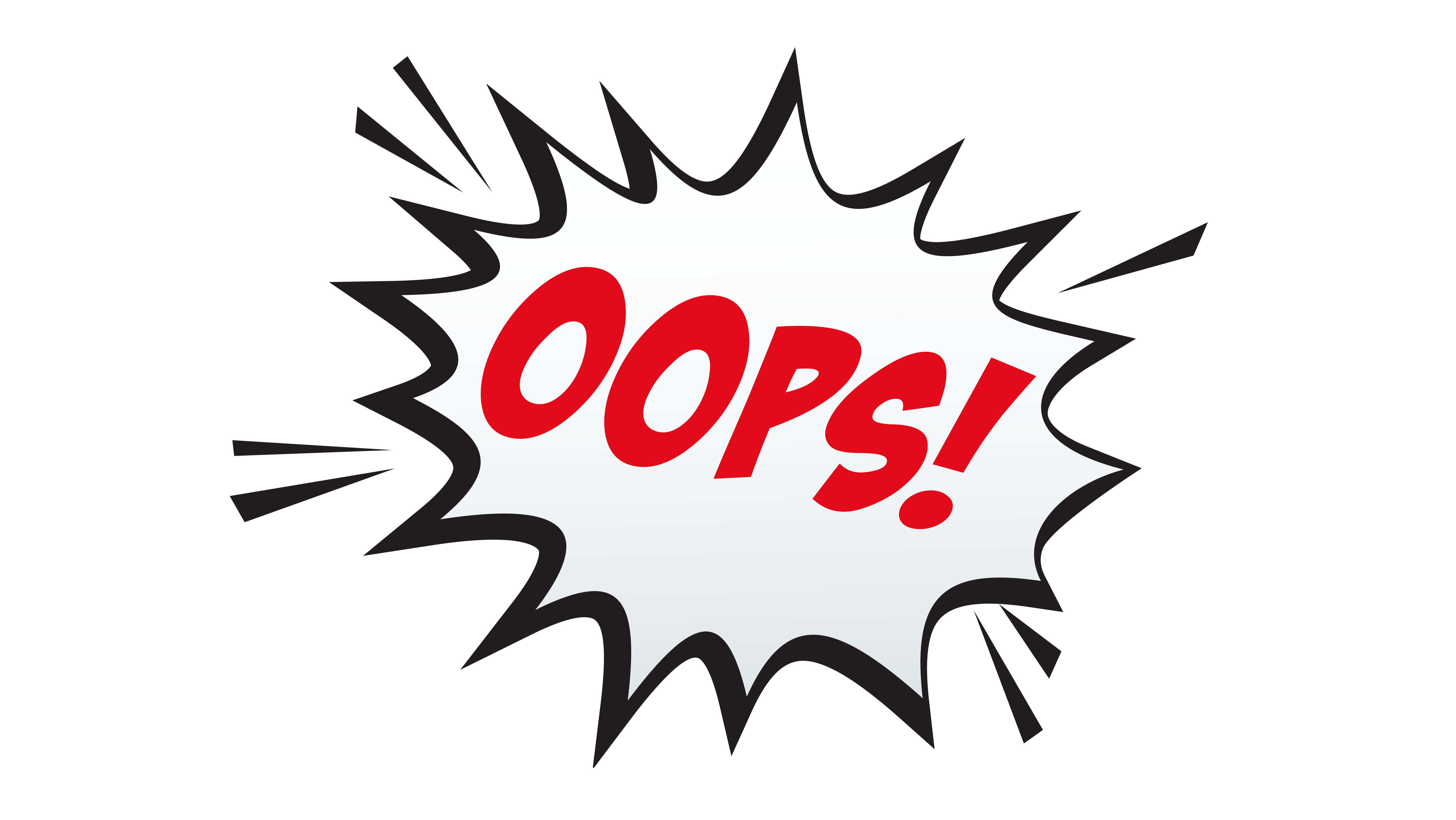 because
because of
so
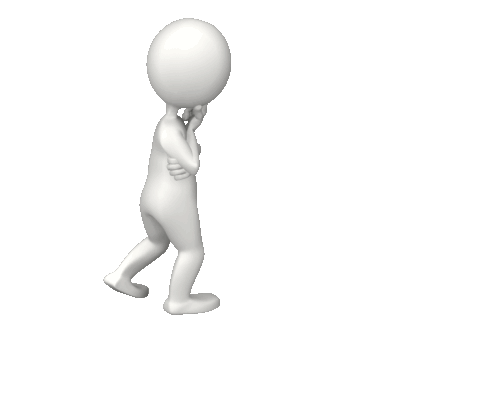 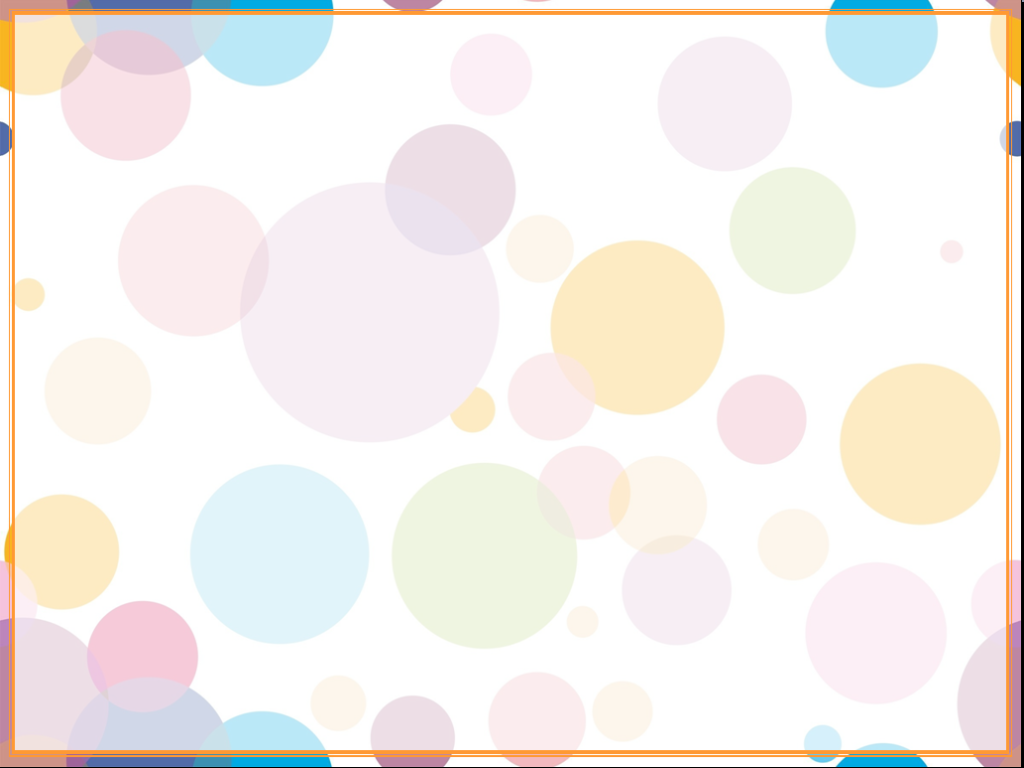 Because, Because of or So?
10
11
15
14
13
12
10
09
08
07
06
05
04
03
02
01
00
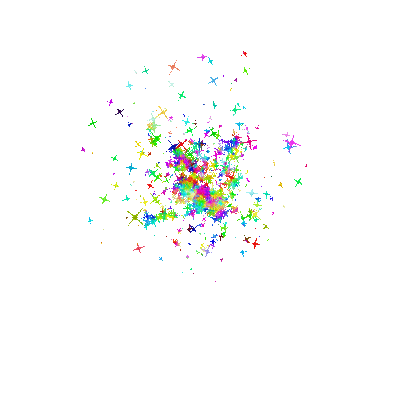 _____________ the wet and muddy ground the football players had difficulties playing the match.
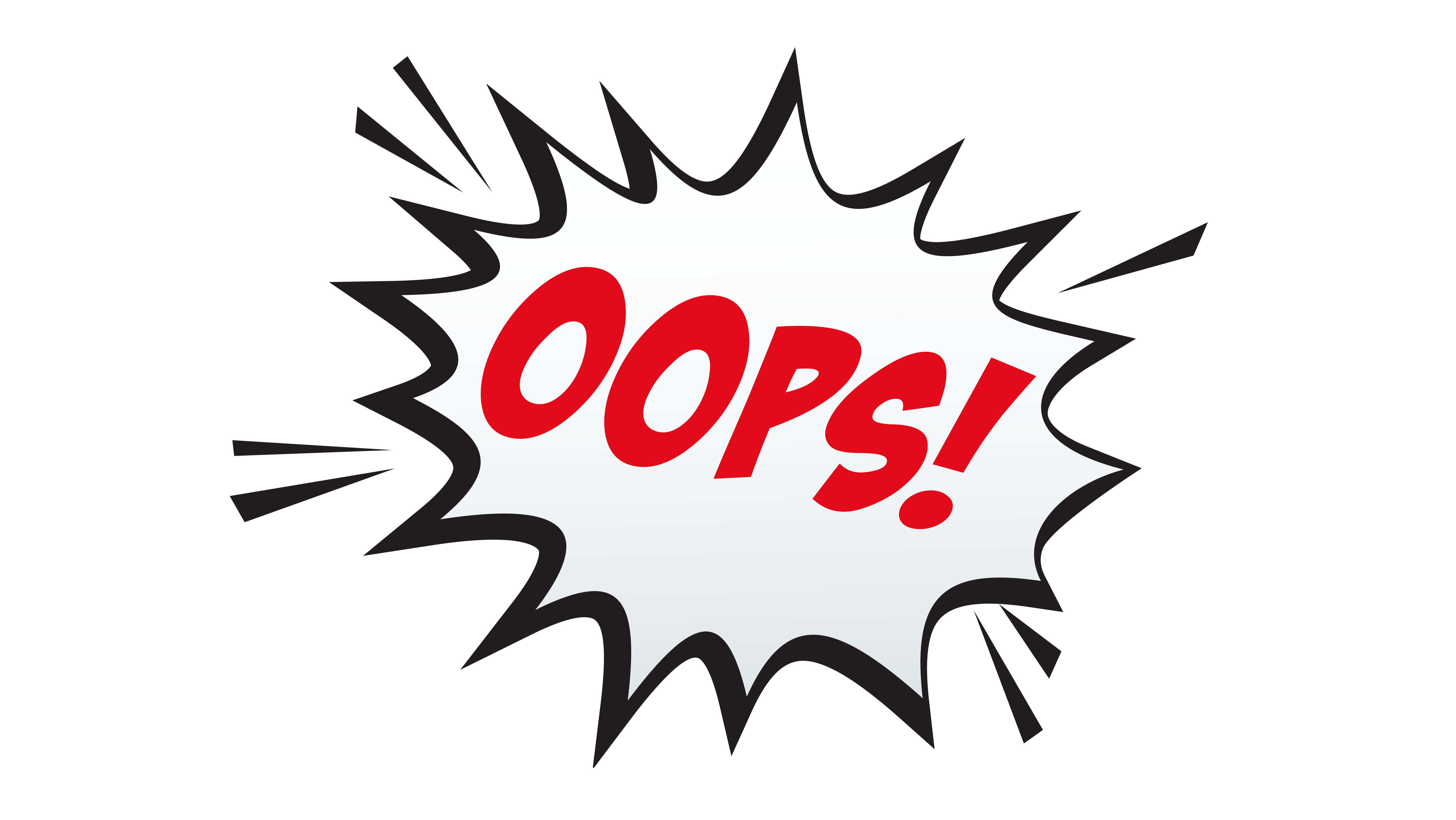 Because
Because of
So
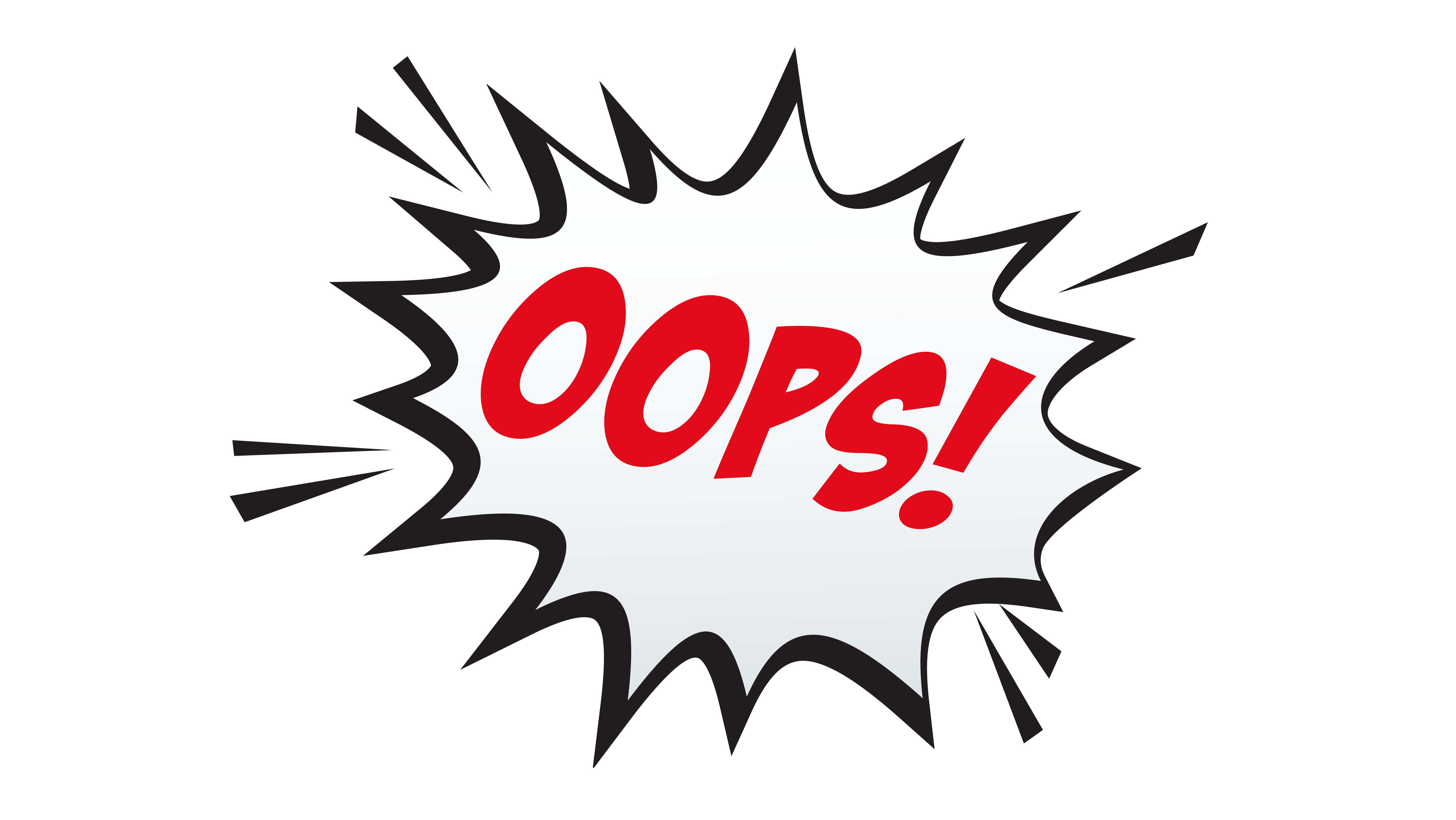 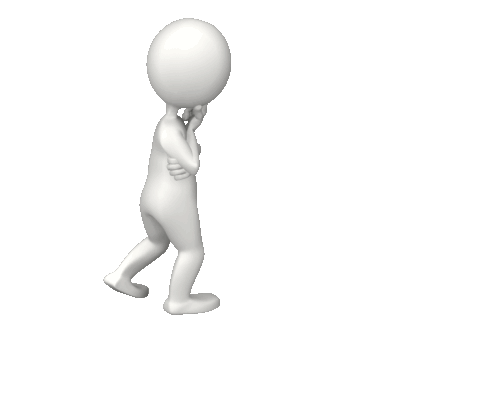 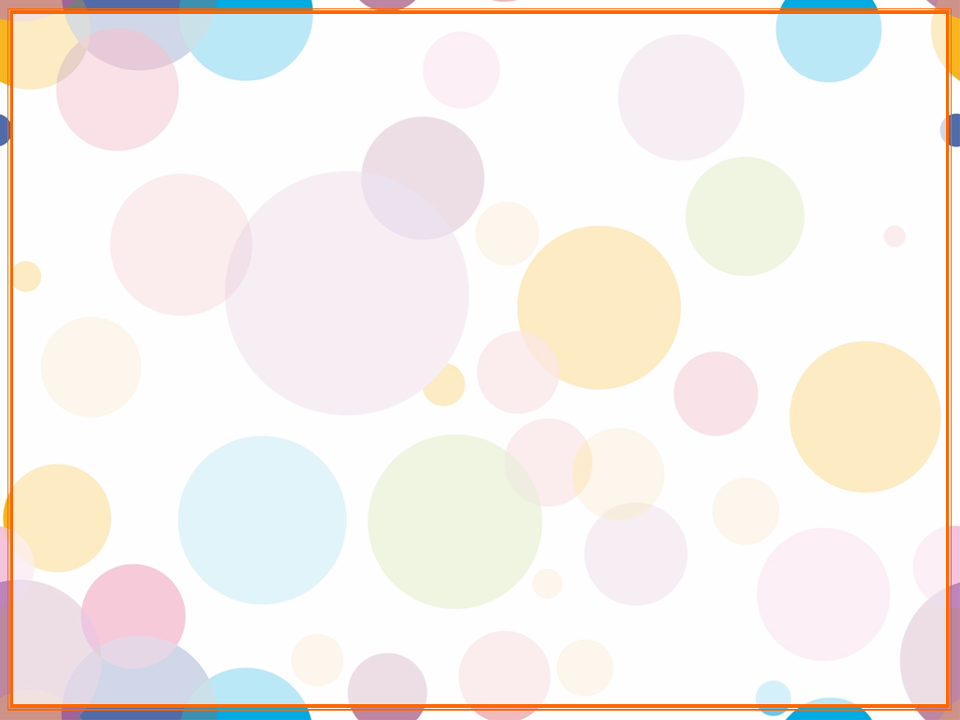 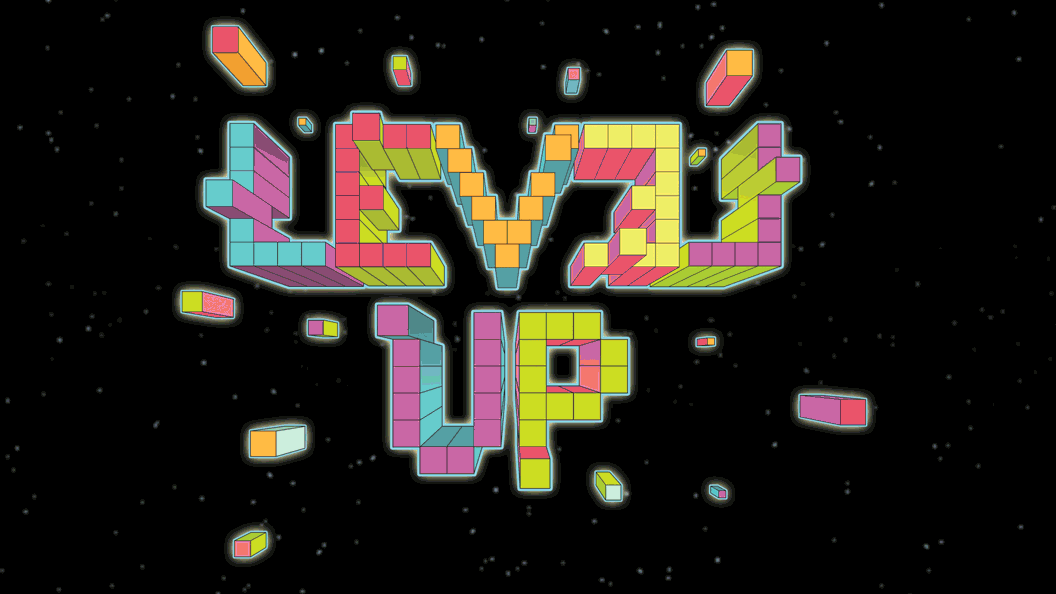 Round 2
Complete the Proverbs
1
2
3
4
5
6
7
8
9
10
Questions
1
2
3
4
5
6
7
8
9
10
The Flags of the World
1
2
3
4
5
6
7
8
9
10
Final
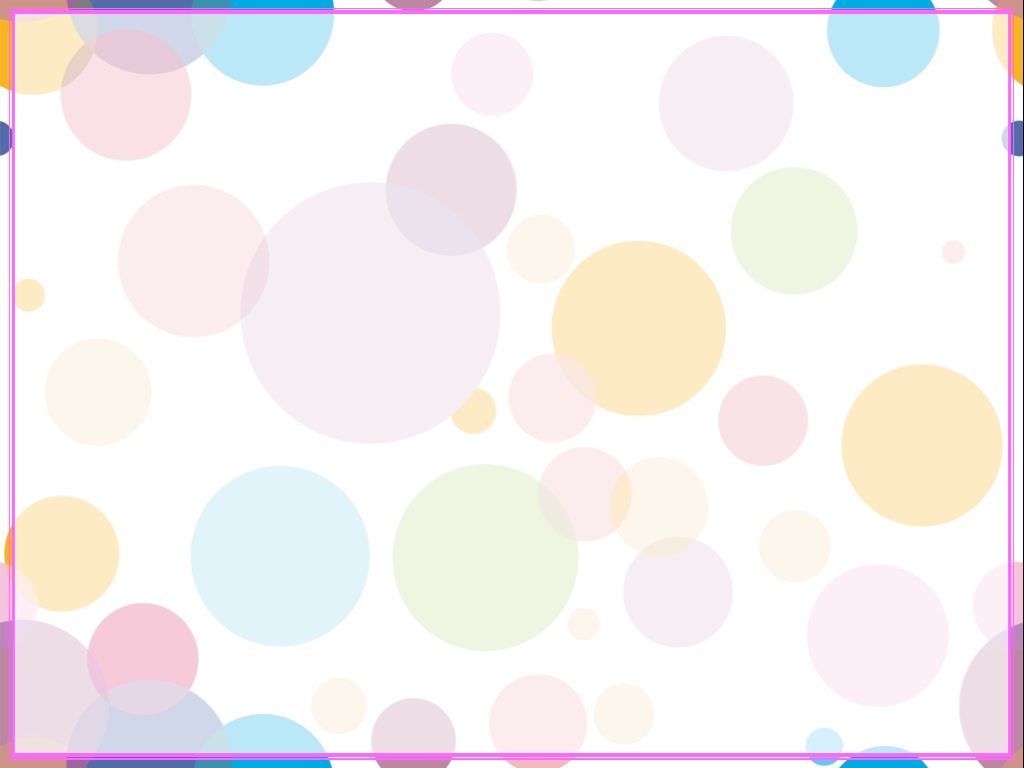 Complete the Proverb
1
15
14
13
12
11
10
09
08
07
06
05
04
03
02
01
00
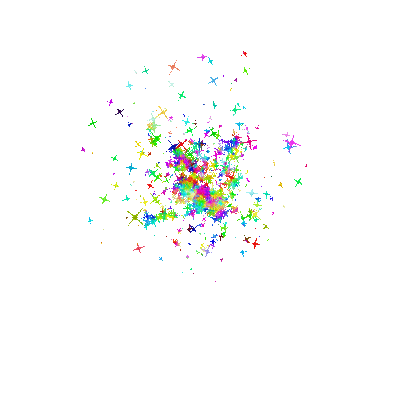 A penny saved is _________________.
a penny earned
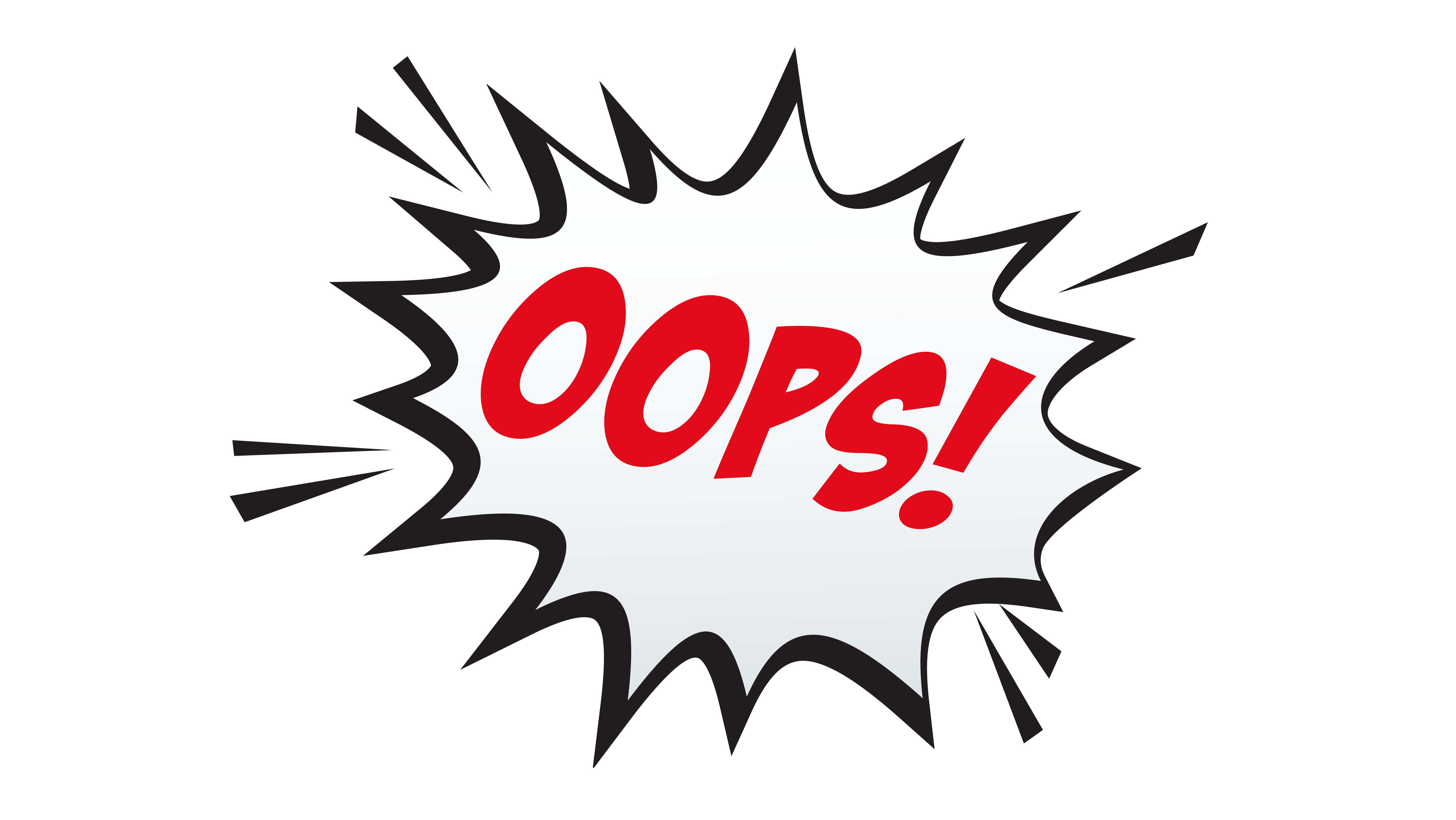 a penny lost
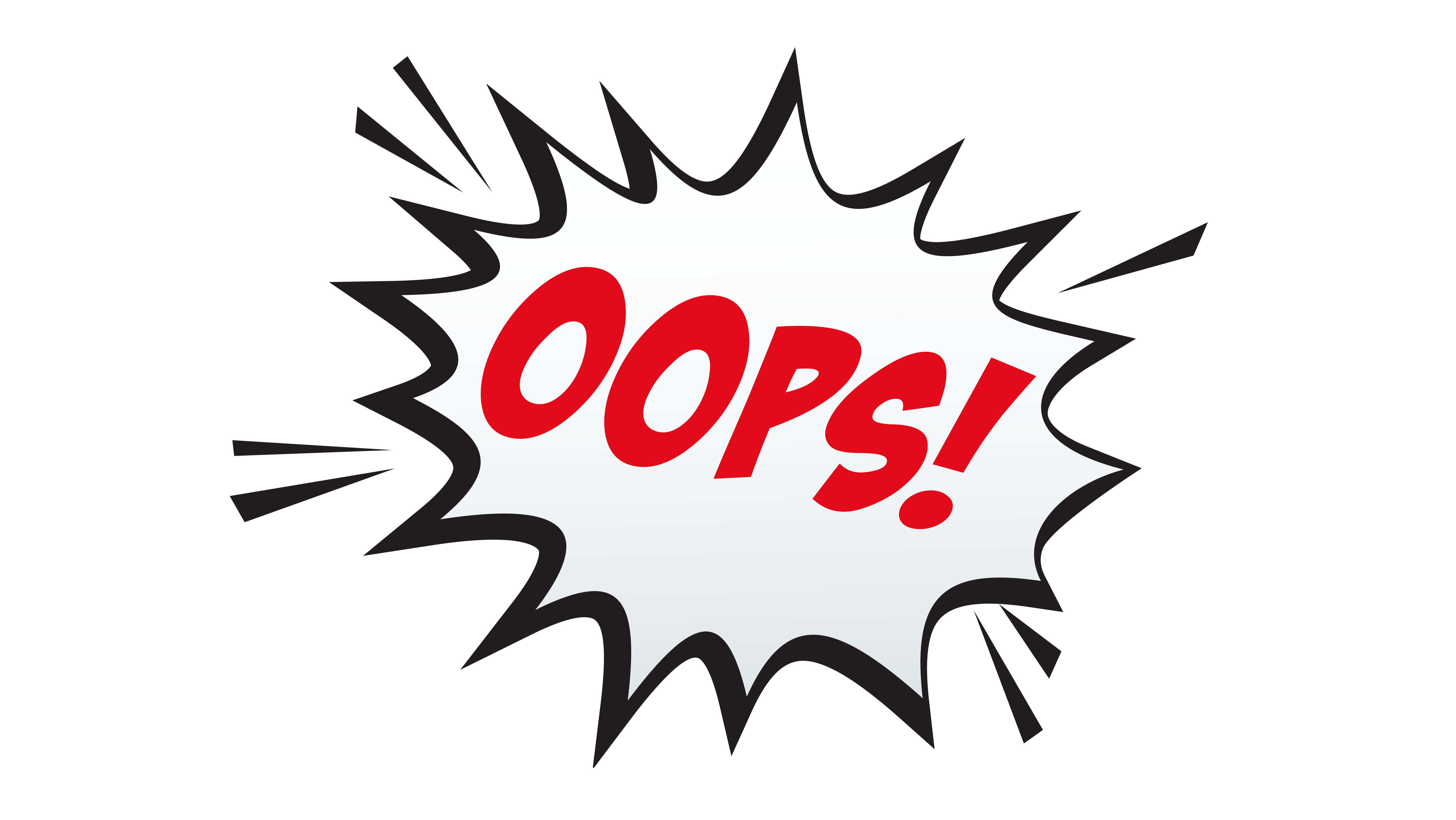 a penny spent
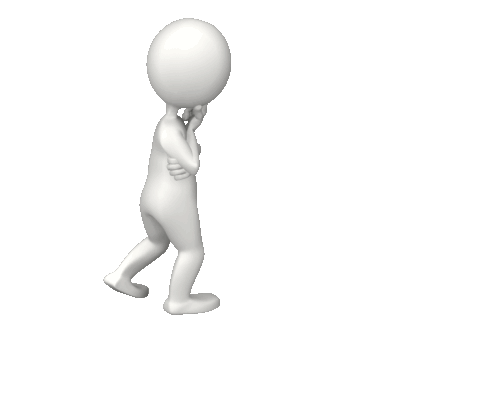 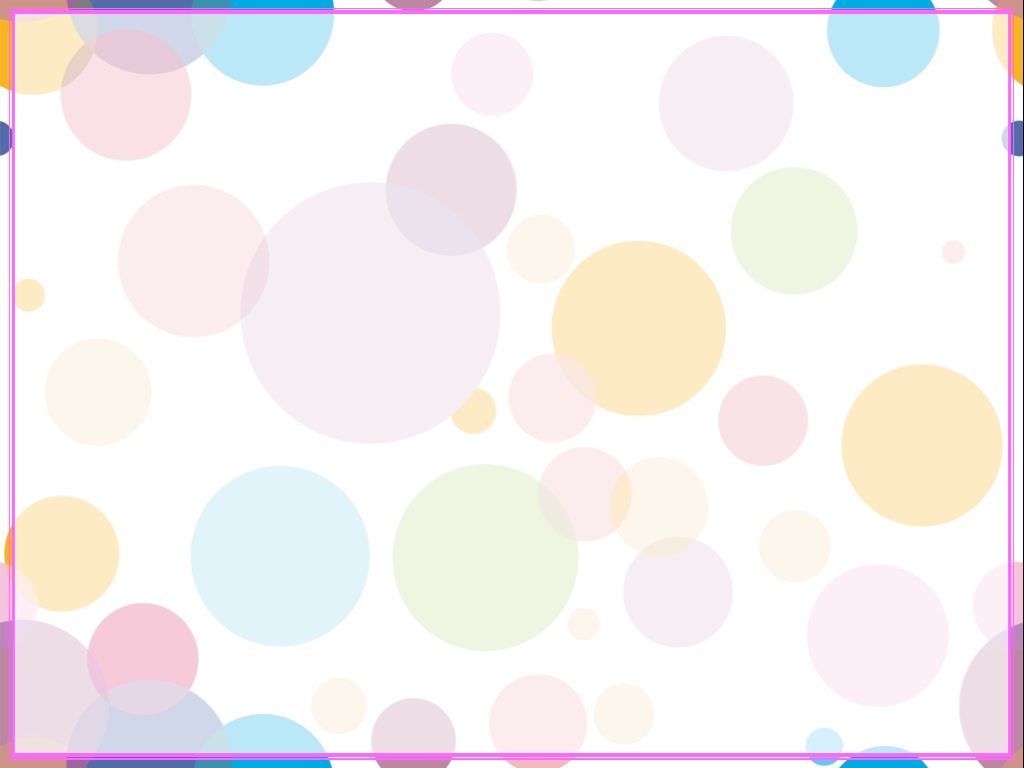 Complete the Proverb
2
15
14
13
12
11
10
09
08
07
06
05
04
03
02
01
00
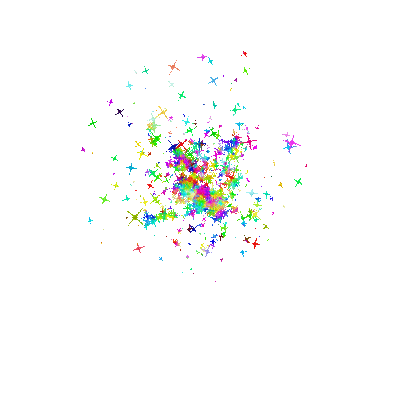 A watched pot never ________________.
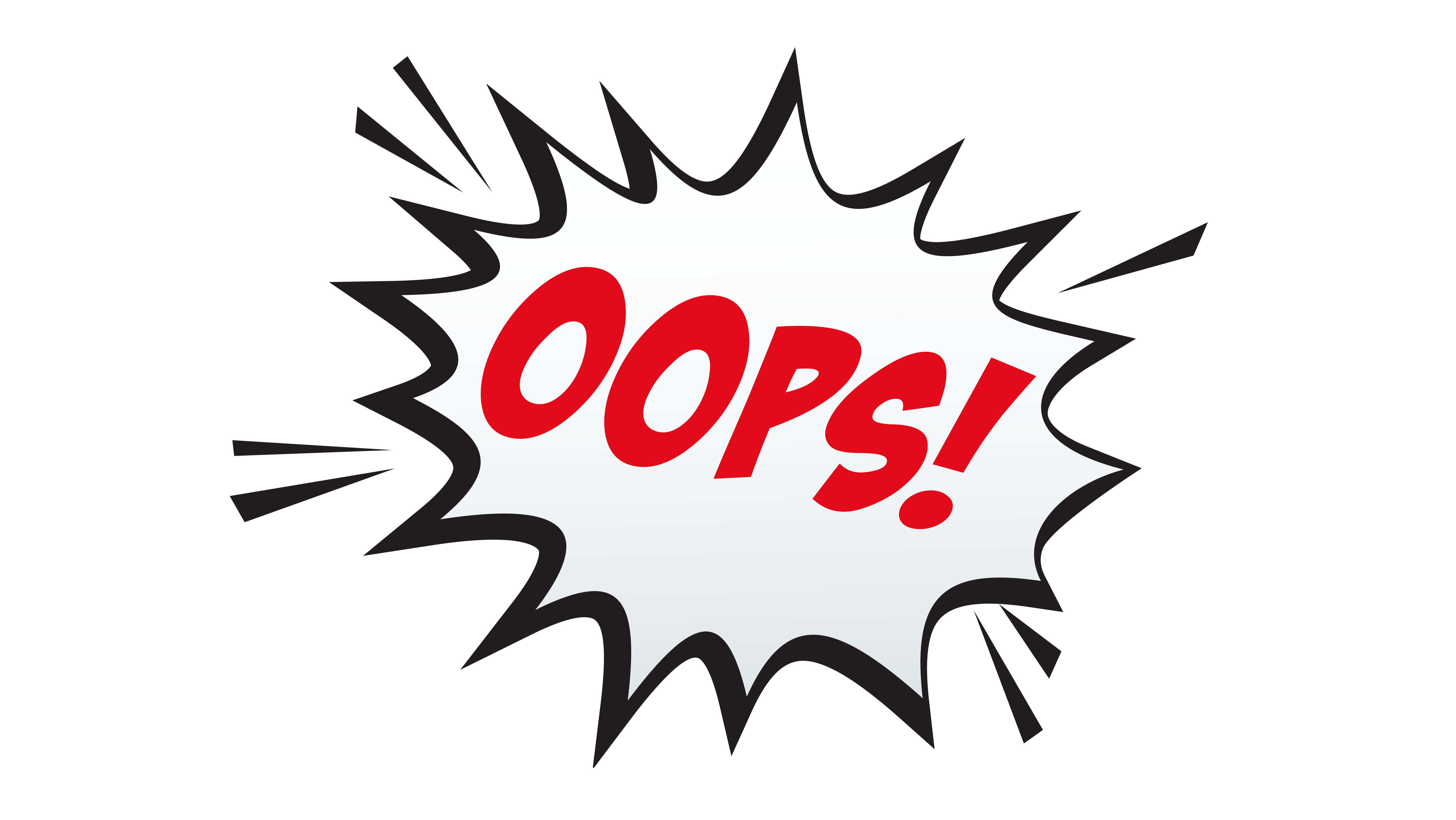 cools down
boils
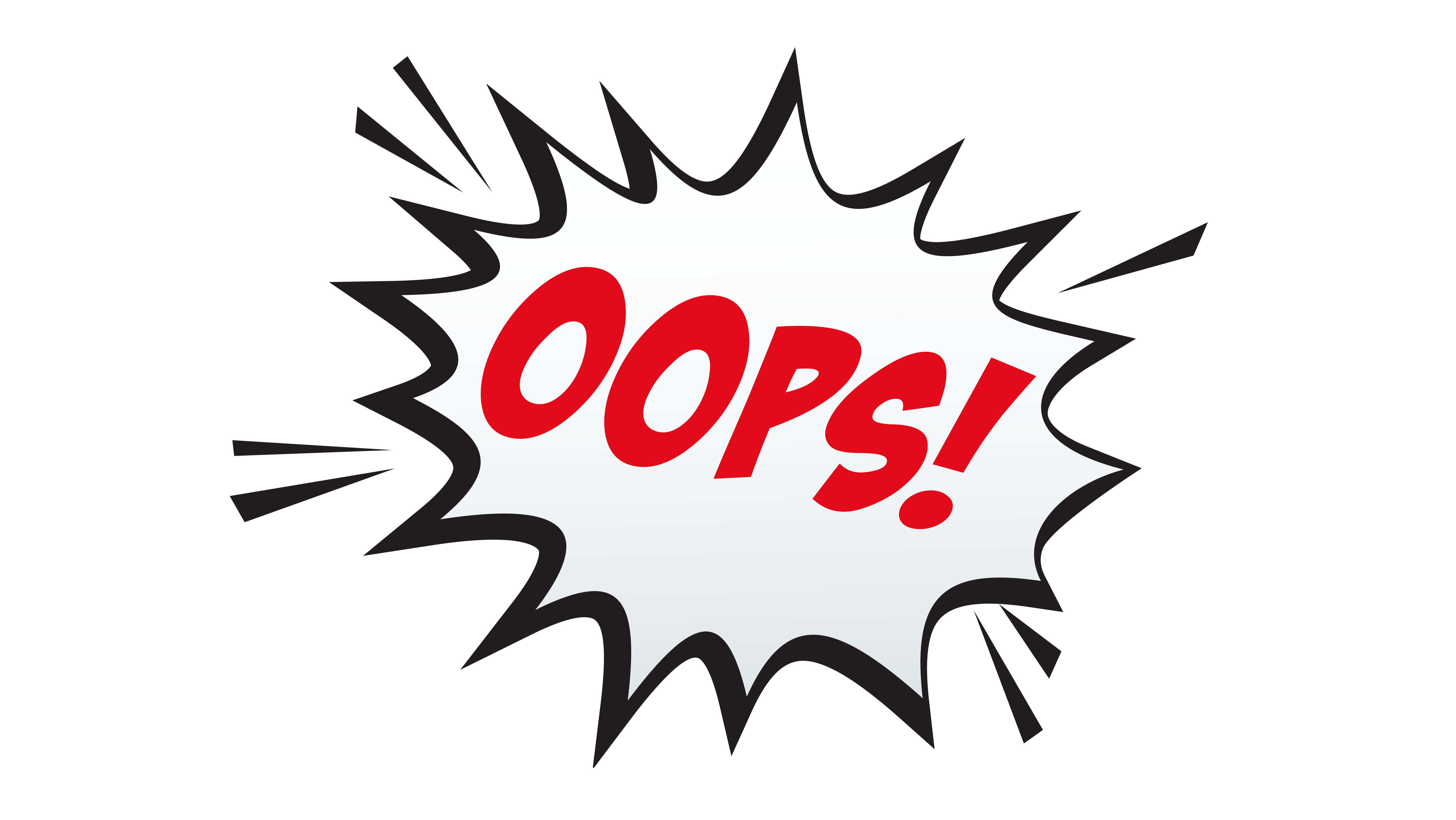 overflows
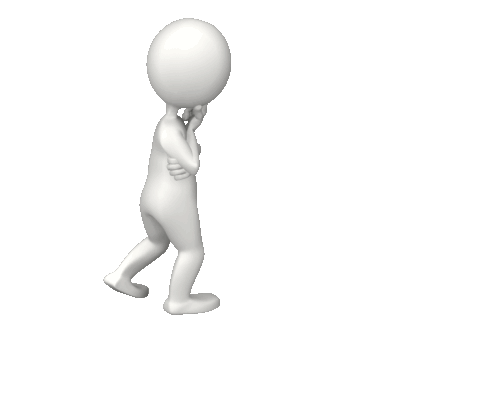 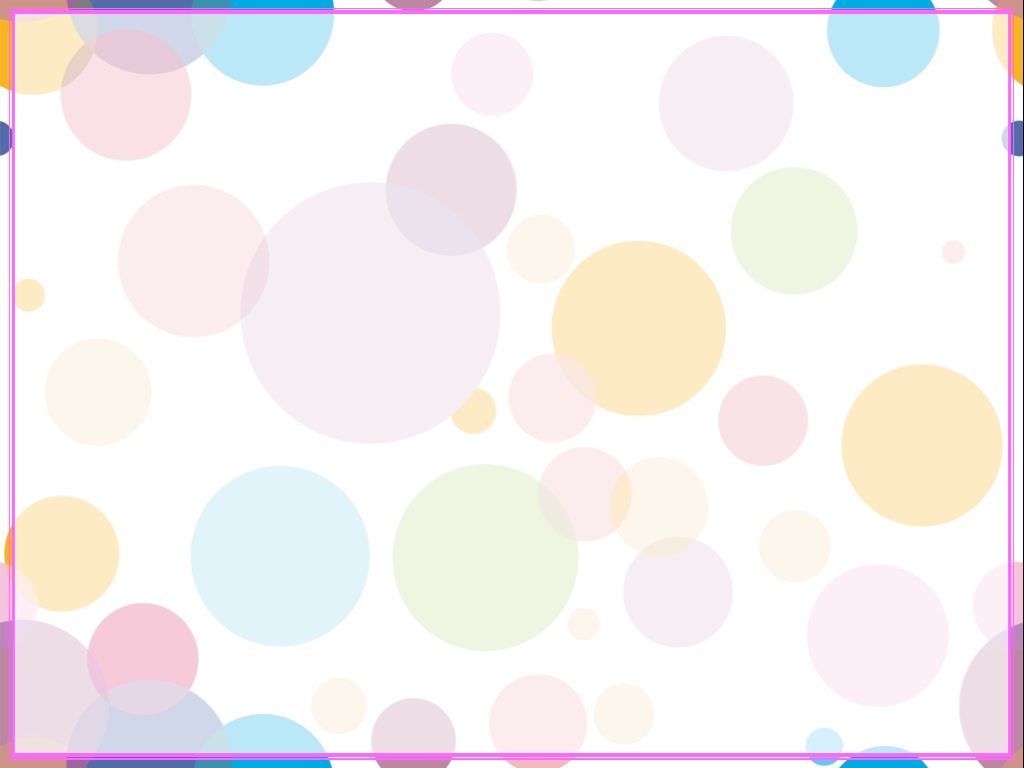 Complete the Proverb
3
15
14
13
12
11
10
09
08
07
06
05
04
03
02
01
00
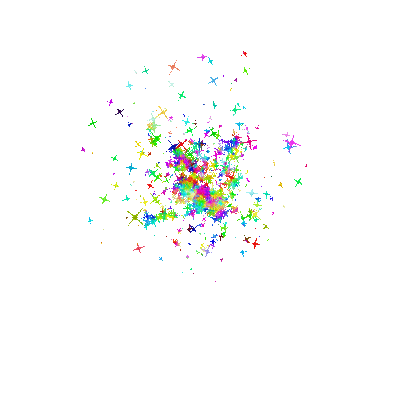 The early bird catches the ___________.
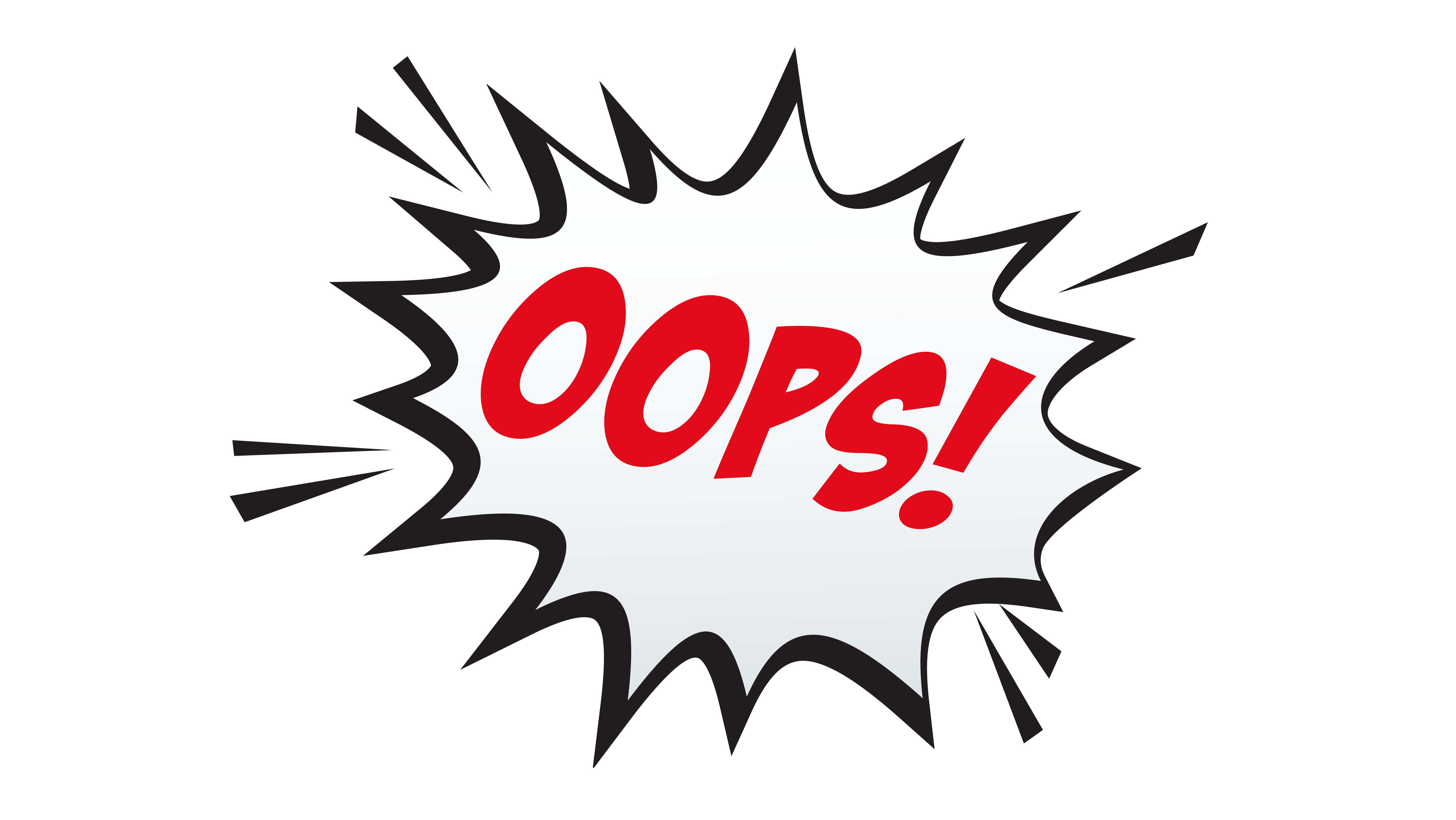 fish
worm
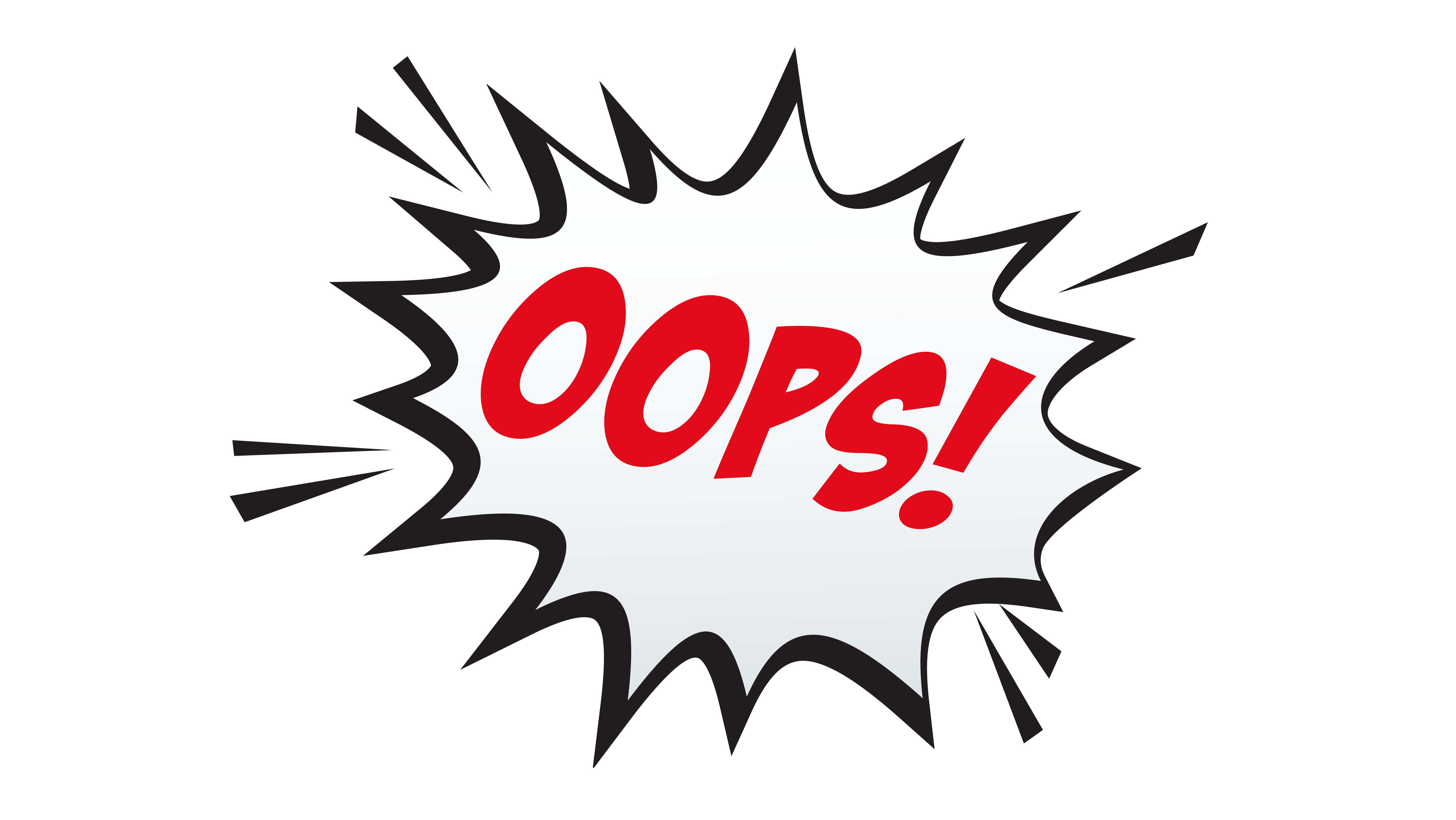 fly
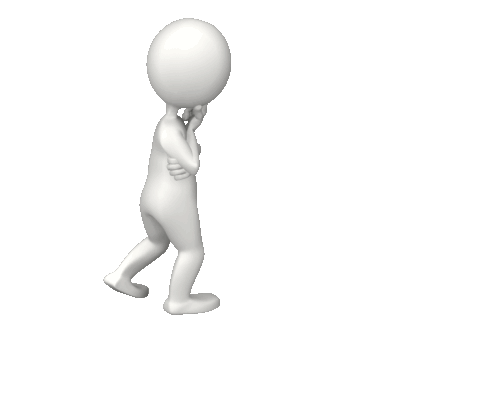 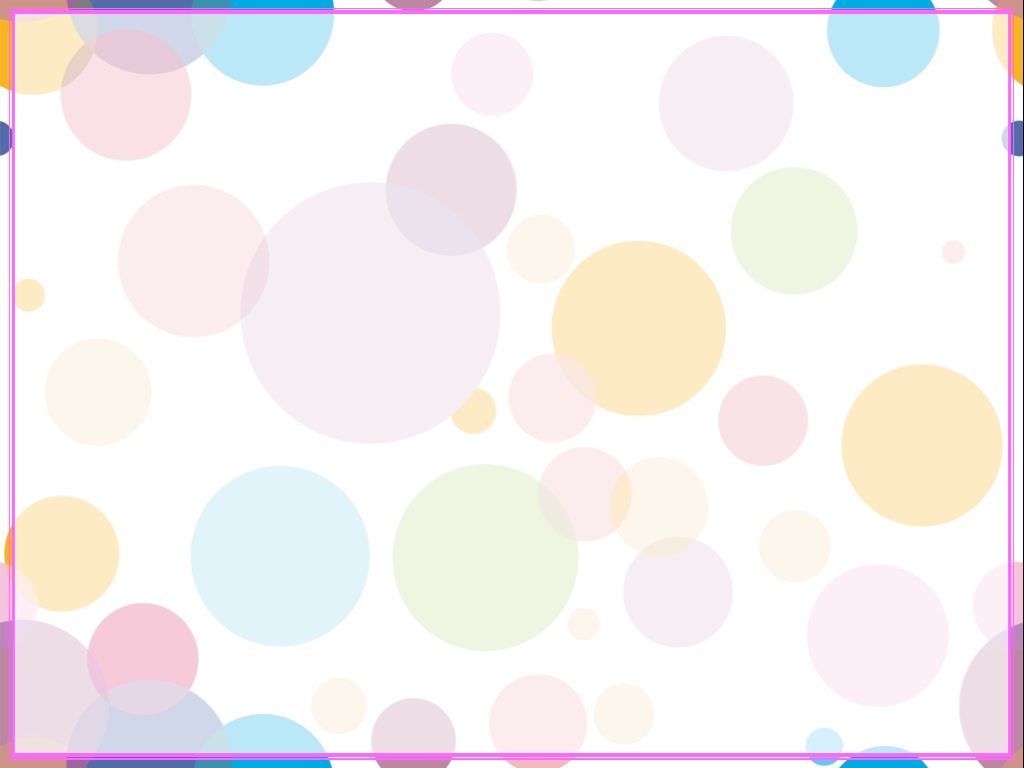 Complete the Proverb
4
15
14
13
12
11
10
09
08
07
06
05
04
03
02
01
00
Honesty is the best  _____________.
policy
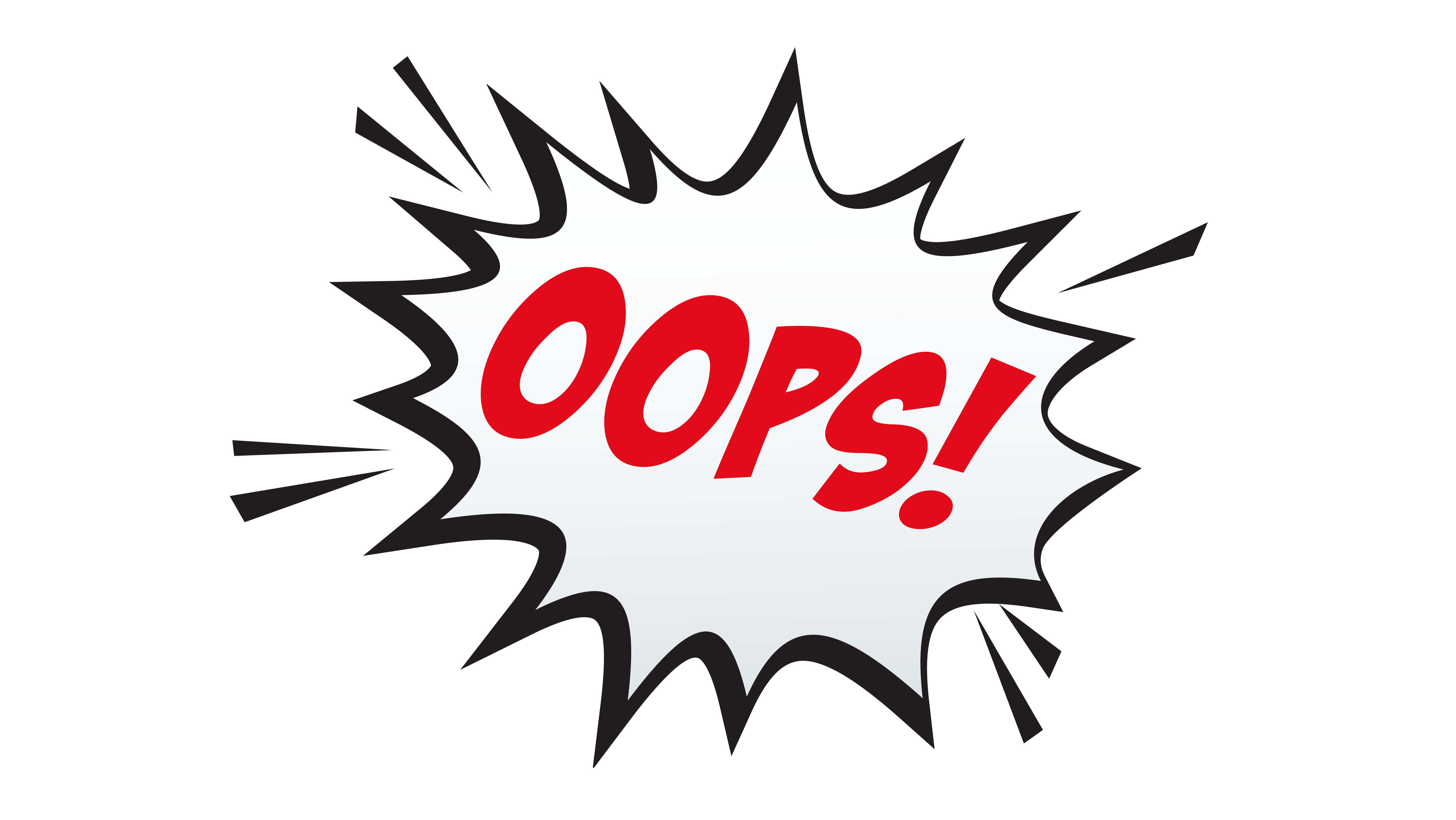 weapon
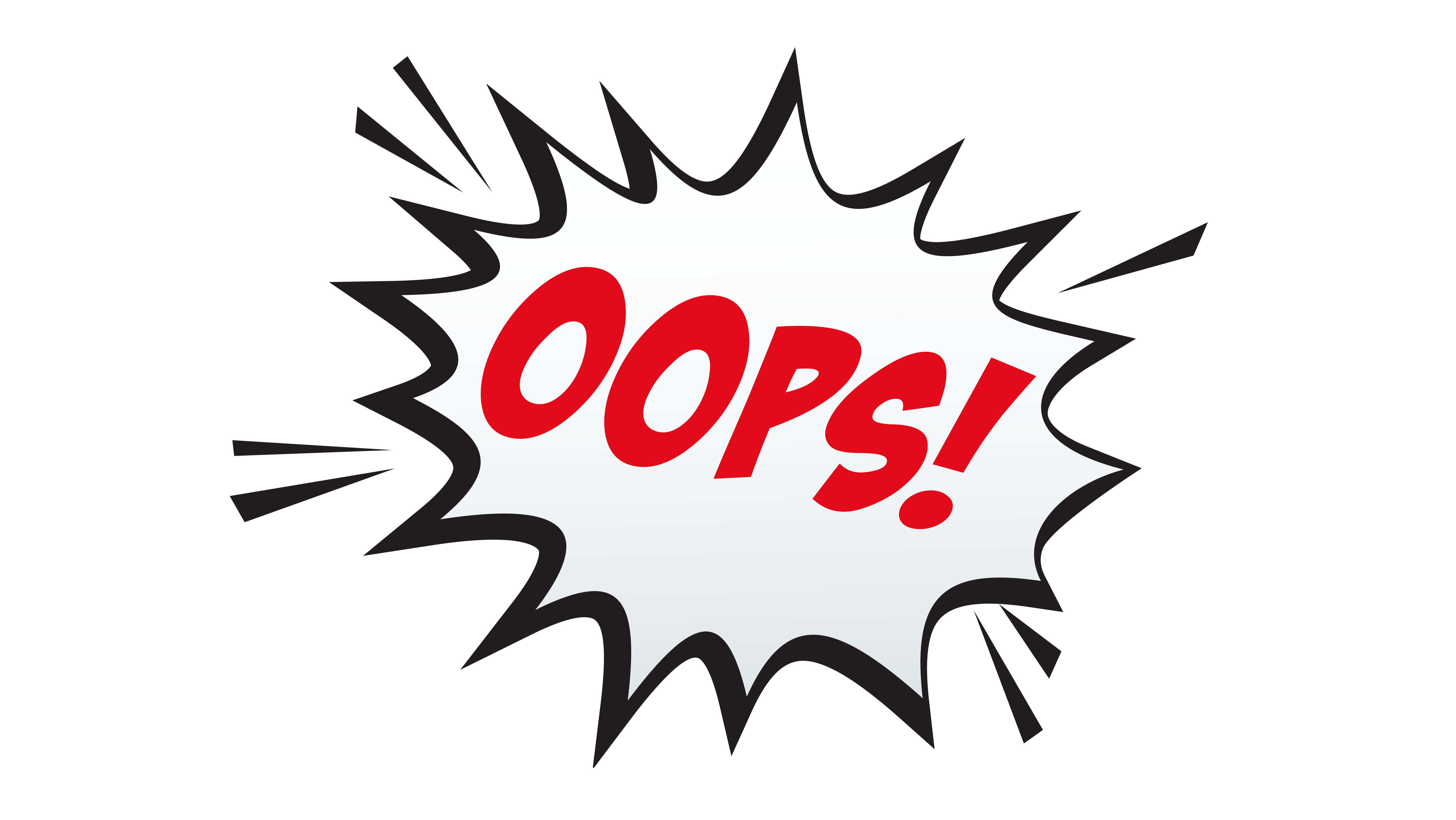 defense
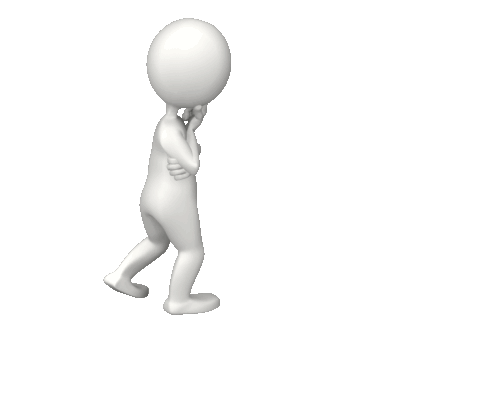 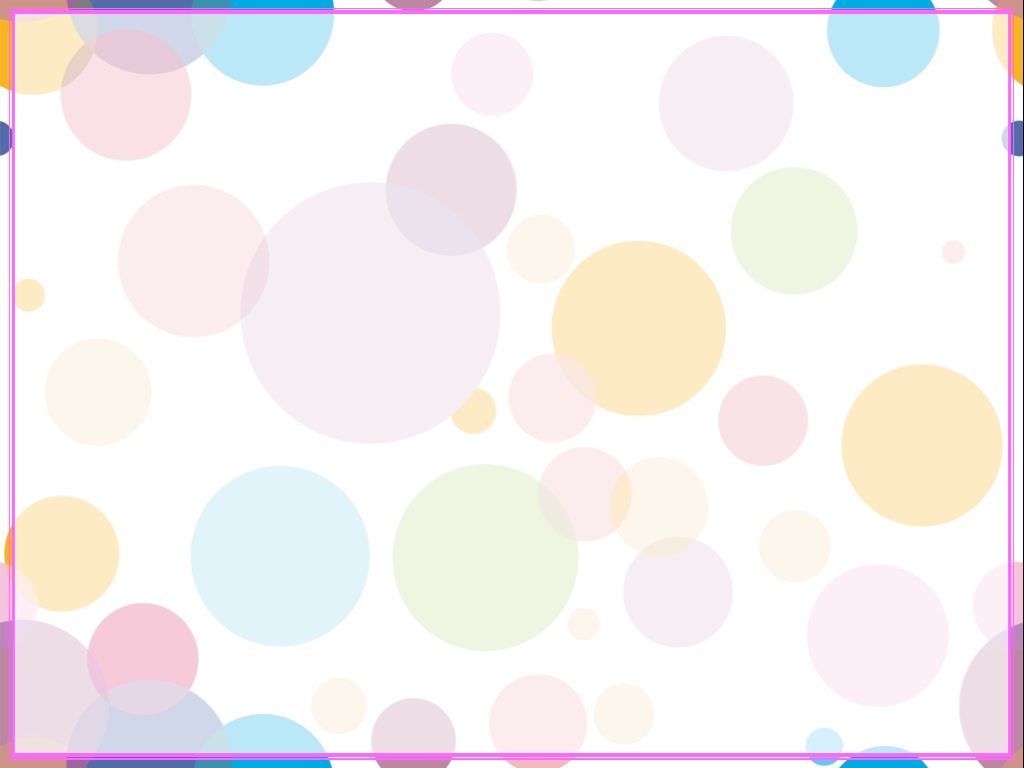 Complete the Proverb
5
15
14
13
12
11
10
09
08
07
06
05
04
03
02
01
00
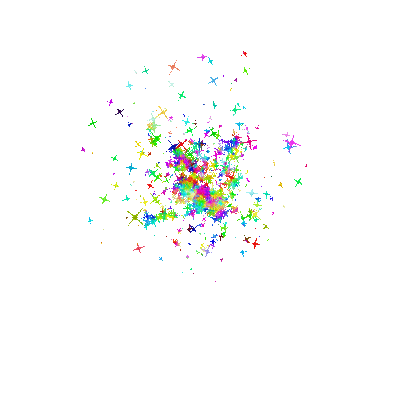 The grass is always greener    ___________________________.
on the other side of the fence
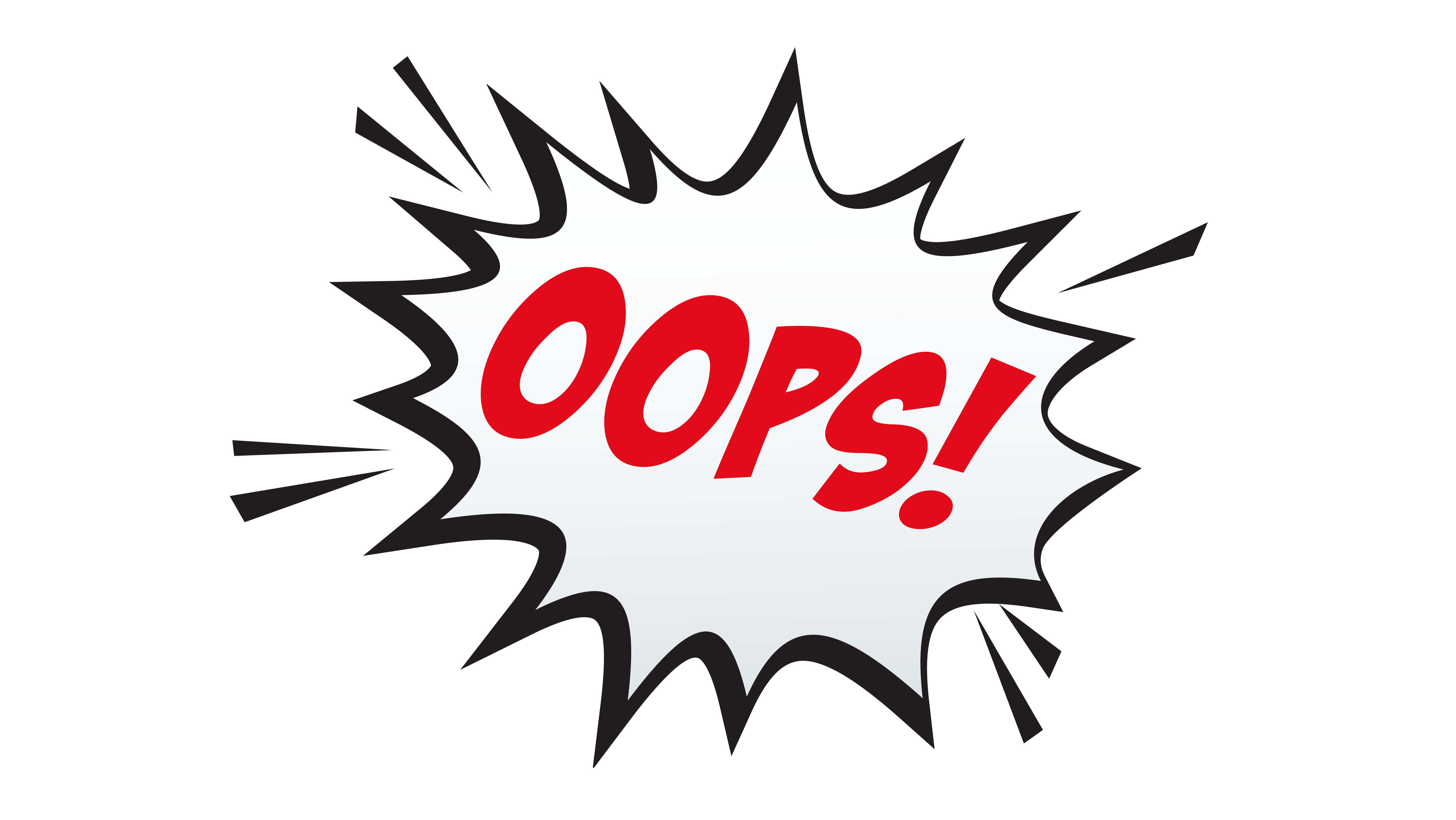 when it rains
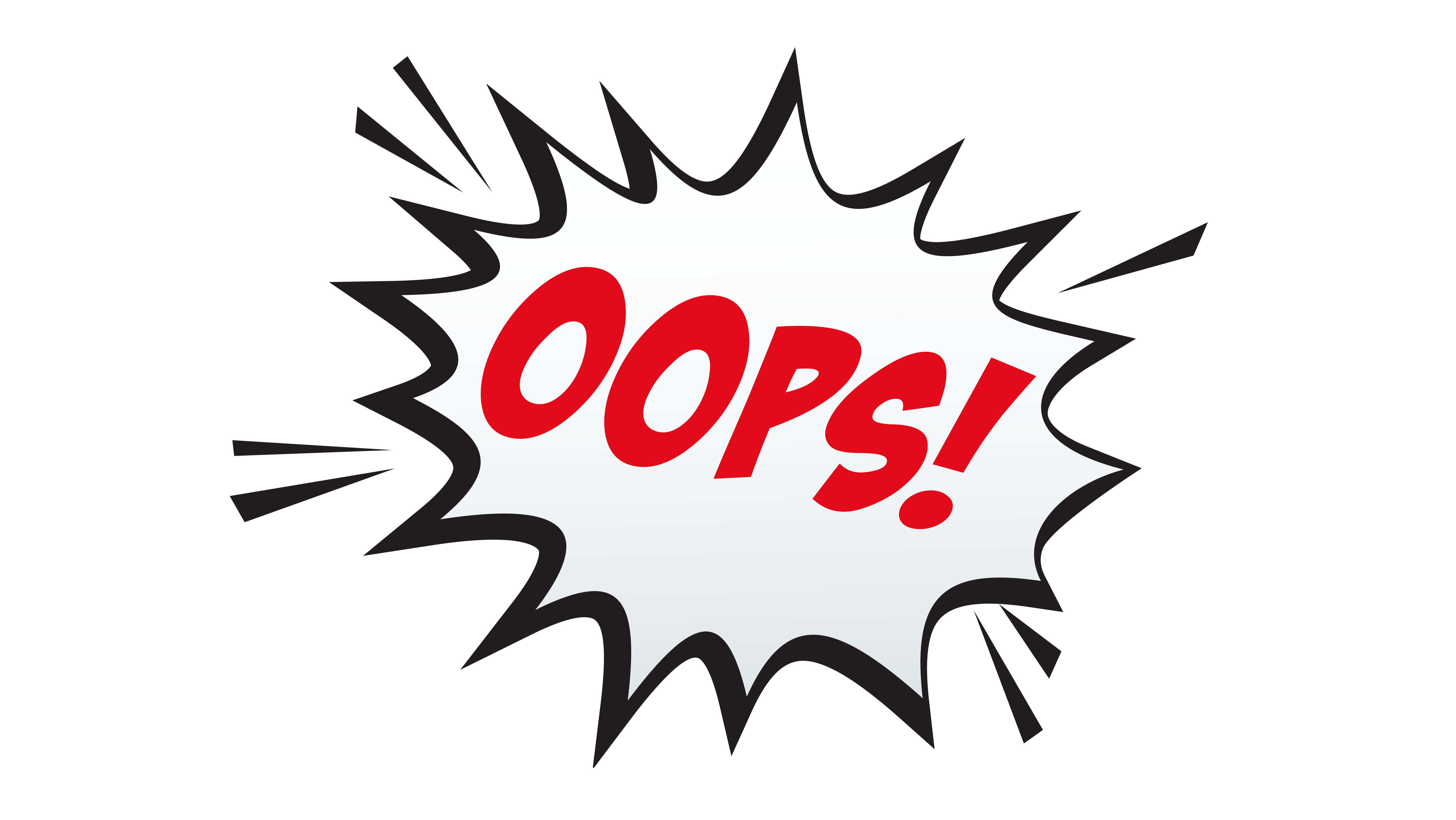 in the morning
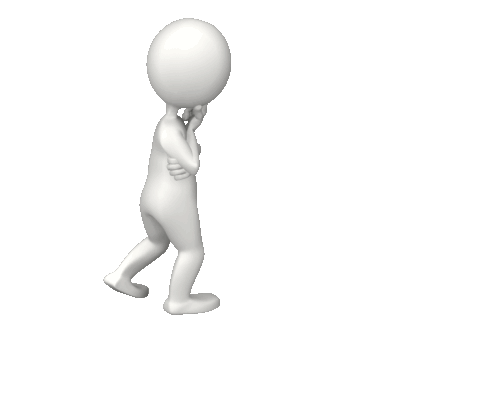 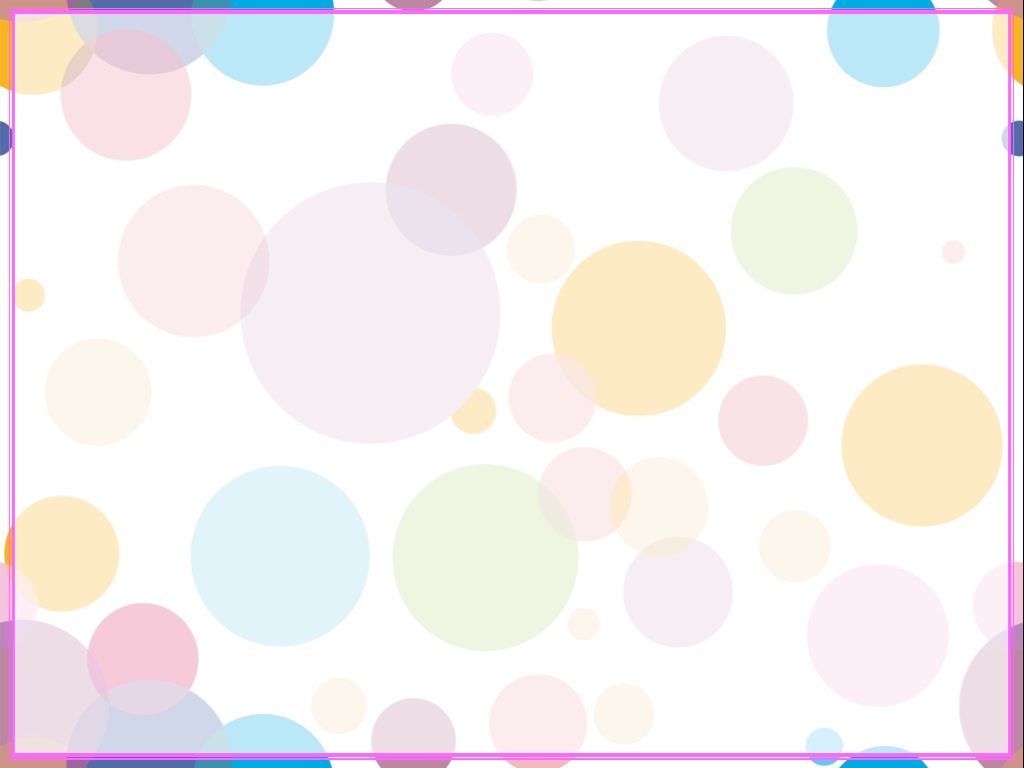 Complete the Proverb
6
15
14
13
12
11
10
09
08
07
06
05
04
03
02
01
00
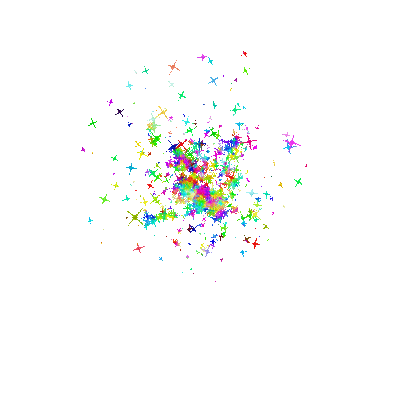 Where there is smoke, there’s  _____________.
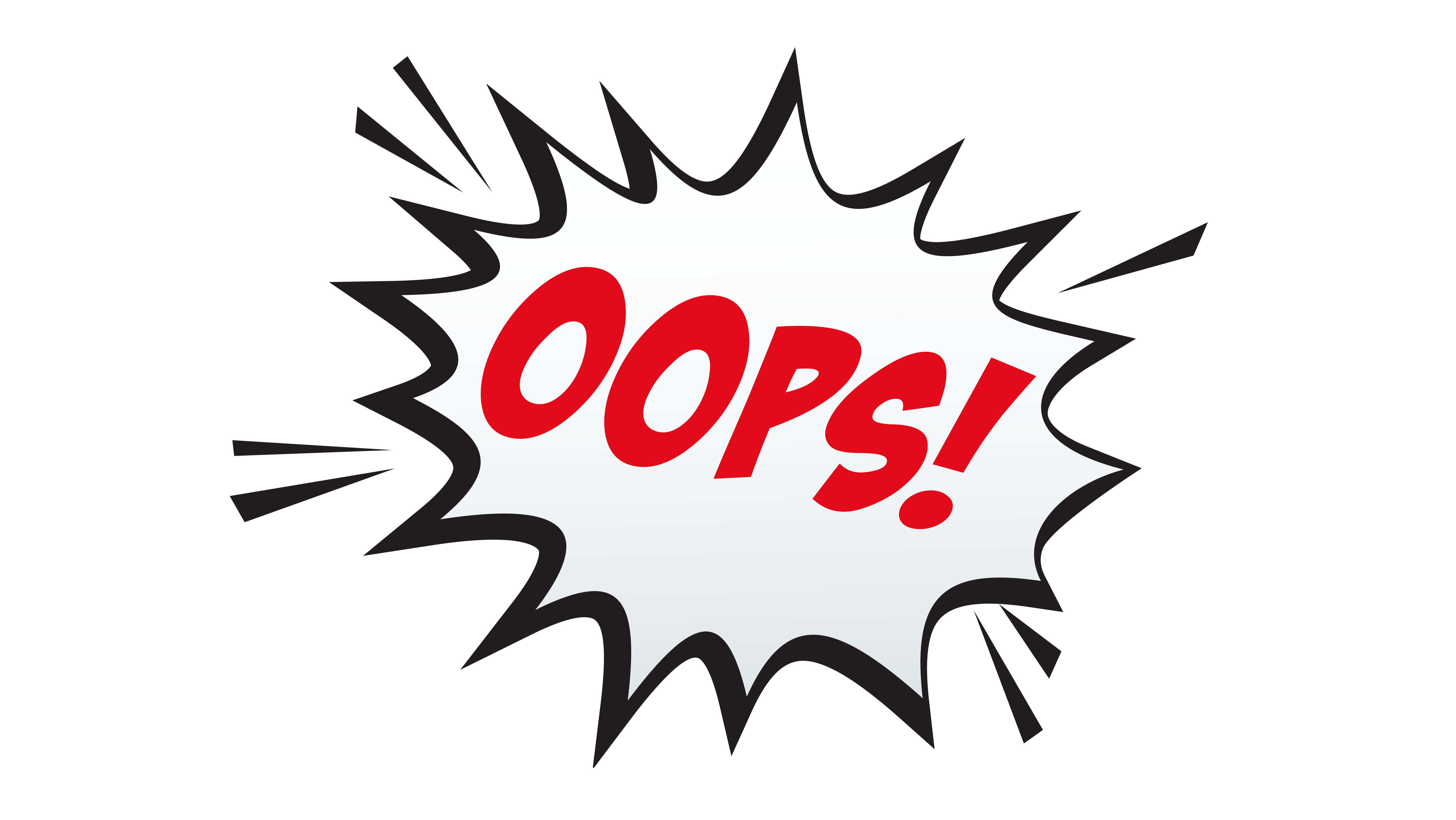 panic
fire
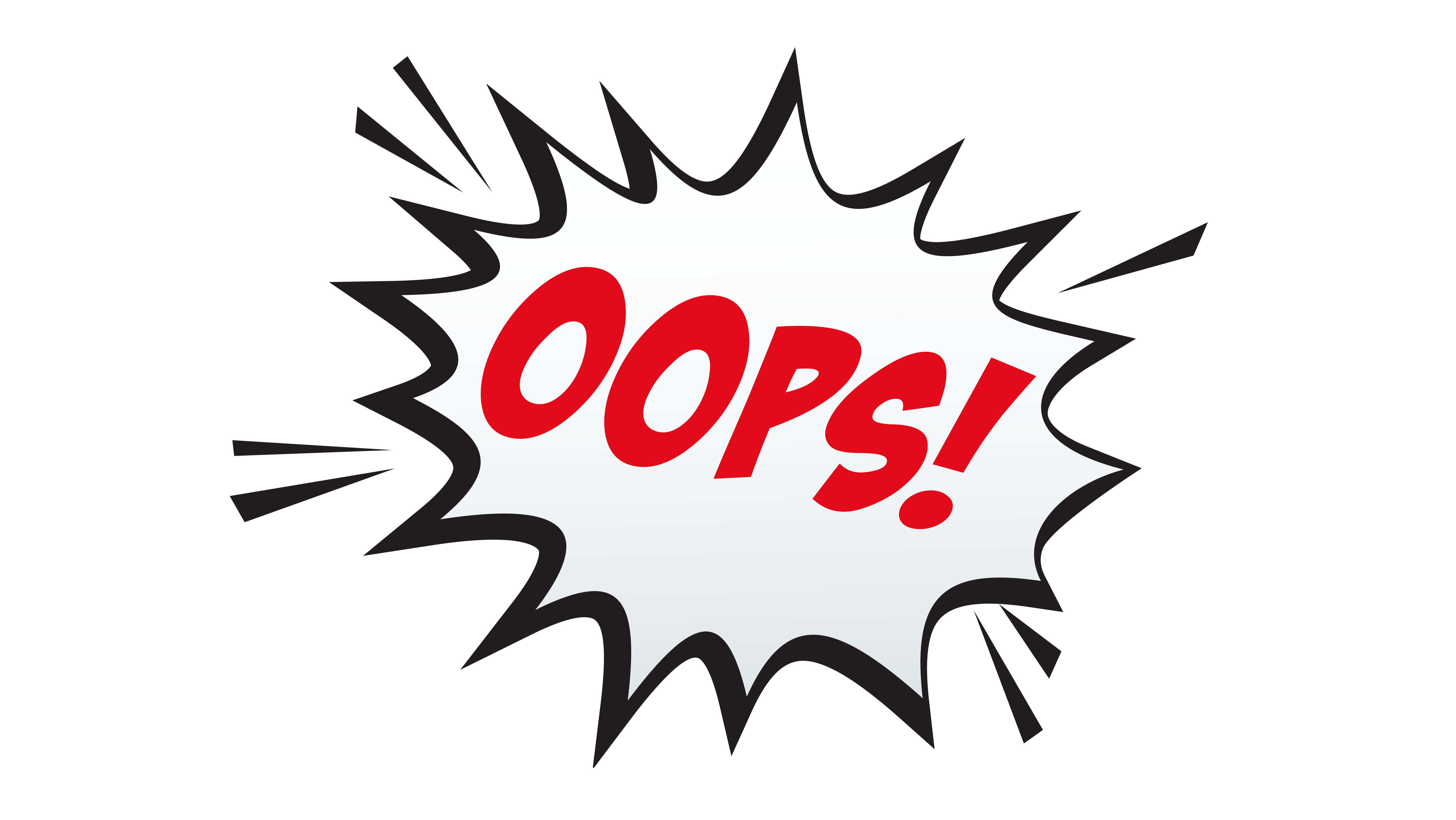 danger
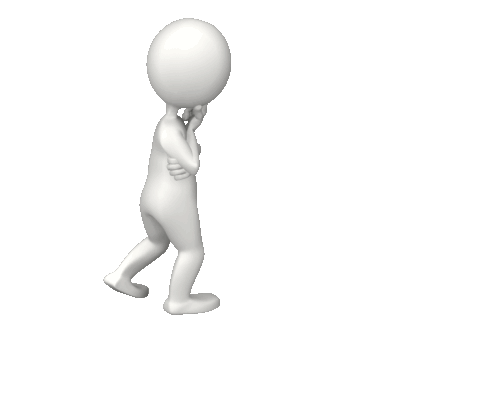 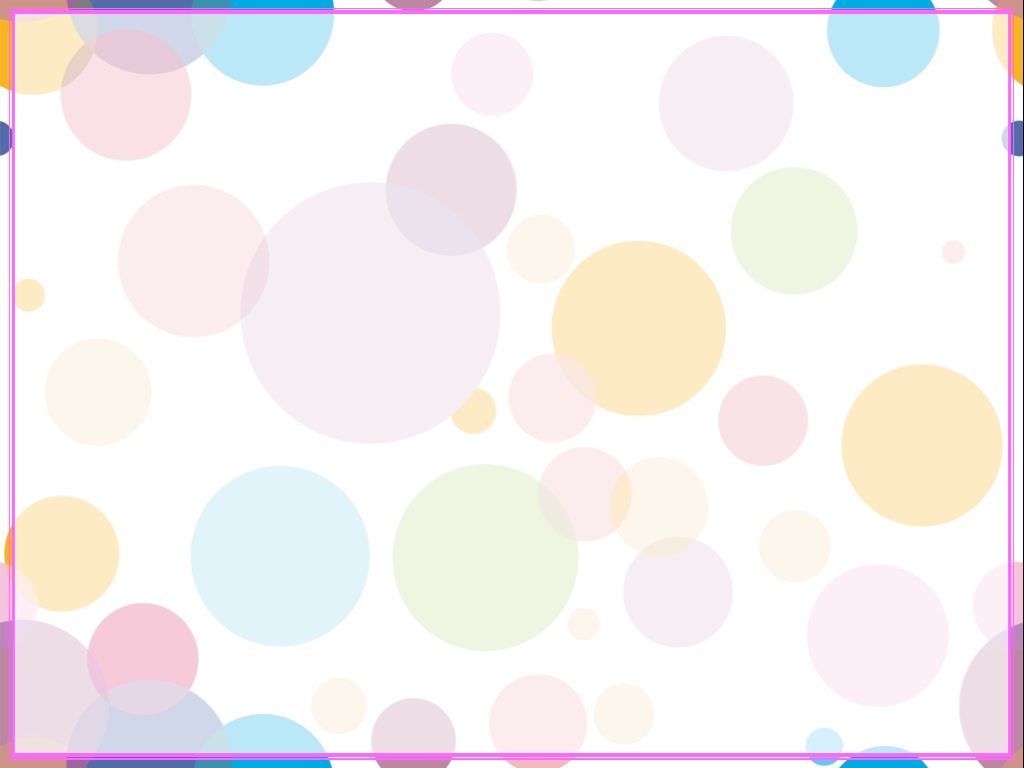 Complete the Proverb
7
15
14
13
12
11
10
09
08
07
06
05
04
03
02
01
00
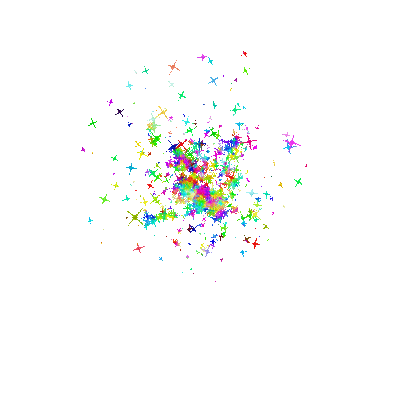 Don’t bite the hand that  _____________.
feeds you
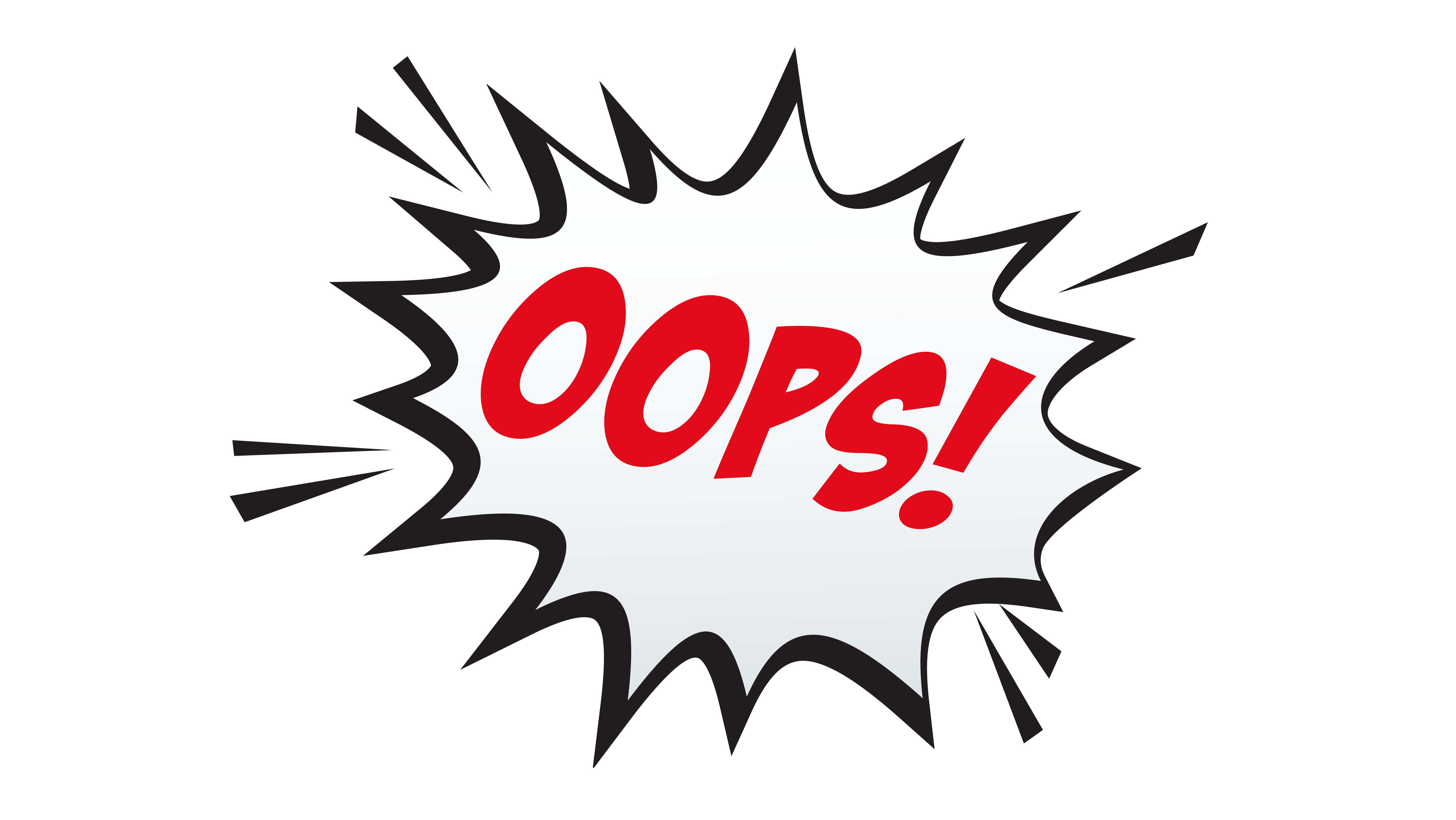 guides you
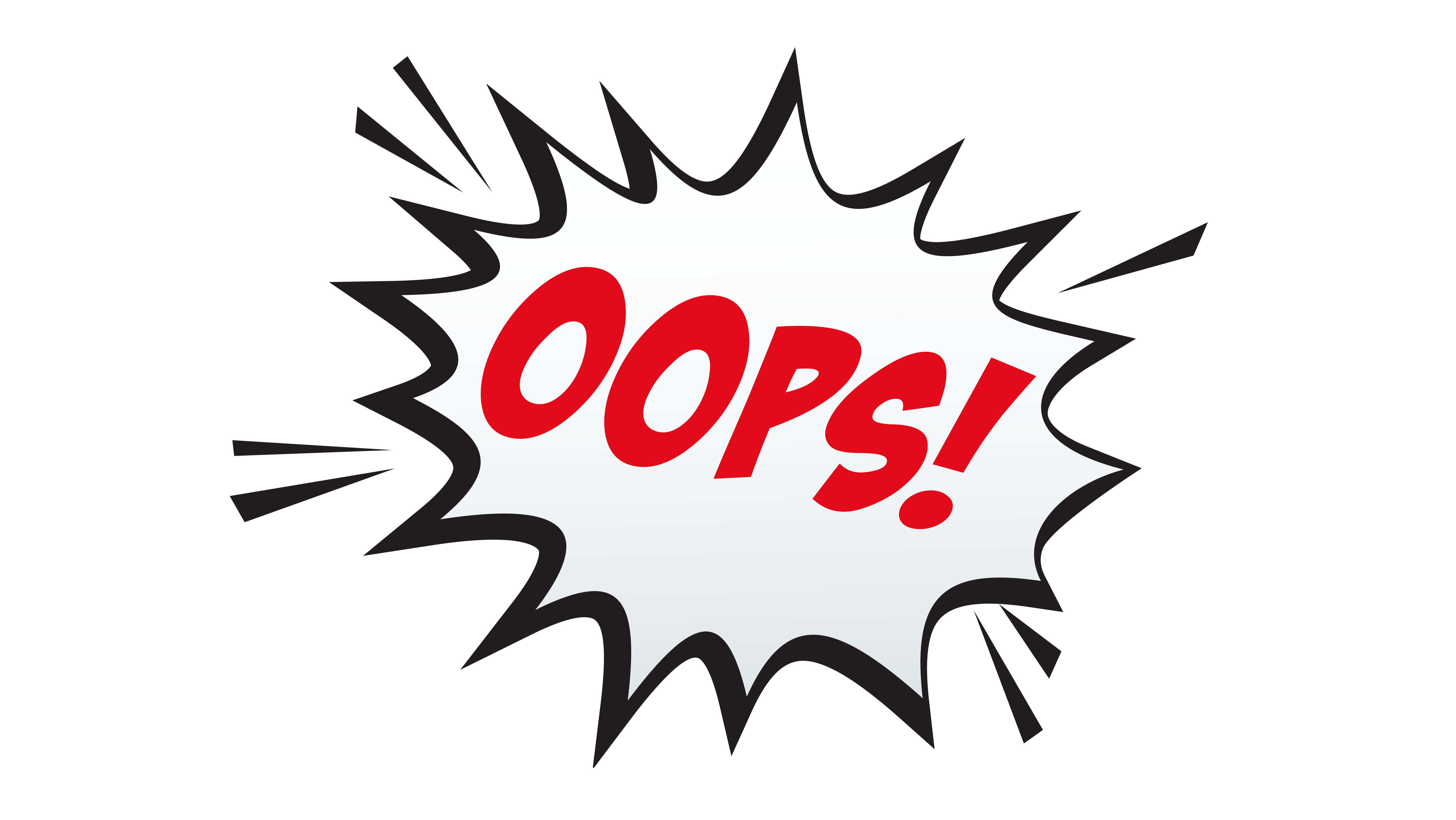 helps you
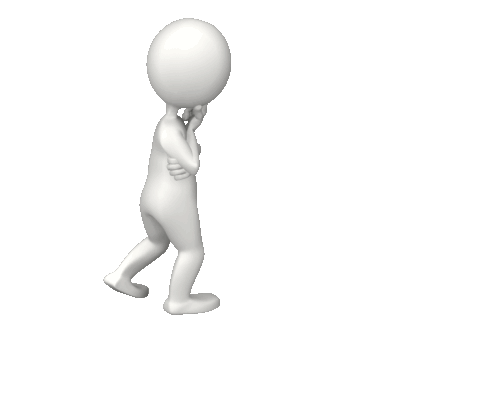 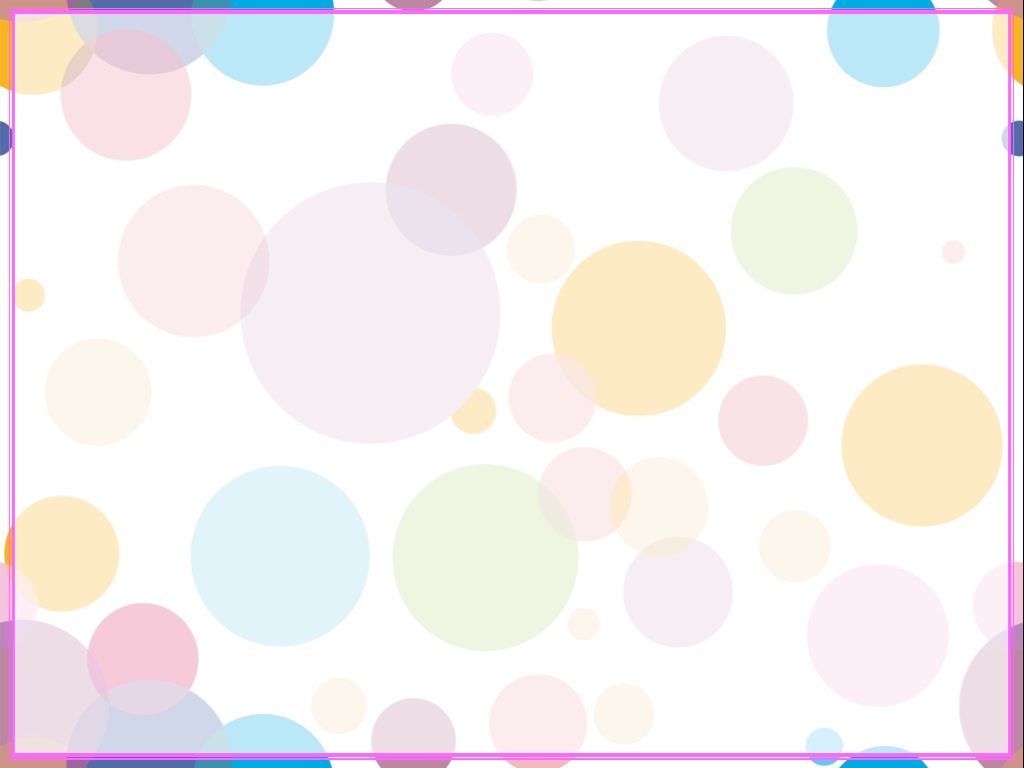 Complete the Proverb
8
15
14
13
12
11
10
09
08
07
06
05
04
03
02
01
00
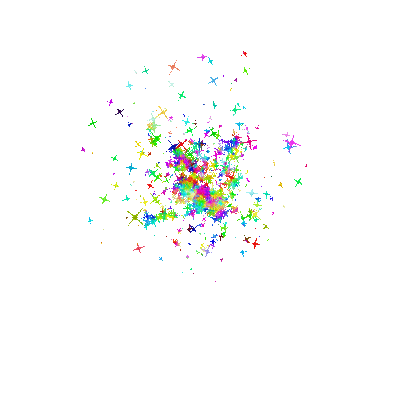 You can’t teach an old dog  _____________.
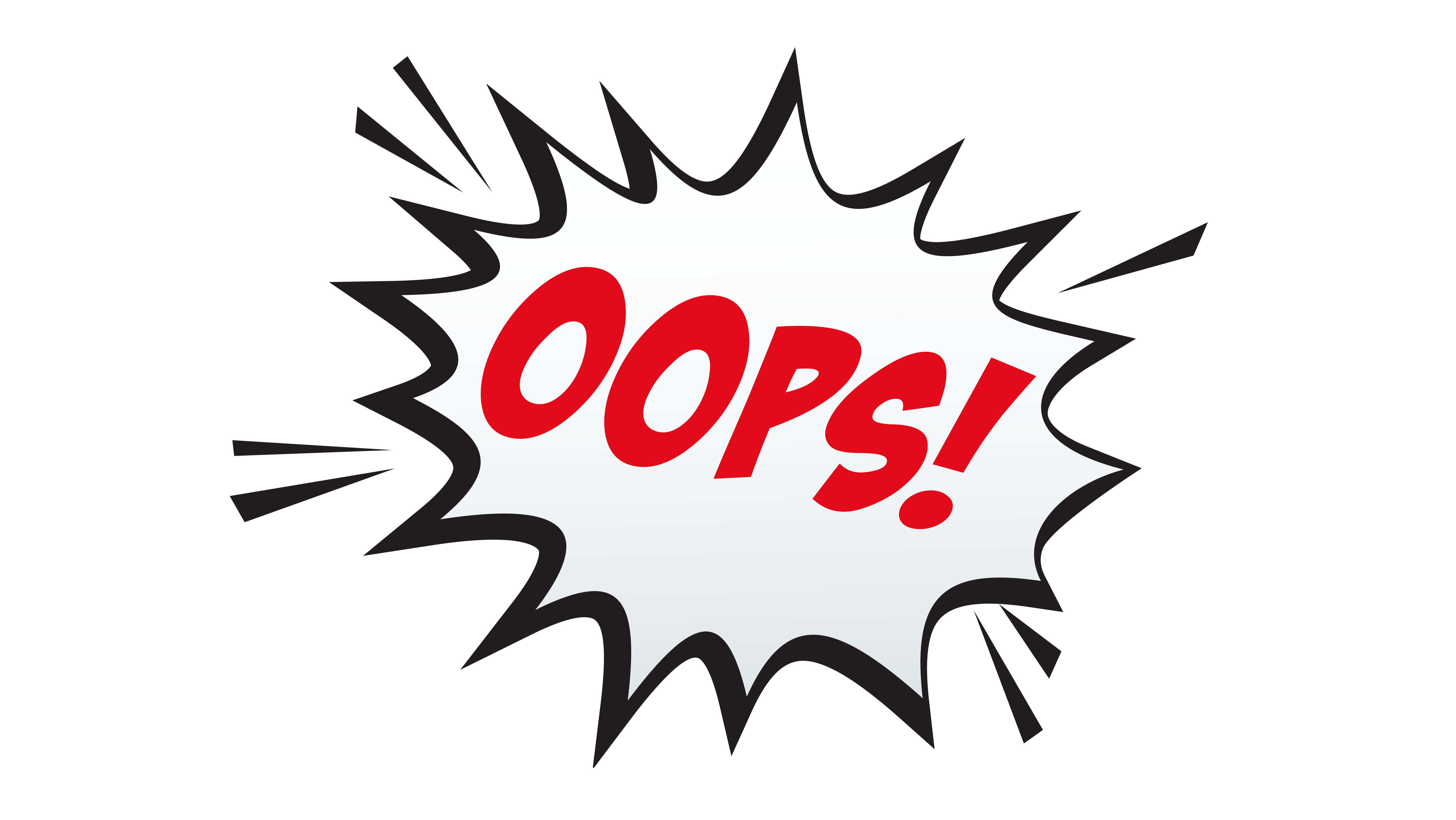 useful tricks
new tricks
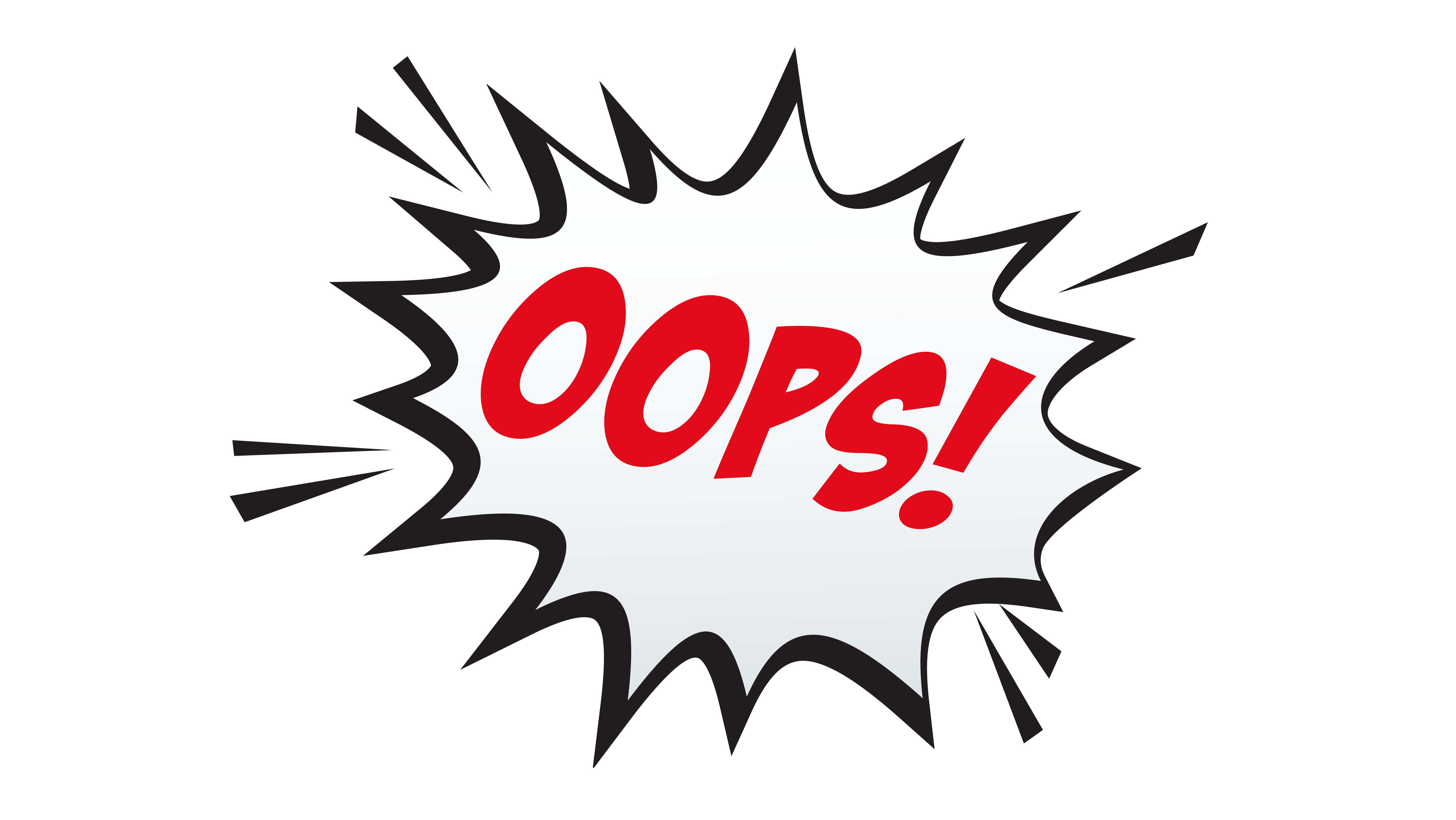 any tricks
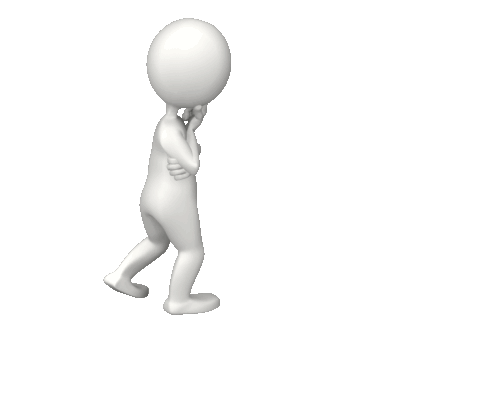 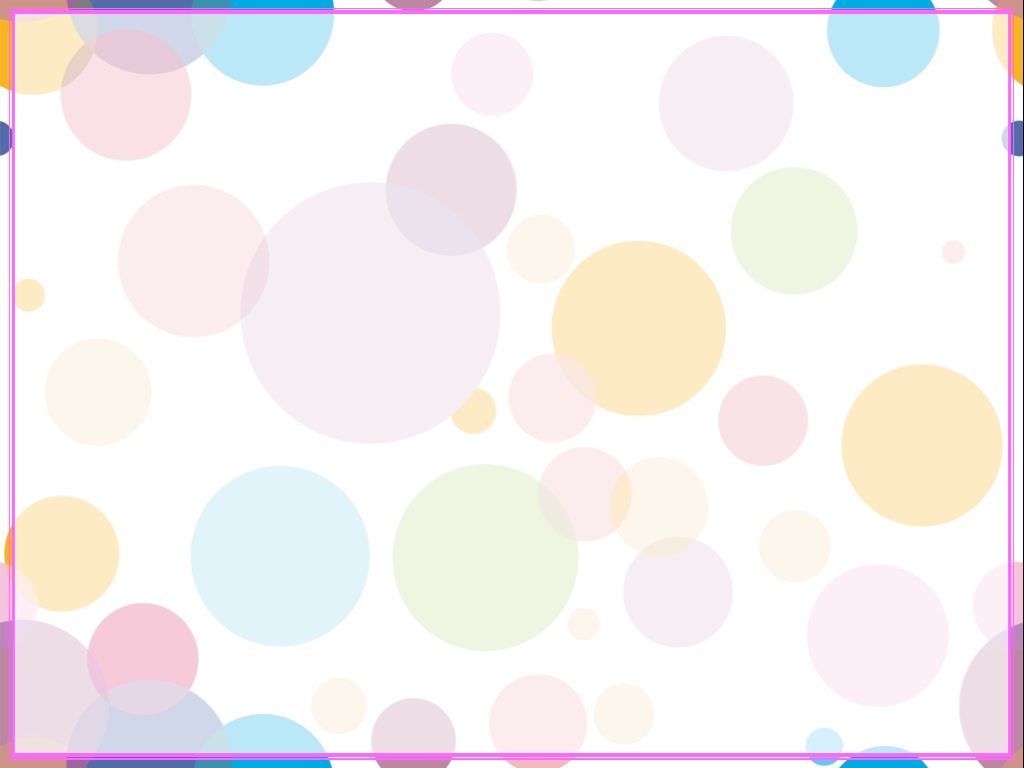 Complete the Proverb
9
15
14
13
12
11
10
09
08
07
06
05
04
03
02
01
00
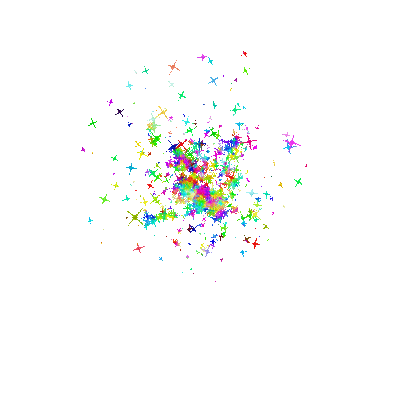 All’s fair in love and  _____________.
war
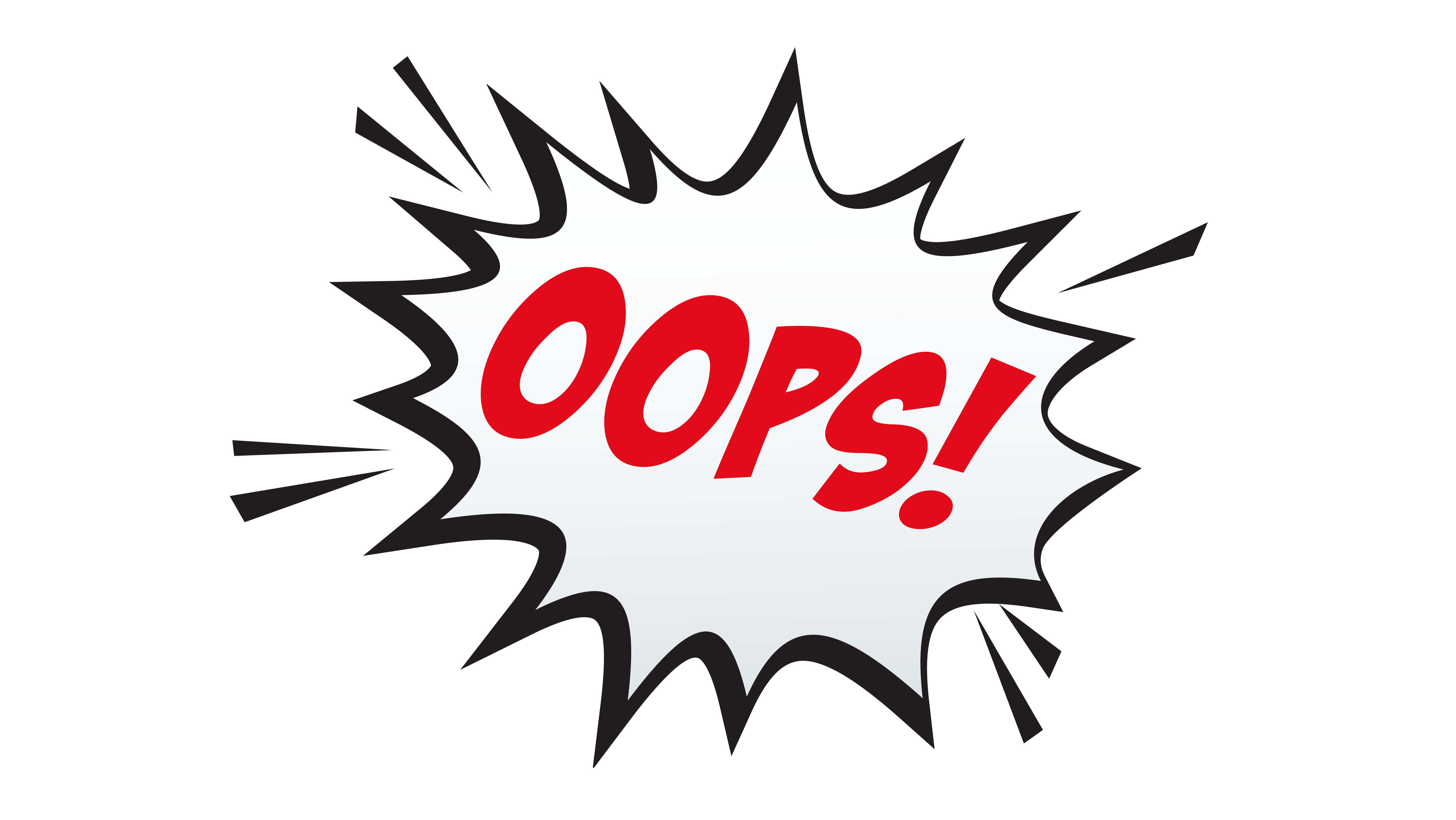 happiness
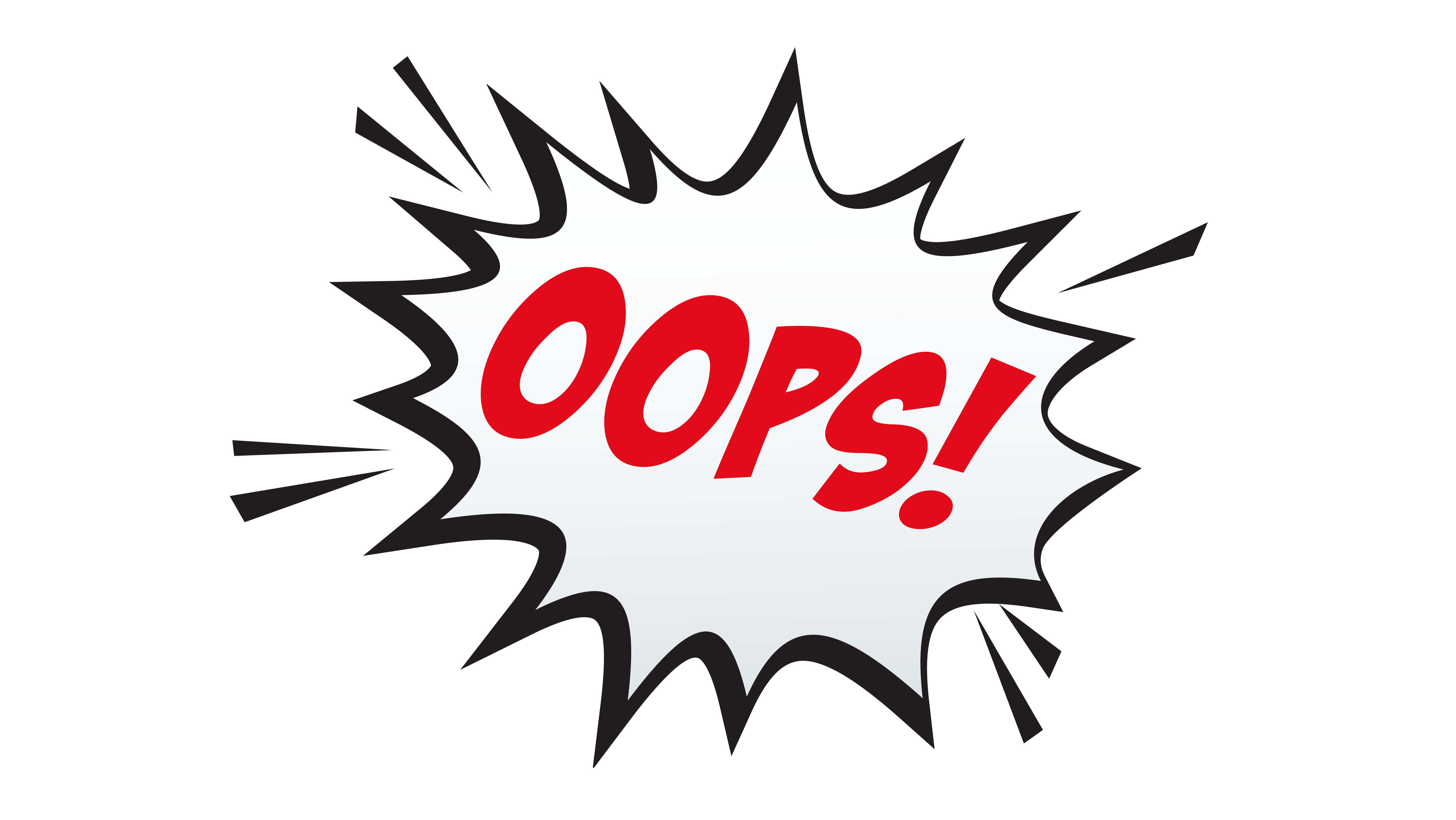 peace
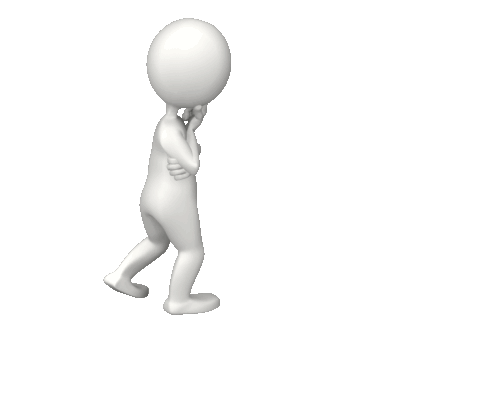 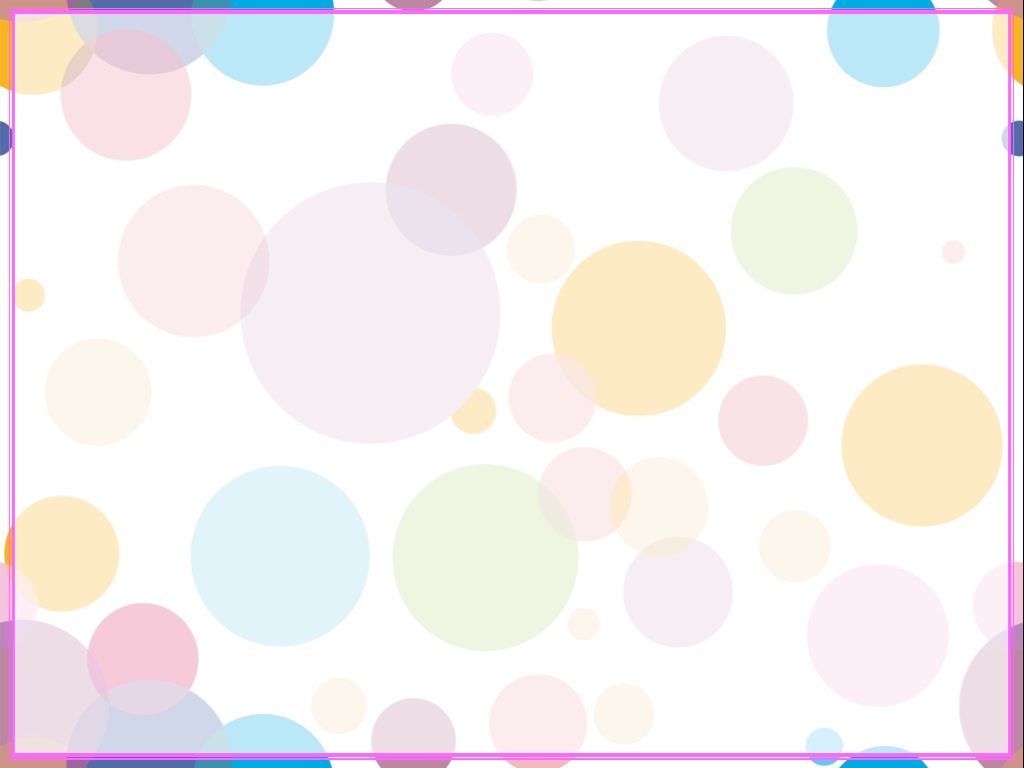 Complete the Proverb
10
15
14
13
12
11
10
09
08
07
06
05
04
03
02
01
00
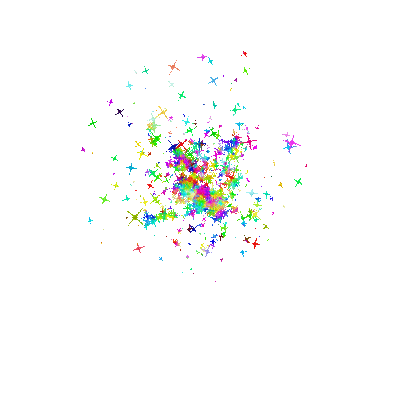 Don’t judge a book by its   ____________.
cover
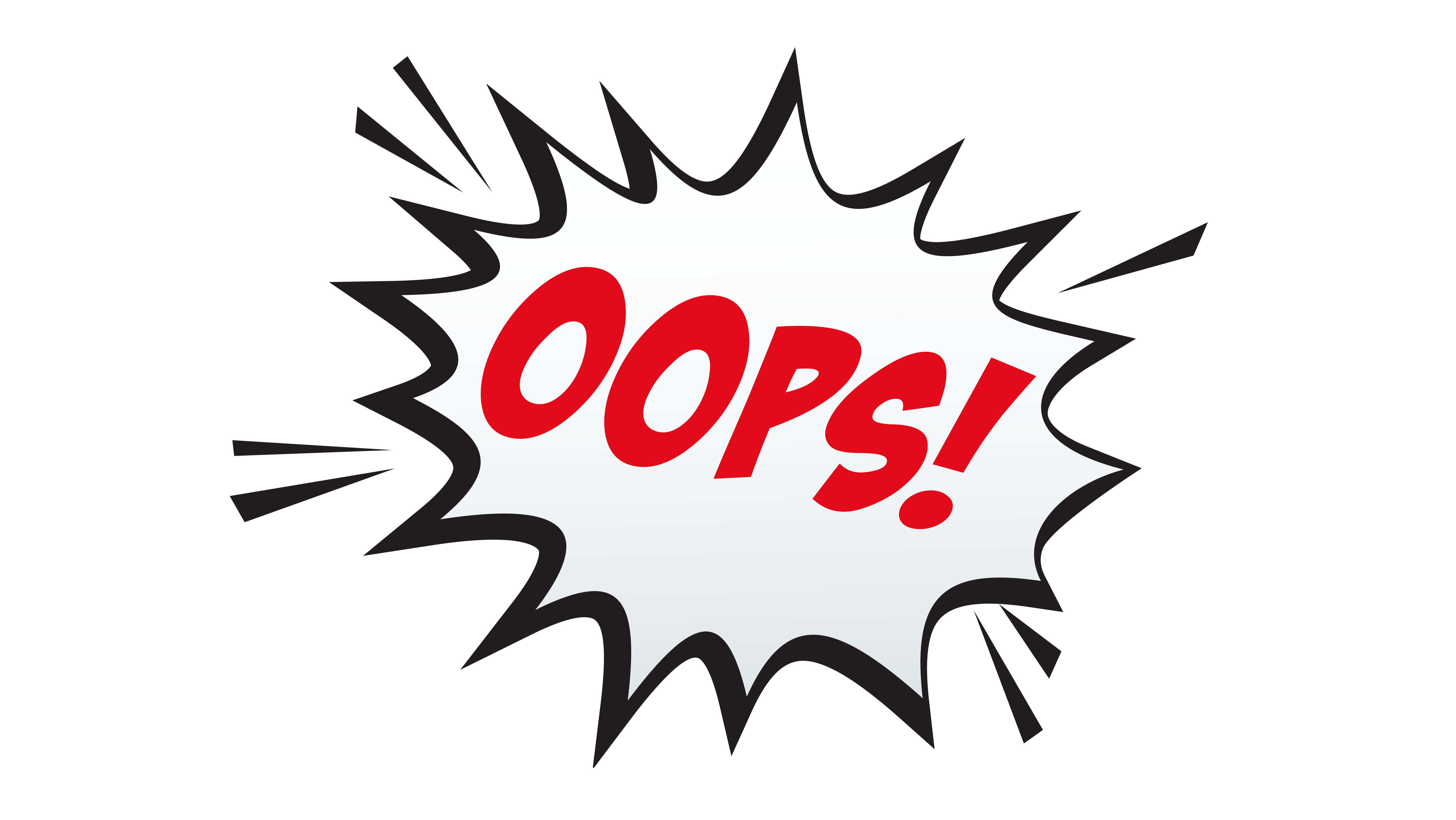 titles
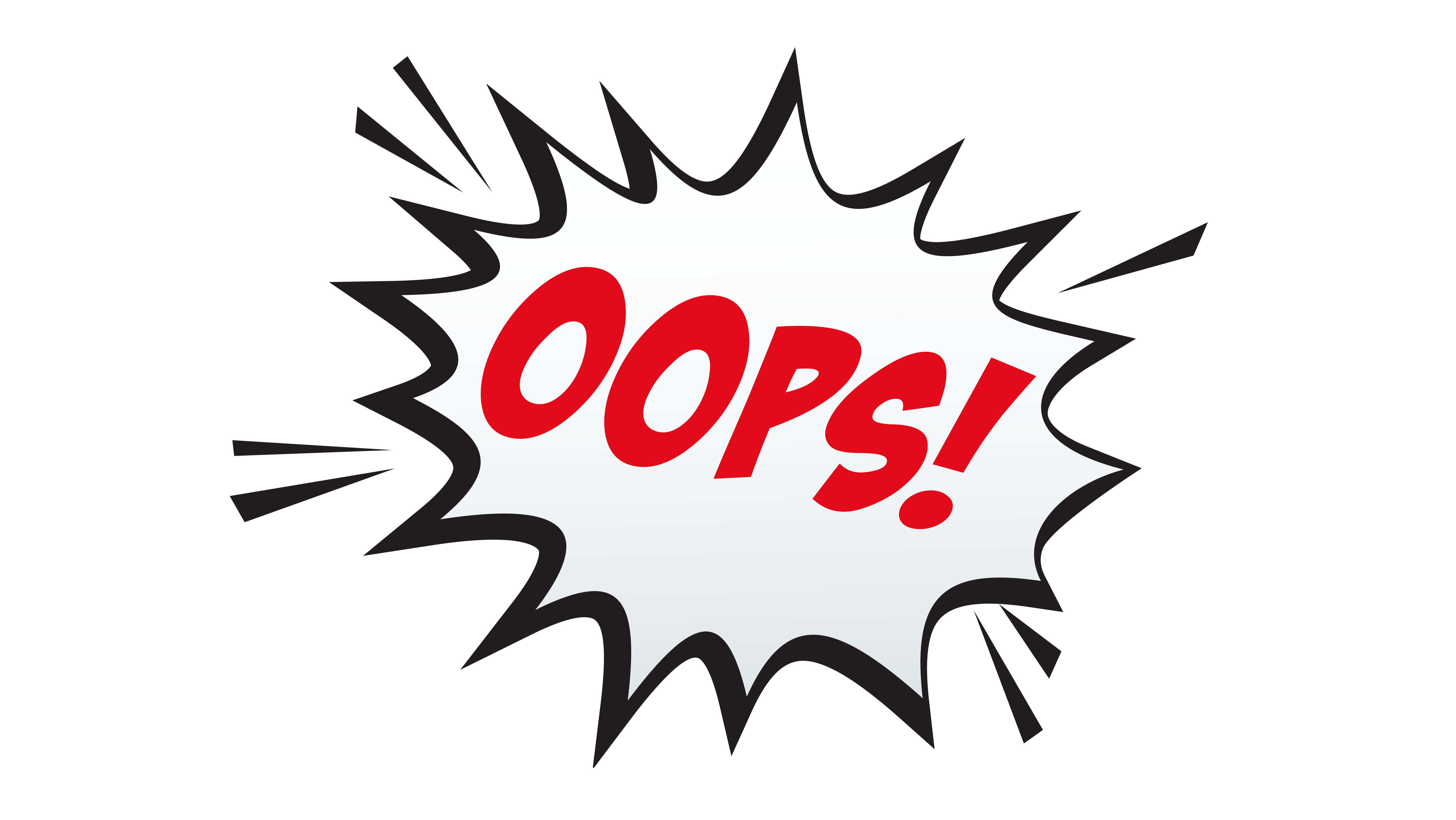 author
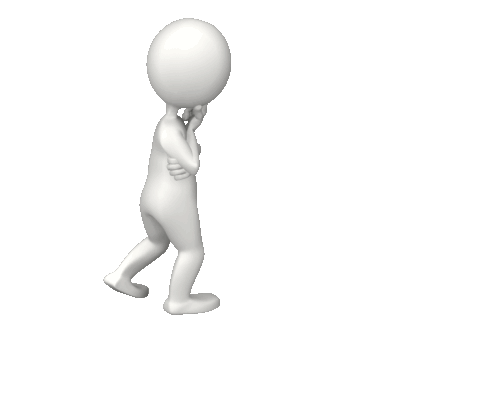 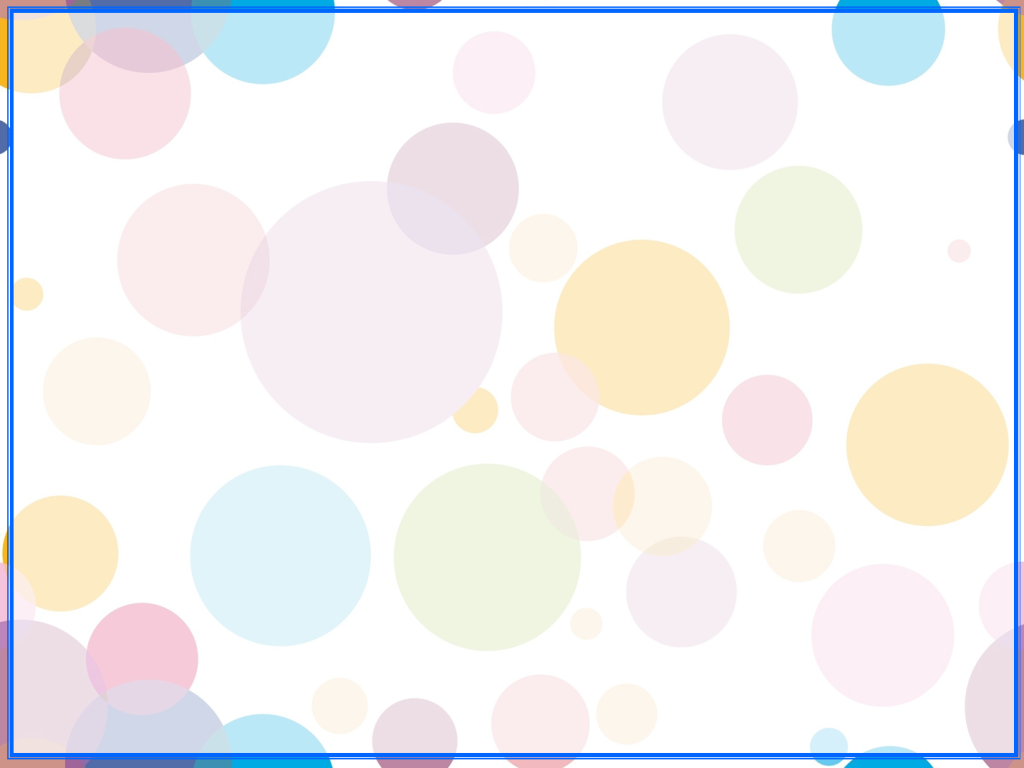 Ask the question to the 
underlined word
1
11
15
14
13
12
10
09
08
07
06
05
04
03
02
01
00
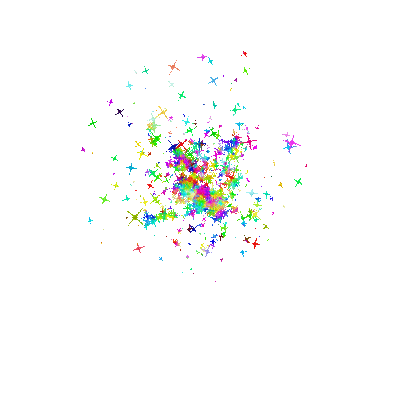 Judy often plays with her dolls in the bedroom.
Where does Judy often play with her dolls?
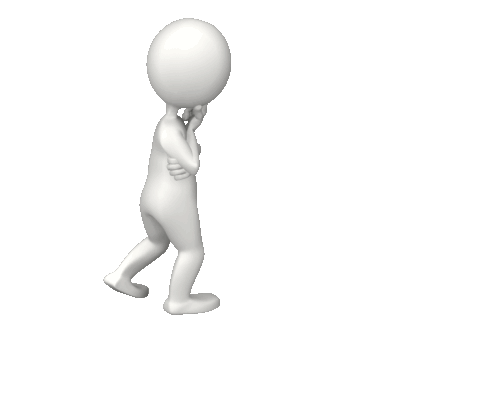 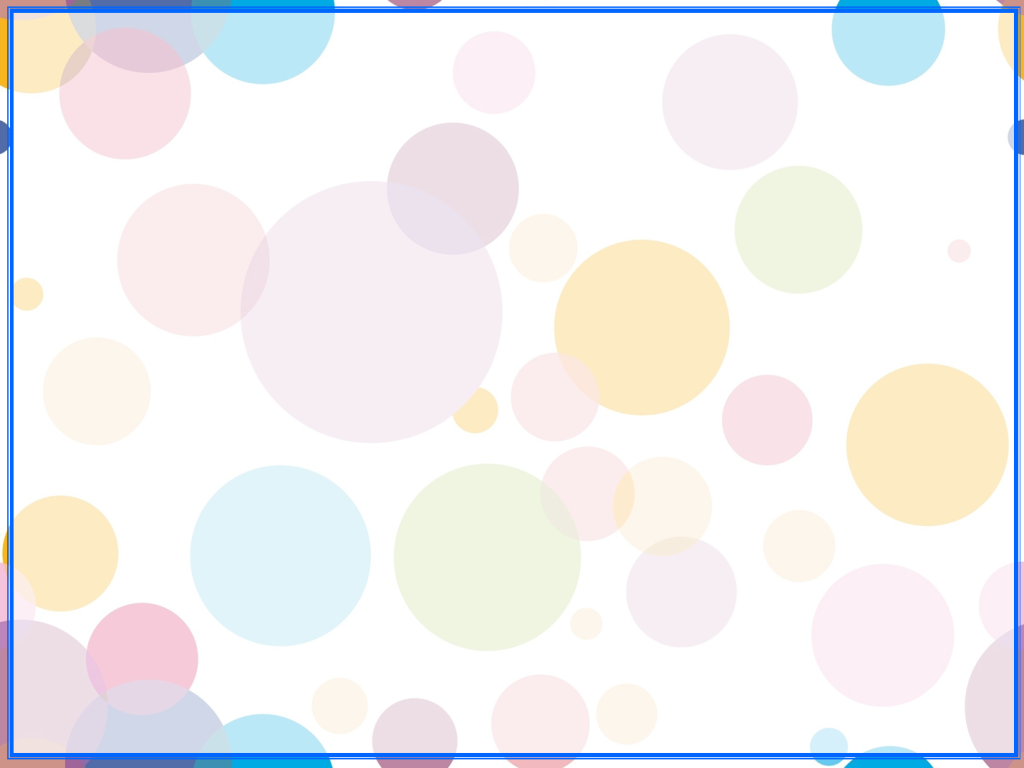 Ask the question to the 
underlined word
2
11
15
14
13
12
10
09
08
07
06
05
04
03
02
01
00
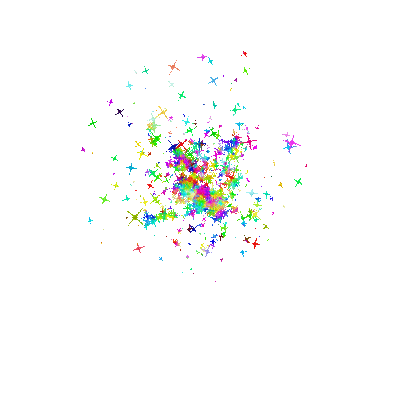 I promised Andrew to come on Saturday.
When did you promise Andrew to come?
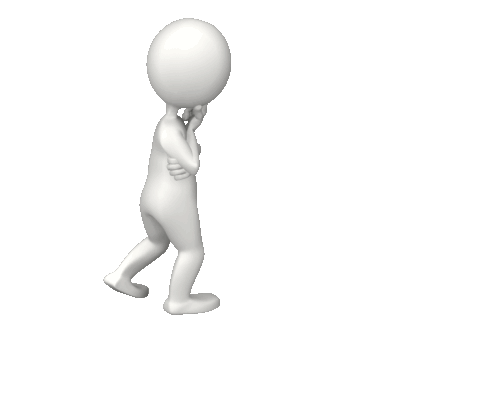 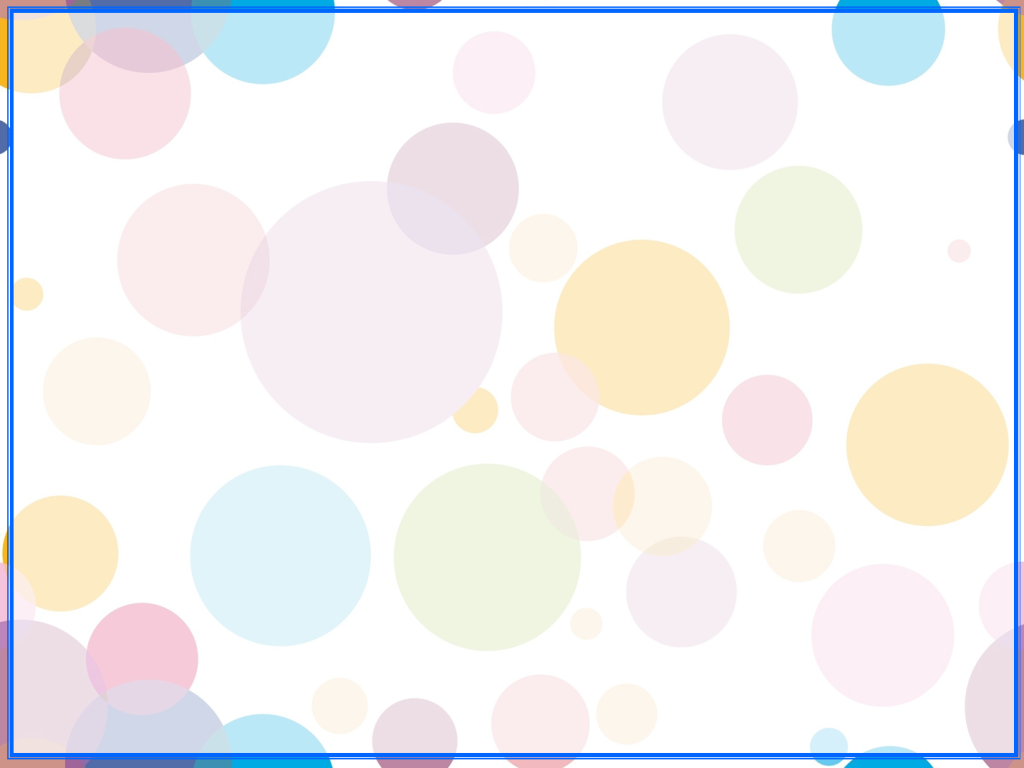 Ask the question to the 
underlined word
3
11
15
14
13
12
10
09
08
07
06
05
04
03
02
01
00
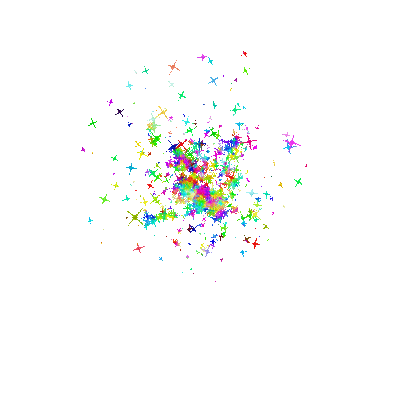 My aunt Mary will be sixty-four next year.
How old will your aunt Mary be next year?
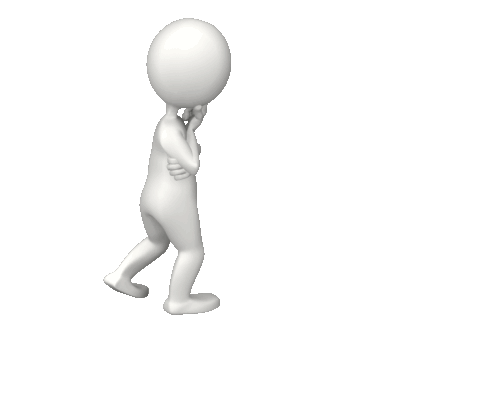 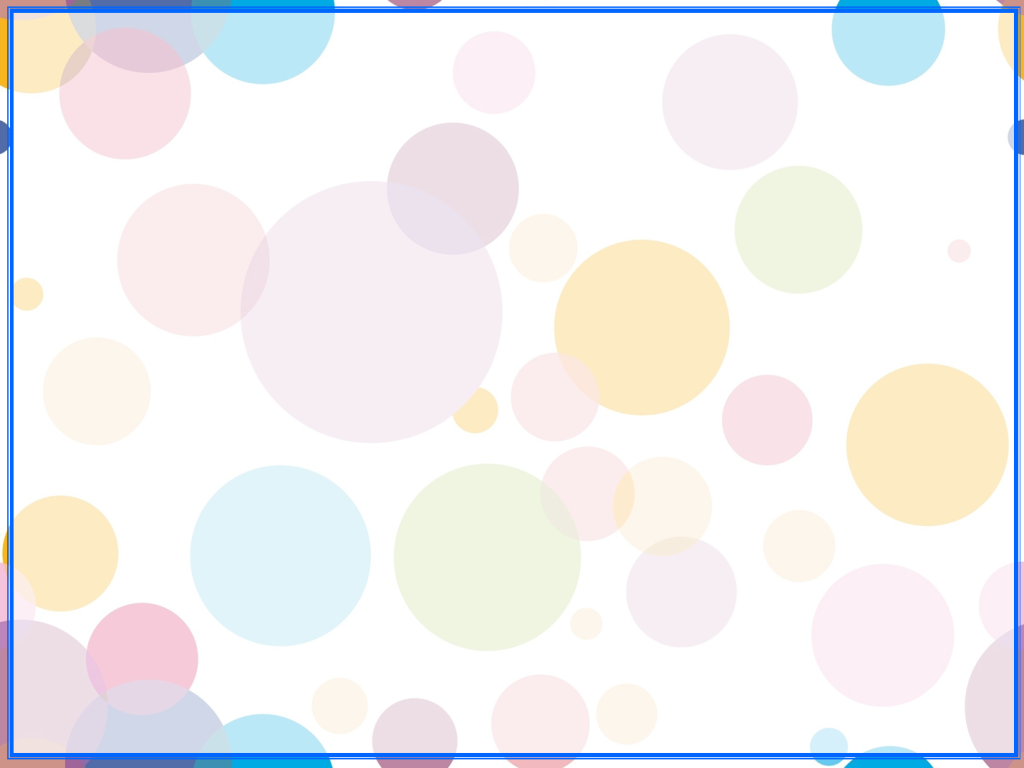 Ask the question to the 
underlined word
4
11
15
14
13
12
10
09
08
07
06
05
04
03
02
01
00
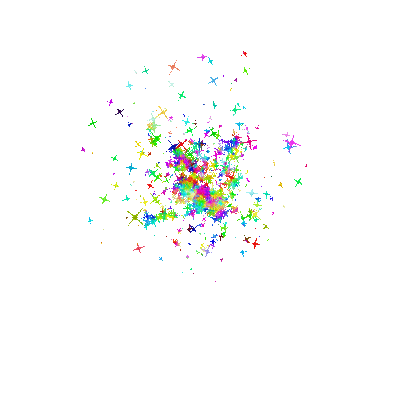 Sophie has bought six copy-books today.
How many copy-books has Sophie bought today?
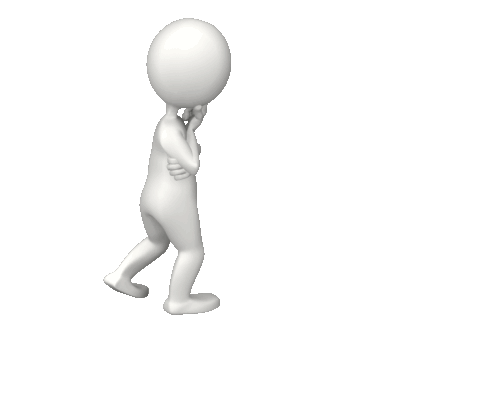 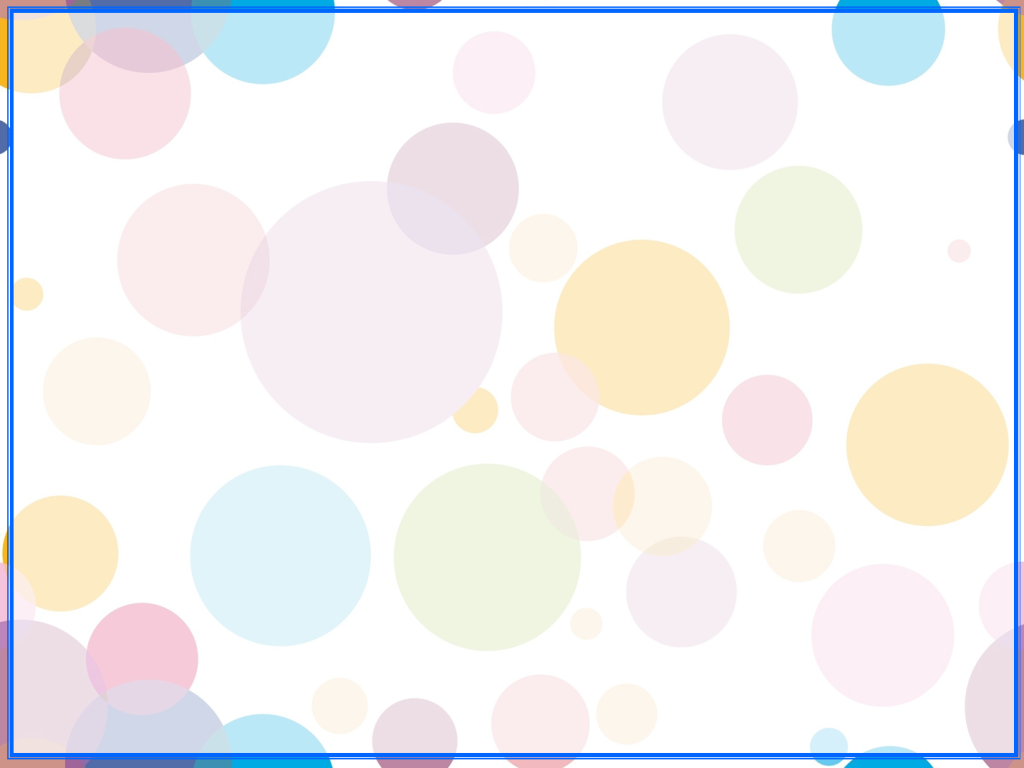 Ask the question to the 
underlined word
5
11
15
14
13
12
10
09
08
07
06
05
04
03
02
01
00
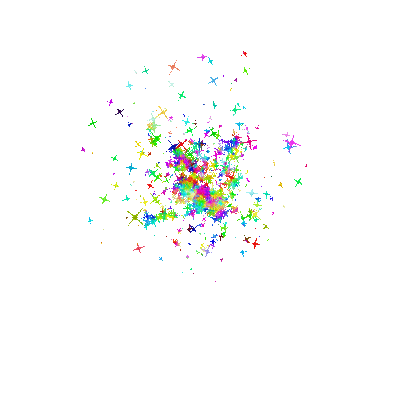 Pam is crying because she has skinned her knee.
Why is Pam crying?
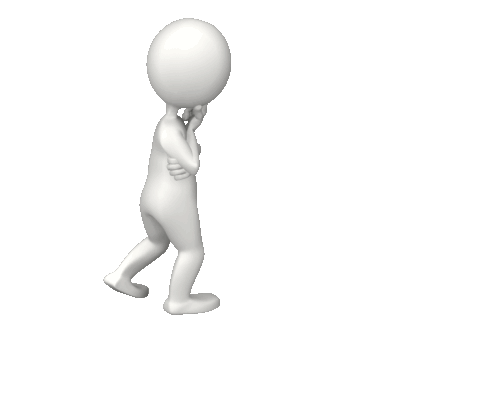 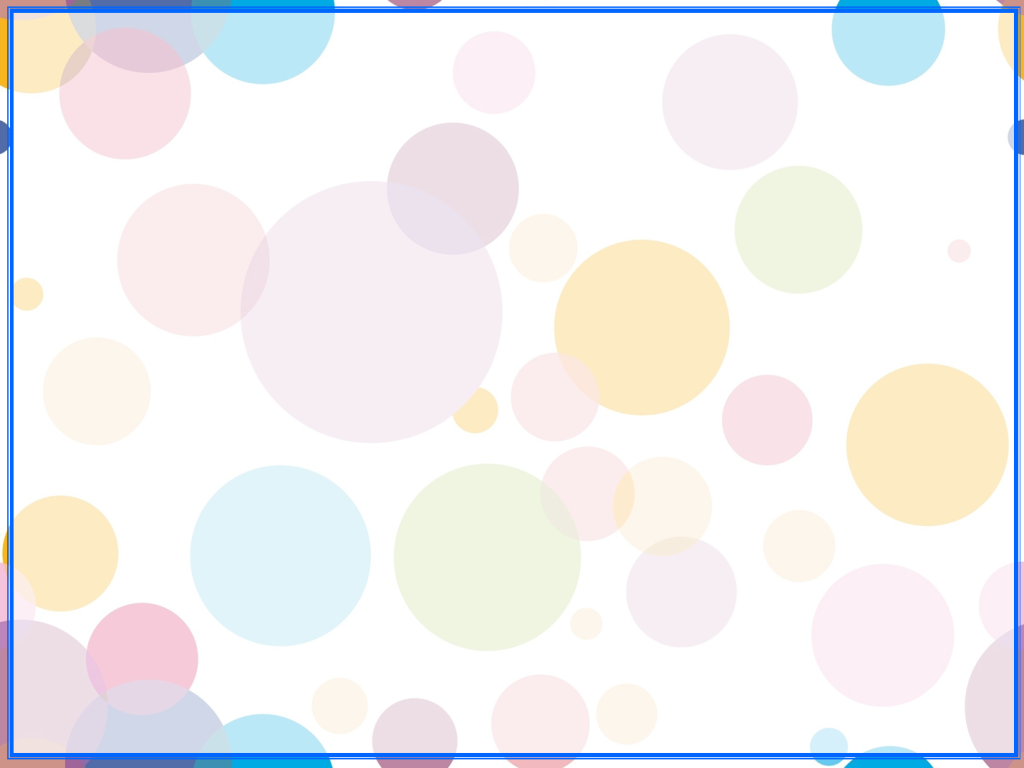 Ask the question to the 
underlined word
6
11
15
14
13
12
10
09
08
07
06
05
04
03
02
01
00
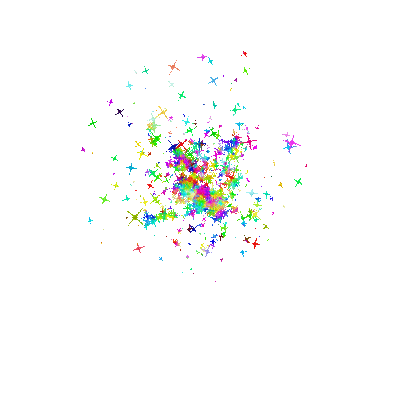 They got to London by plane on Wednesday.
How did they get to London on Wednesday?
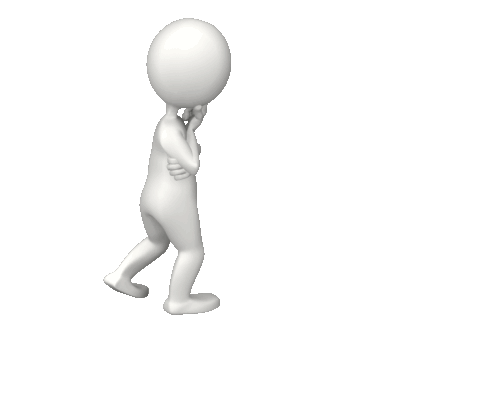 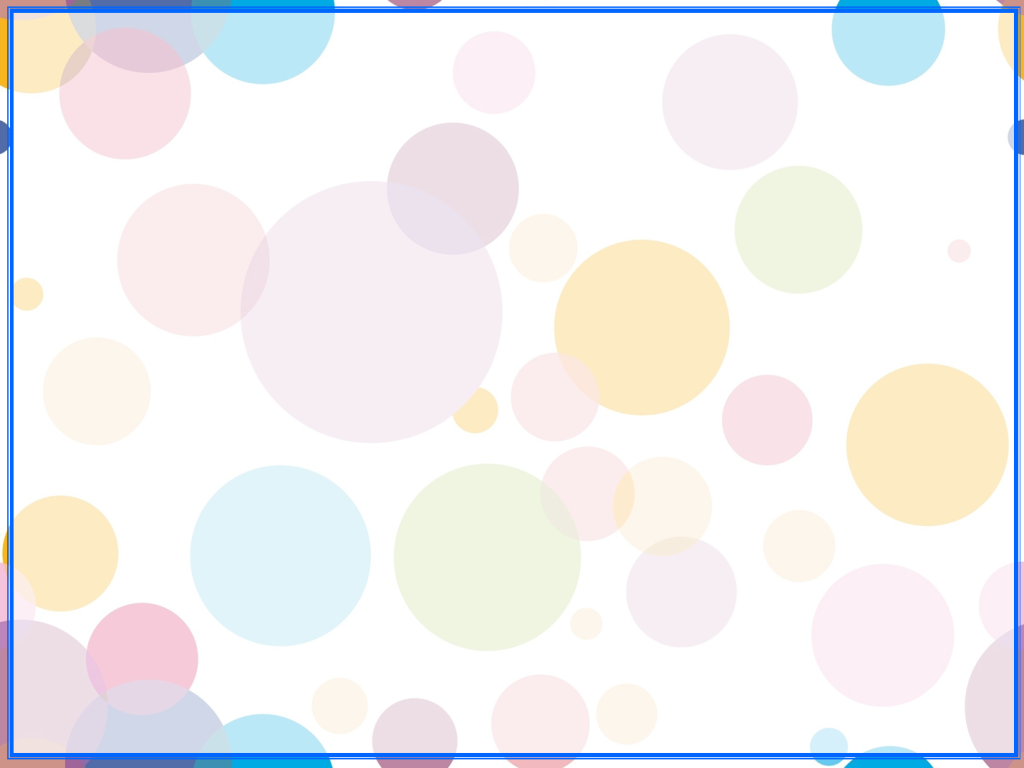 Ask the question to the 
underlined word
7
11
15
14
13
12
10
09
08
07
06
05
04
03
02
01
00
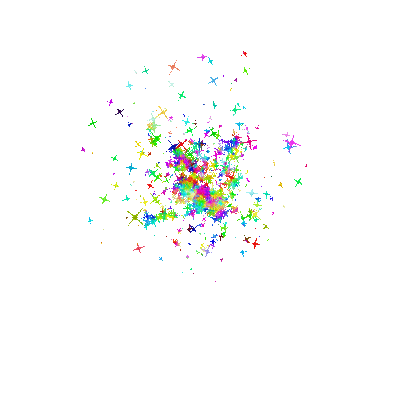 Ken reads sports magazines every day.
Who reads sports magazines every day?
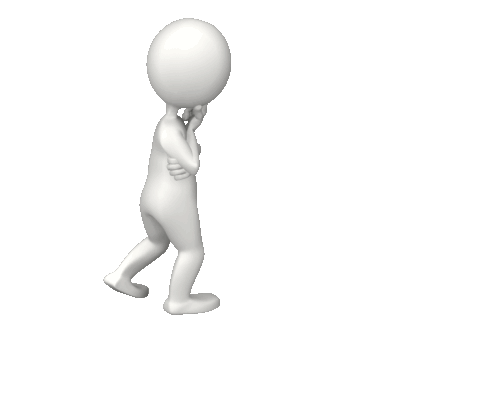 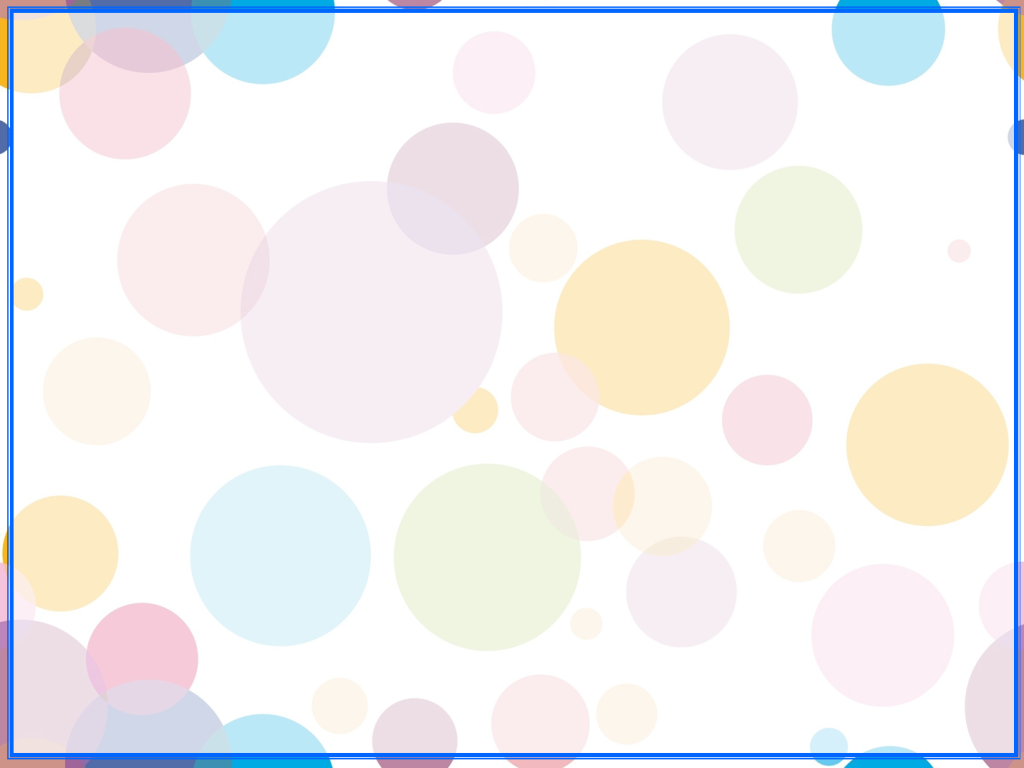 Ask the question to the 
underlined word
8
11
15
14
13
12
10
09
08
07
06
05
04
03
02
01
00
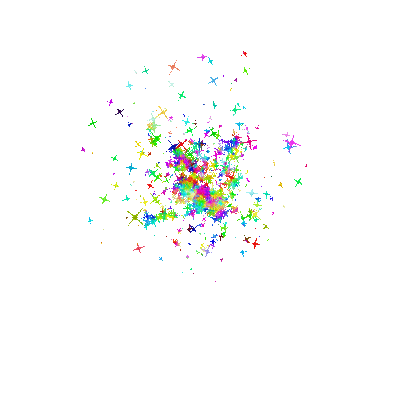 Andy’s bag costs only thirty-five dollars.
How much does Andy’s bag cost?
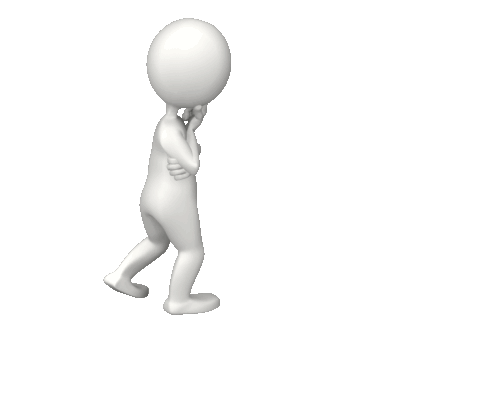 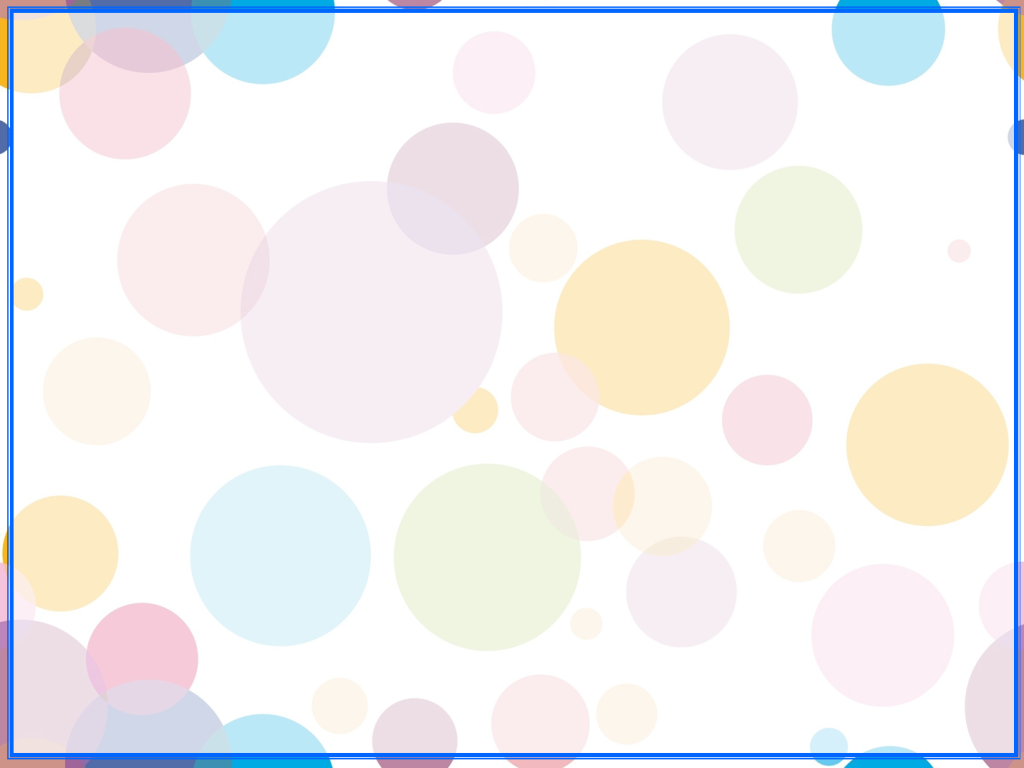 Ask the question to the 
underlined word
9
11
15
14
13
12
10
09
08
07
06
05
04
03
02
01
00
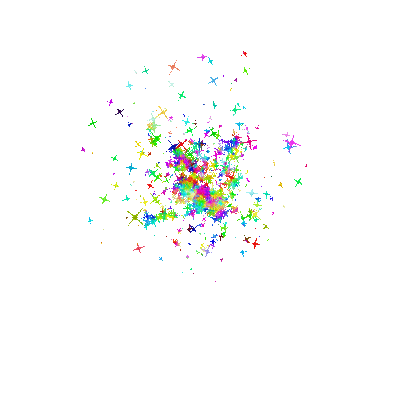 We wrote a test in physics two days ago.
What did you write in physics two days ago?
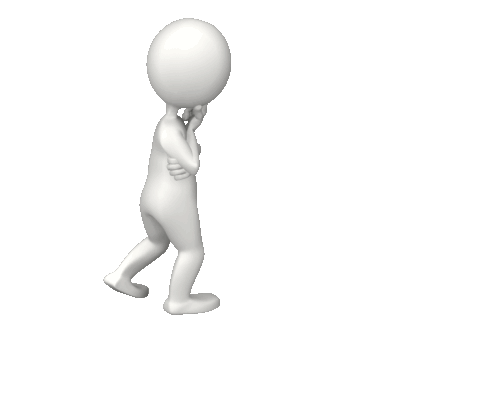 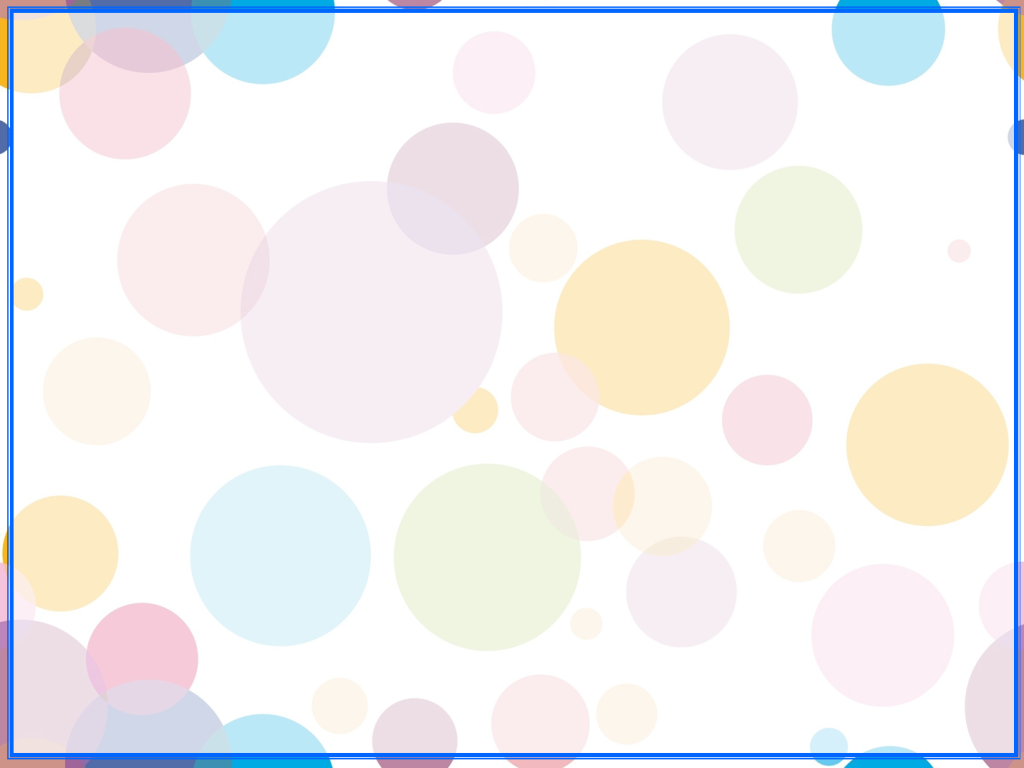 Ask the question to the 
underlined word
10
11
15
14
13
12
10
09
08
07
06
05
04
03
02
01
00
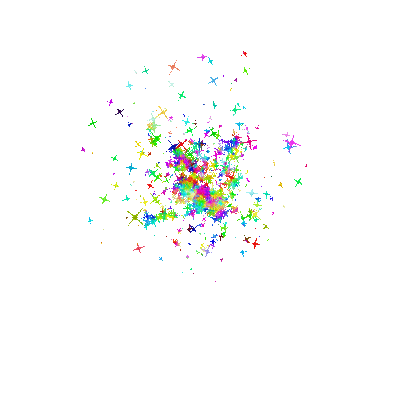 His new bike is red.
What colour is his new bike?
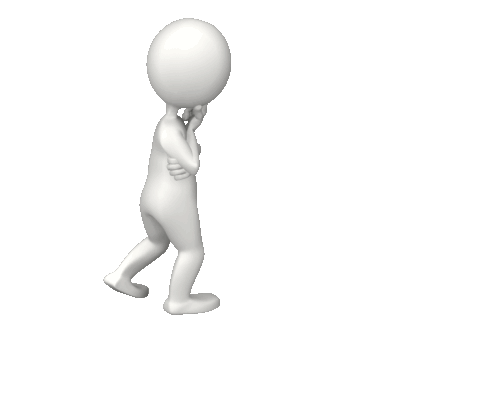 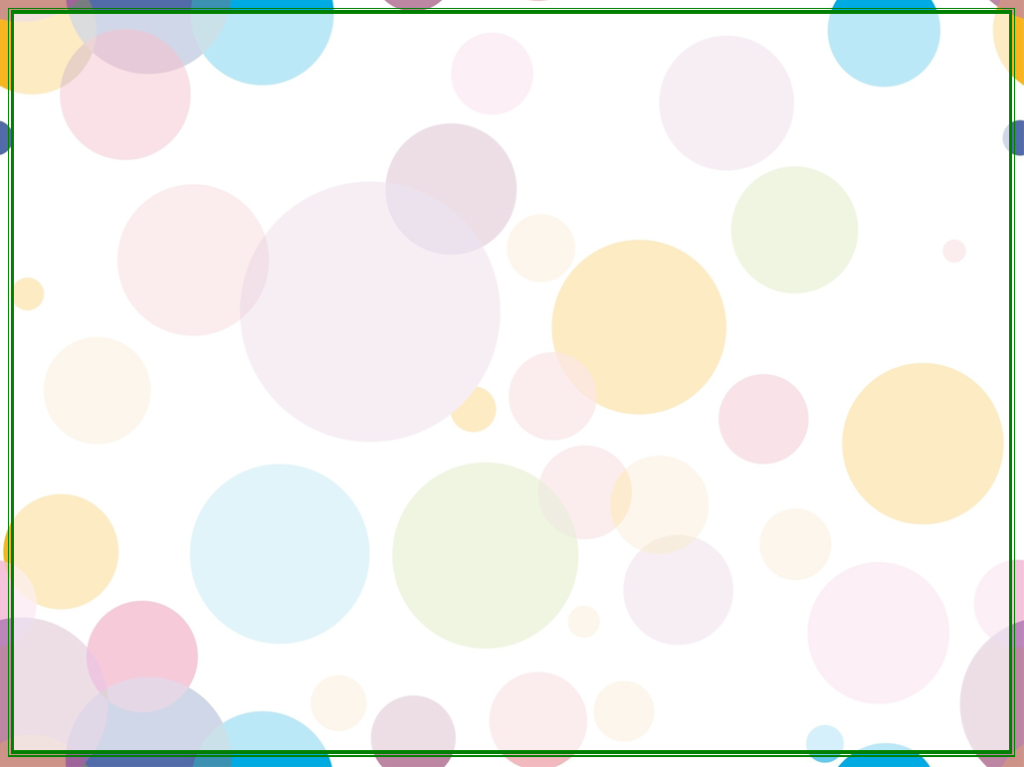 1
The Flags of the World
15
14
13
12
11
10
09
08
07
06
05
04
03
02
01
00
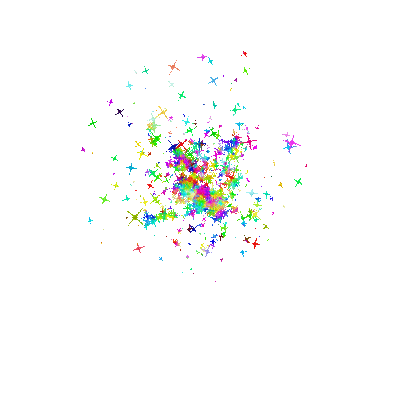 What colour is the most commonly found on the world’s country flags?
red
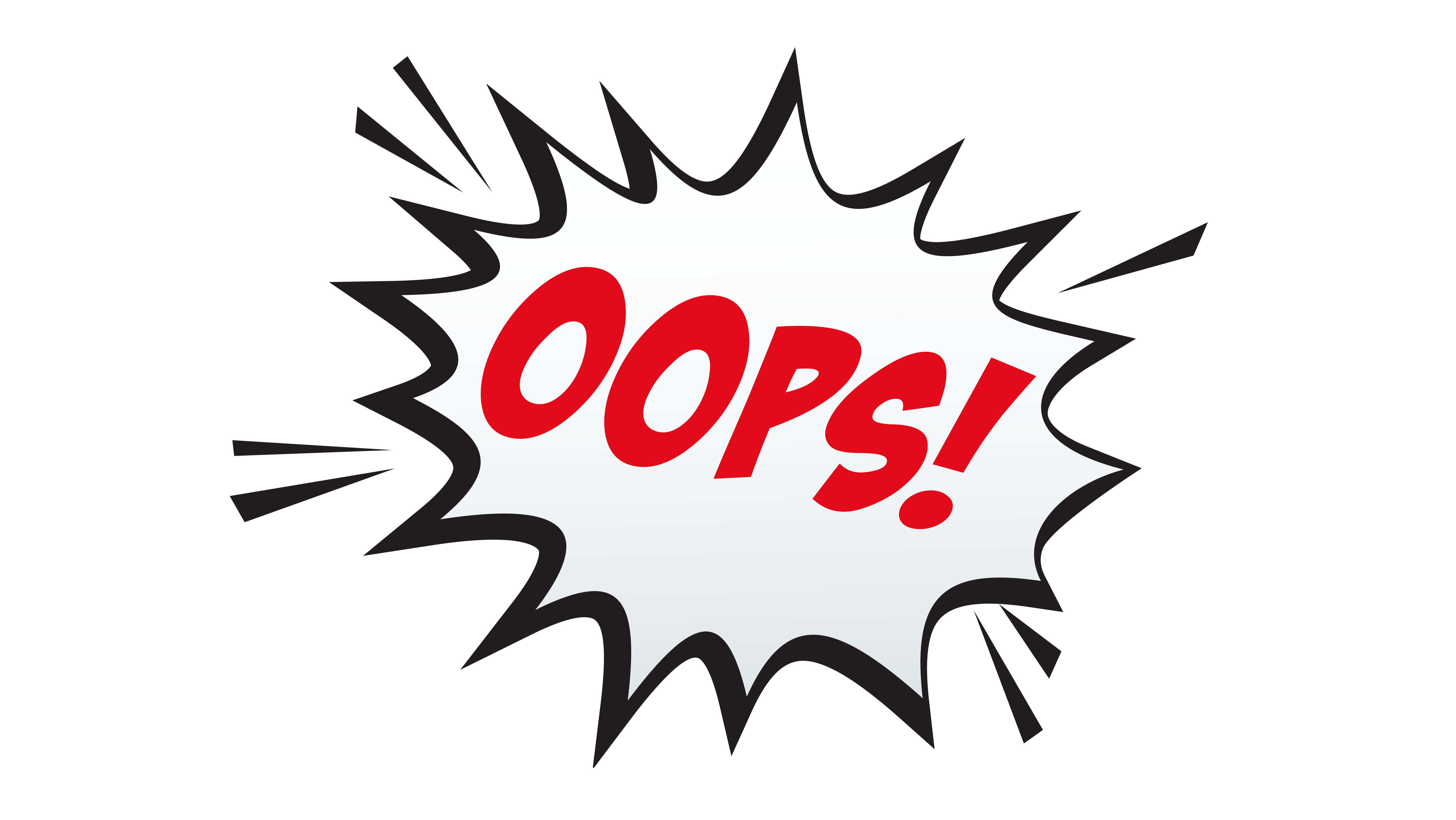 blue
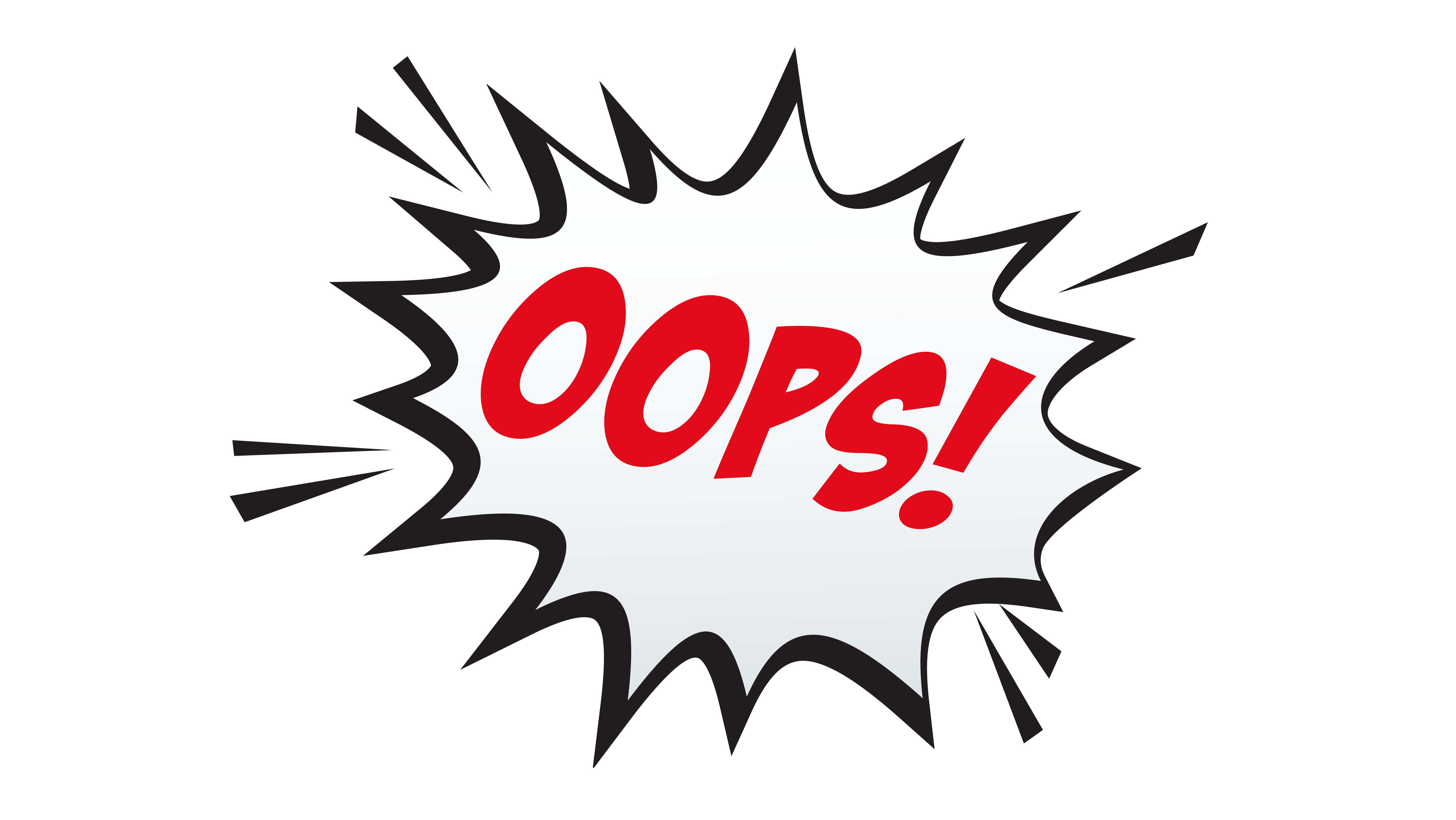 white
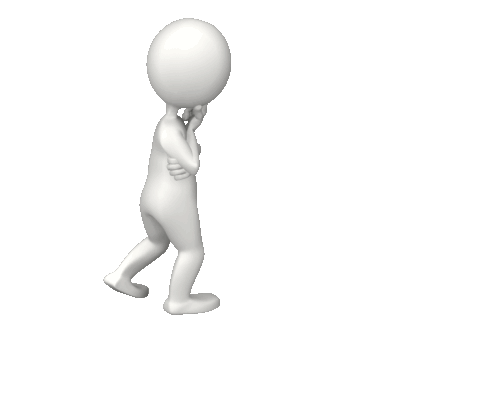 The Unified flag of the Earth
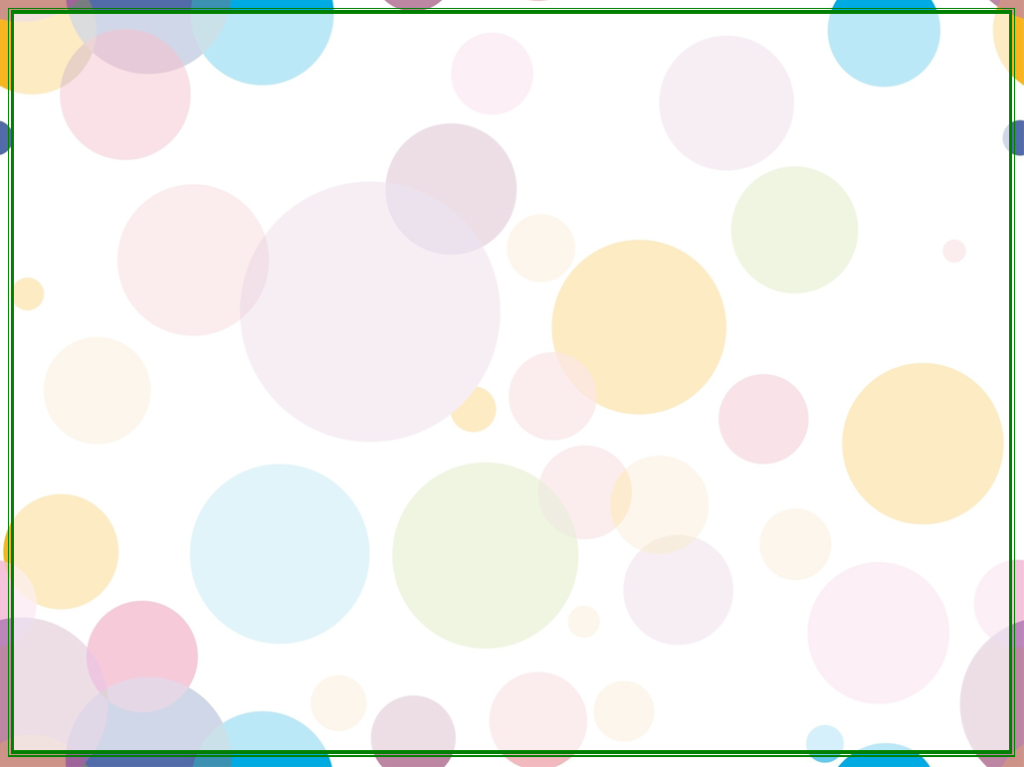 2
The Flags of the World
11
15
14
13
12
10
09
08
07
06
05
04
03
02
01
00
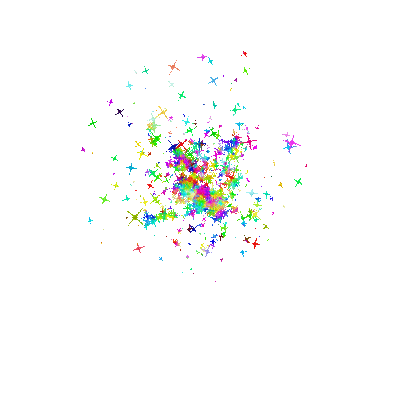 Only two countries in the world use this 
color. Purple can be found on the flag of 
Nicaragua and the flag of Dominica.
What is the rarest colour to be used in all flags?
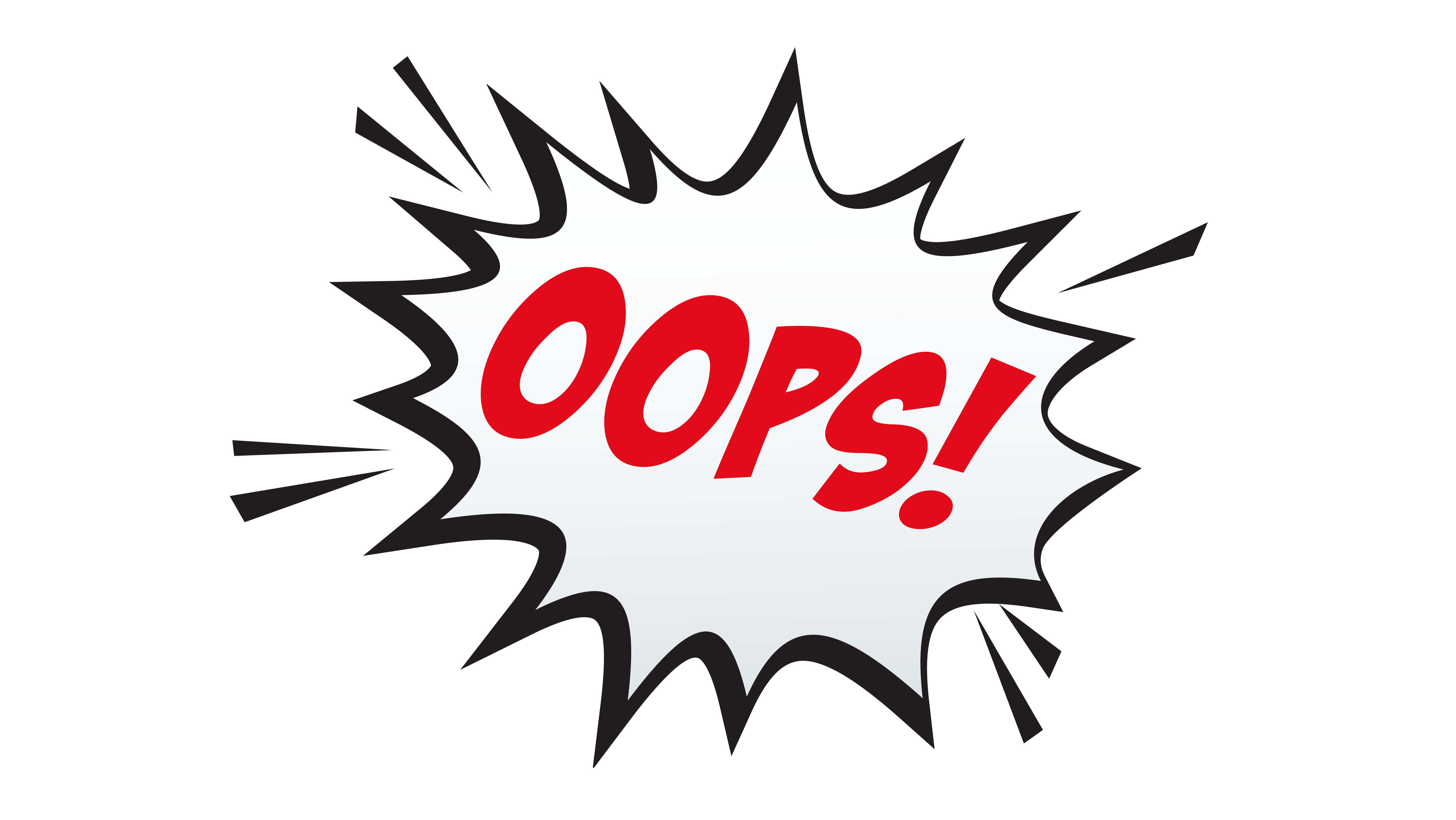 green
purple
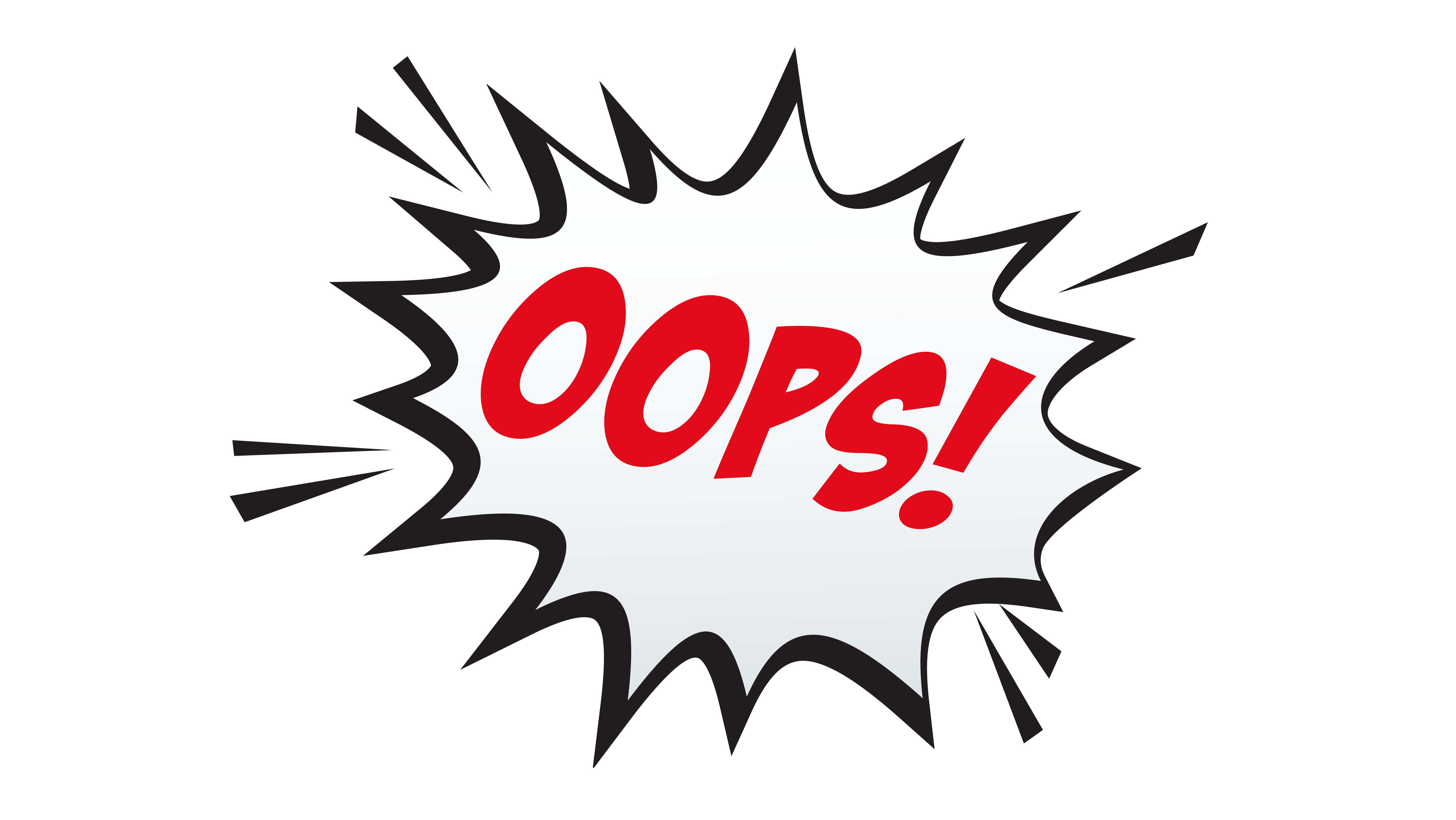 black
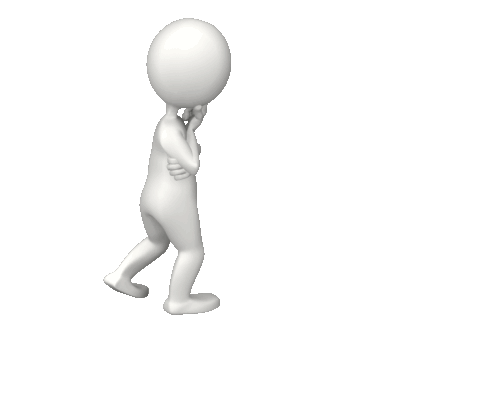 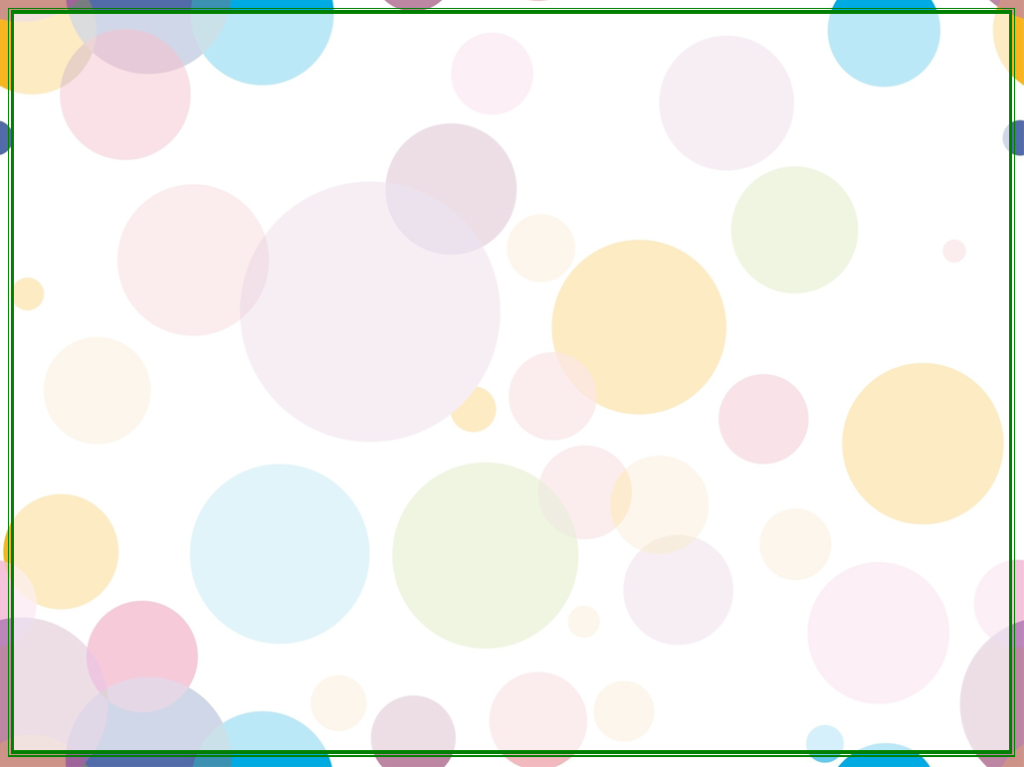 3
The Flags of the World
11
15
14
13
12
10
09
08
07
06
05
04
03
02
01
00
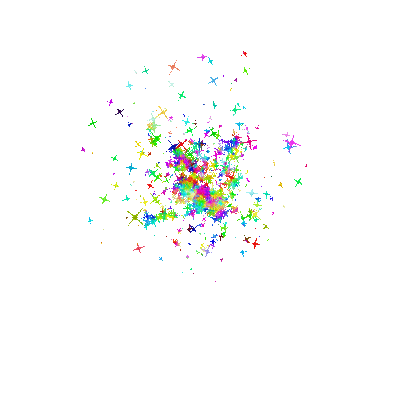 What is depicted on the flag of Cambodia and on the flag of Afghanistan?
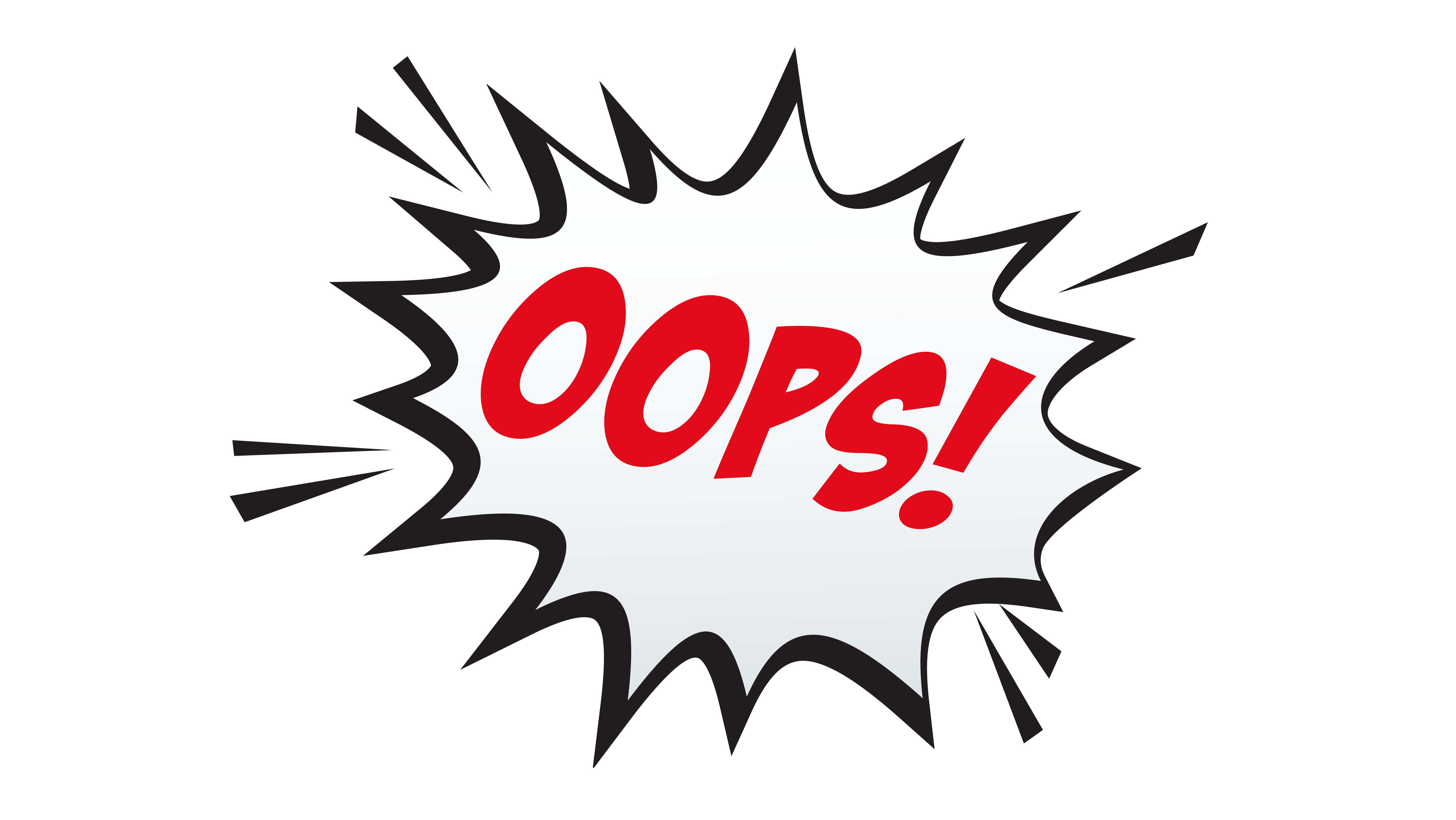 a shield 
and arrows
buildings
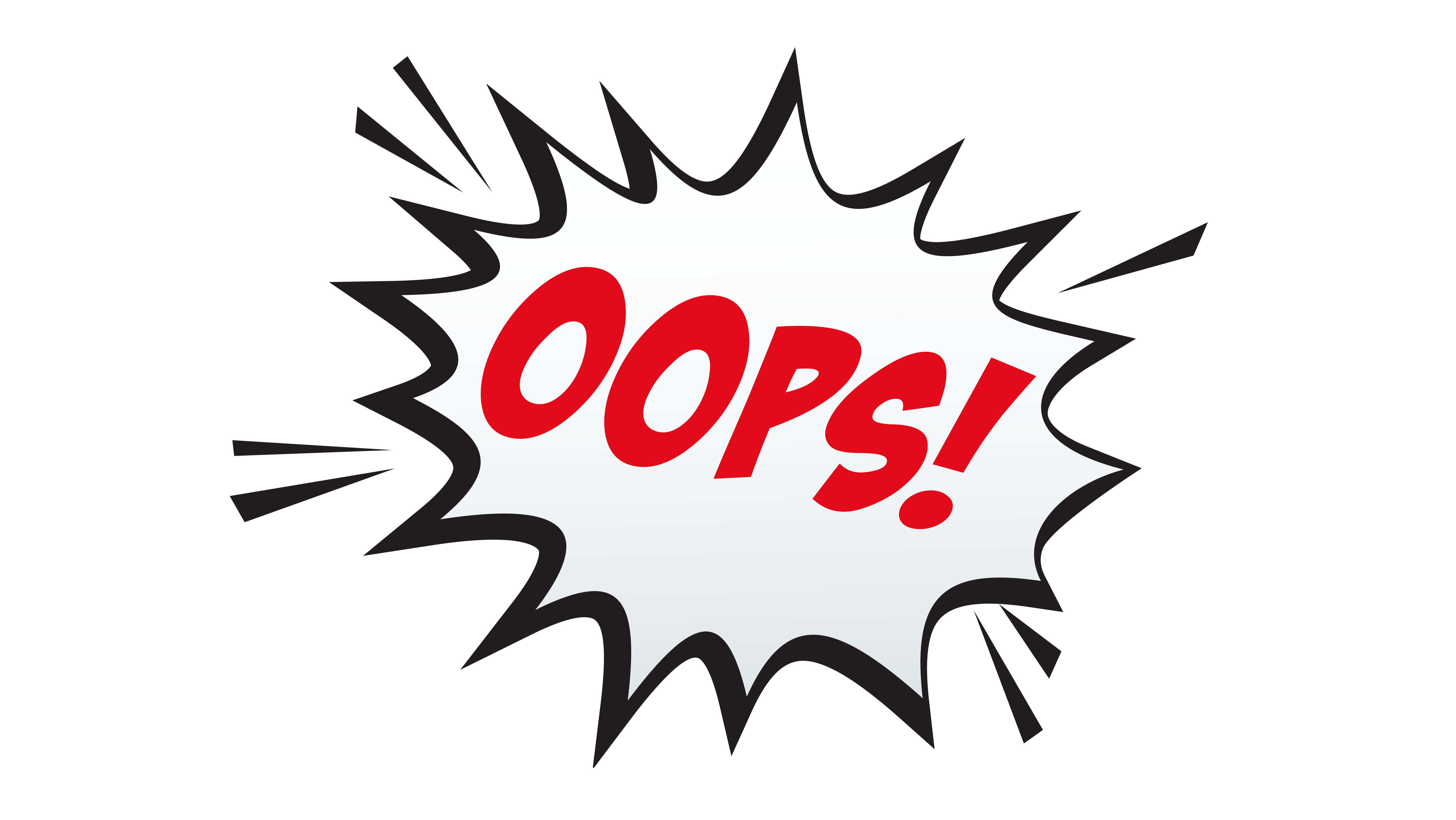 mountains
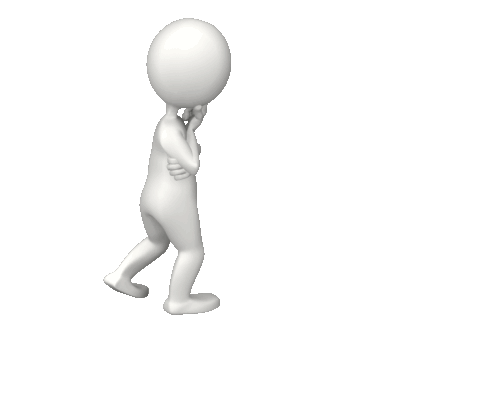 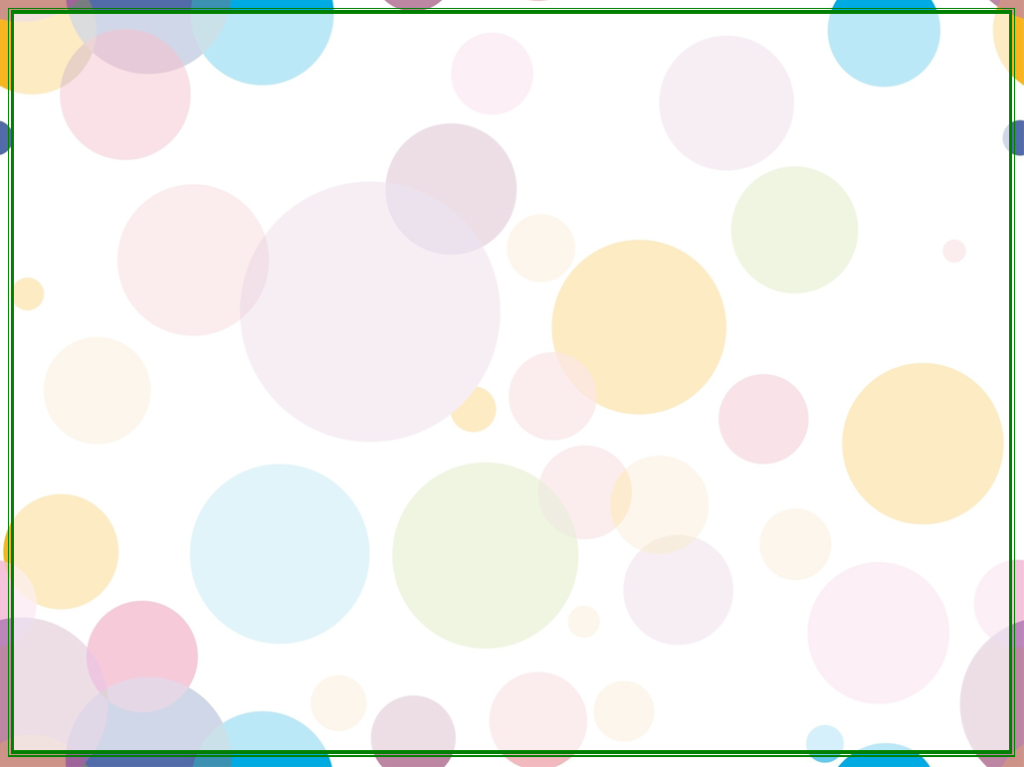 4
The Flags of the World
15
14
13
12
11
10
01
09
08
07
06
05
04
03
02
00
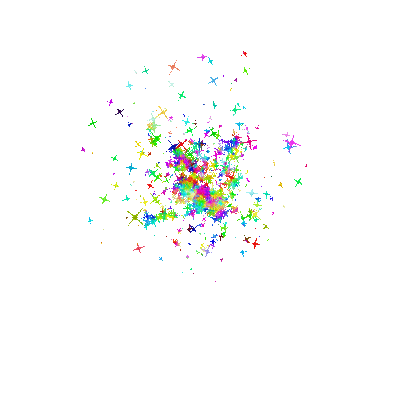 What country has the oldest flag in the world?
The flag of Denmark was created in 1219.
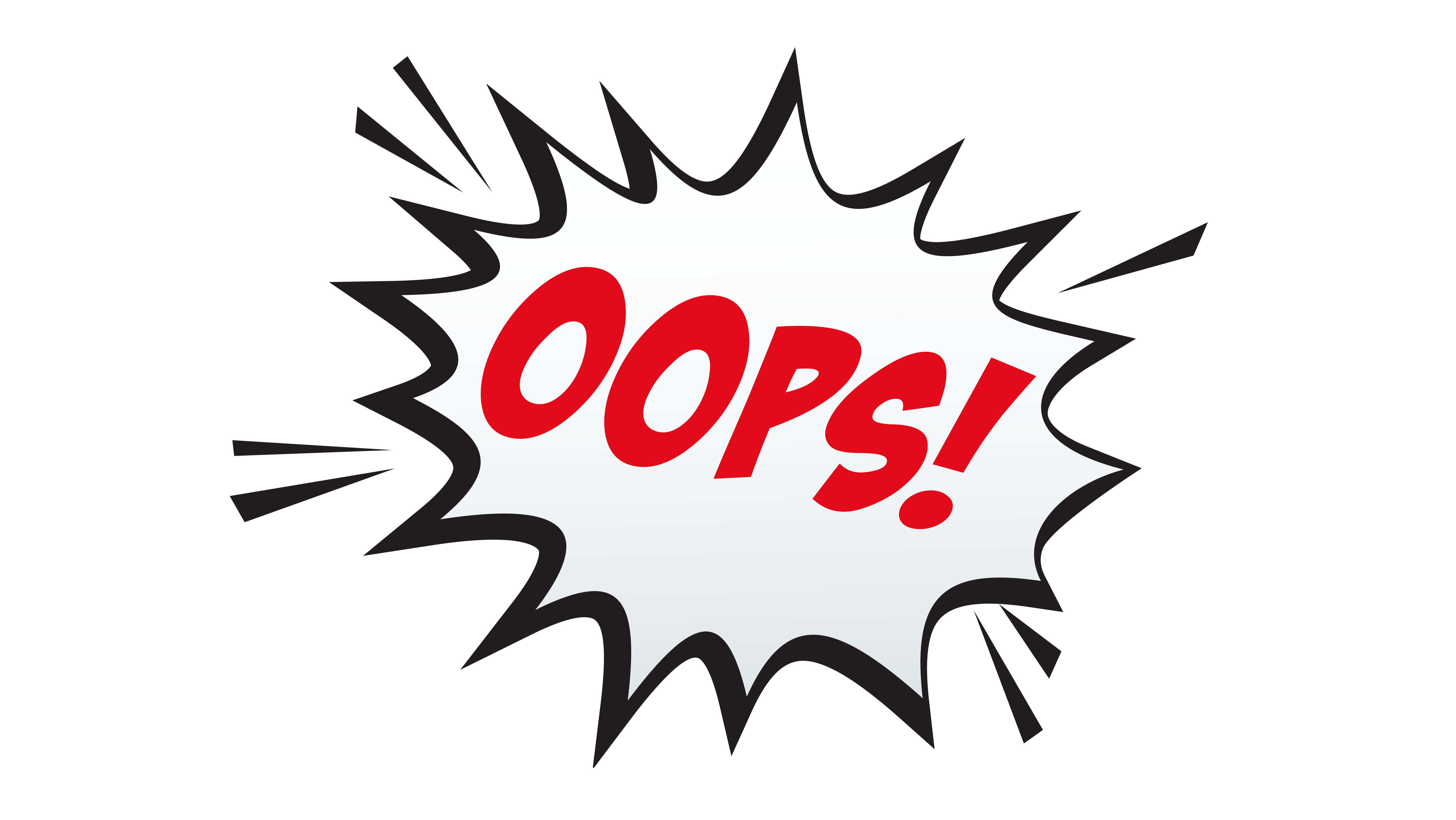 Great Britain
Denmark
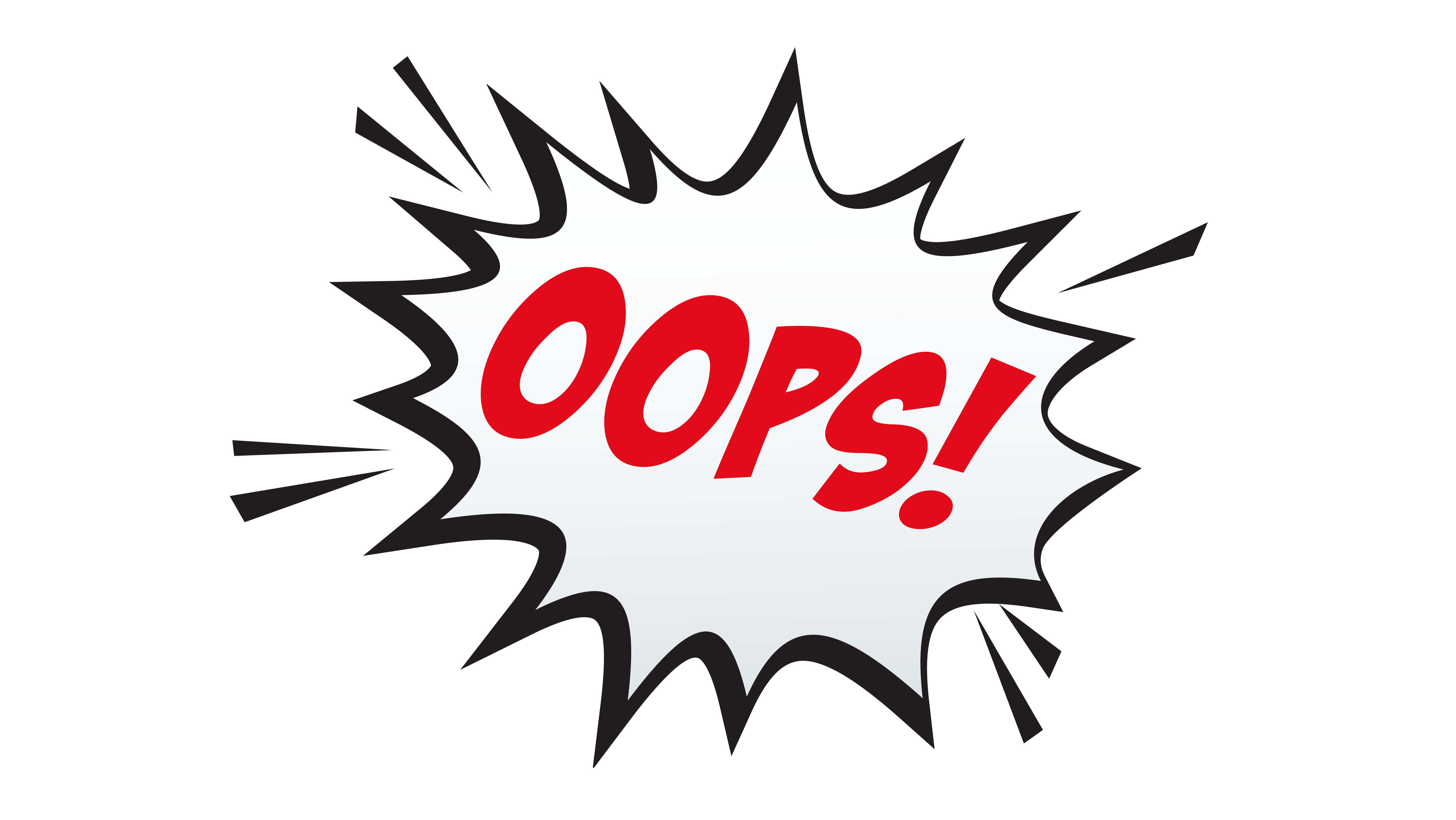 Egypt
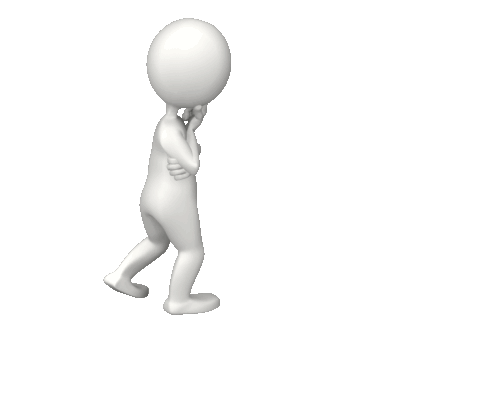 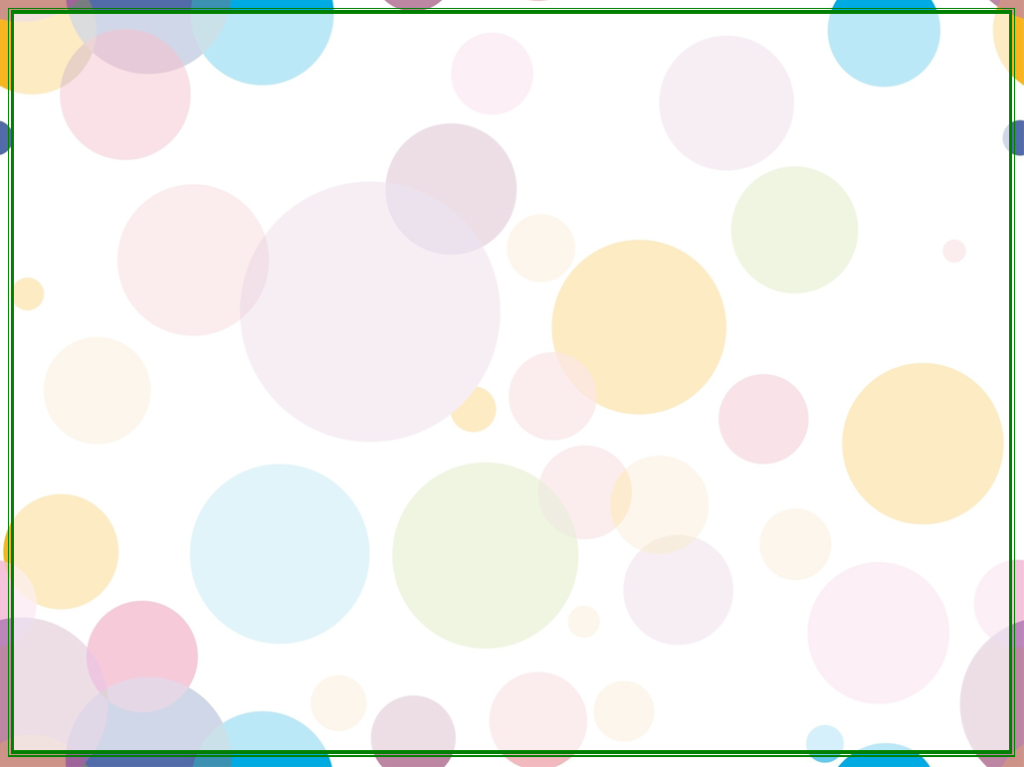 5
The Flags of the World
15
14
13
12
11
10
09
08
07
06
05
04
03
02
01
00
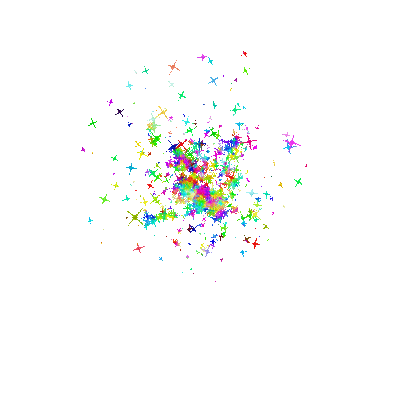 What country has the newest flag in the world?
The flag of South Sudan was adopted on July 9, 2010.
South Sudan
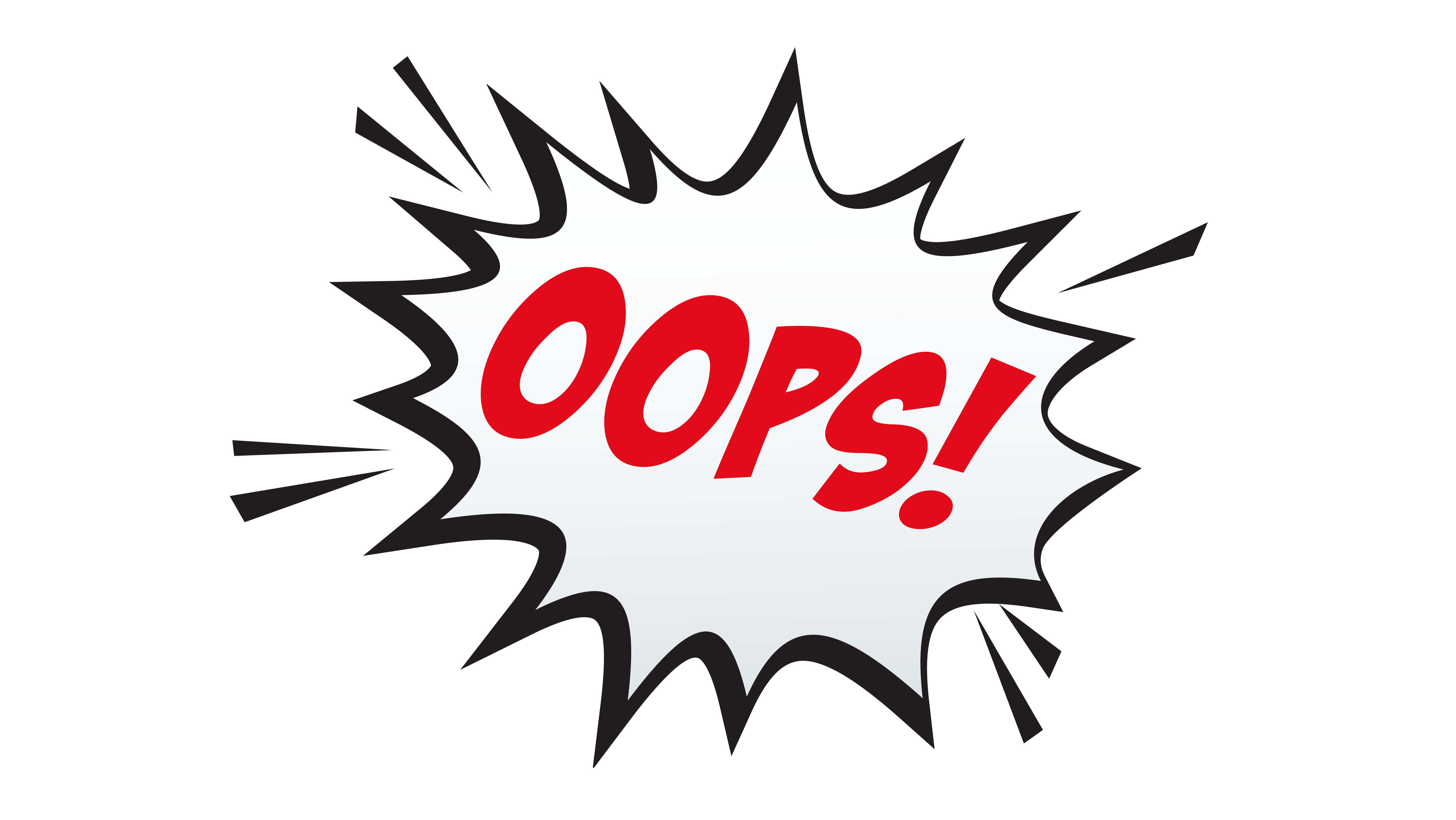 Mozambique
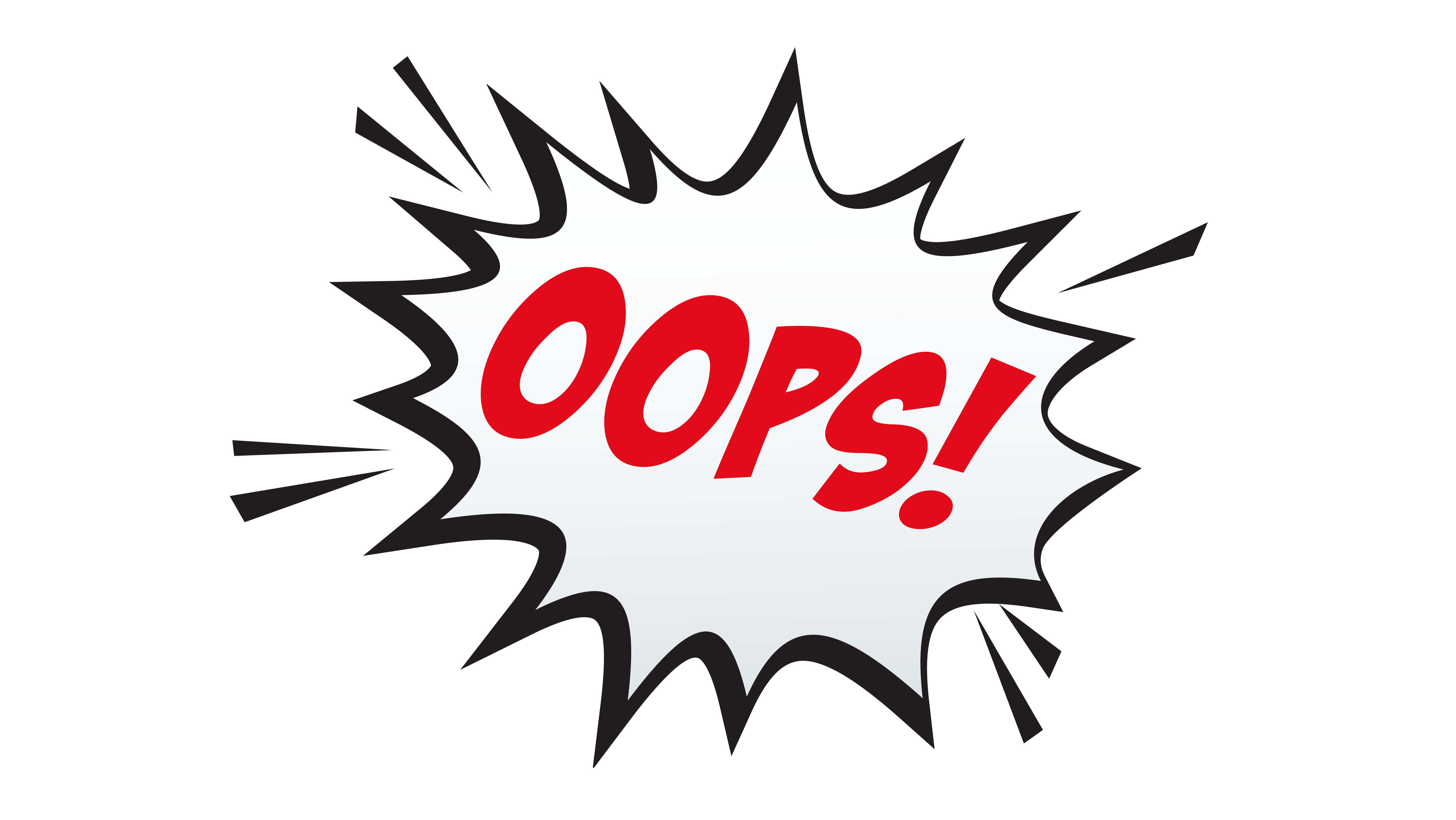 Chile
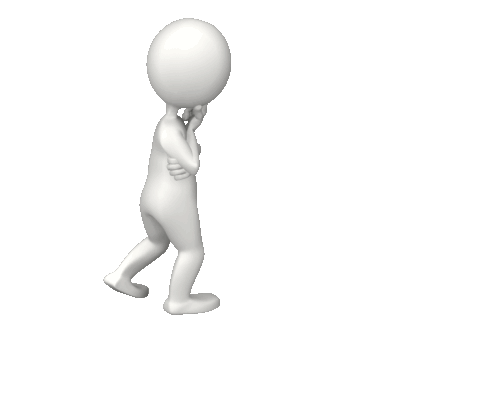 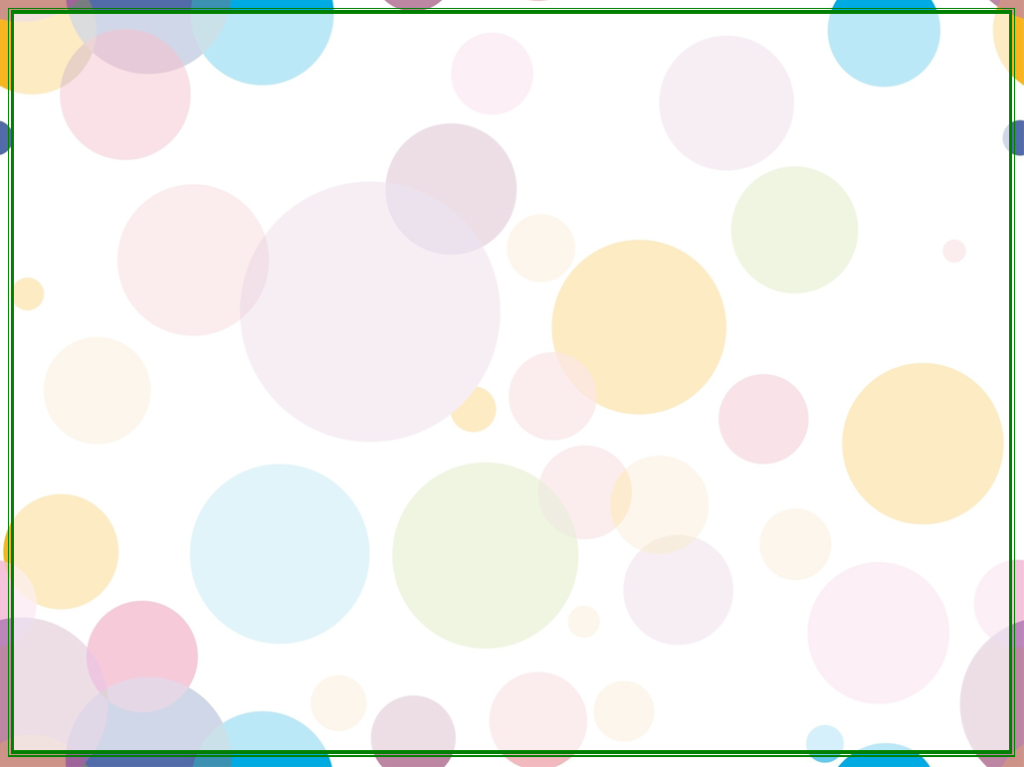 6
The Flags of the World
15
14
13
12
11
10
09
08
07
06
05
04
03
02
01
00
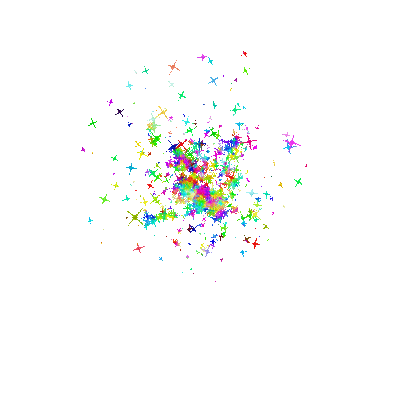 Bhutan, Wales and Malta are the only countries in the world whose flags have dragons on them.
How many countries have dragons on their flags?
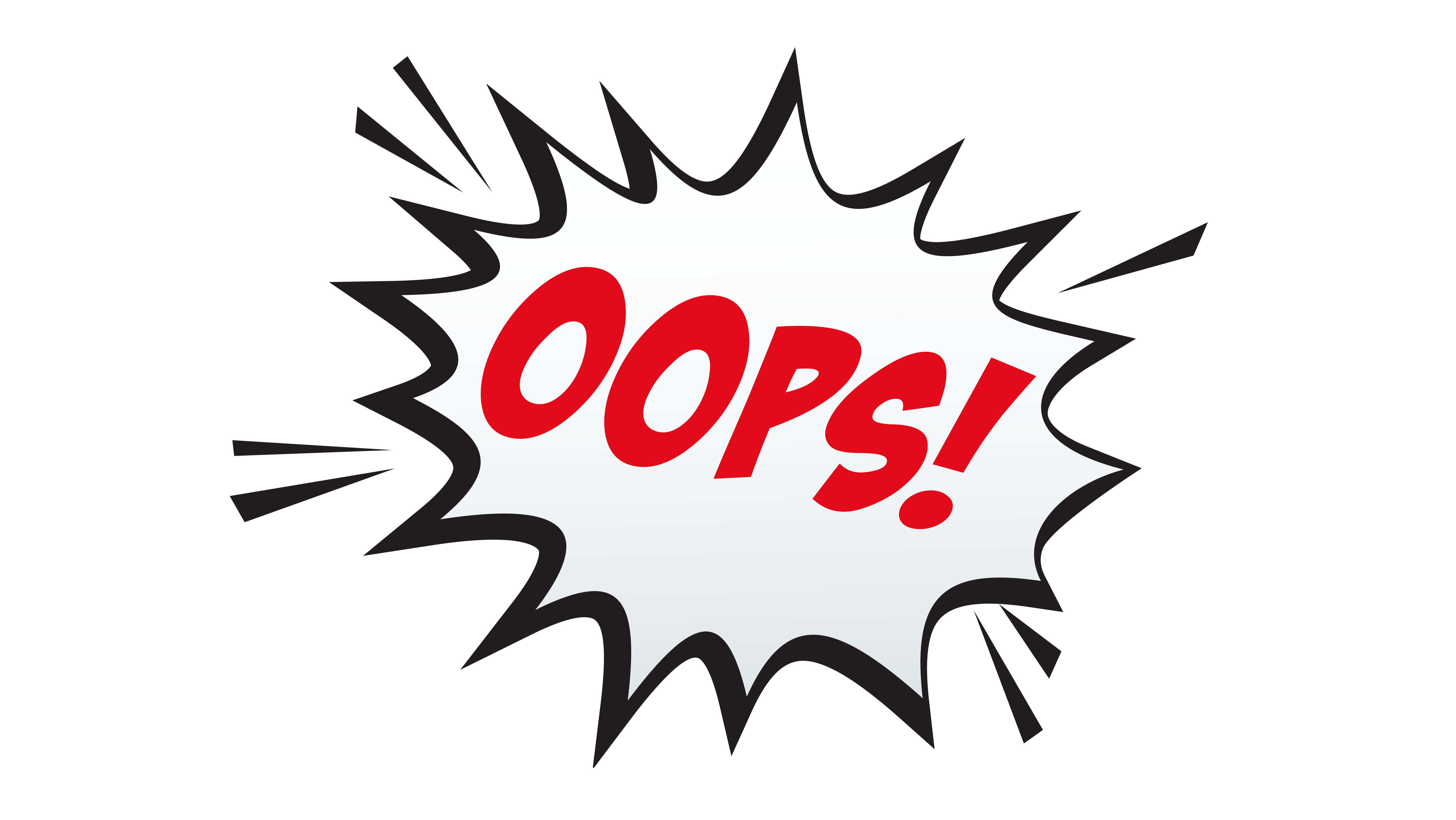 2
3
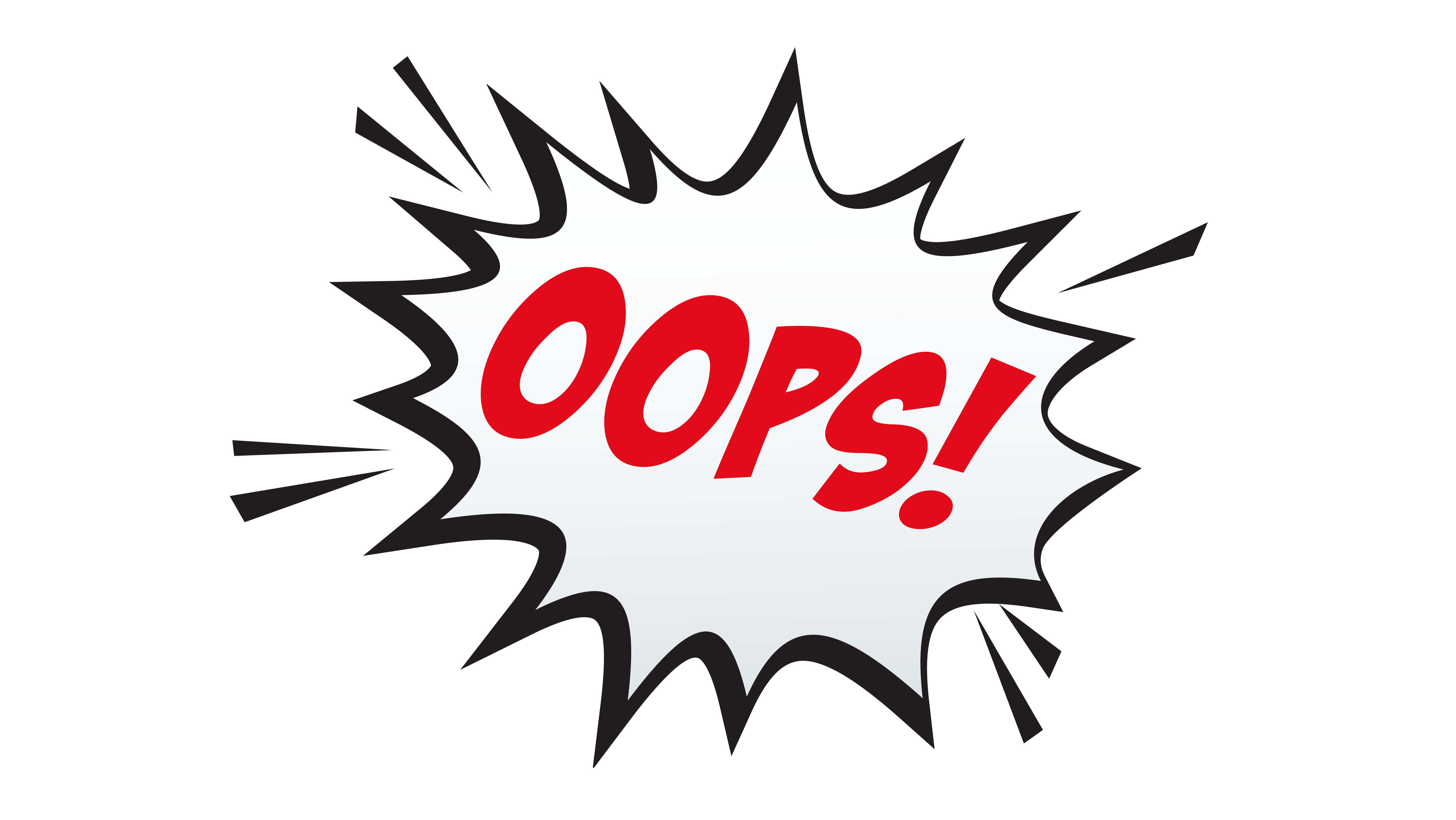 4
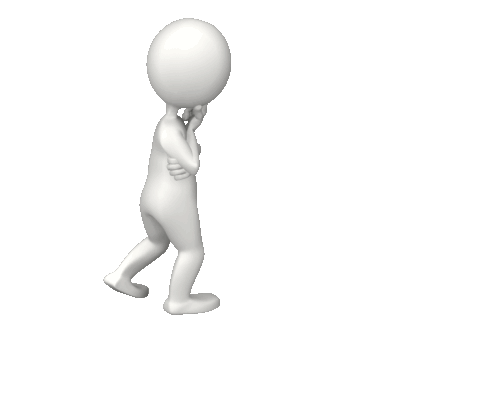 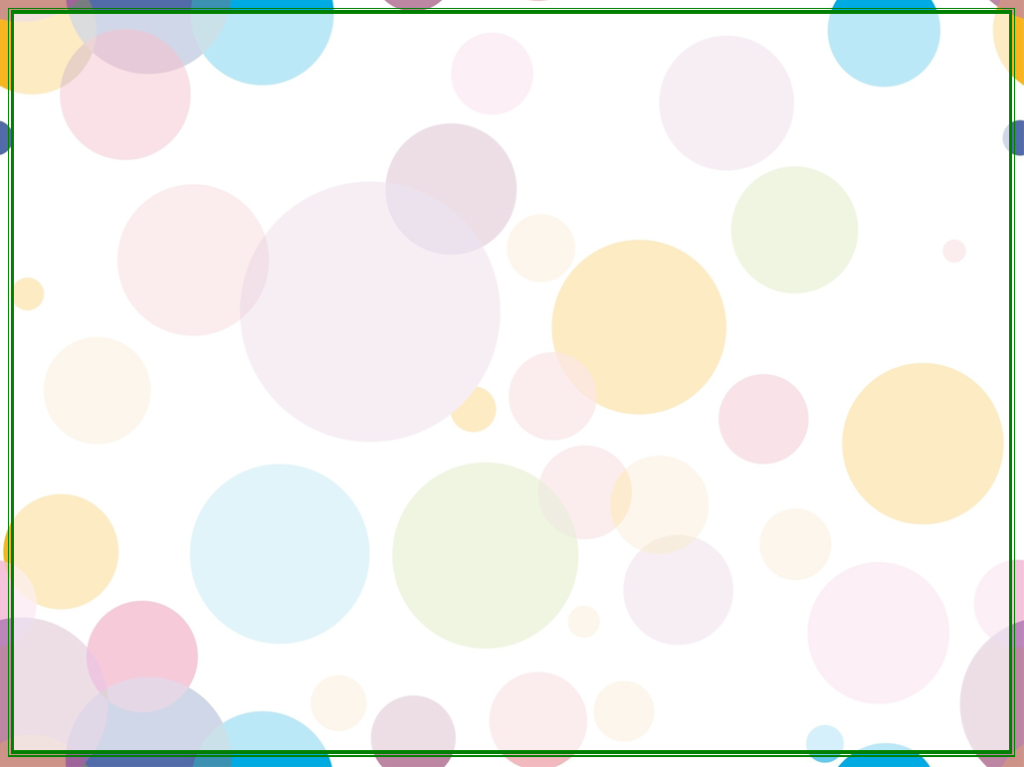 7
The Flags of the World
15
14
13
12
11
10
09
08
07
06
05
04
03
02
01
00
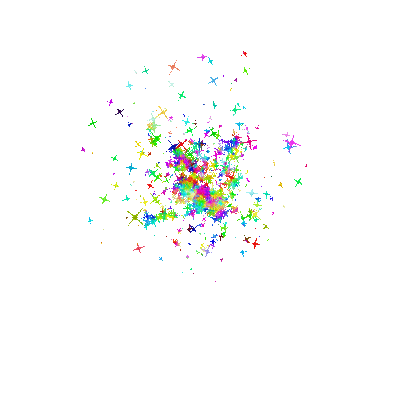 There are 4 flags in the world that feature firearms. The flag of
Mozambique depicts an AK-47 crossed with a farming mattock on top of a book.
The flag of which country depicts an 
AK-47 ?
Mozambique
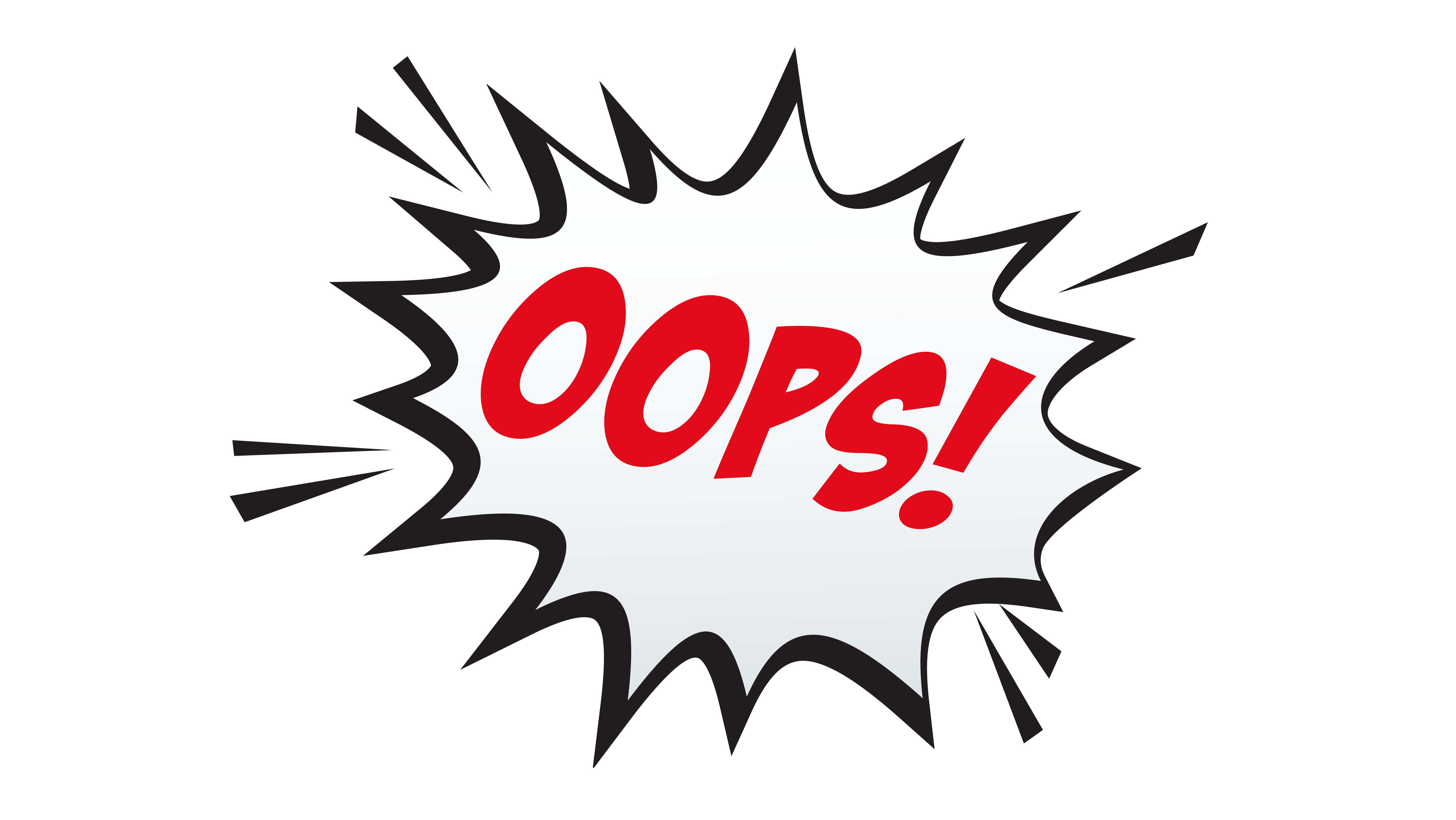 Angola
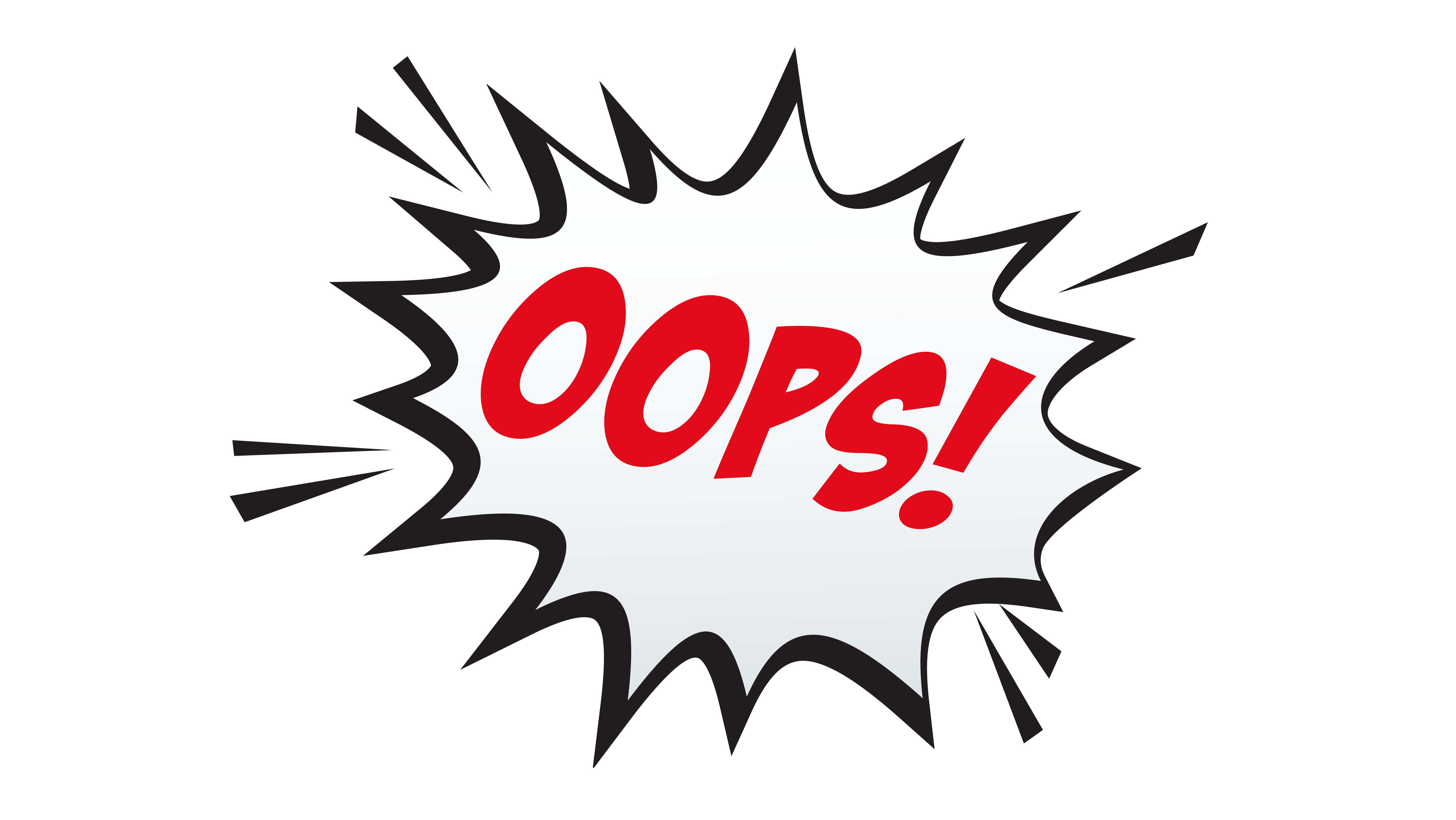 Bolivia
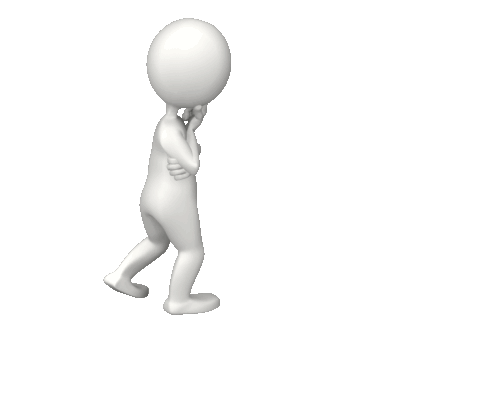 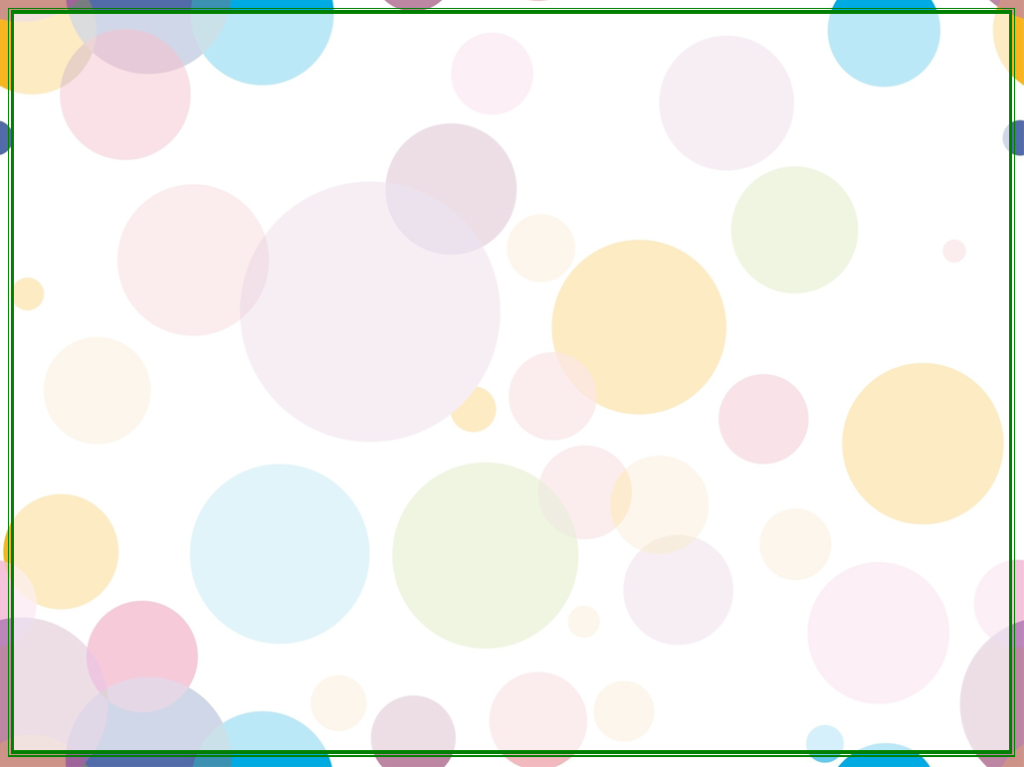 8
The Flags of the World
15
14
13
12
11
10
09
08
07
06
05
04
03
02
01
00
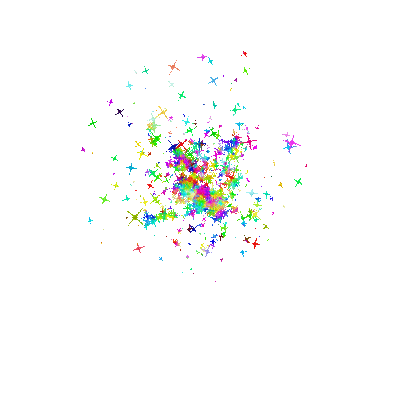 What does the Sun seen on many South American flags, such as Argentina, Bolivia, and Ecuador symbolize?
The Sun is a reference to the Incan god of the Sun, Inti.
The Incan God of the Sun
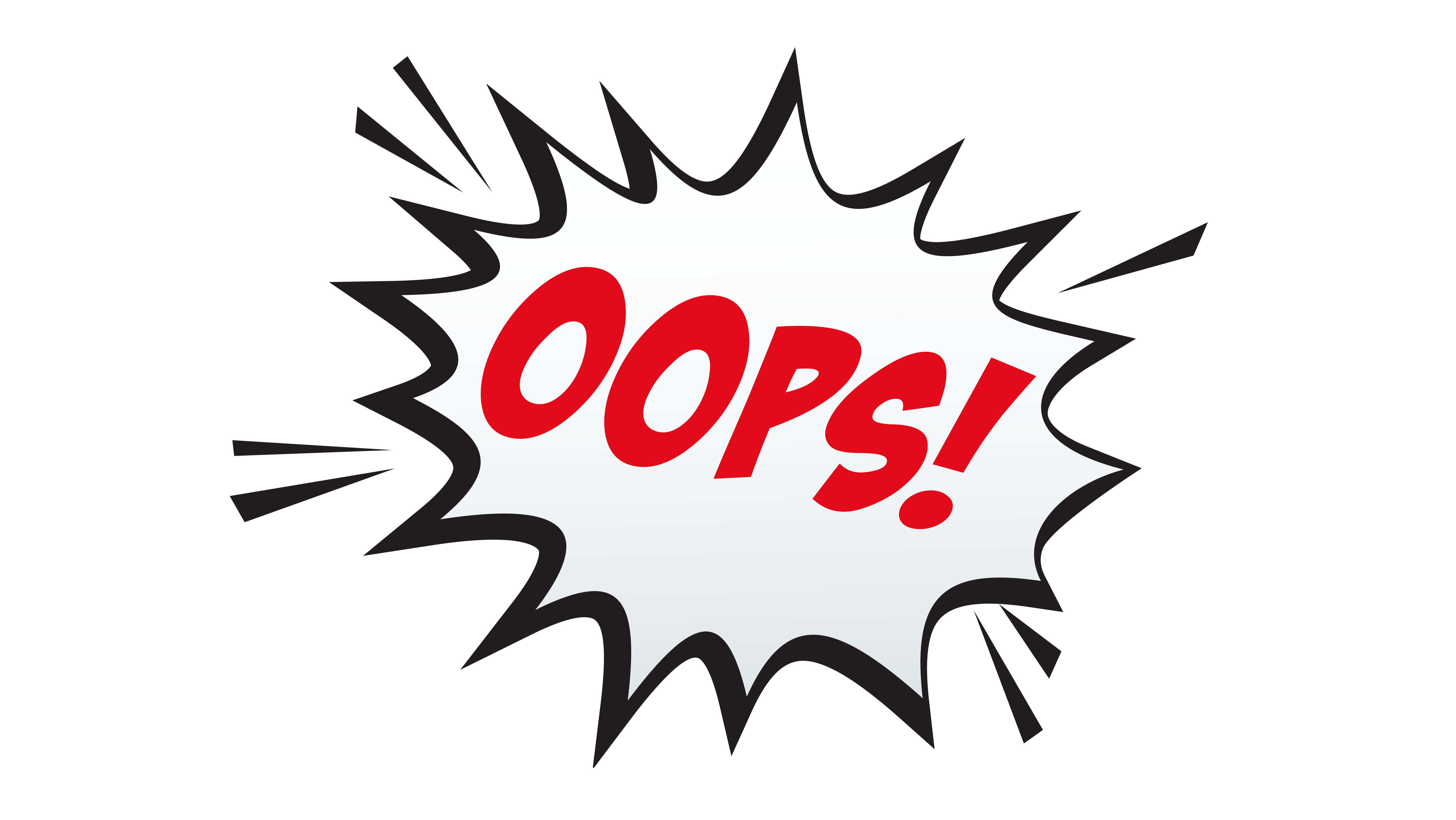 The Incan God of Love
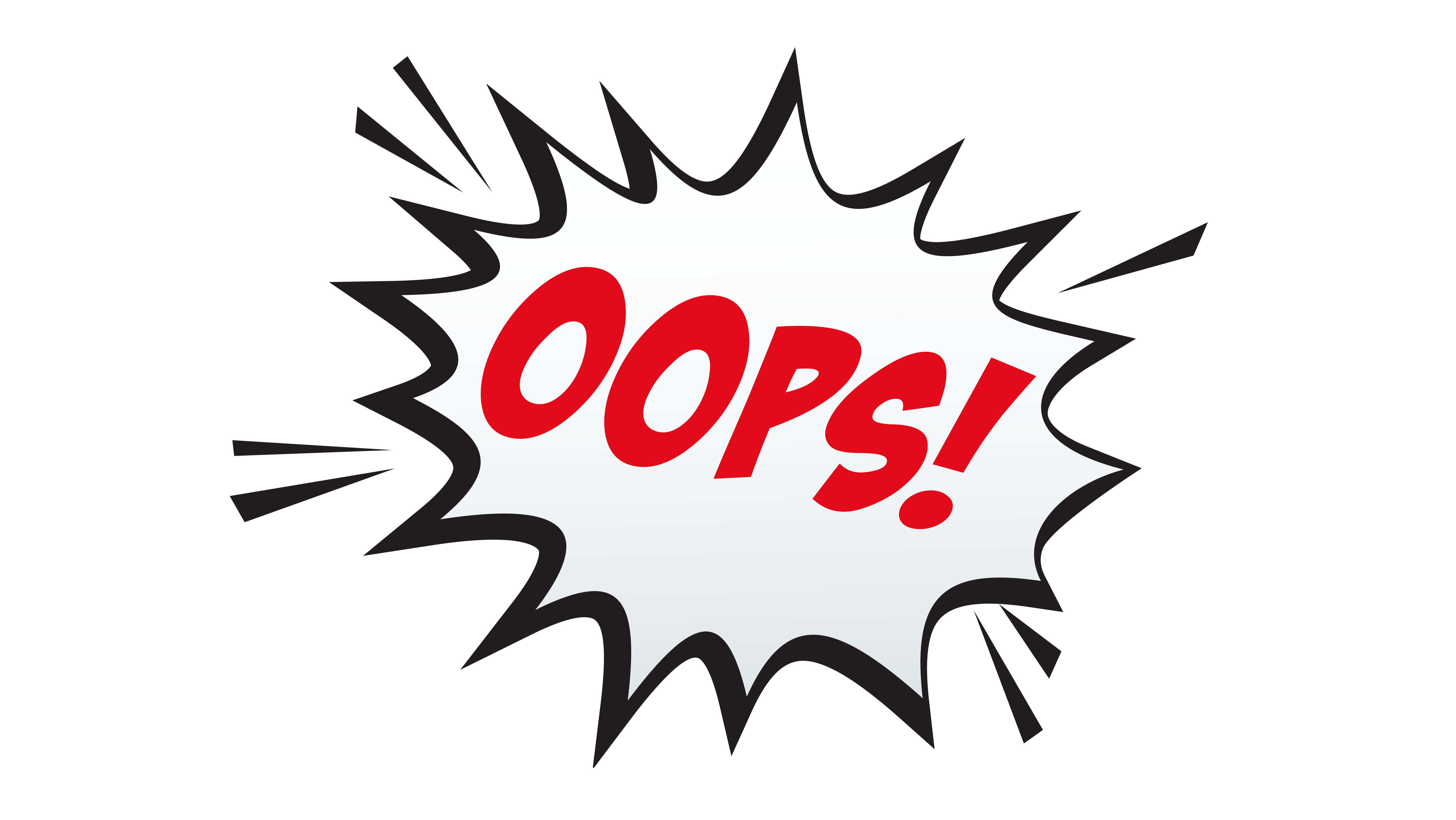 The Incan God of War
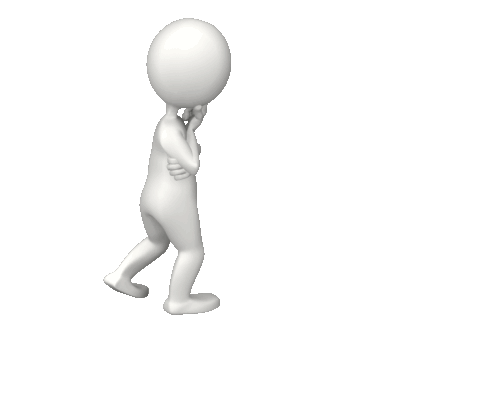 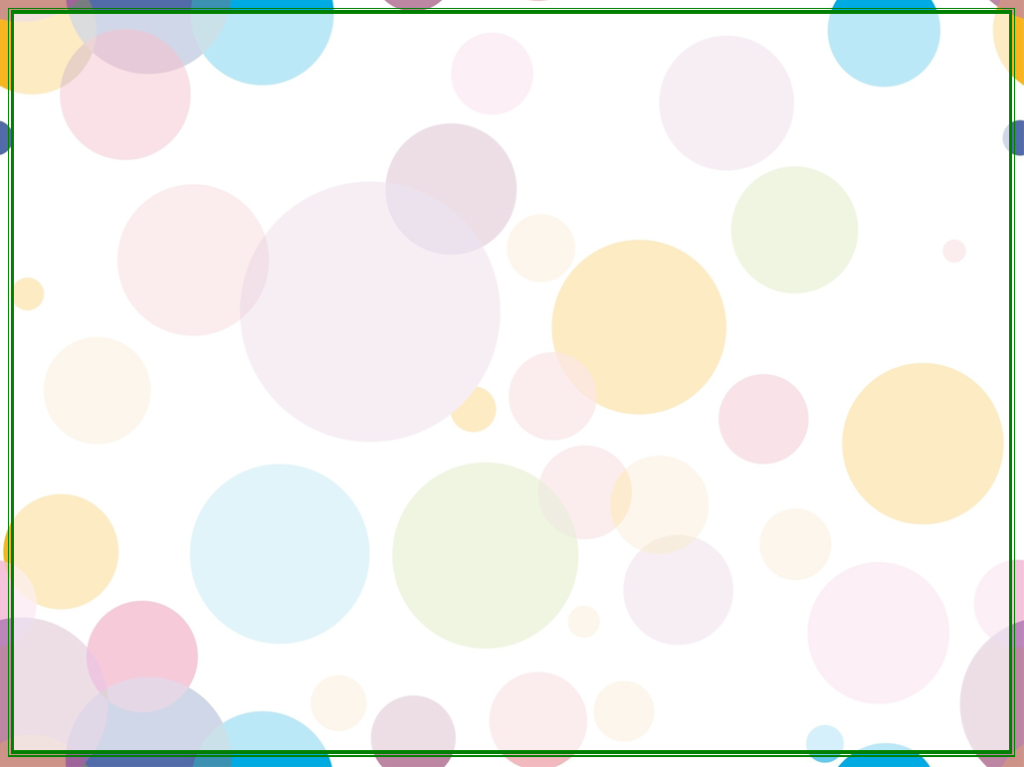 9
The Flags of the World
15
14
13
12
11
10
09
08
07
06
05
04
03
02
01
00
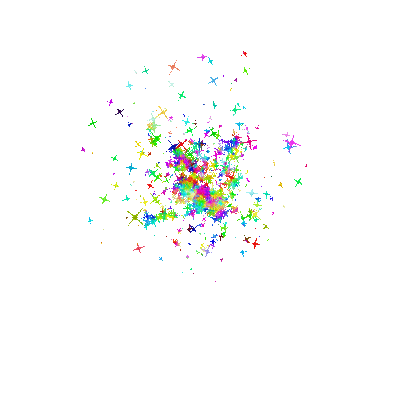 The flag of what country is flown with the red side on the upper side in times of war and the blue side on the upper side during times of peace?
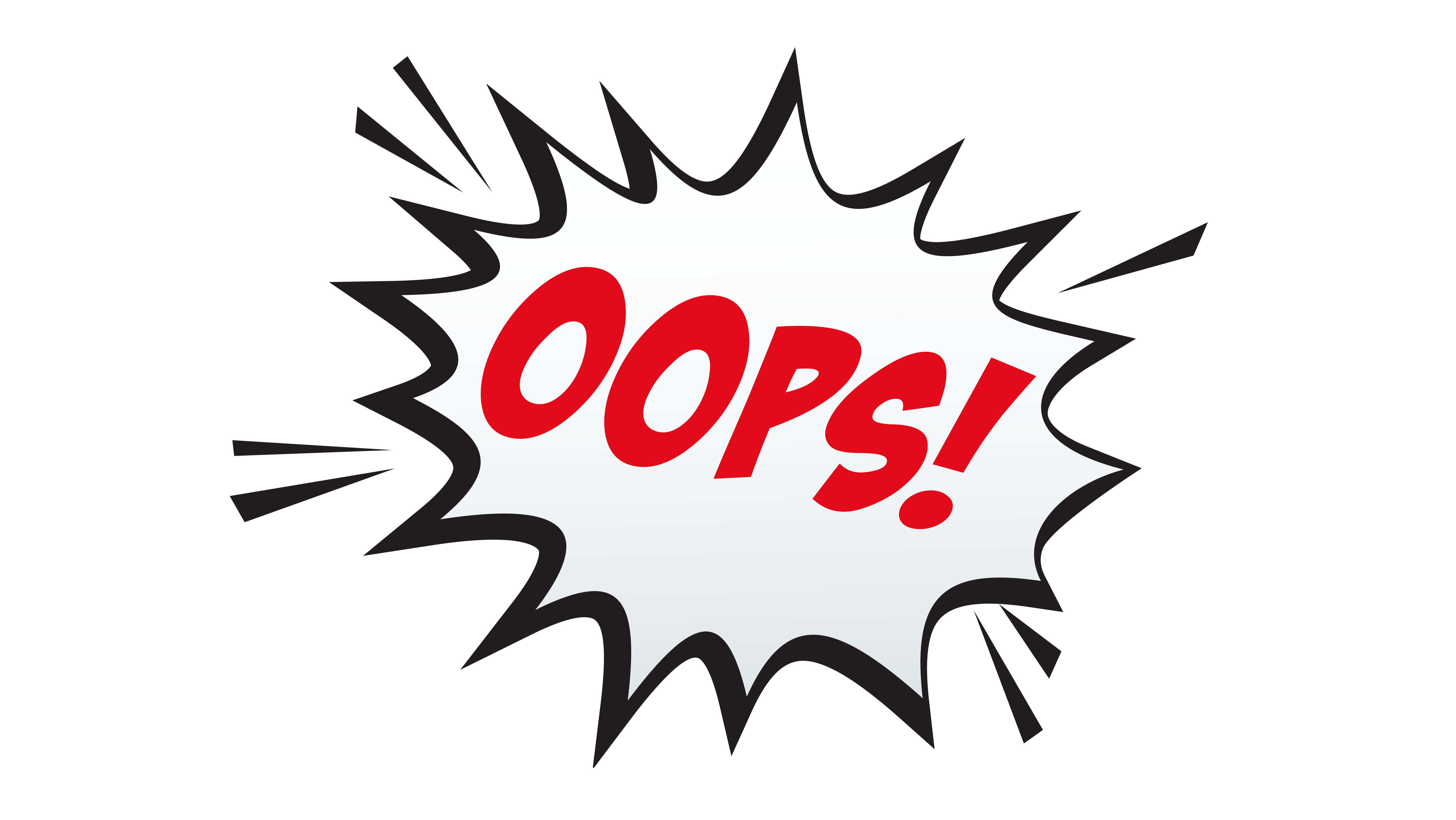 North Korea
The Philippines
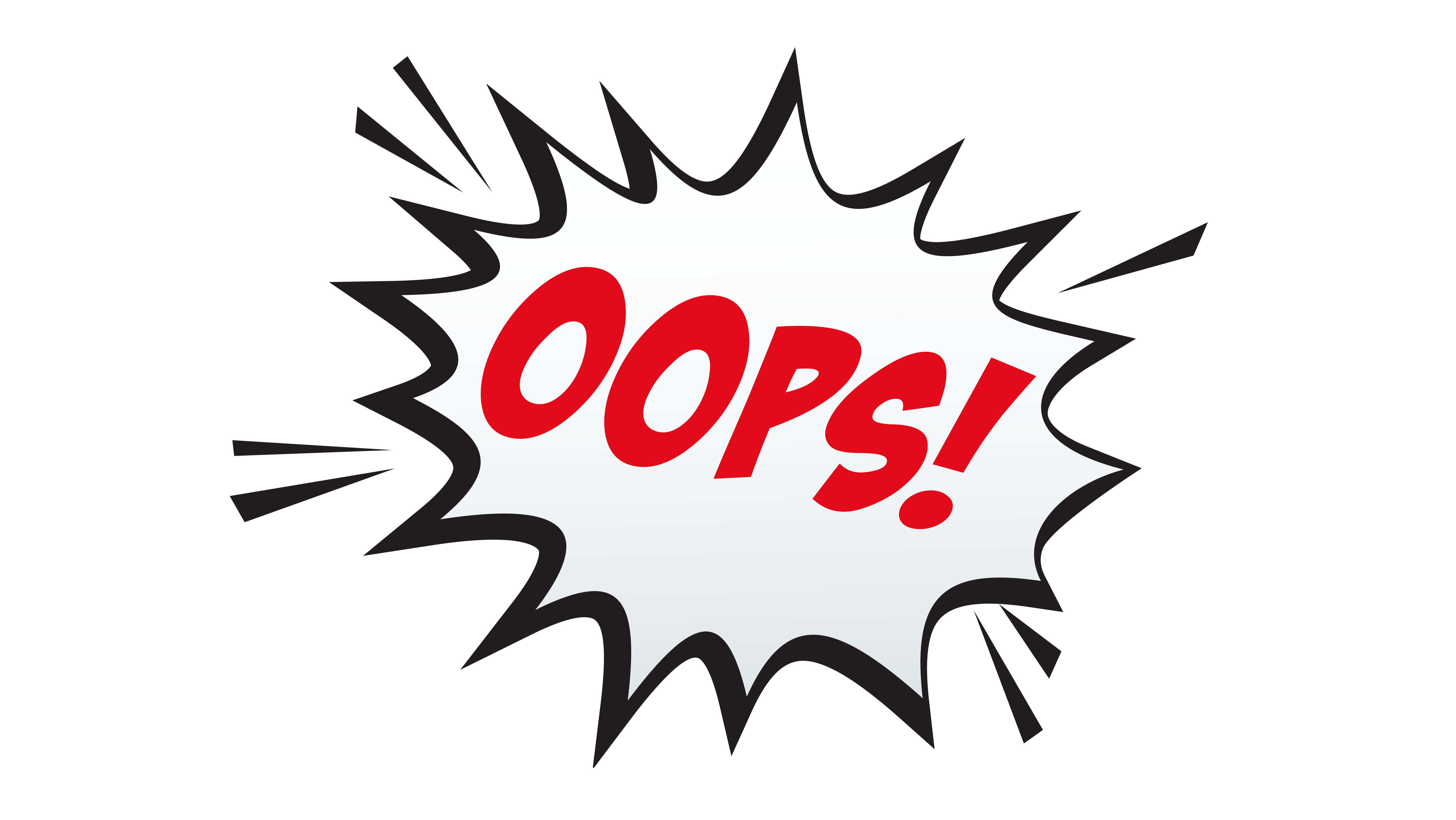 Afghanistan
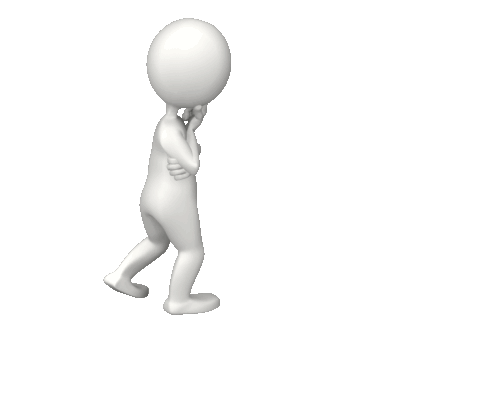 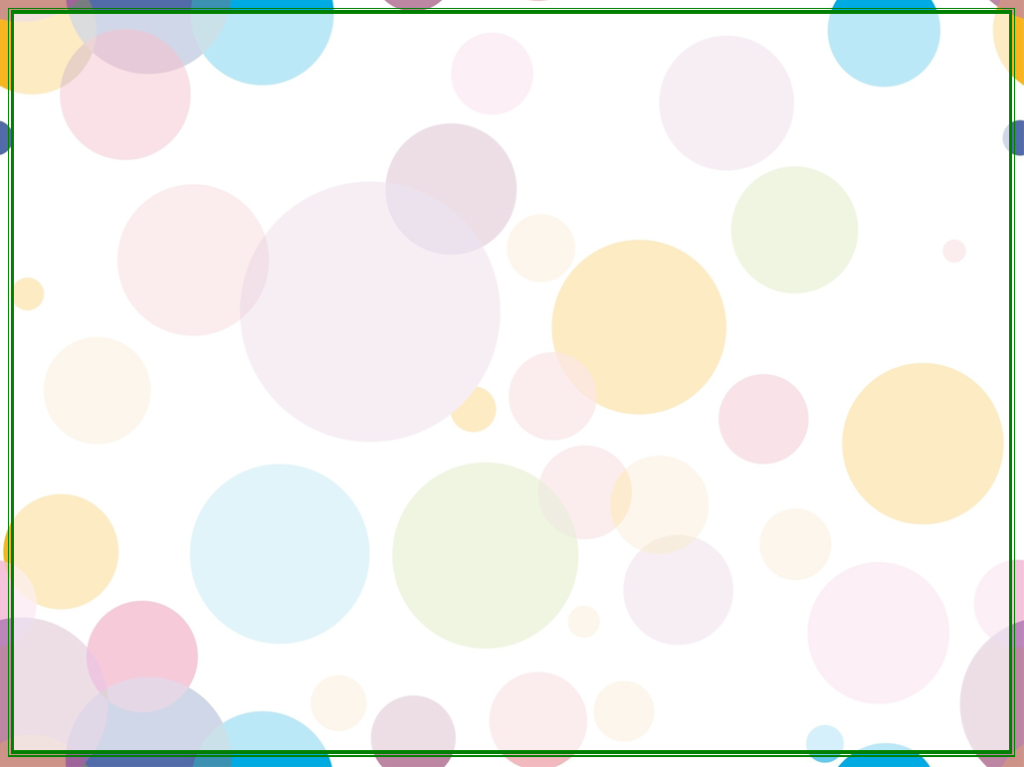 10
The Flags of the World
15
14
13
12
11
10
09
08
07
06
05
04
03
02
01
00
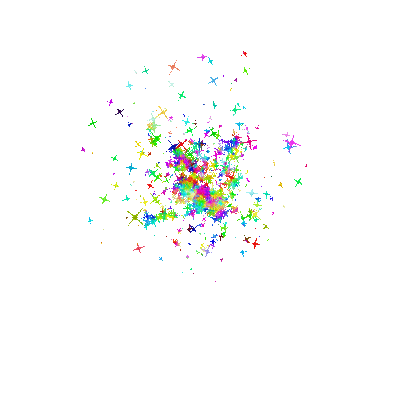 What animal could be depicted on the flag of Canada instead of a maple leaf?
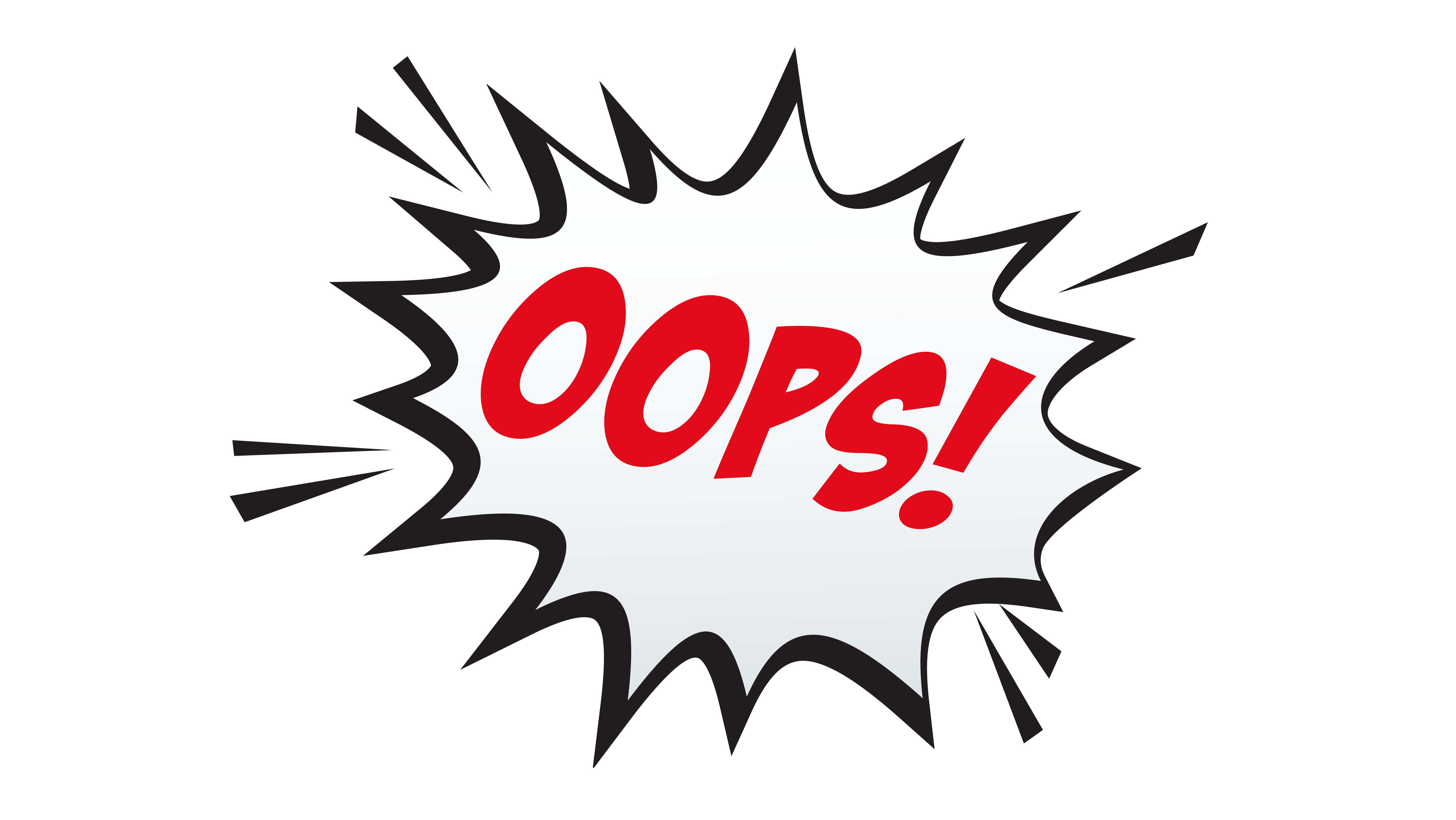 a squirrel
a beaver
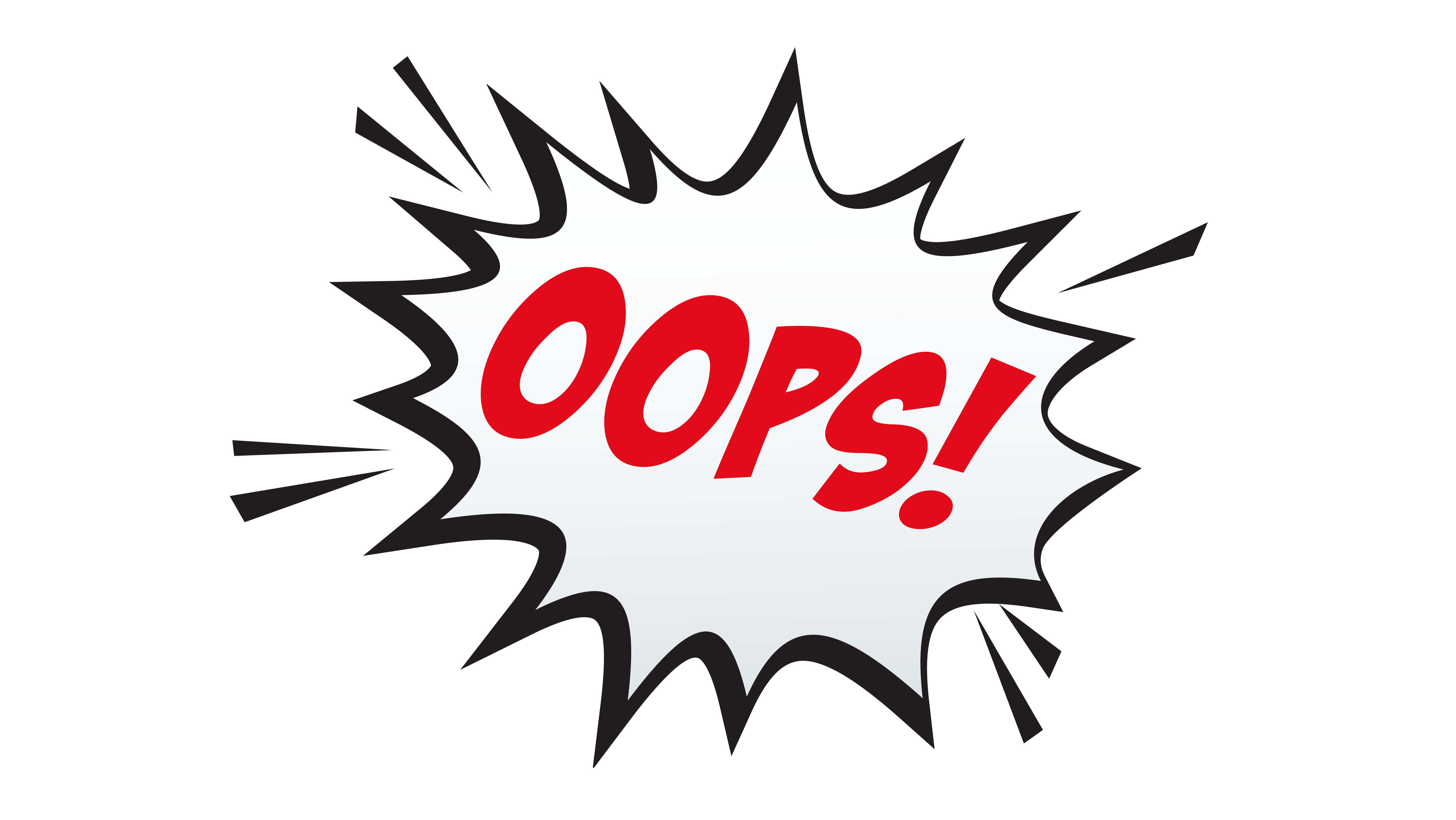 a grizzly
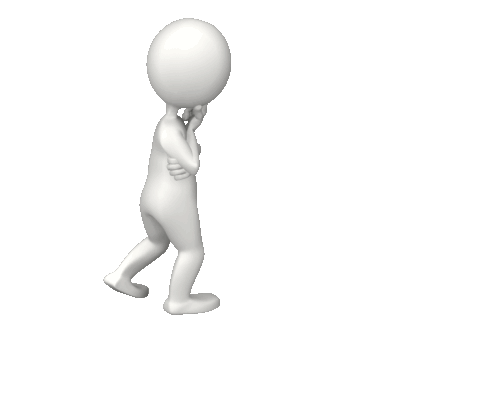 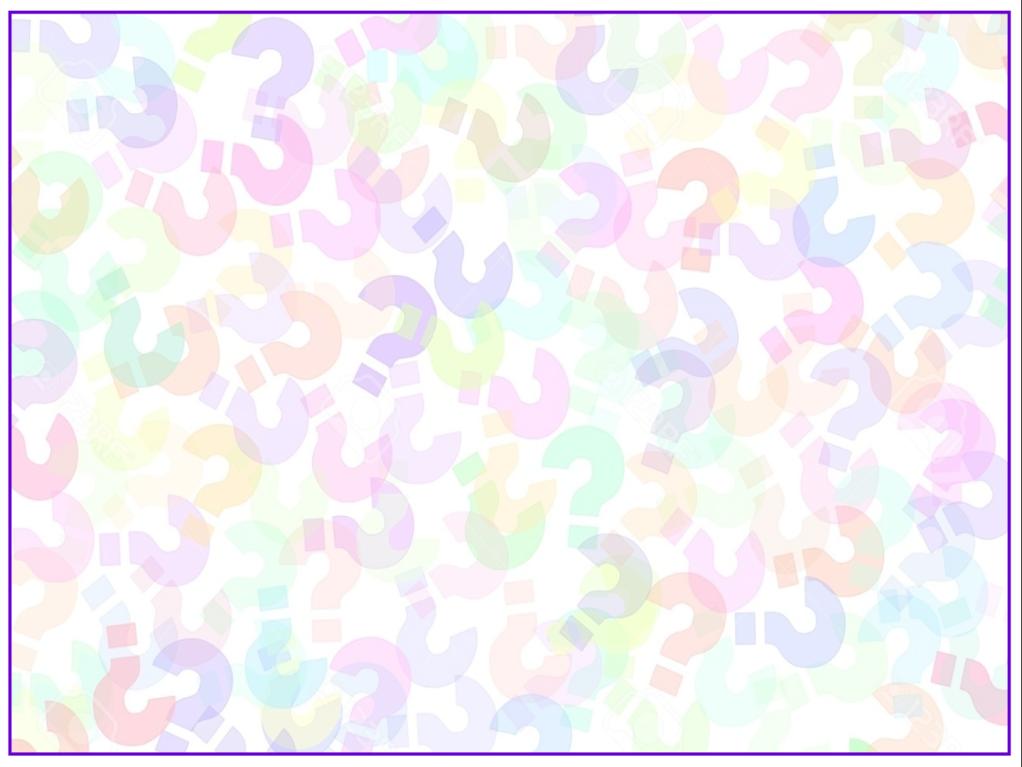 Final Round
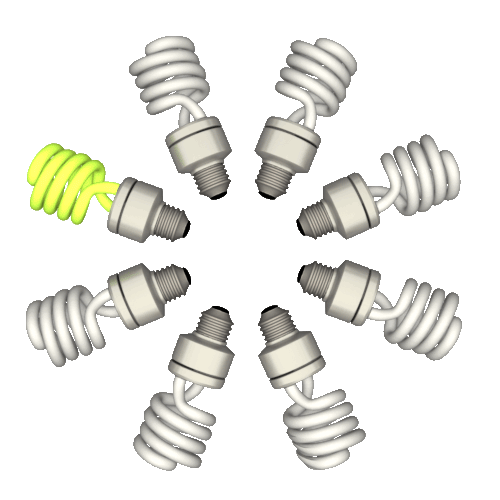 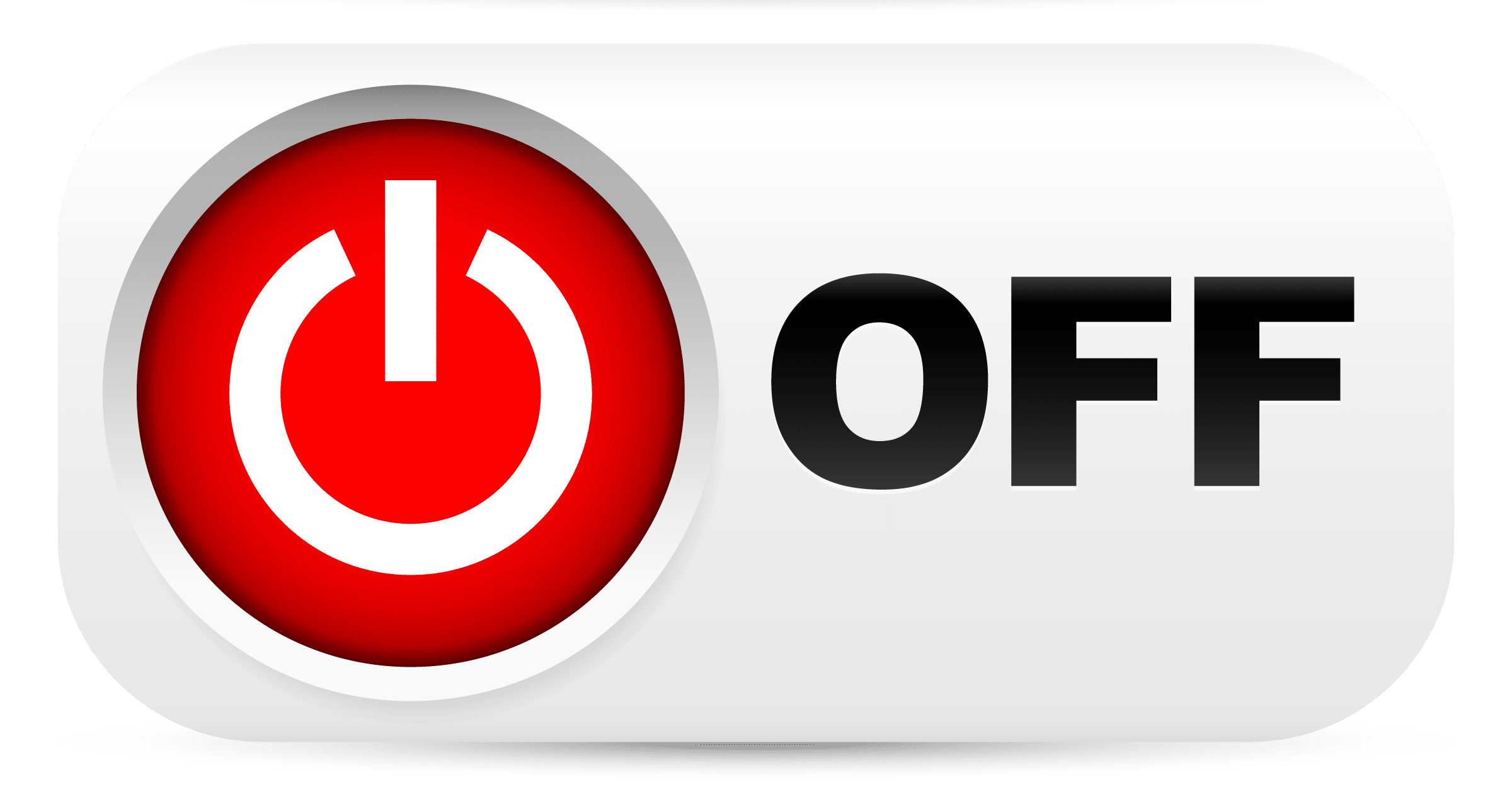 History
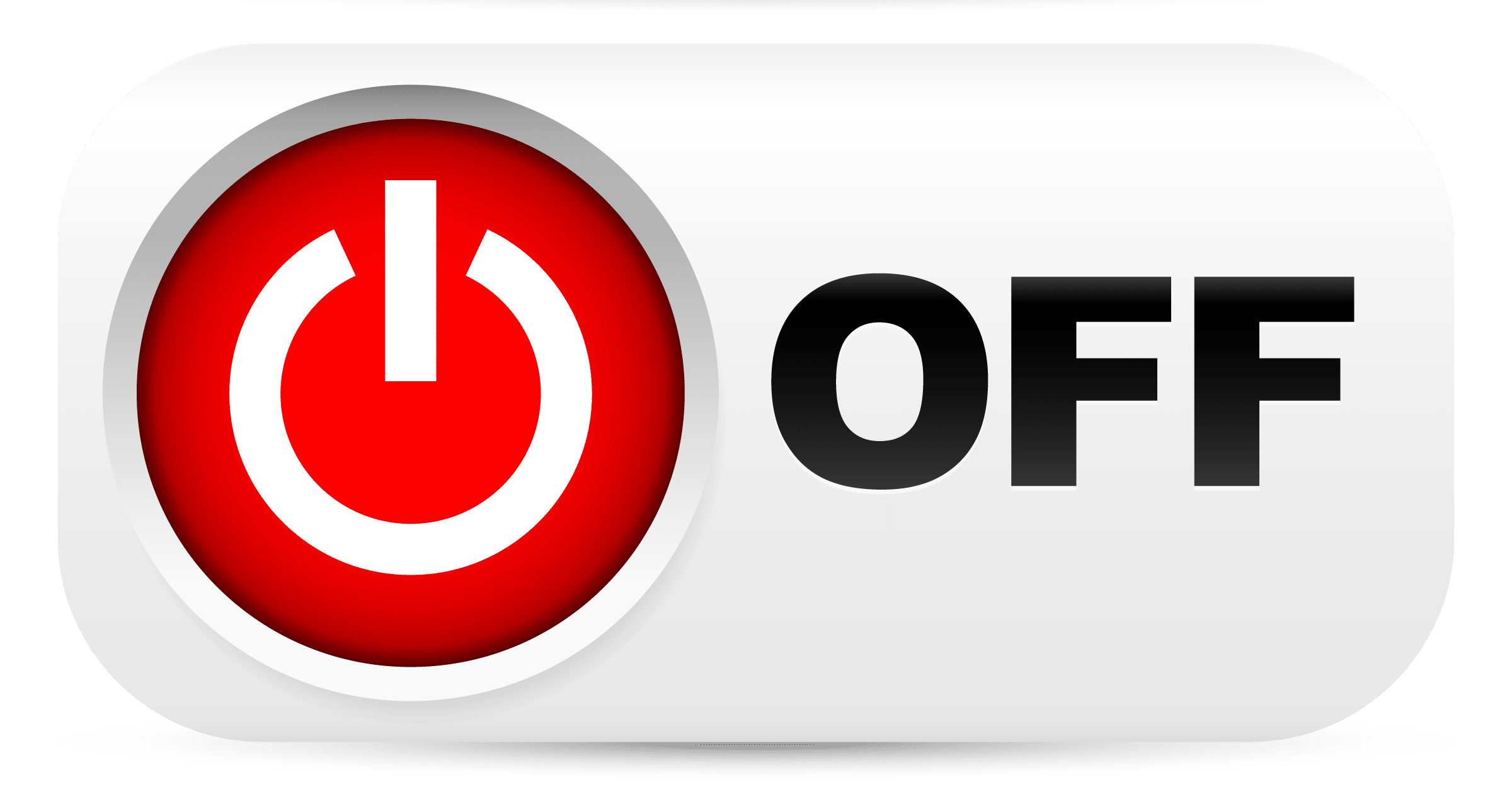 Numerals
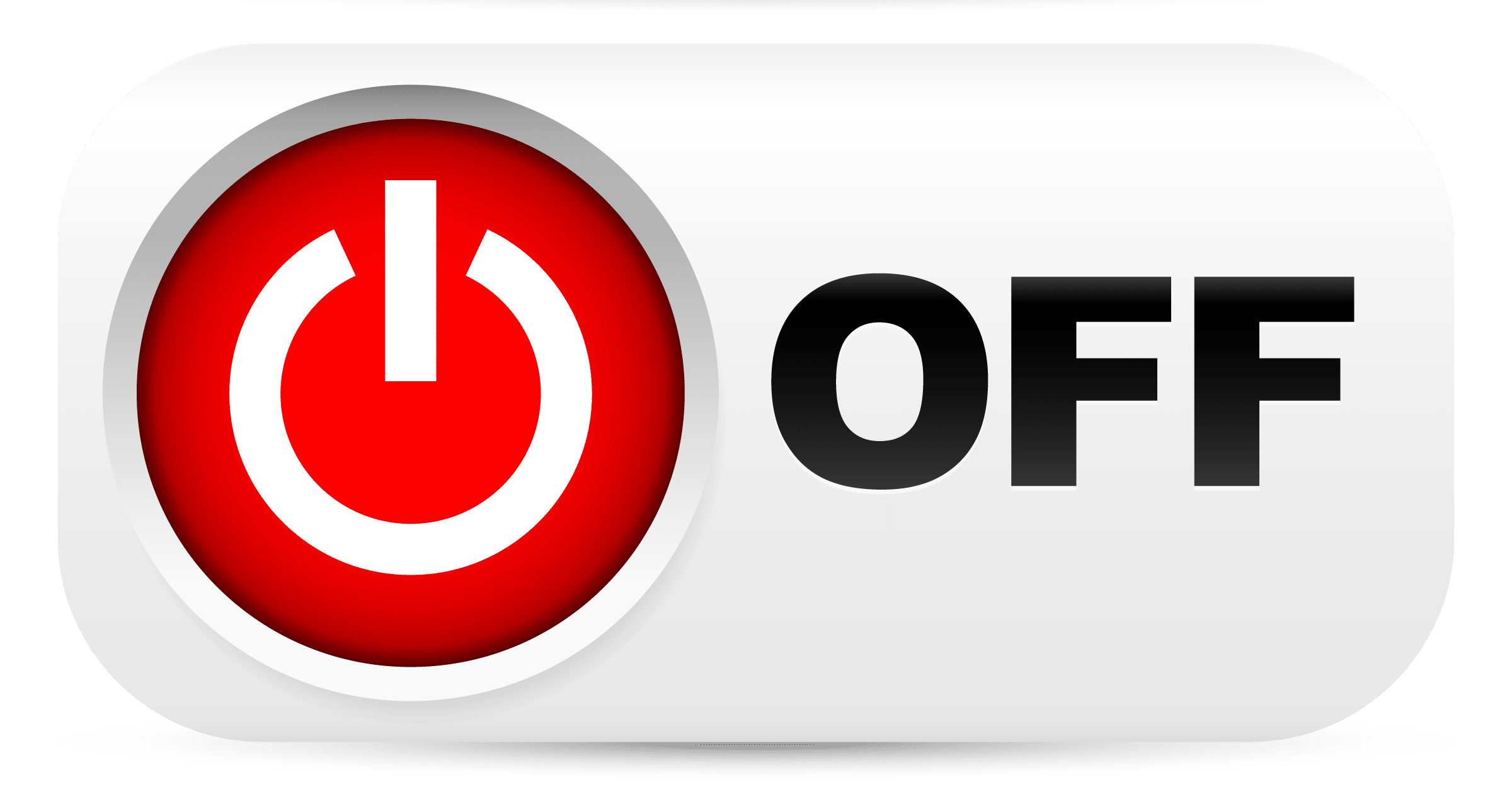 Music
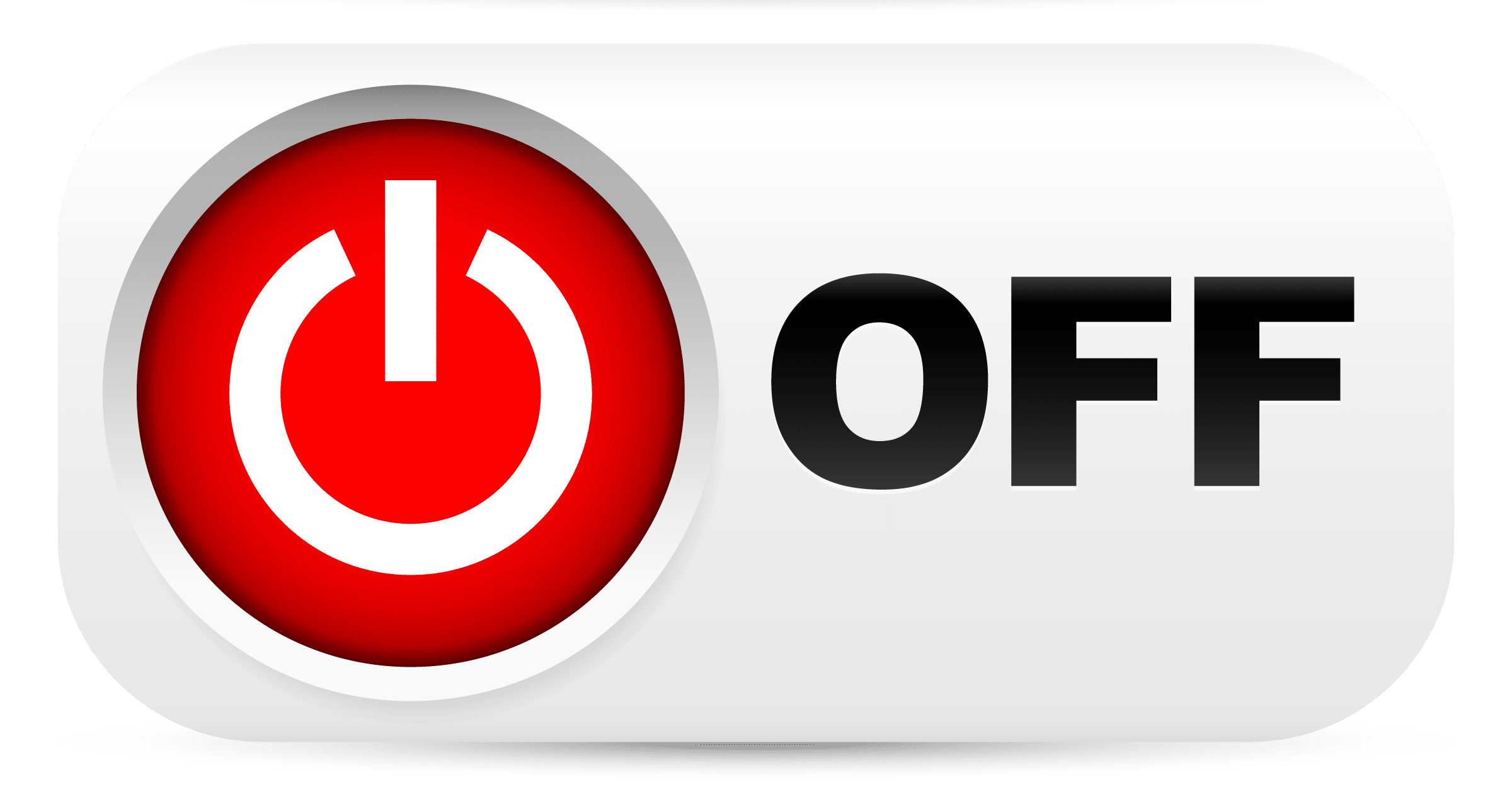 Senses
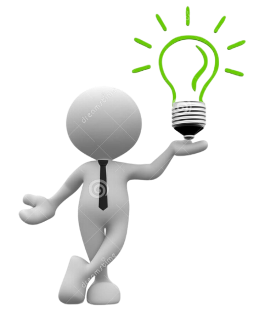 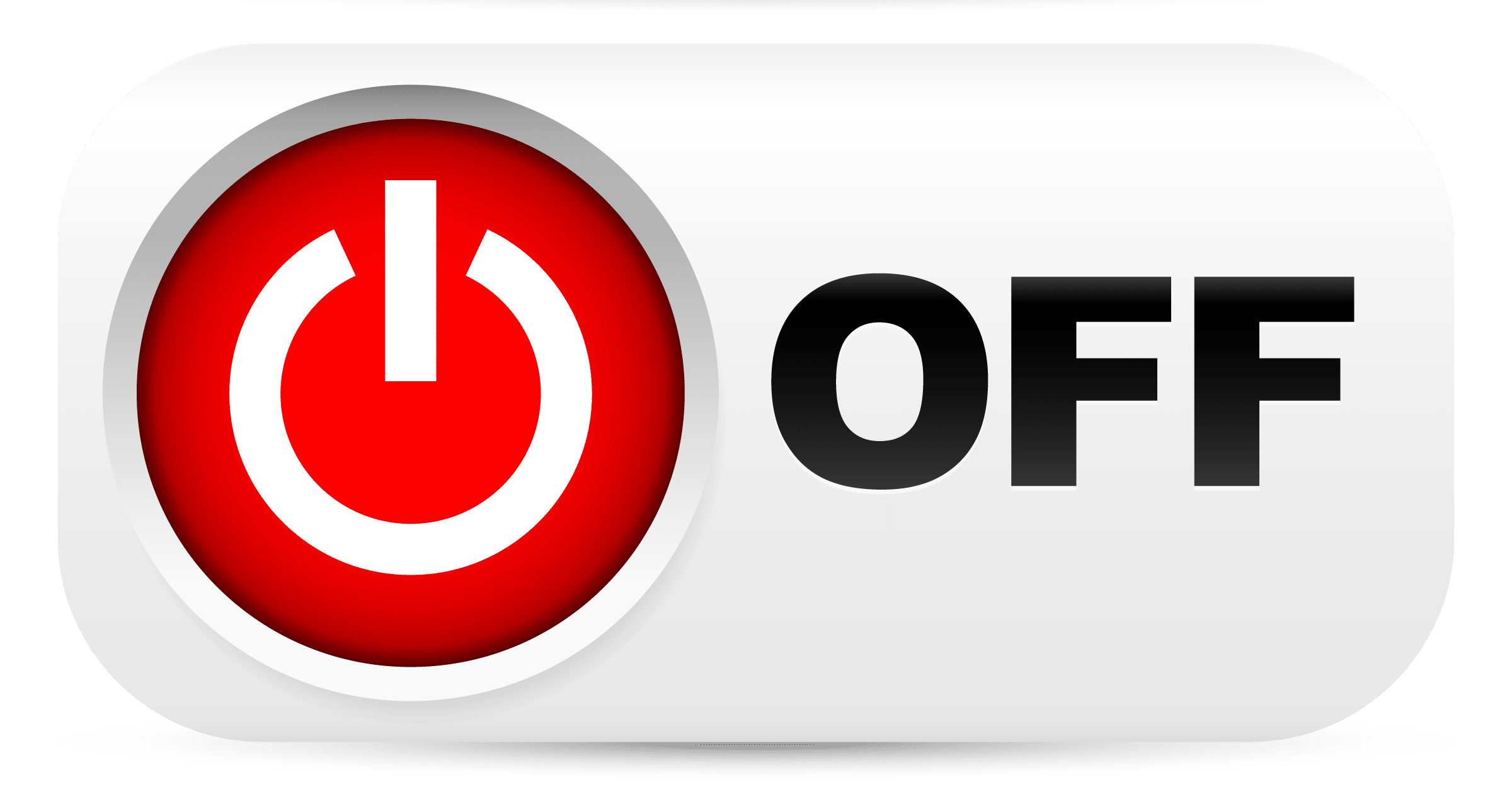 Chess
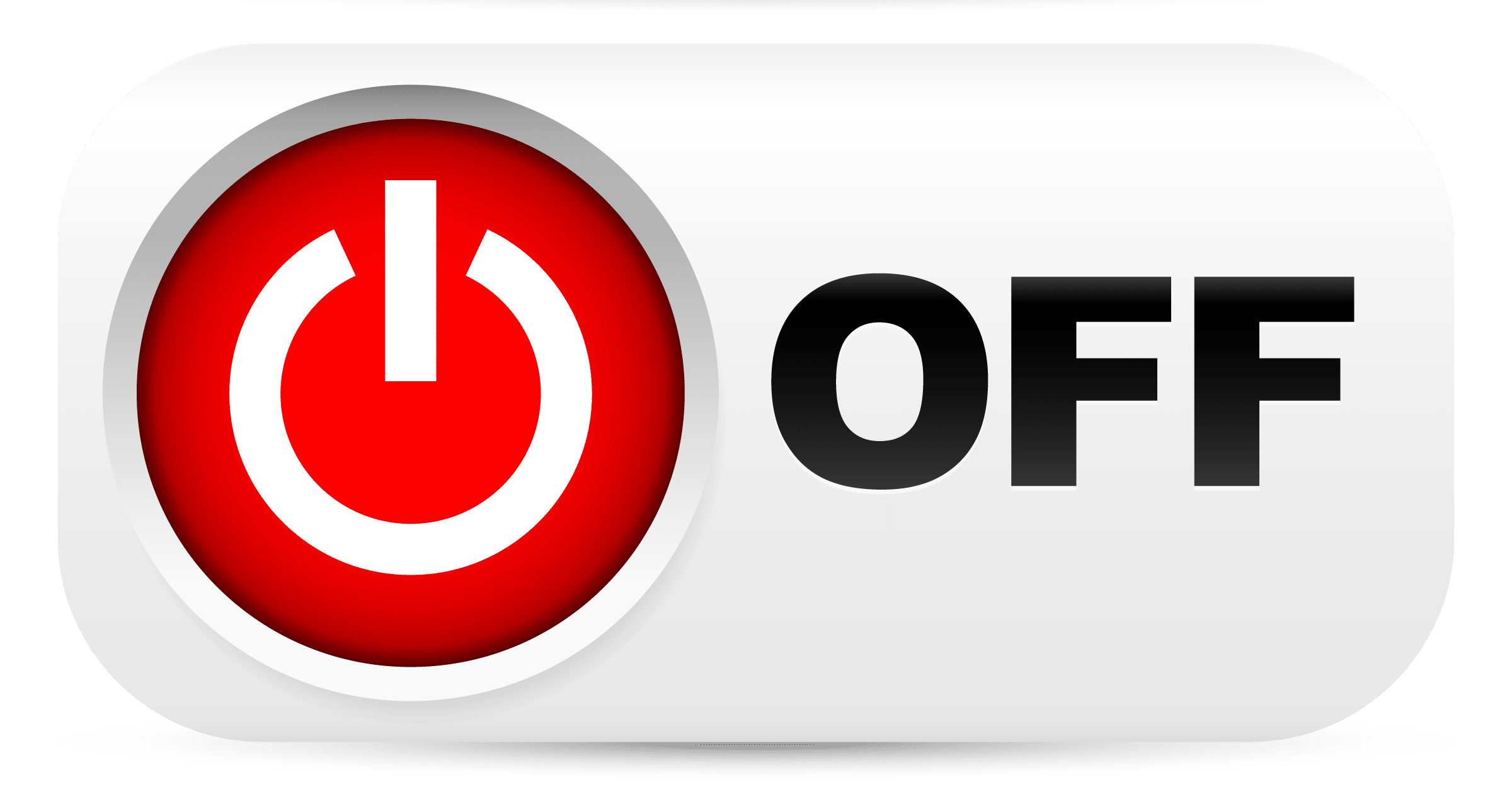 Languages
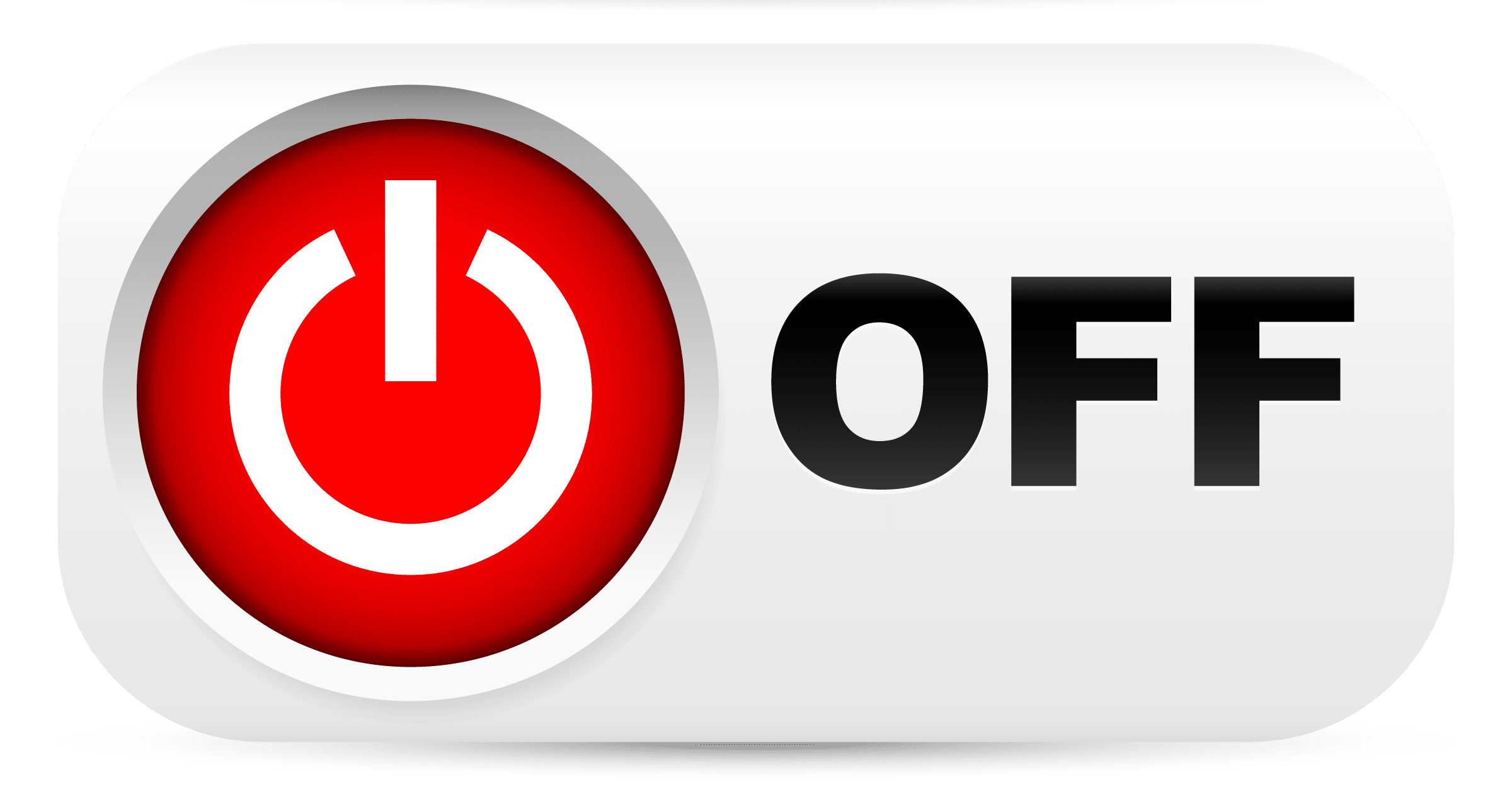 Road Signs
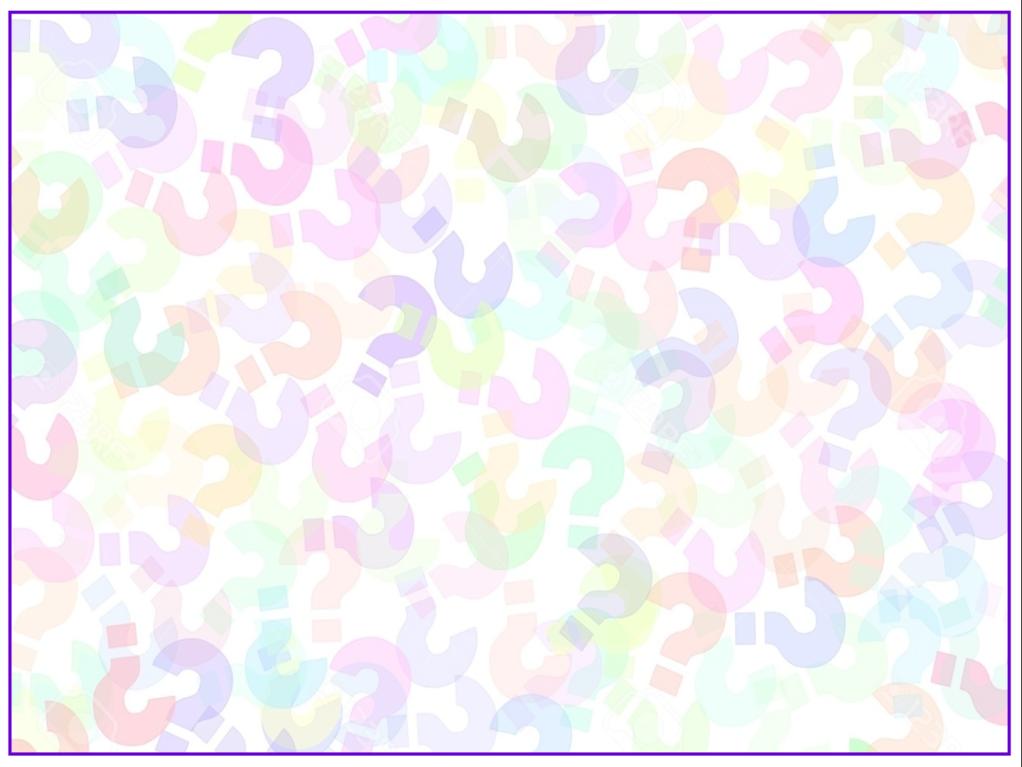 History
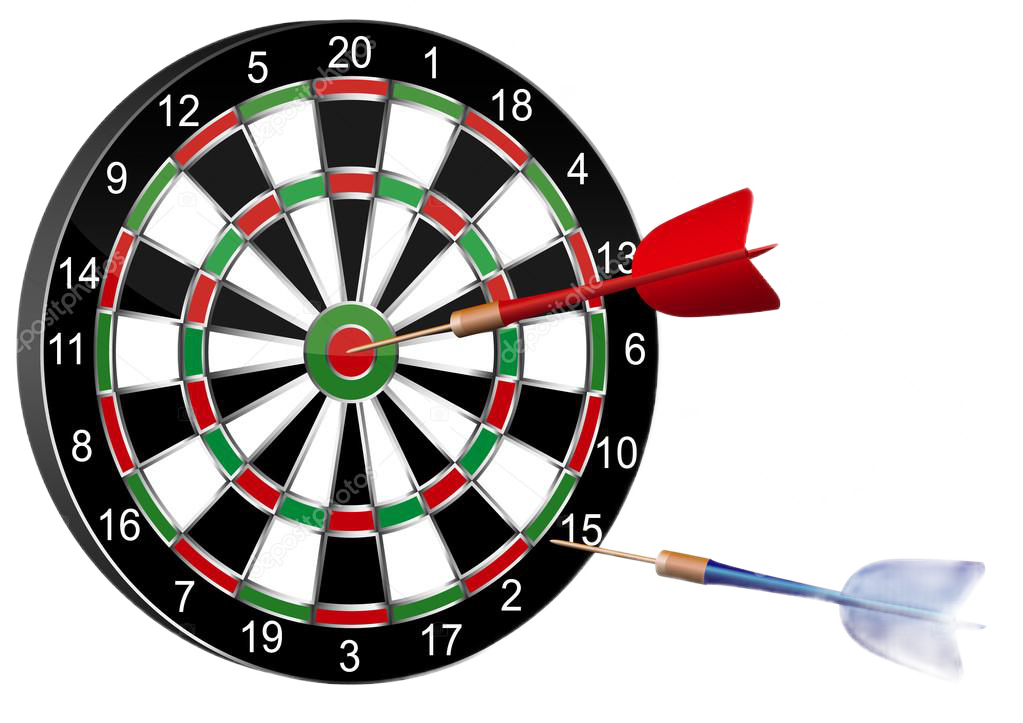 07
06
05
04
03
02
01
00
Place your bets
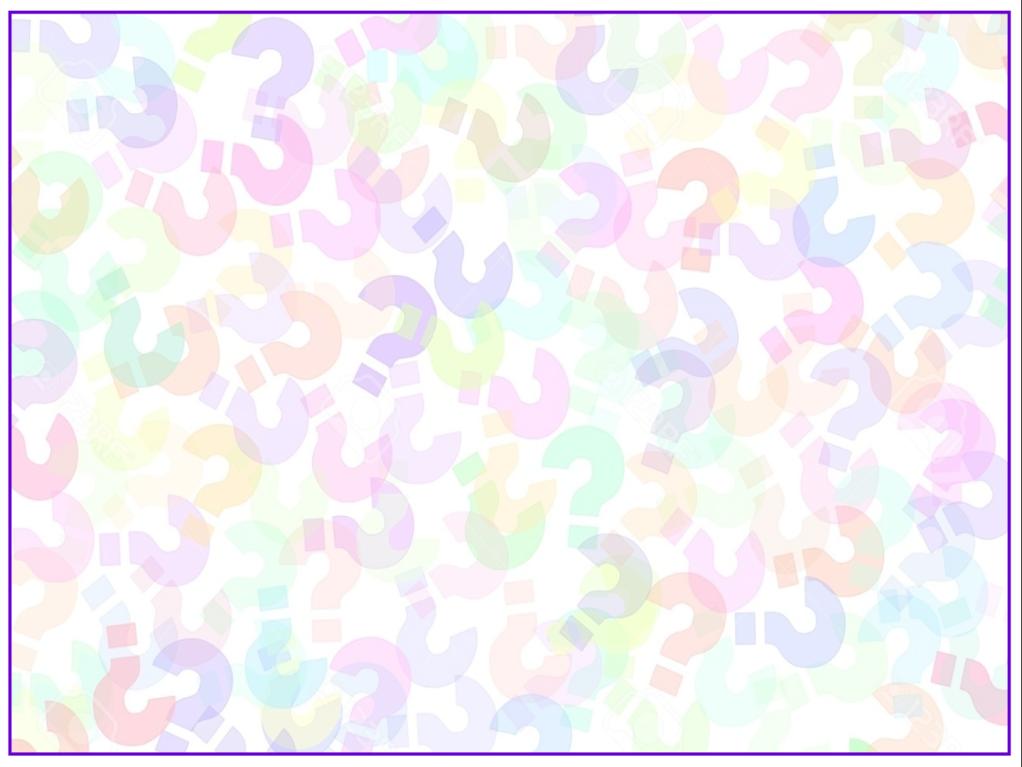 11
15
14
13
12
10
09
08
07
06
05
04
03
02
01
00
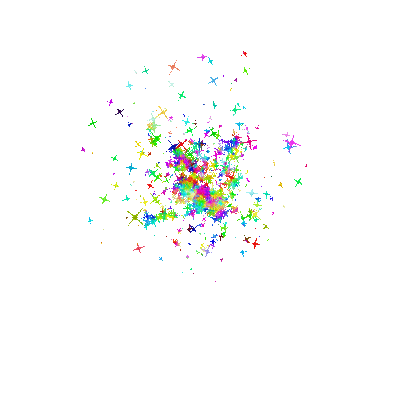 Which historical leader is associated with “Crossing the Rubicon”?
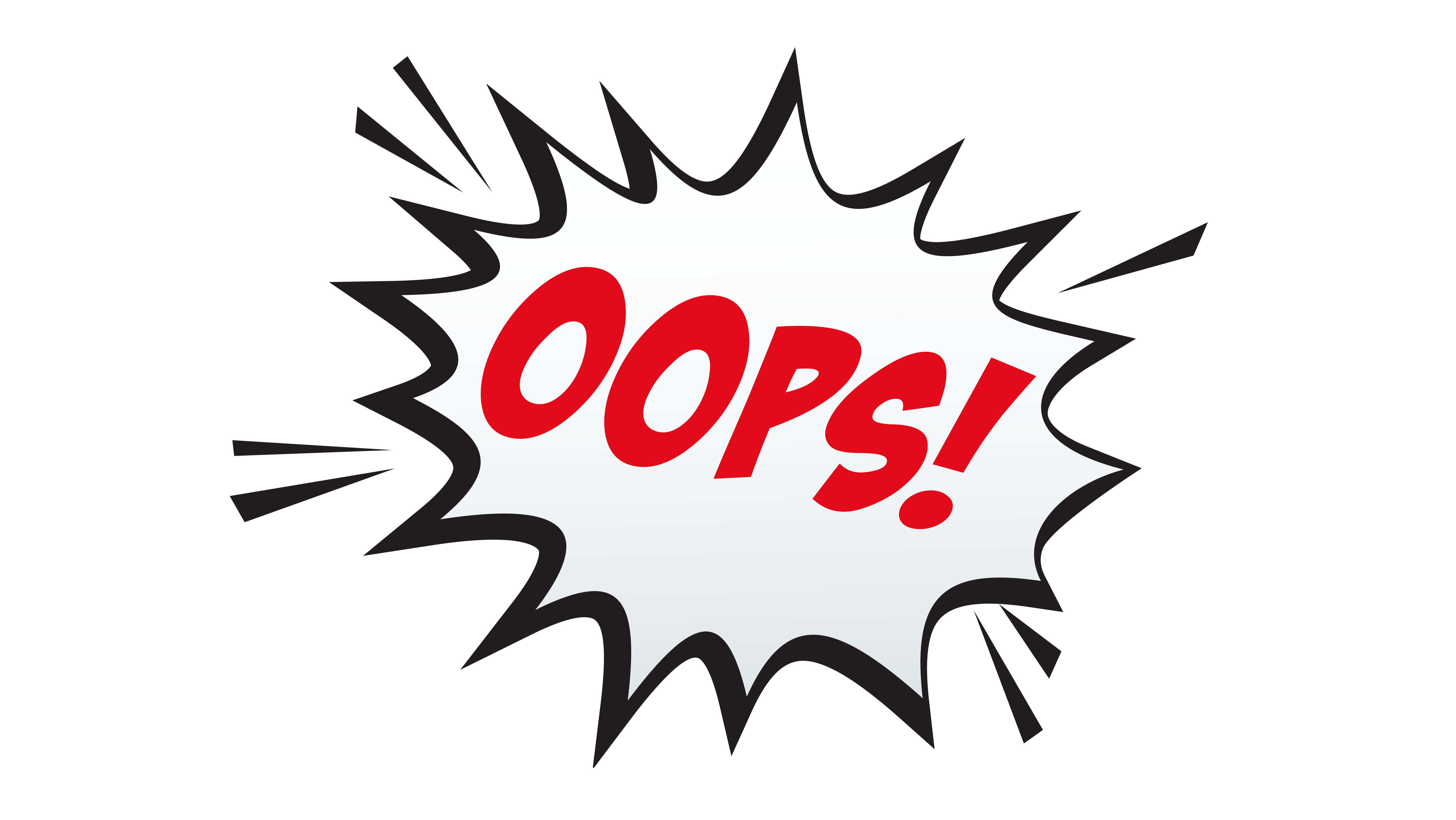 Alexander 
the Great
Napoleon 
Bonaparte
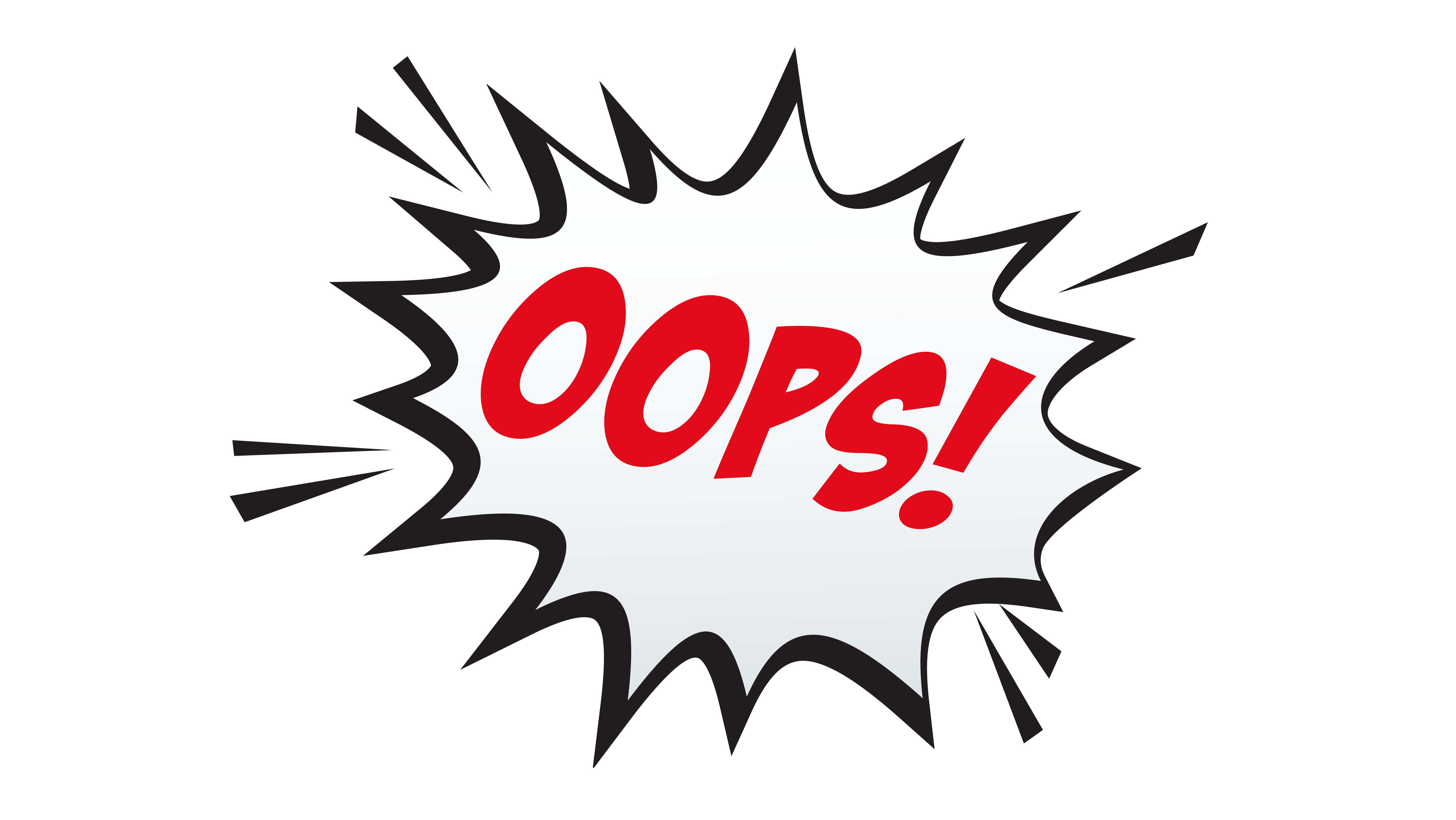 Julius Caesar
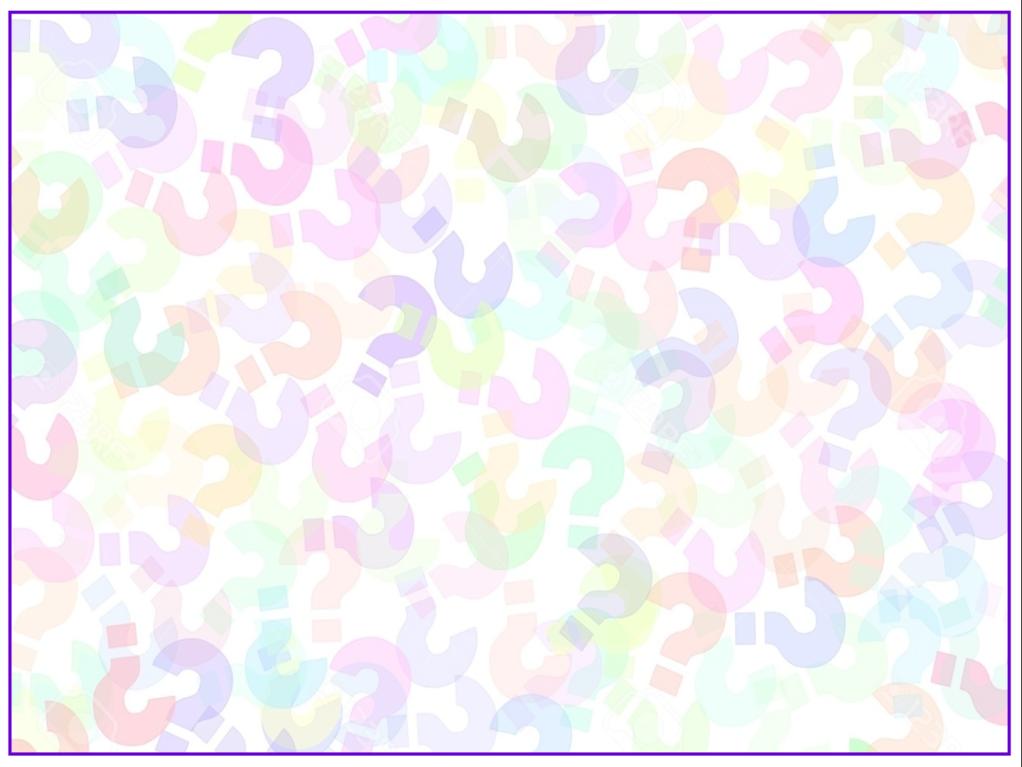 Numerals
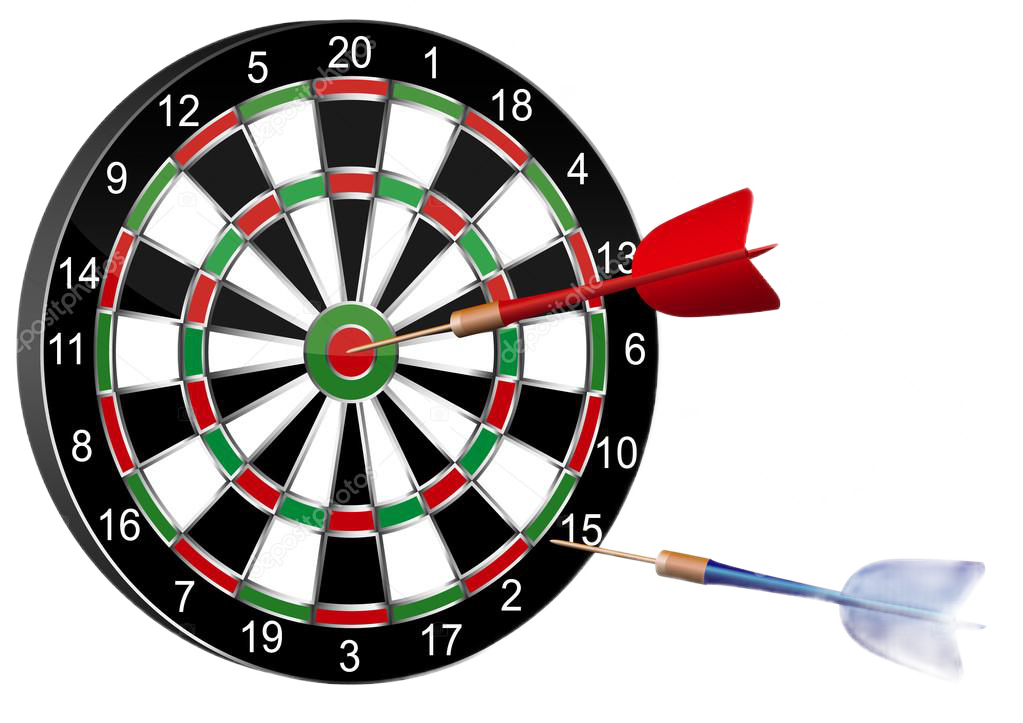 07
06
05
04
03
02
01
00
Place your bets
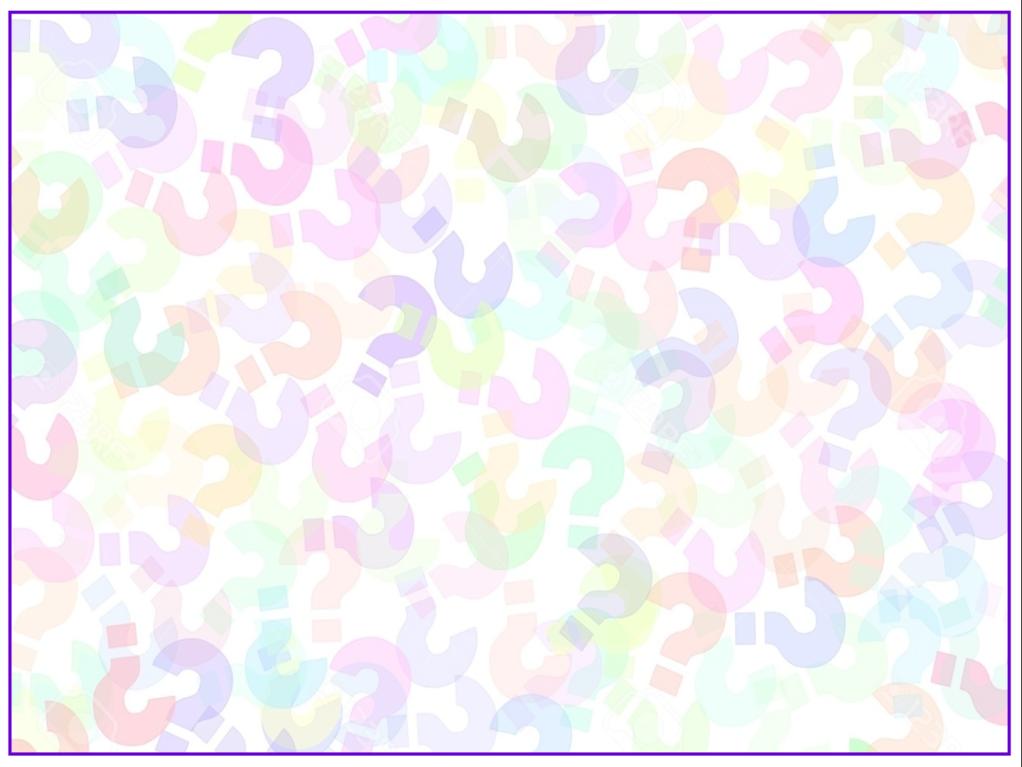 11
15
14
13
12
10
09
08
07
06
05
04
03
02
01
00
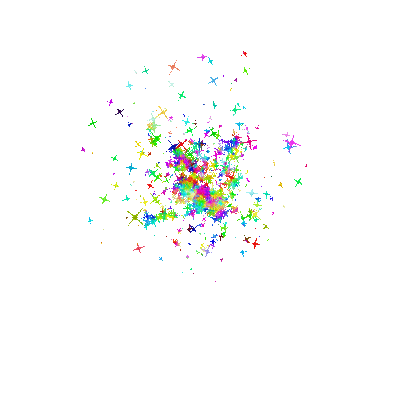 What digit does not exist in Roman numerals?
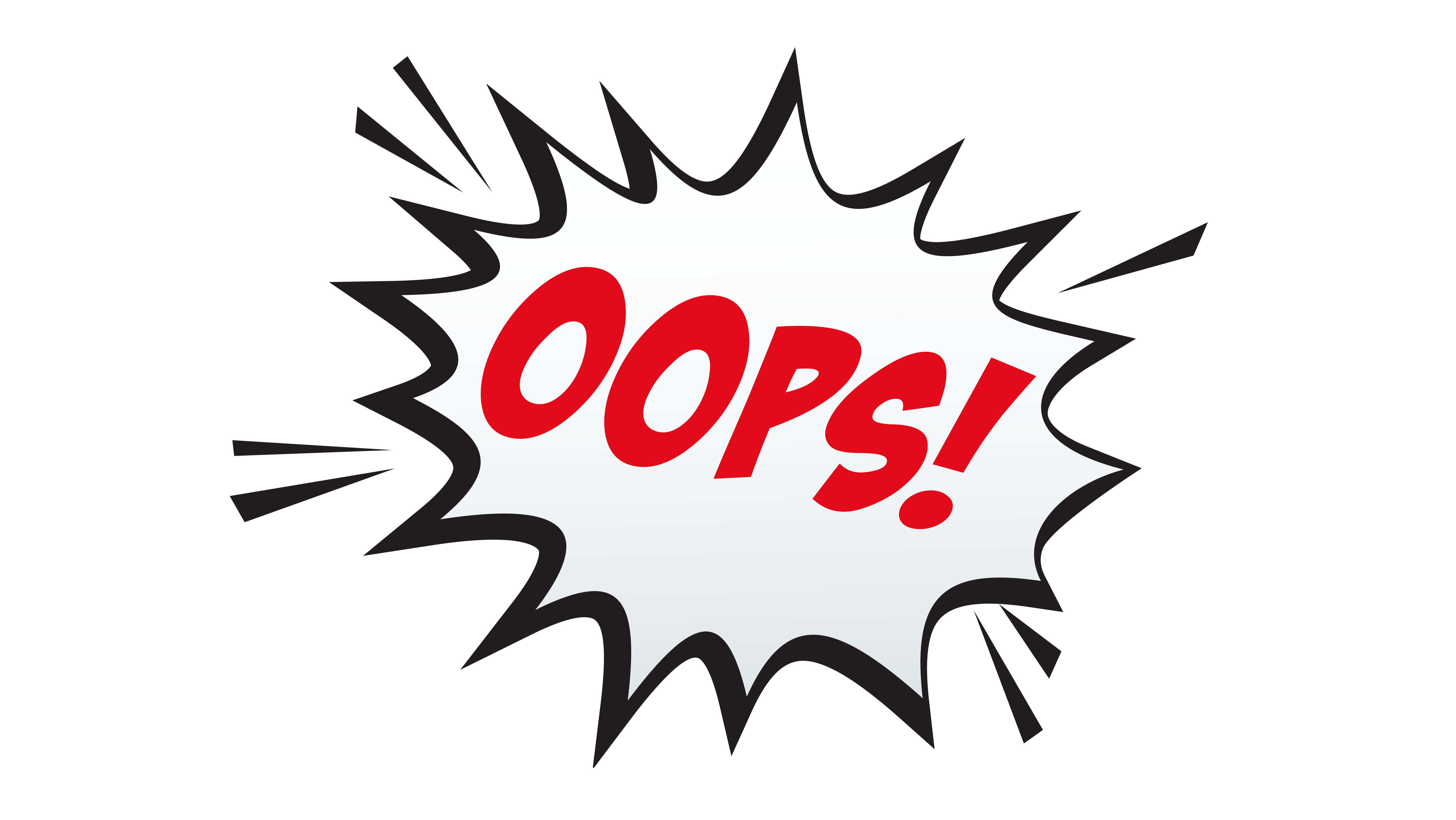 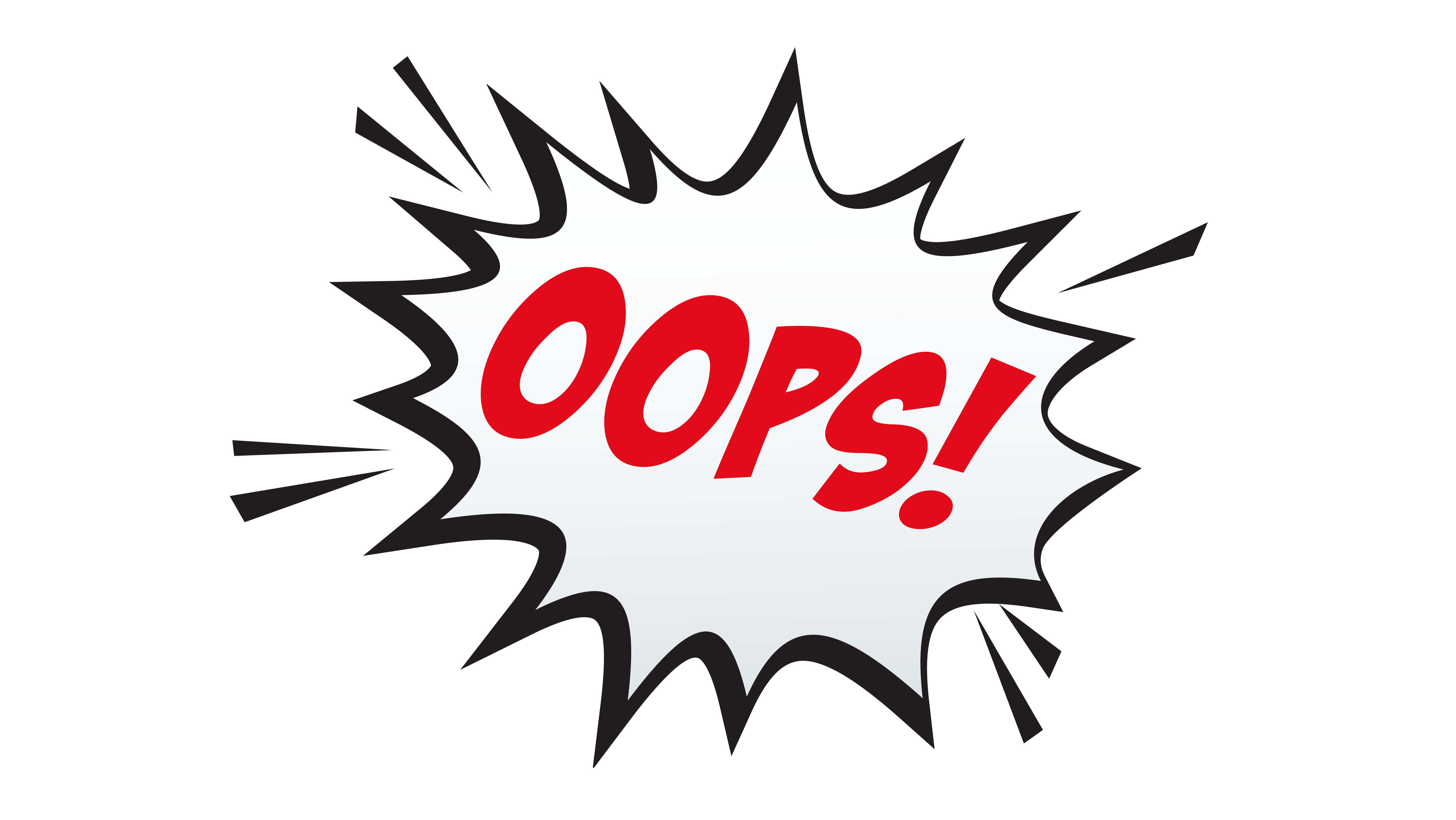 infinity
zero
one hundred
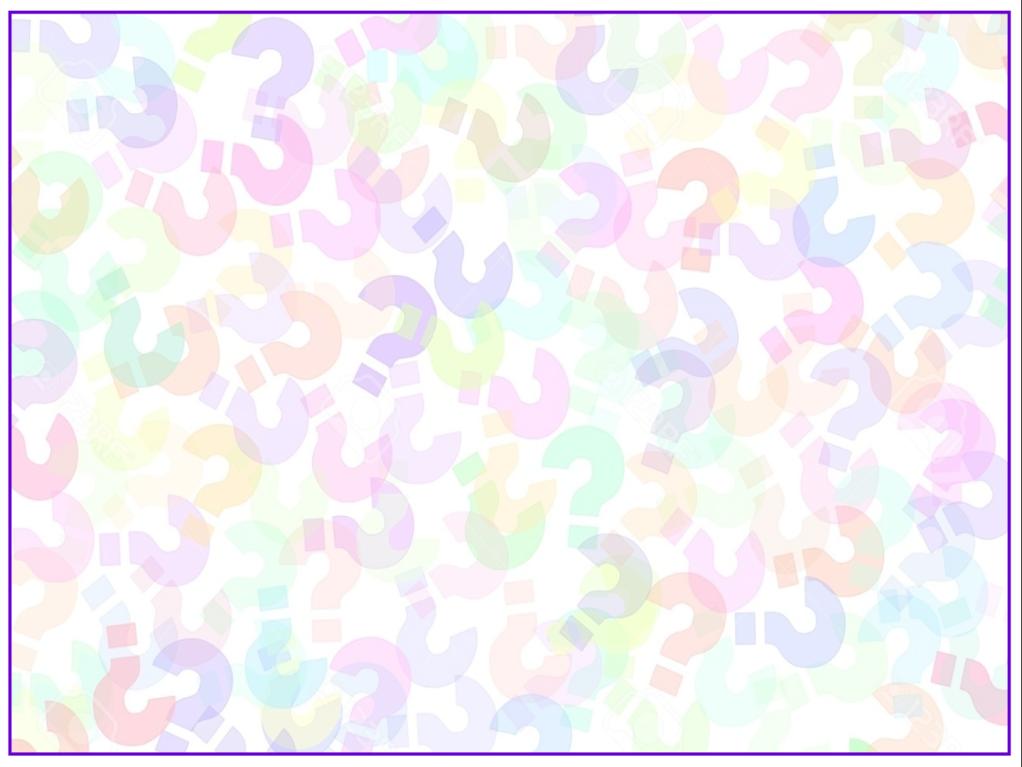 Music
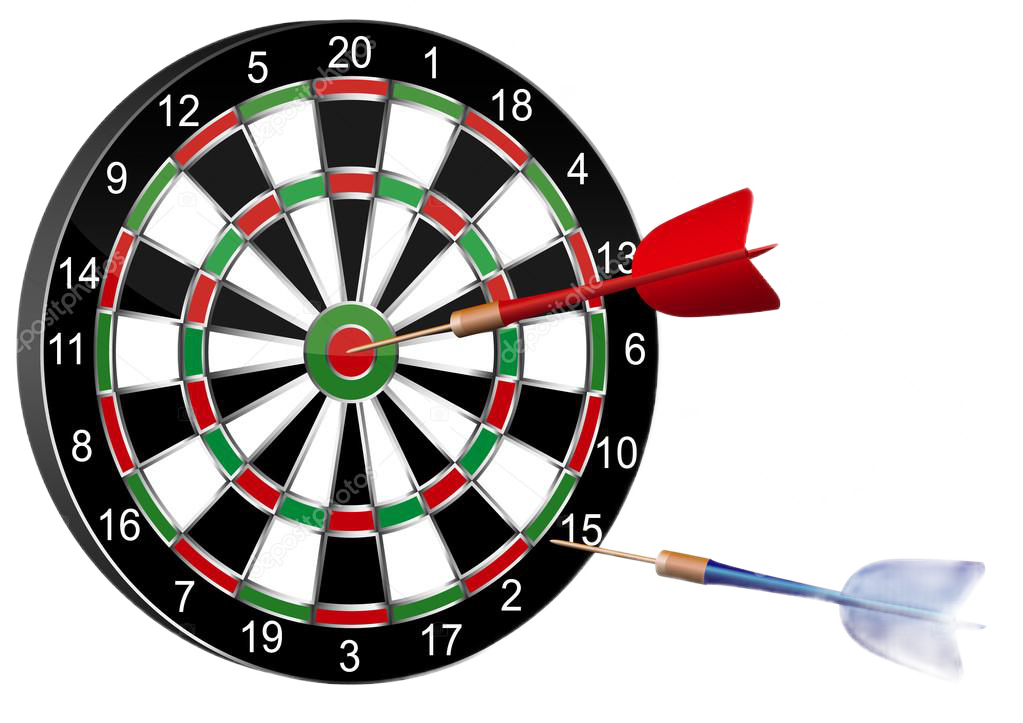 07
06
05
04
03
02
01
00
Place your bets
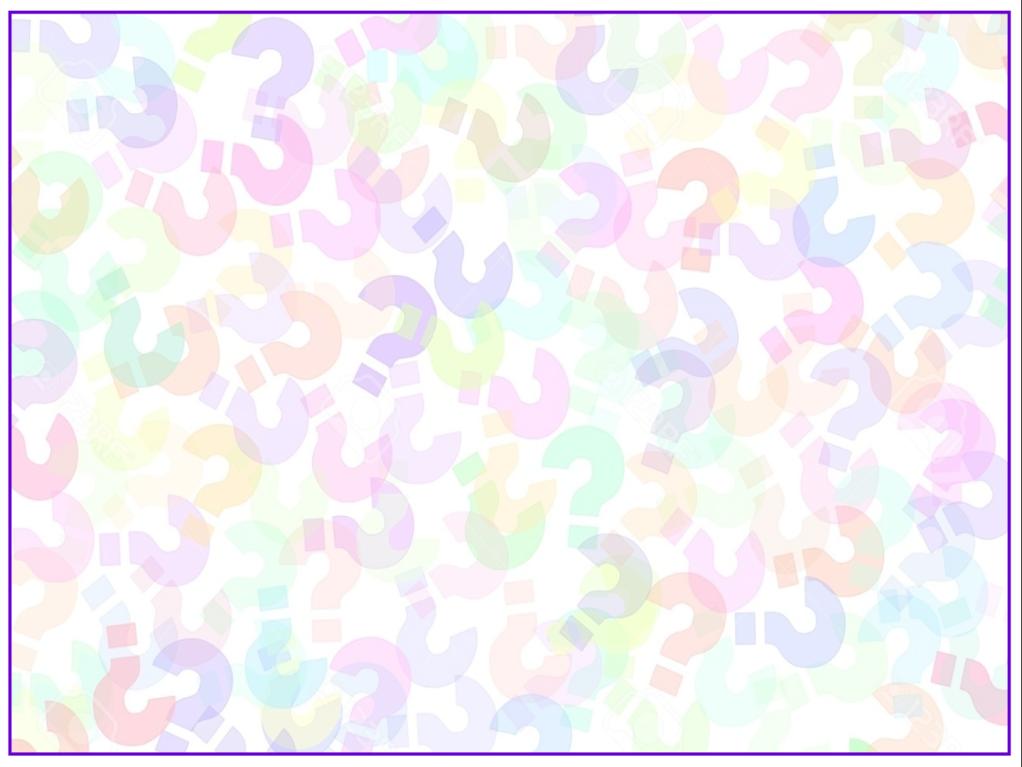 11
15
14
13
12
10
09
08
07
06
05
04
03
02
01
00
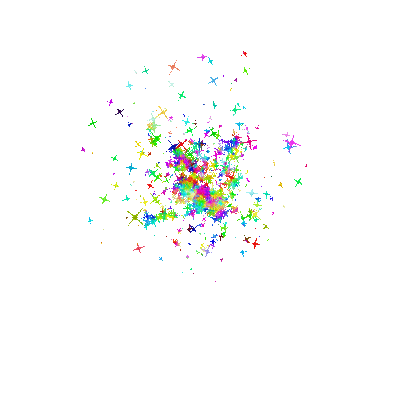 What was the first and only band to play on all seven continents?
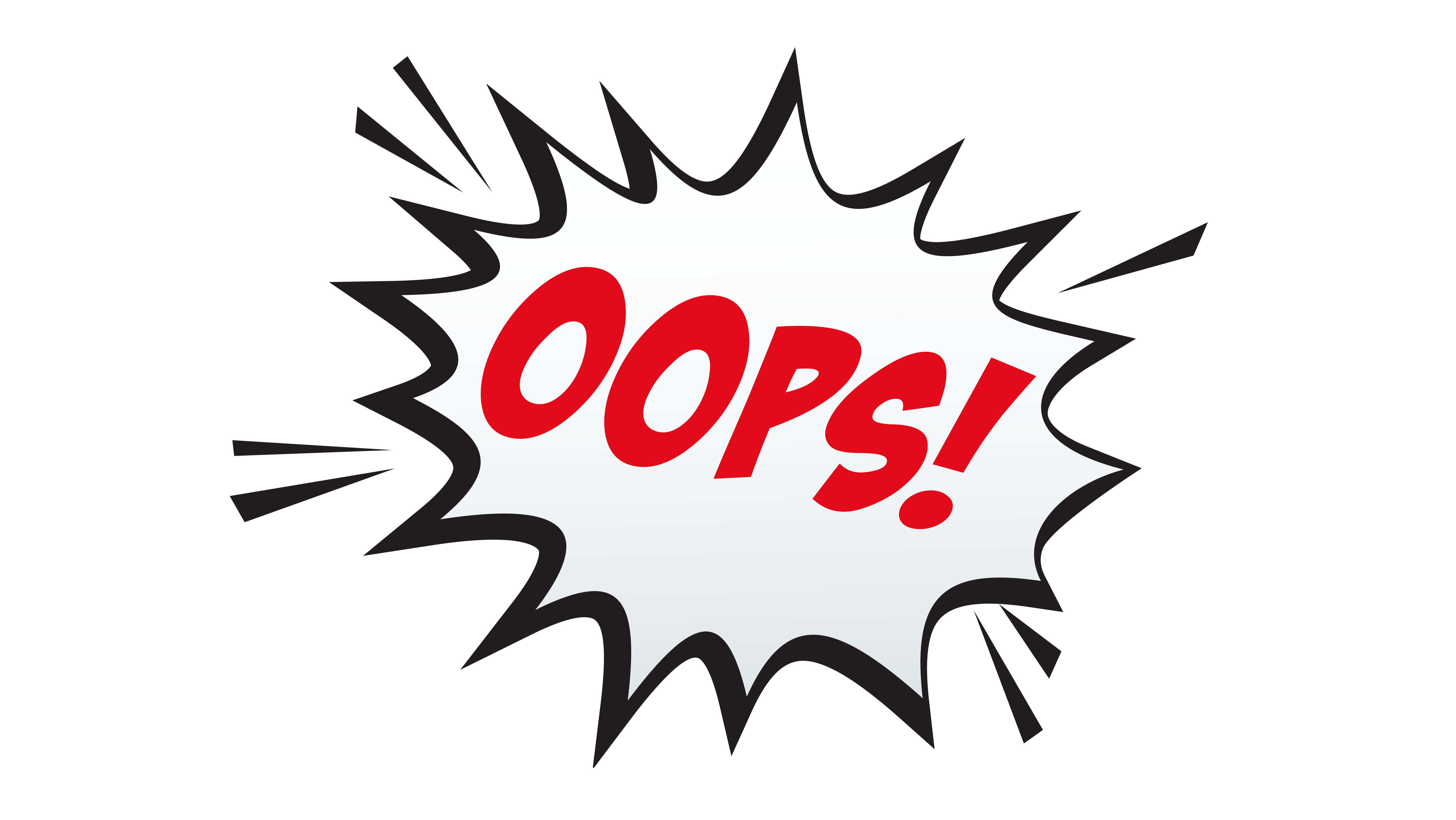 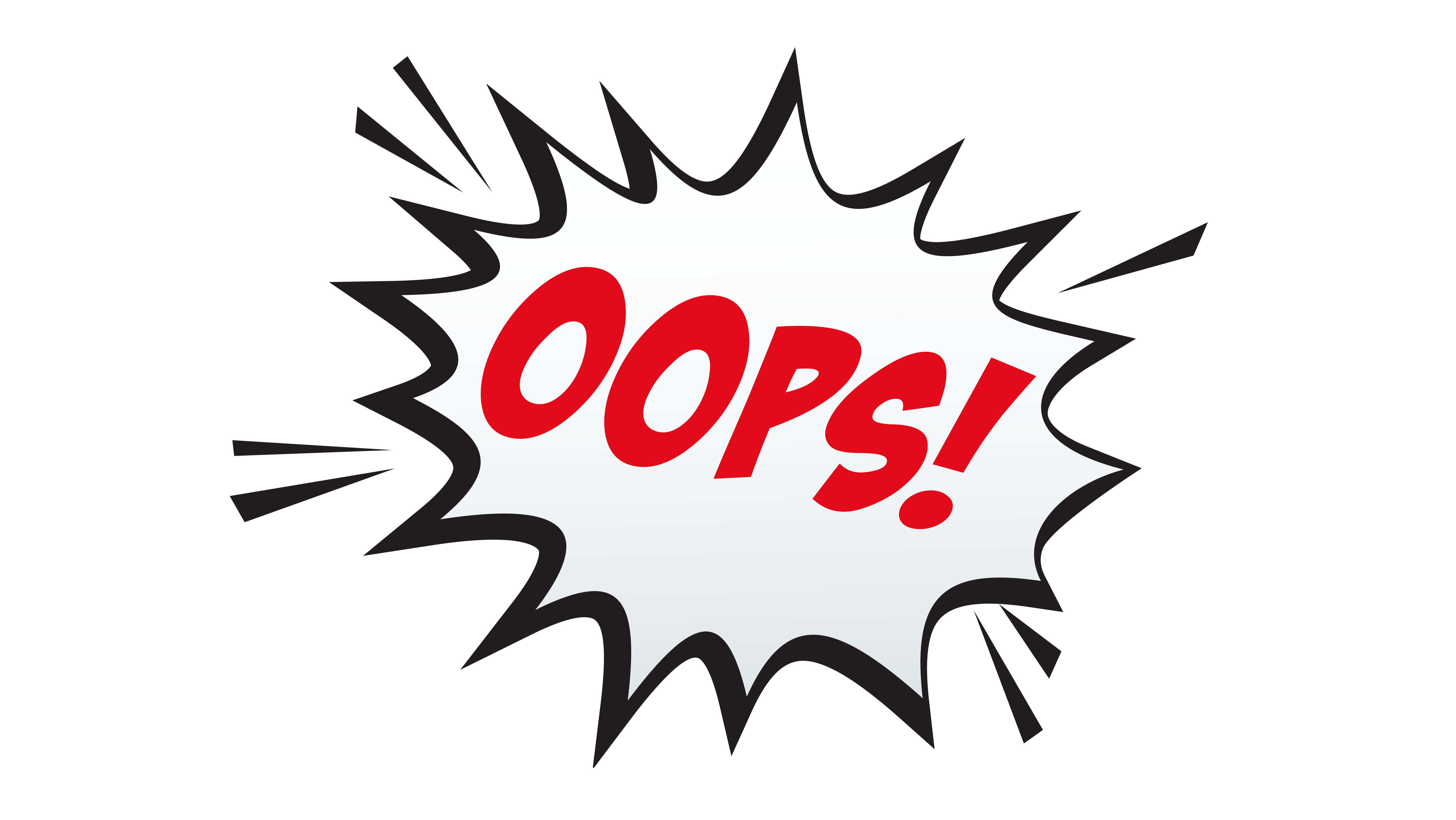 Scorpions
Metallica
Queen
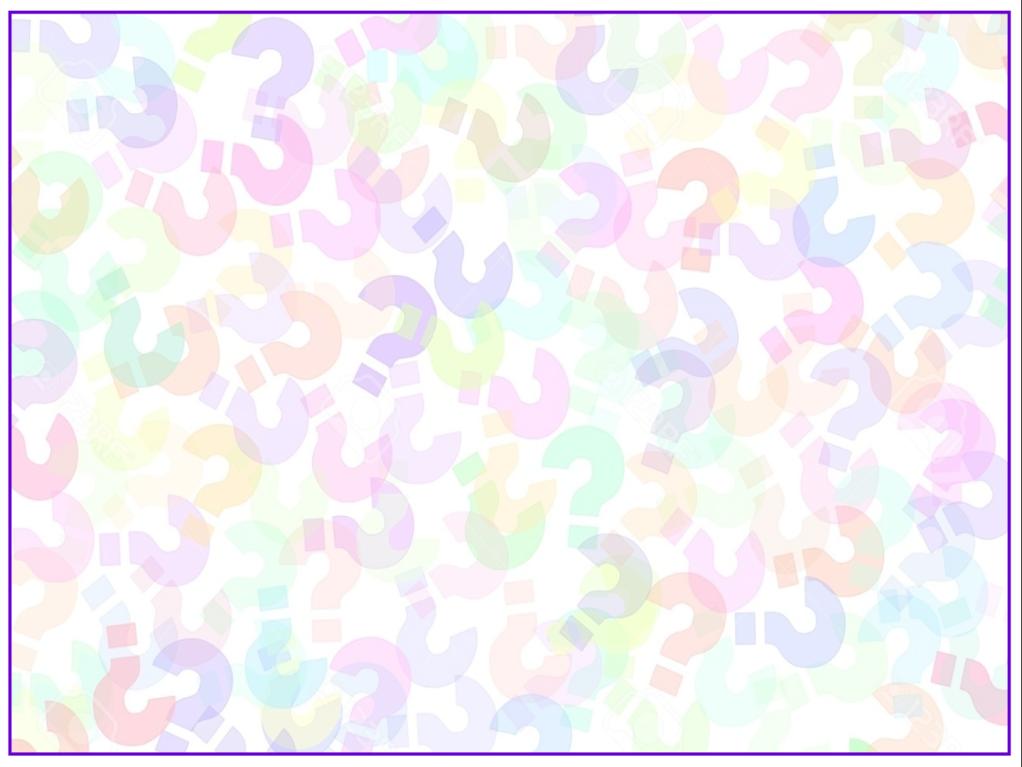 Senses
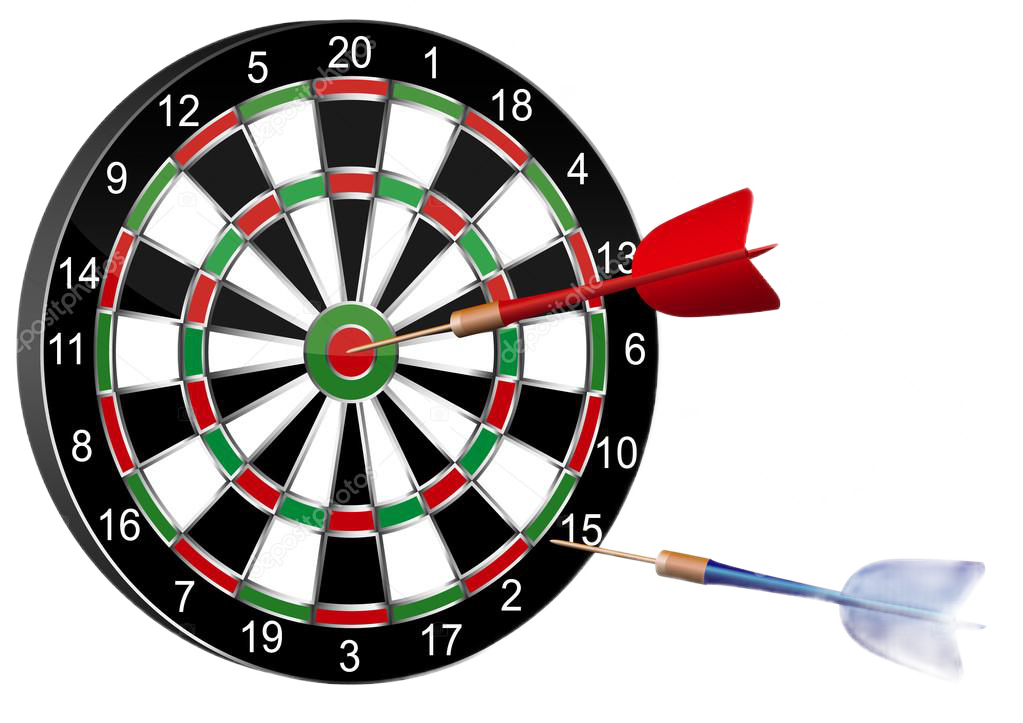 07
06
05
04
03
02
01
00
Place your bets
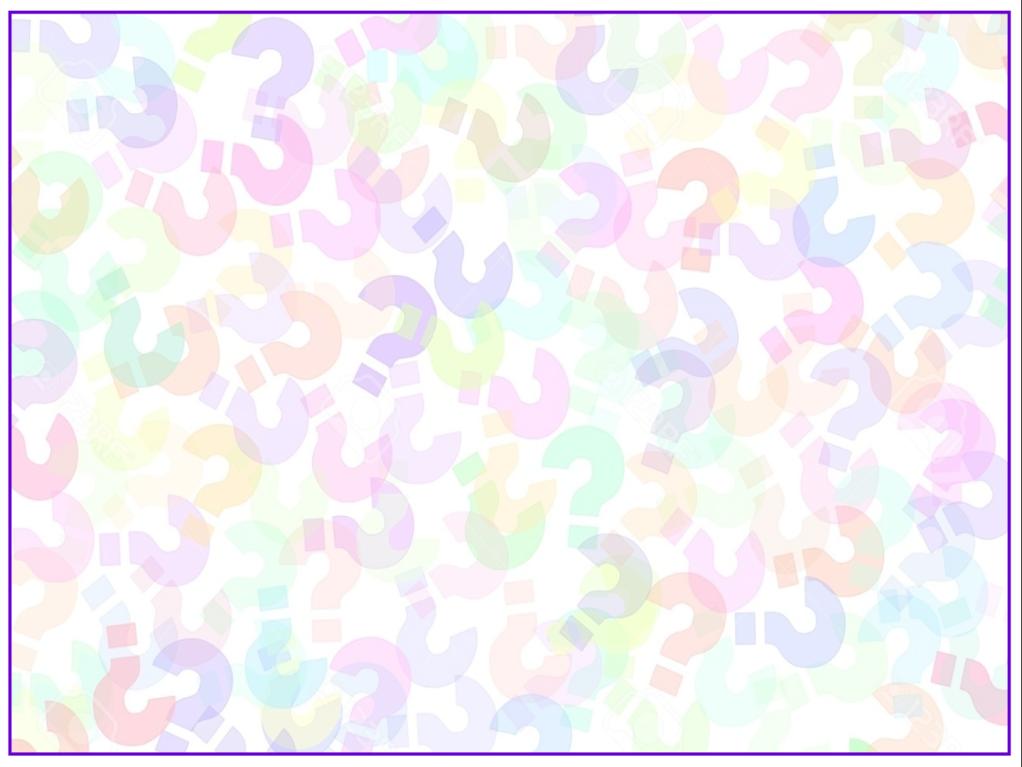 11
15
14
13
12
10
09
08
07
06
05
04
03
02
01
00
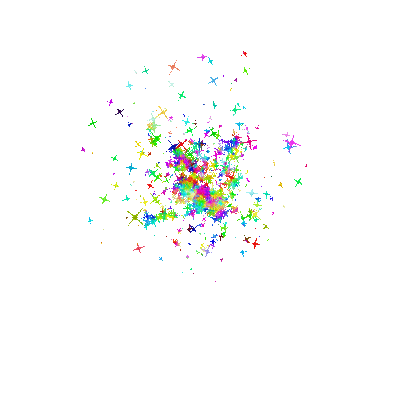 The loss of which sense is ageusia?
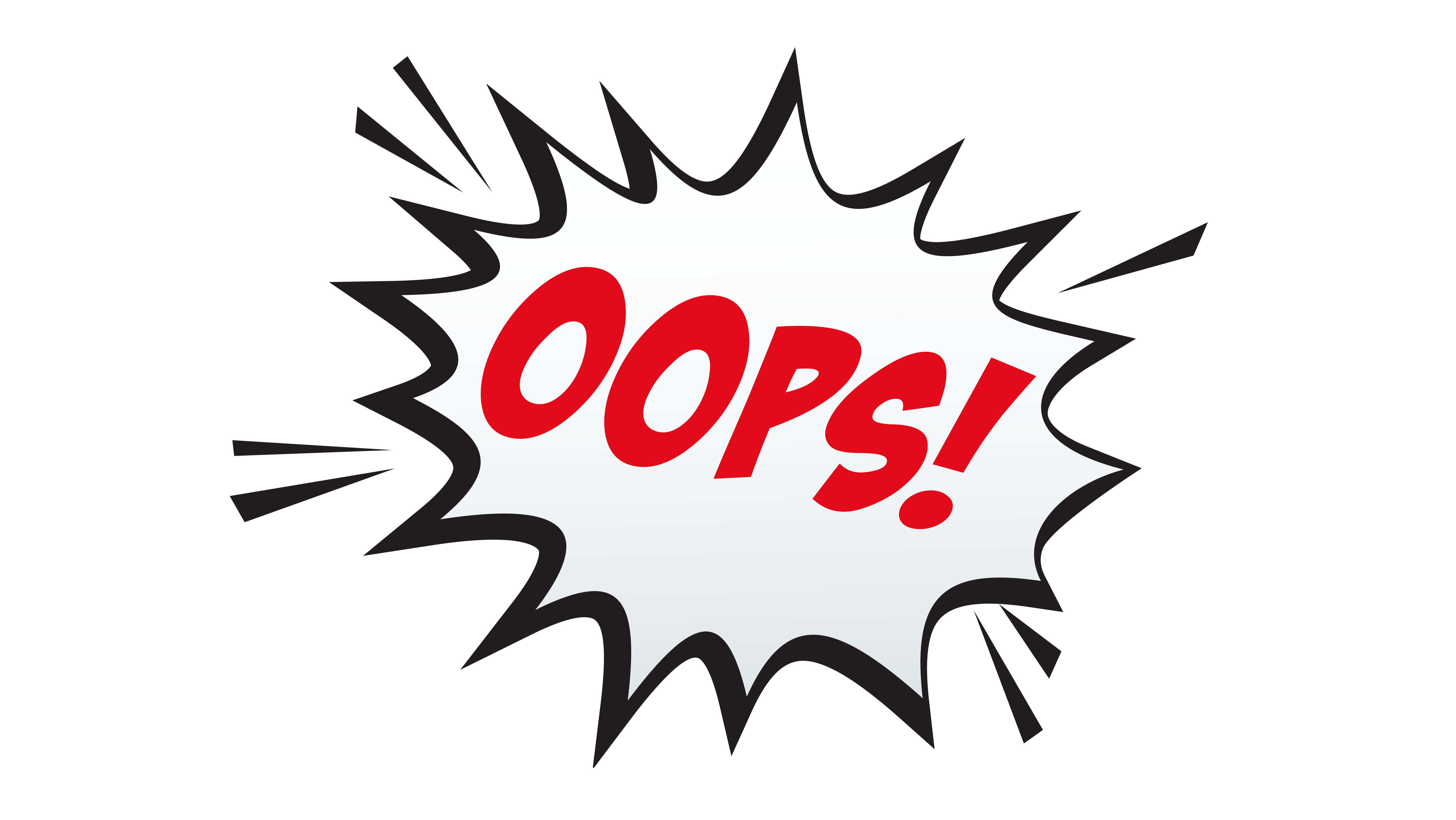 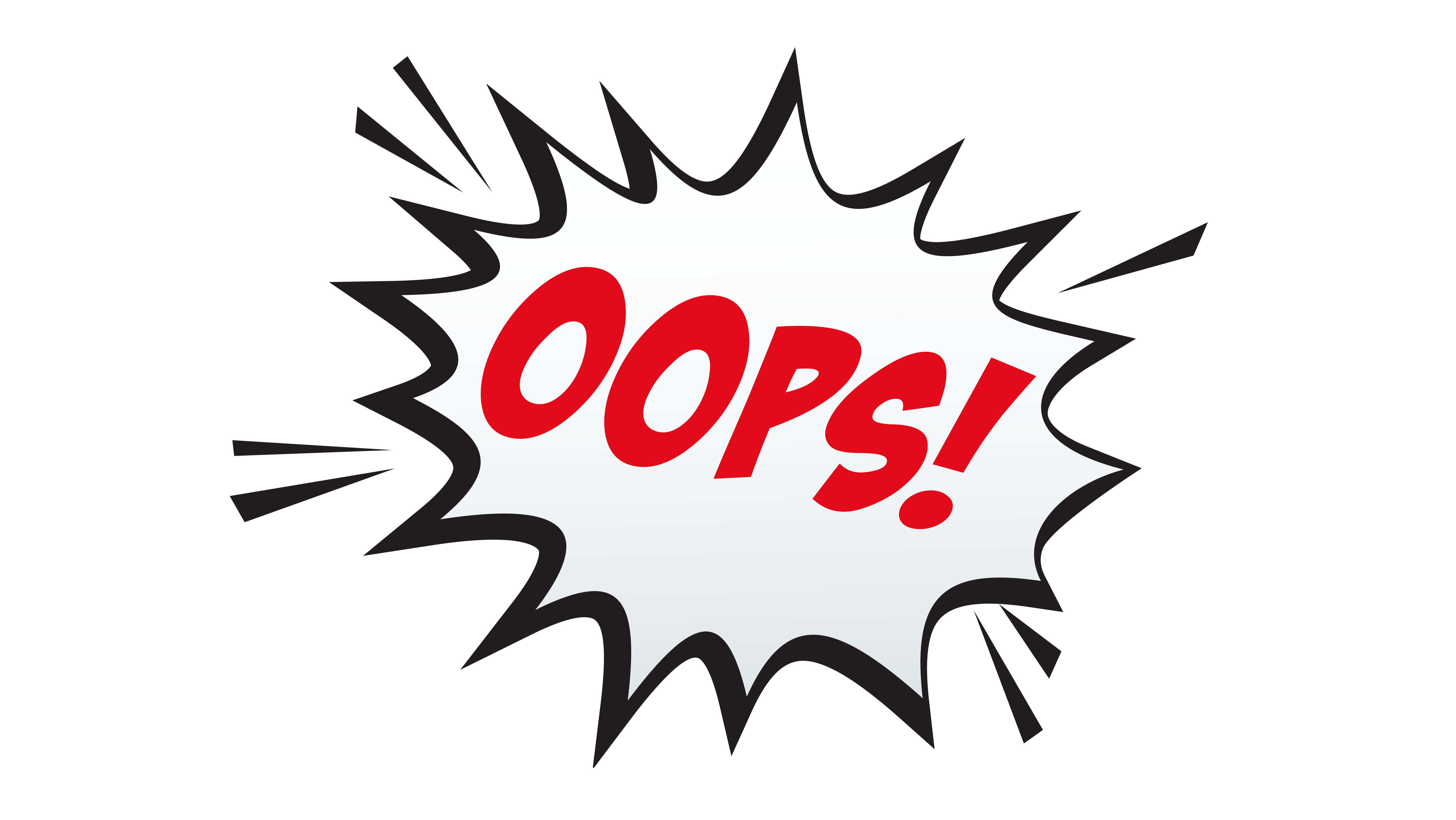 smell
taste
sight
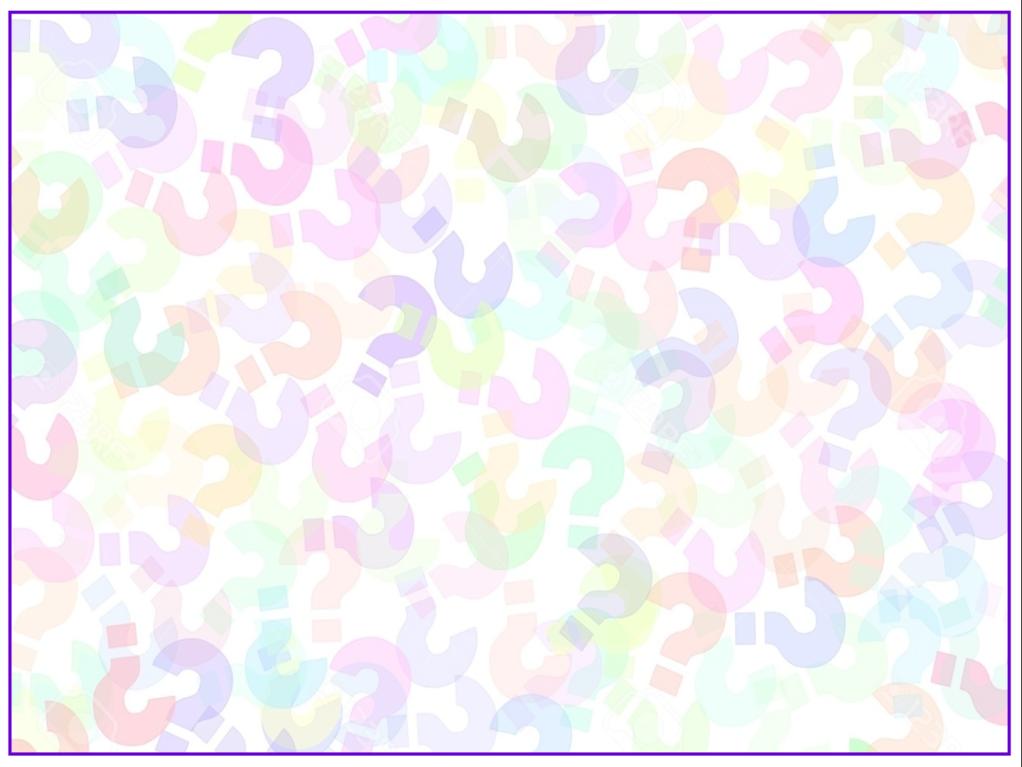 Chess
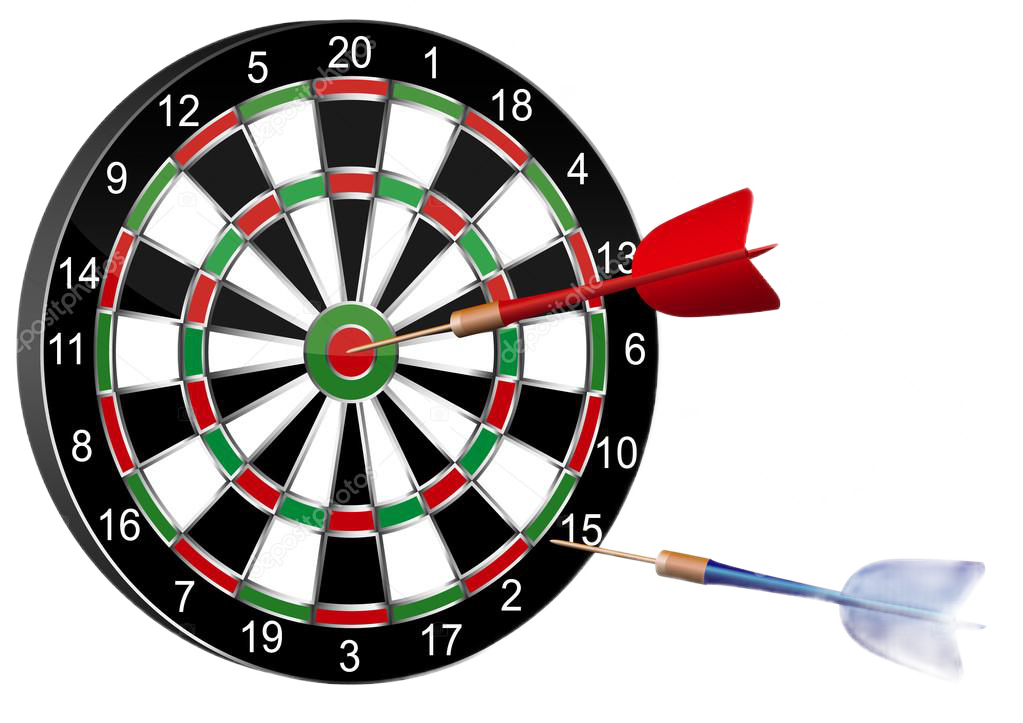 07
06
05
04
03
02
01
00
Place your bets
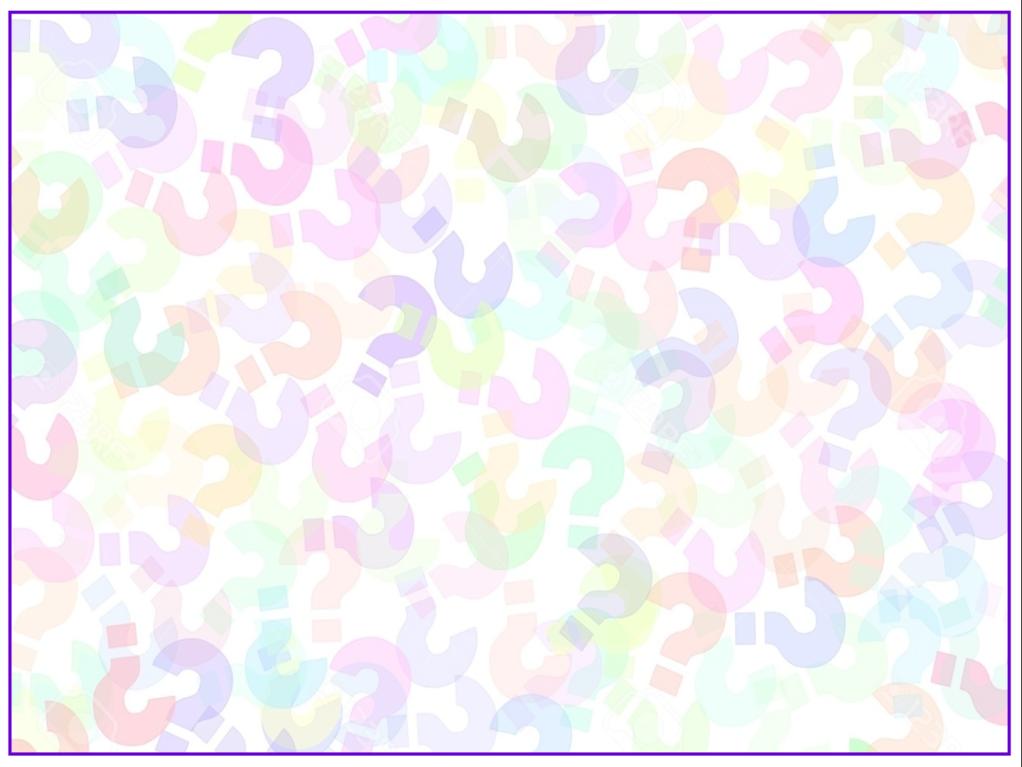 11
15
14
13
12
10
09
08
07
06
05
04
03
02
01
00
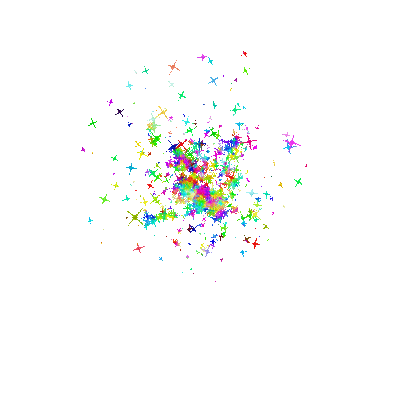 What is the only chess piece that cannot be taken?
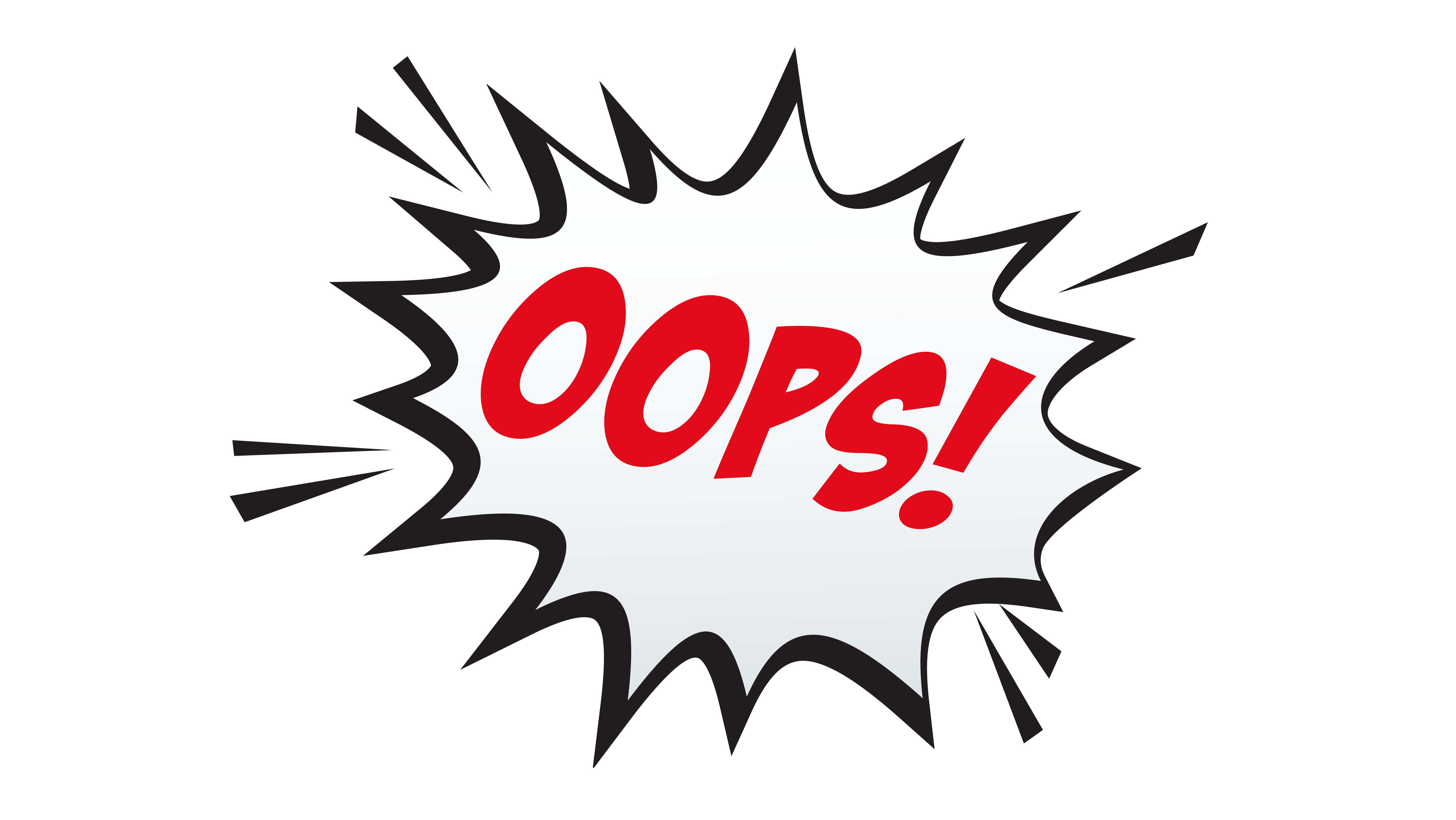 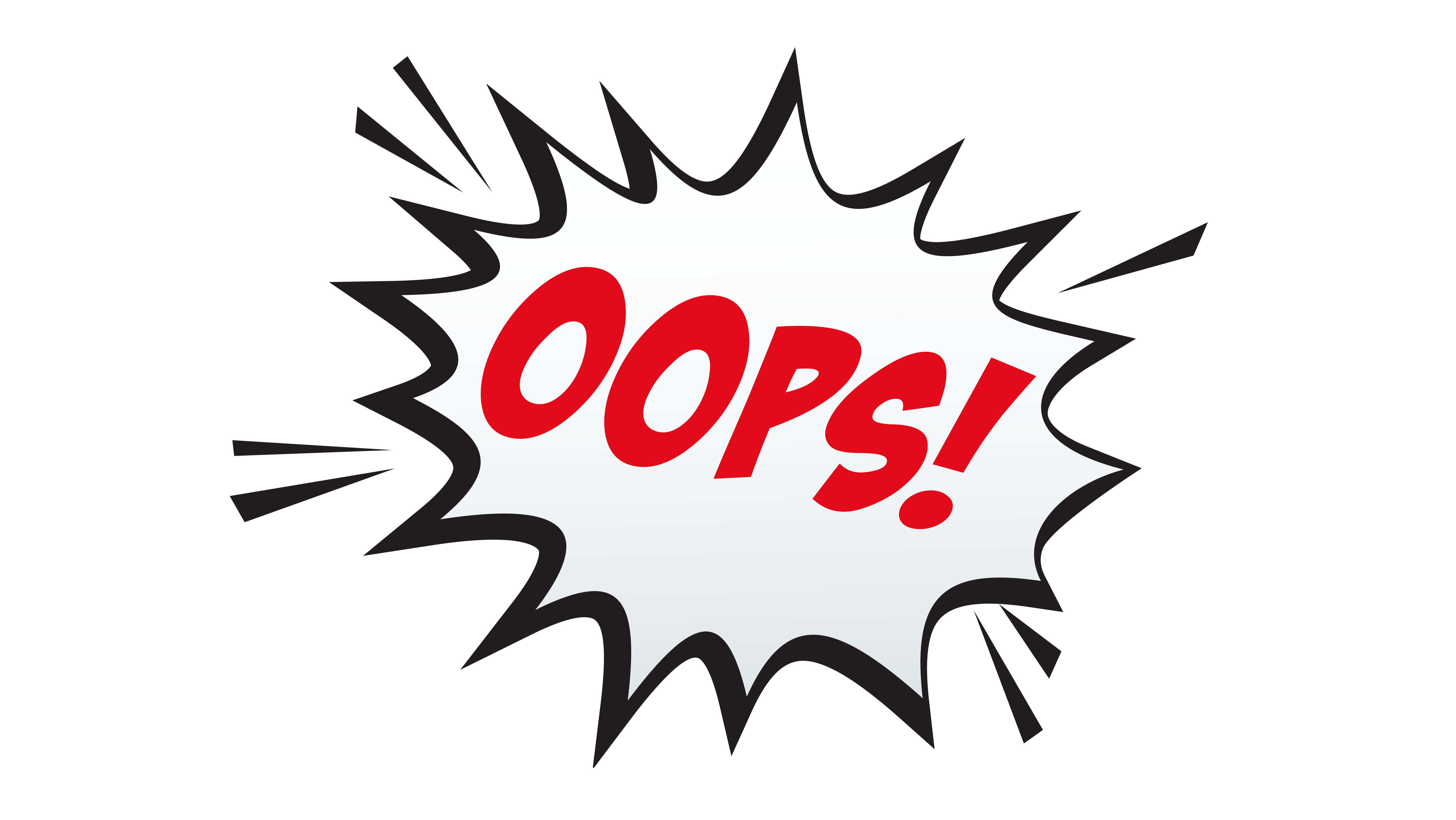 the pawn
the king
the queen
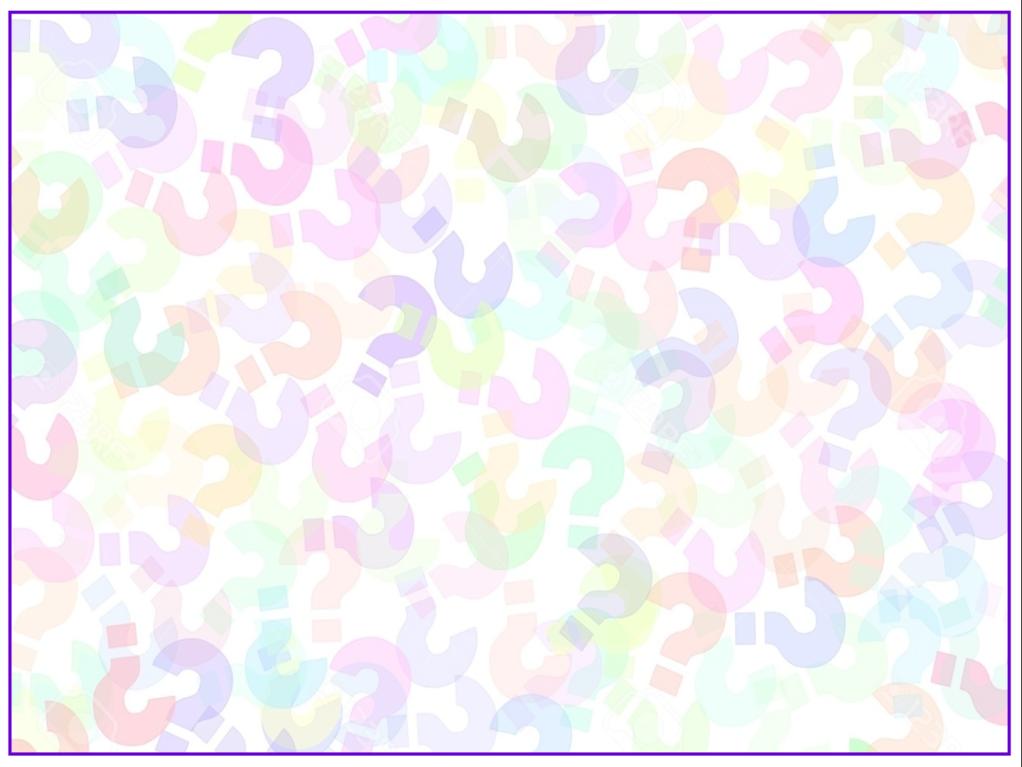 Languages
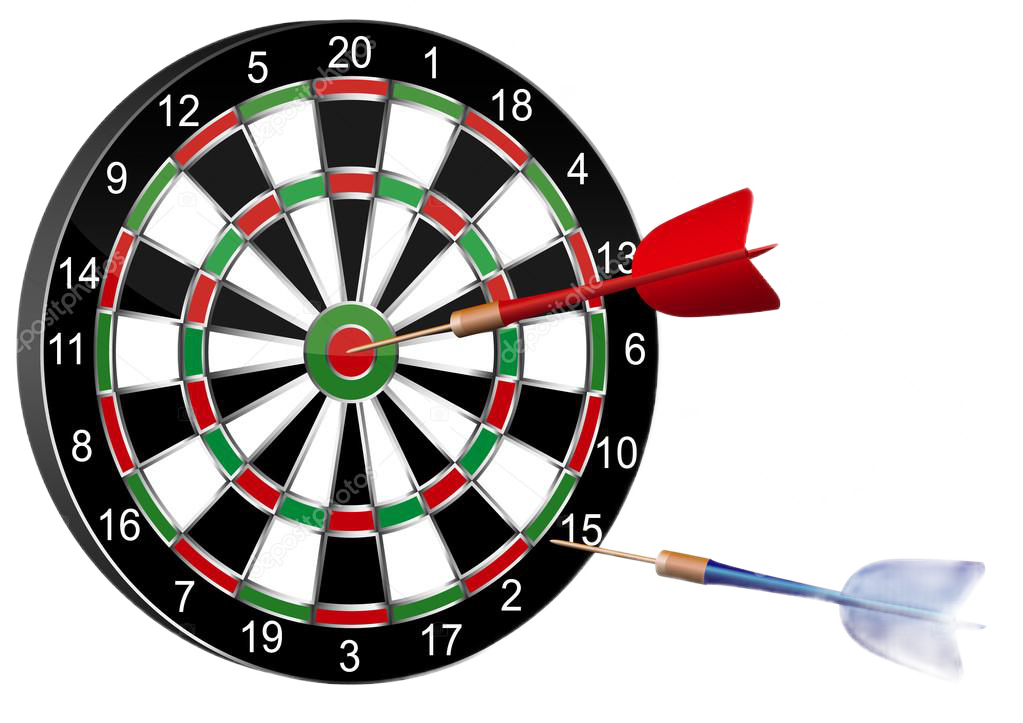 07
06
05
04
03
02
01
00
Place your bets
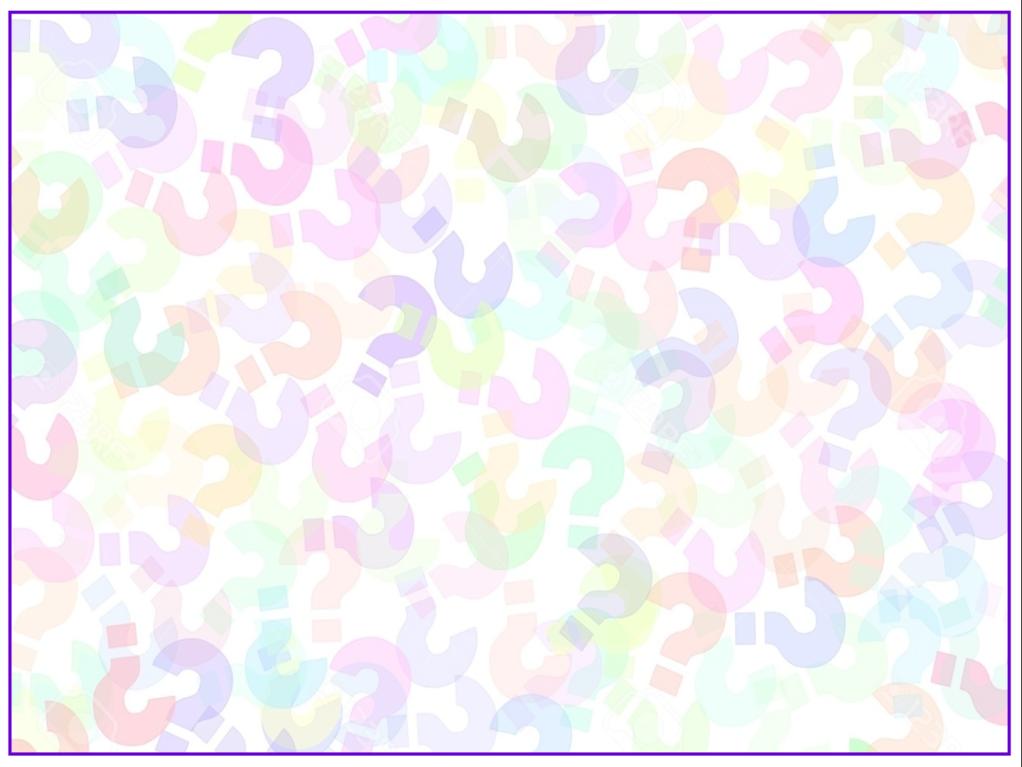 11
15
14
13
12
10
09
08
07
06
05
04
03
02
01
00
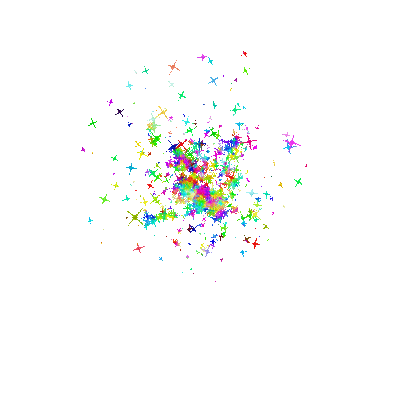 What is the name of the oldest written language known to mankind?
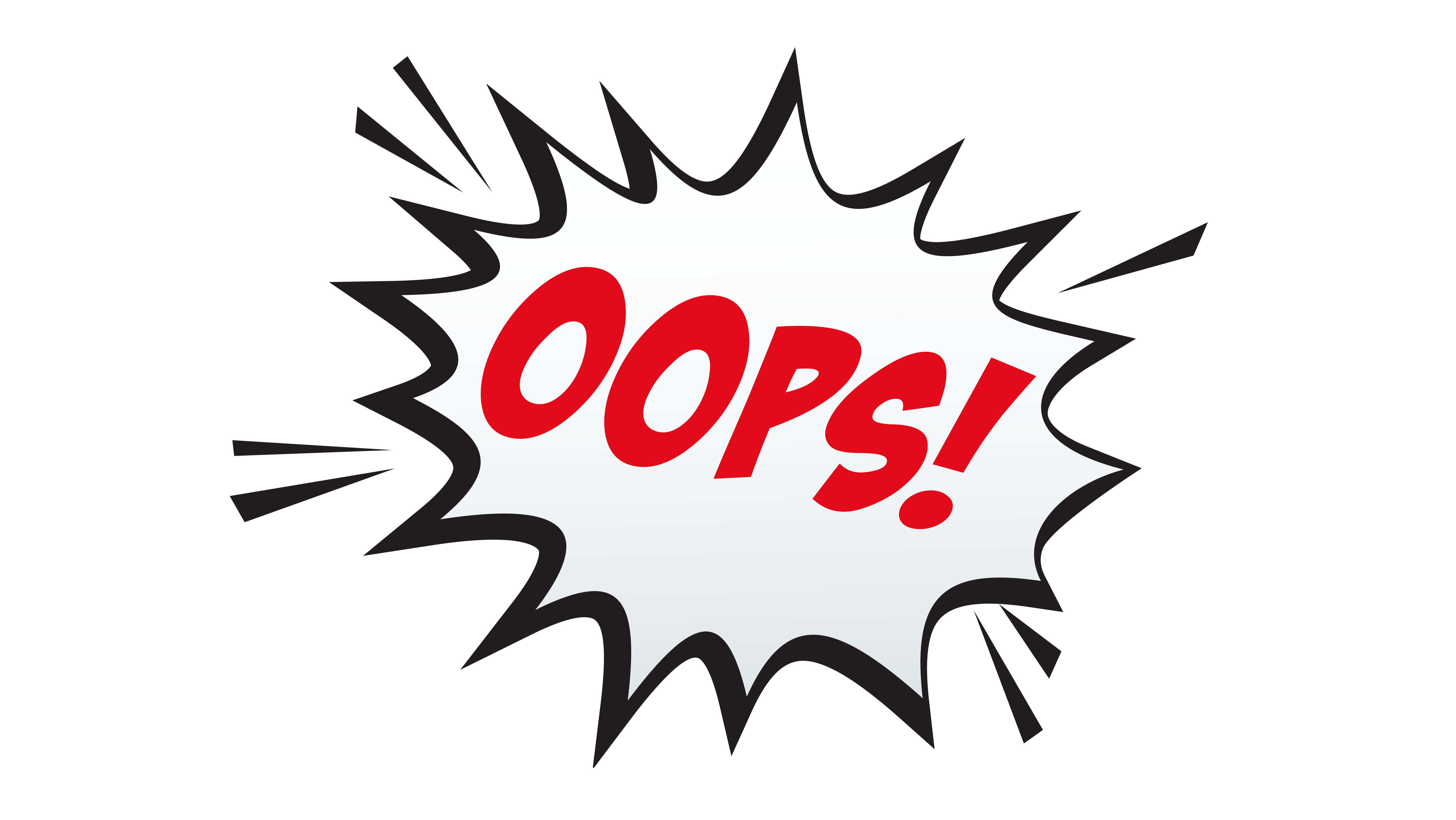 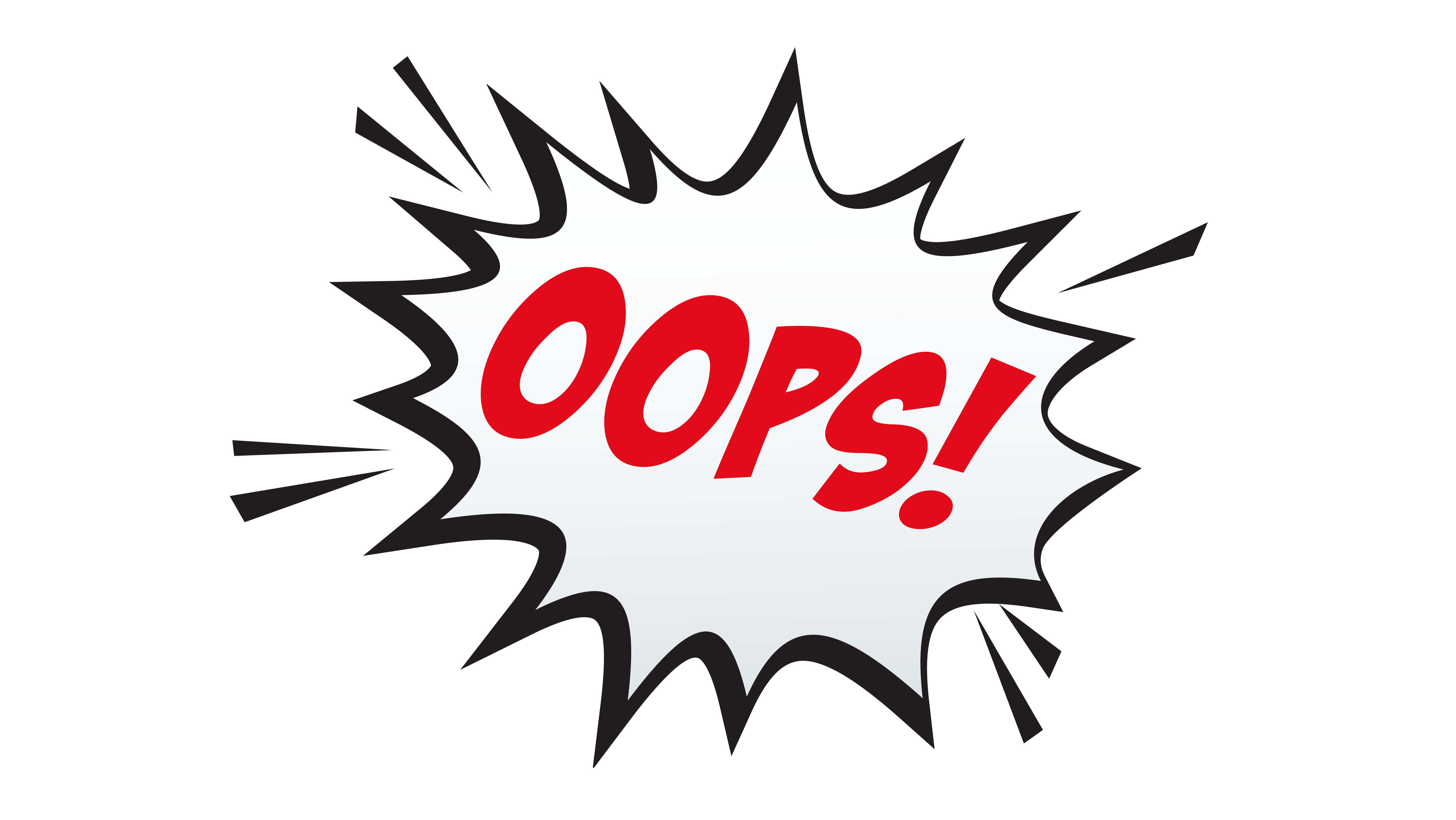 Sanskrit
Sumerian
Latin
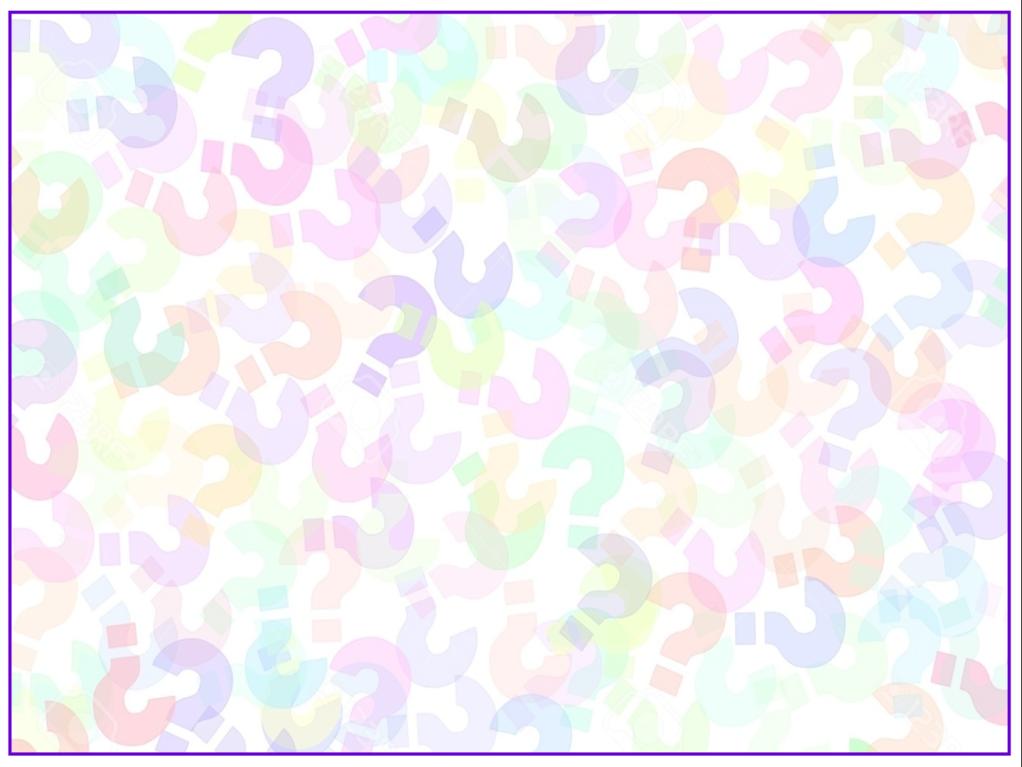 Road Signs
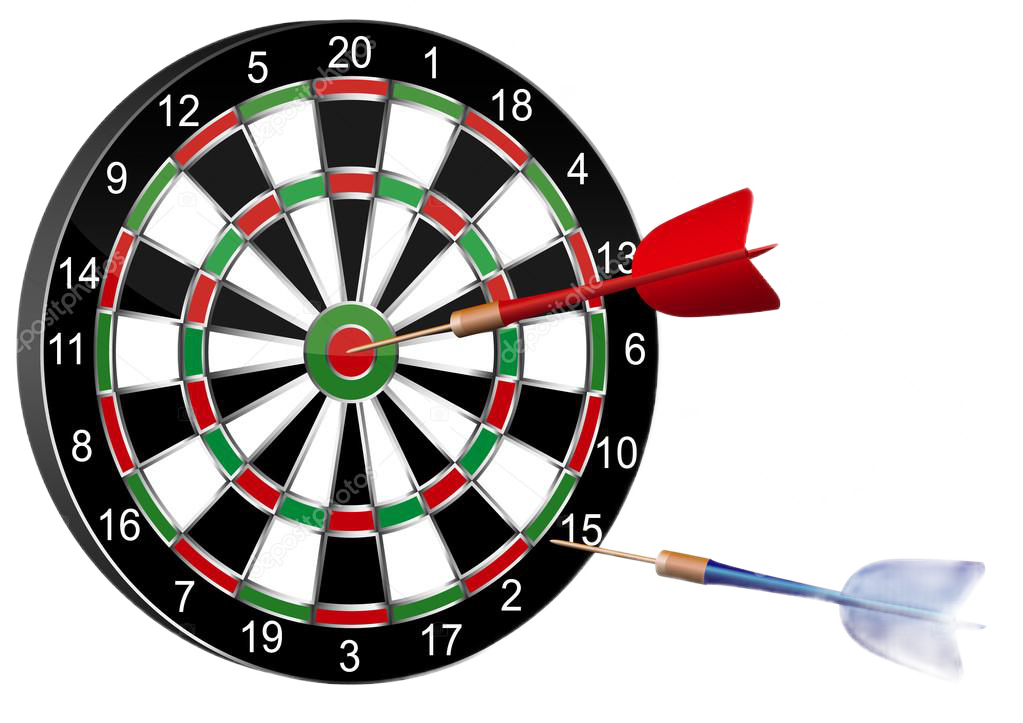 07
06
05
04
03
02
01
00
Place your bets
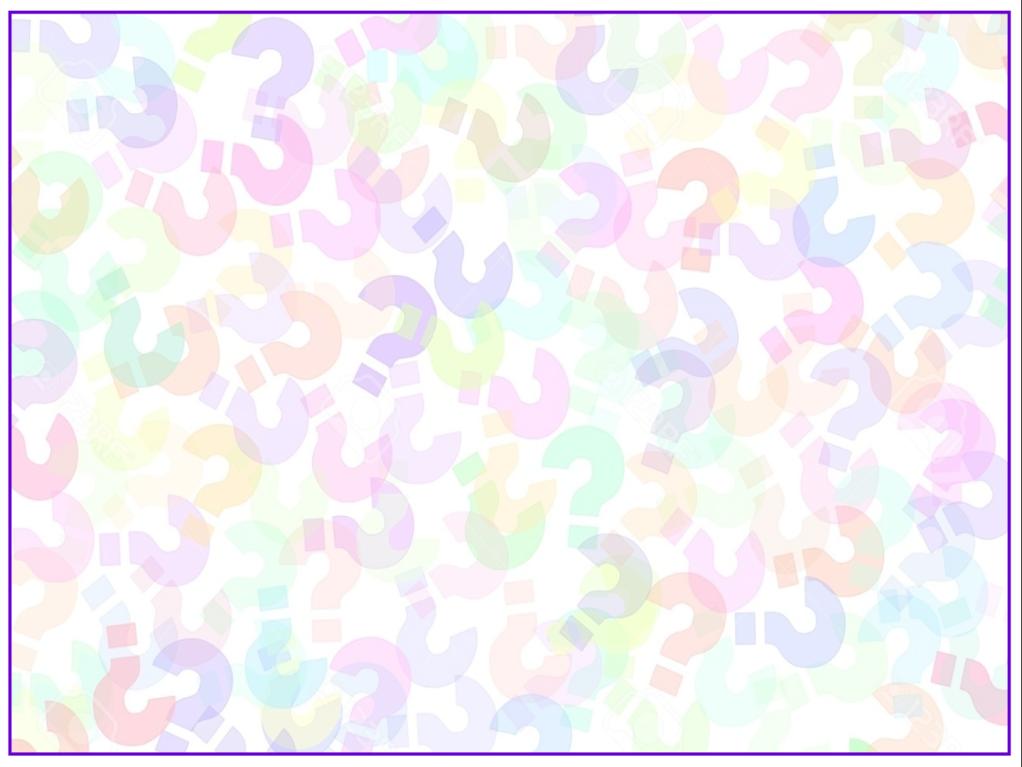 11
15
14
13
12
10
09
08
07
06
05
04
03
02
01
00
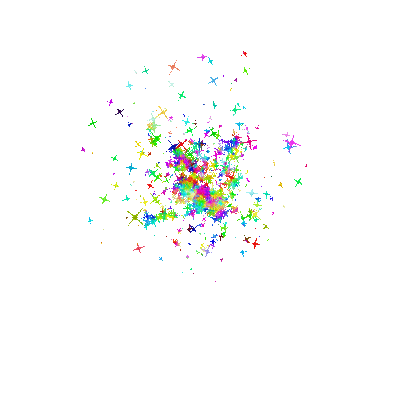 What geometric shape is generally used for Stop signs?
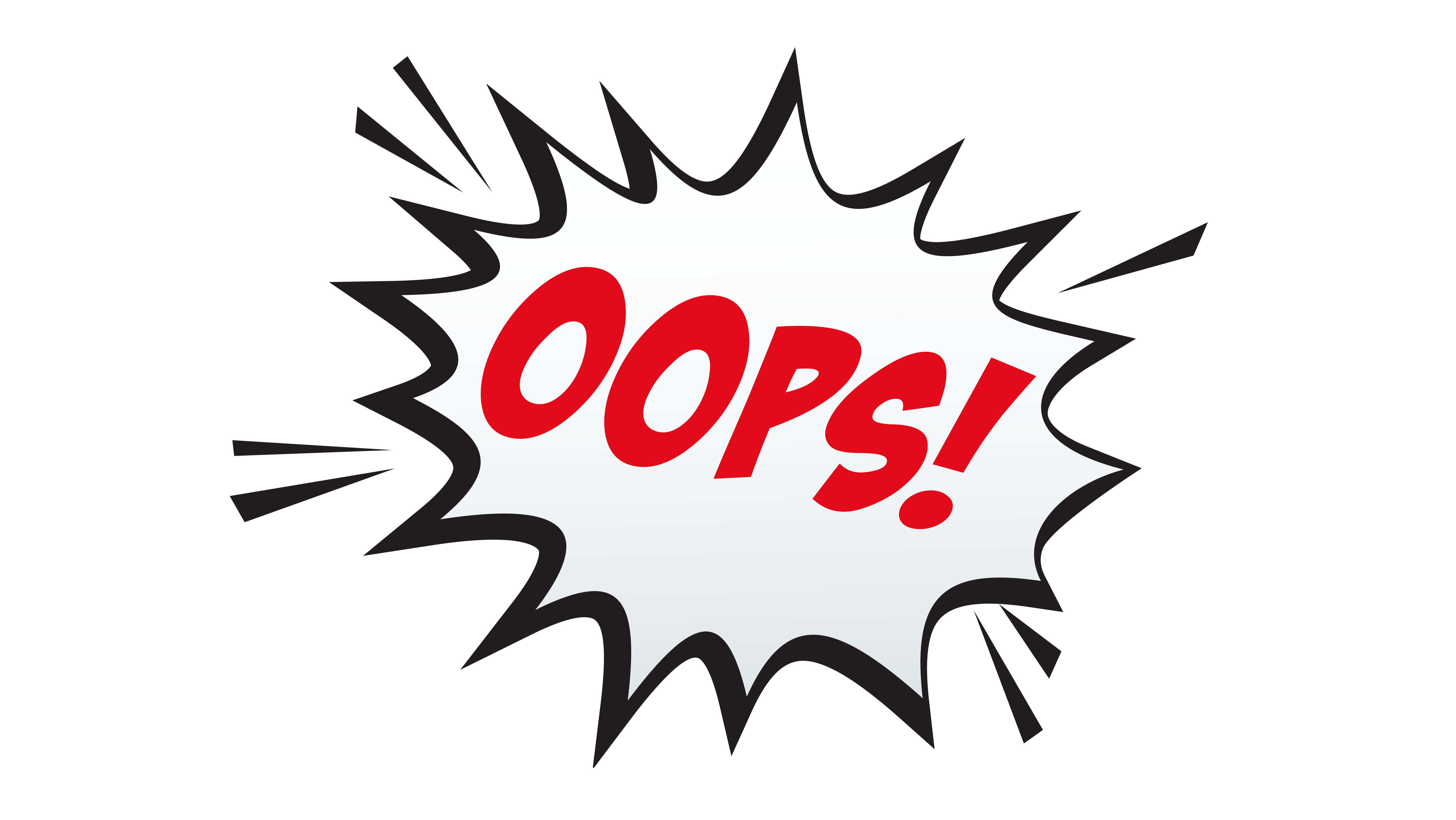 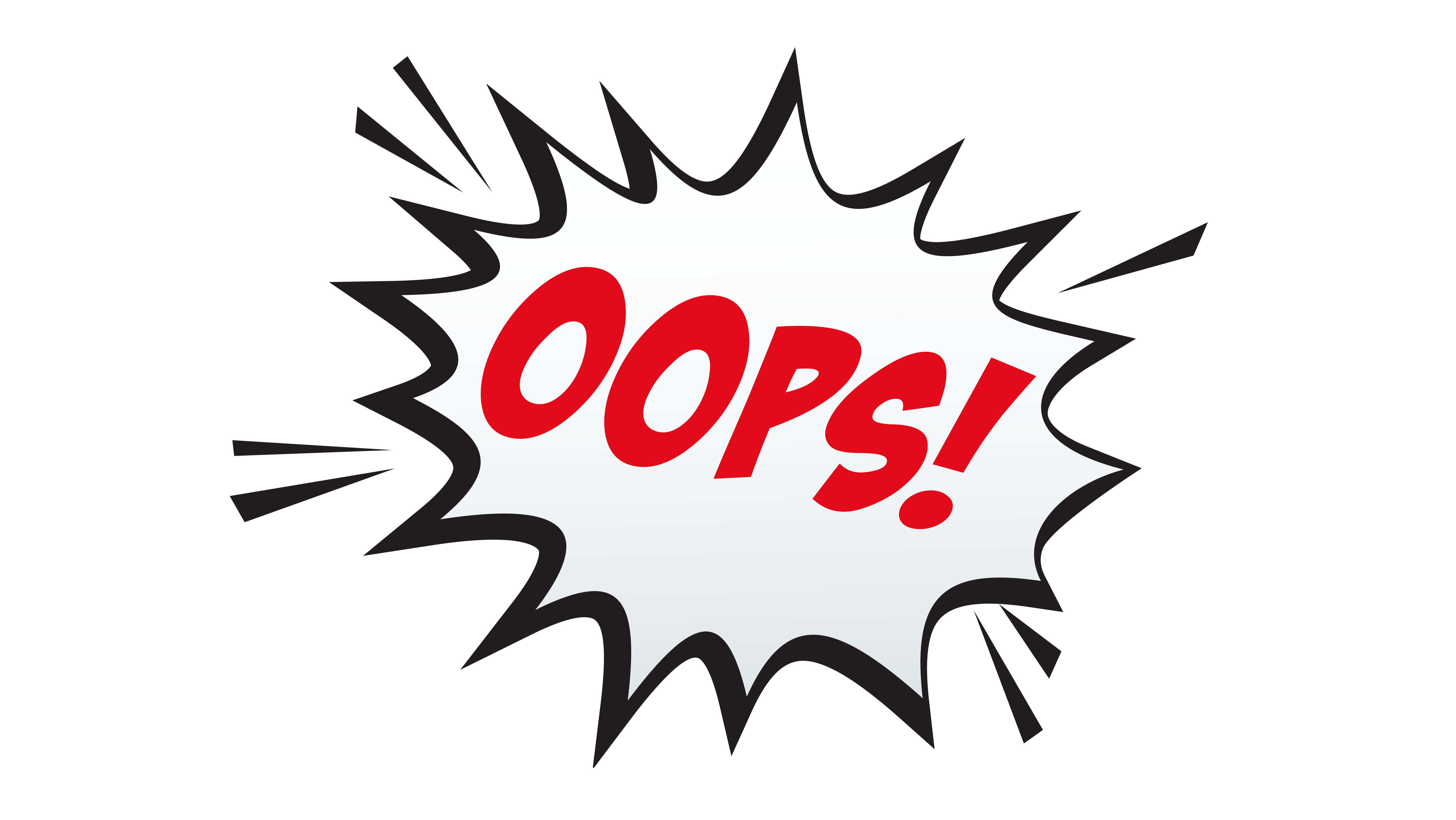 hexagon
octagon
pentagon
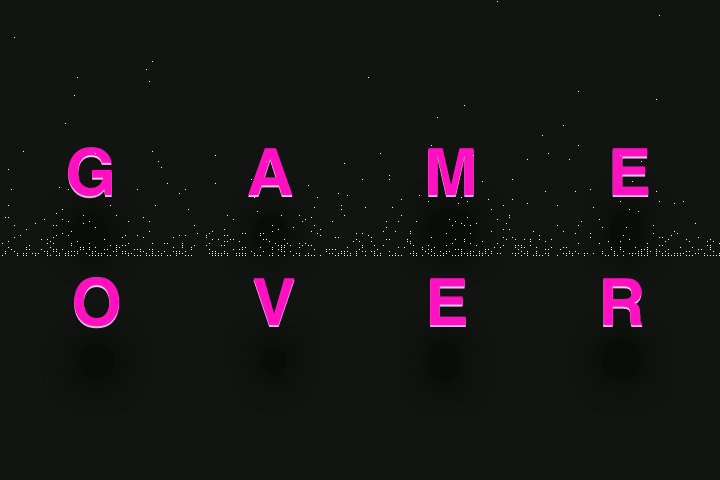